Mi
favourite
>
Describing things and people
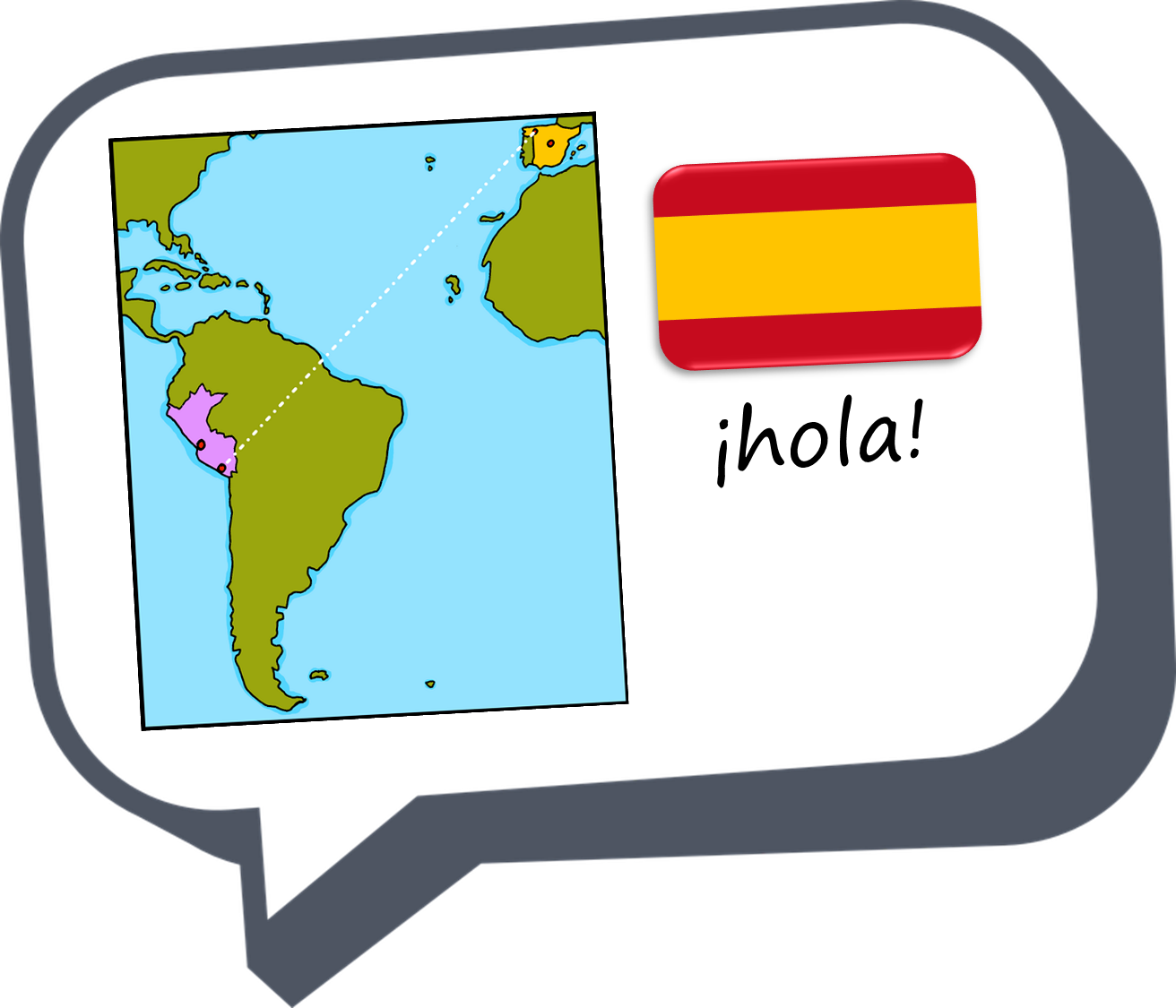 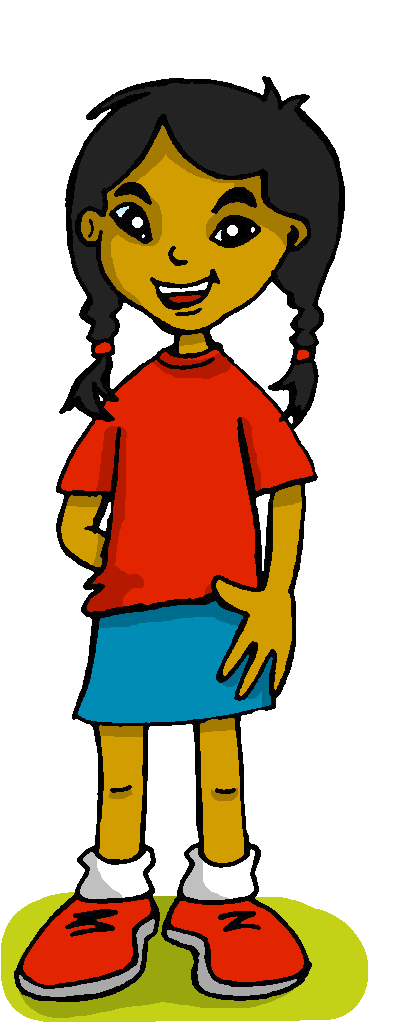 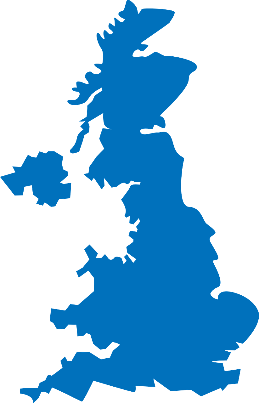 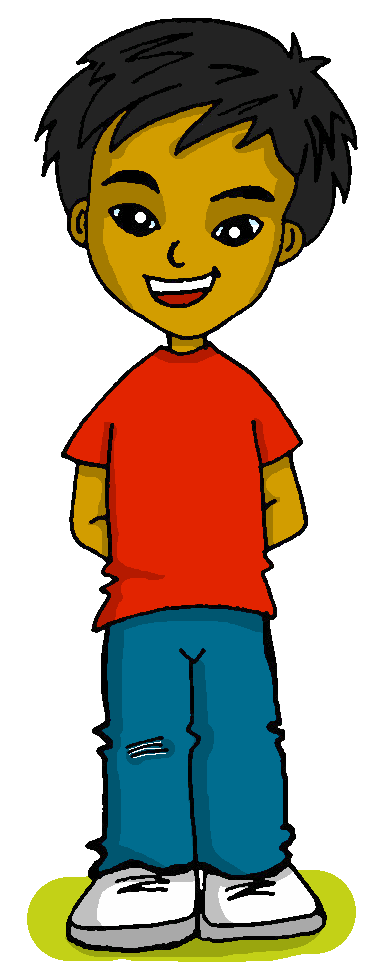 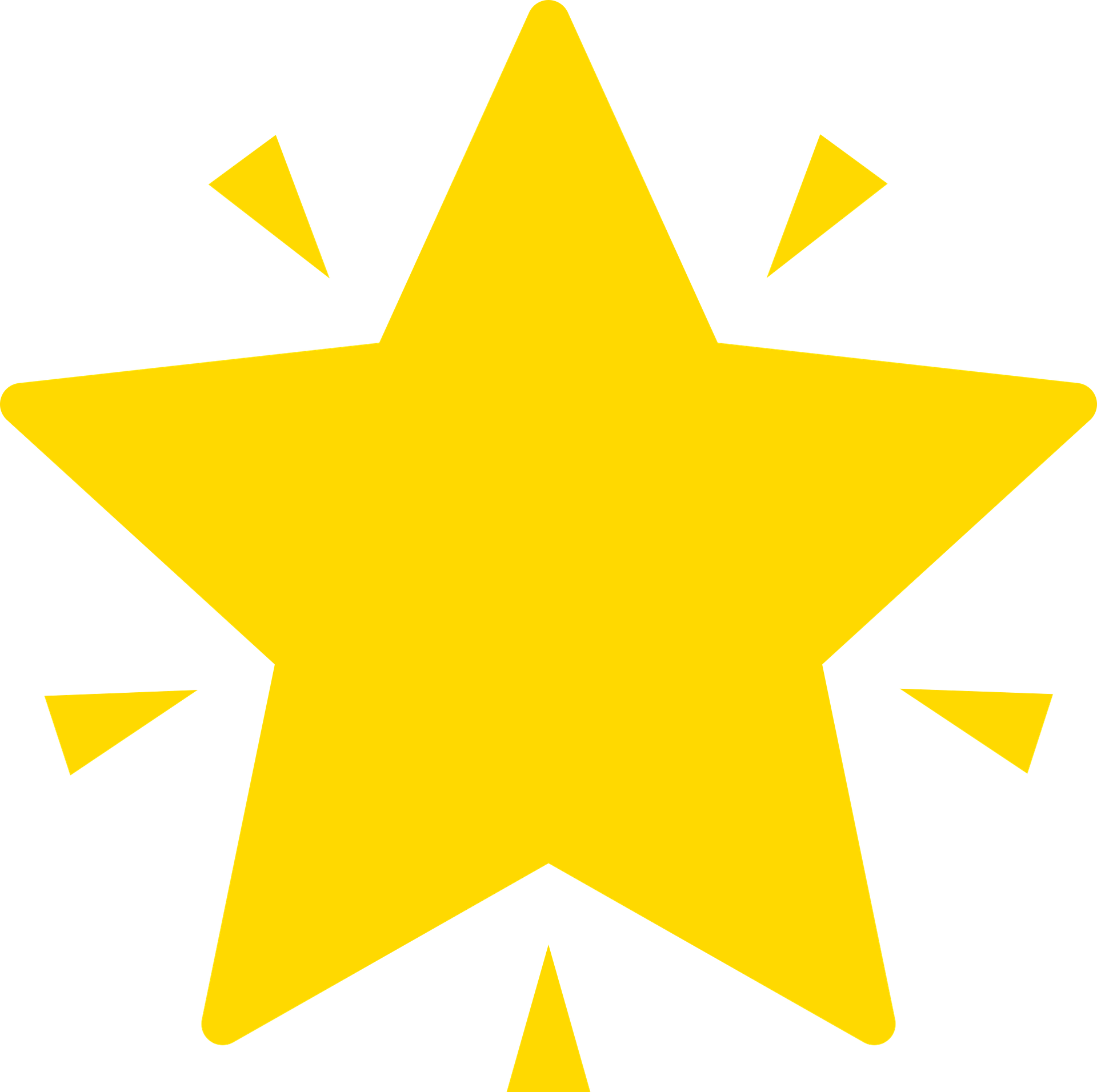 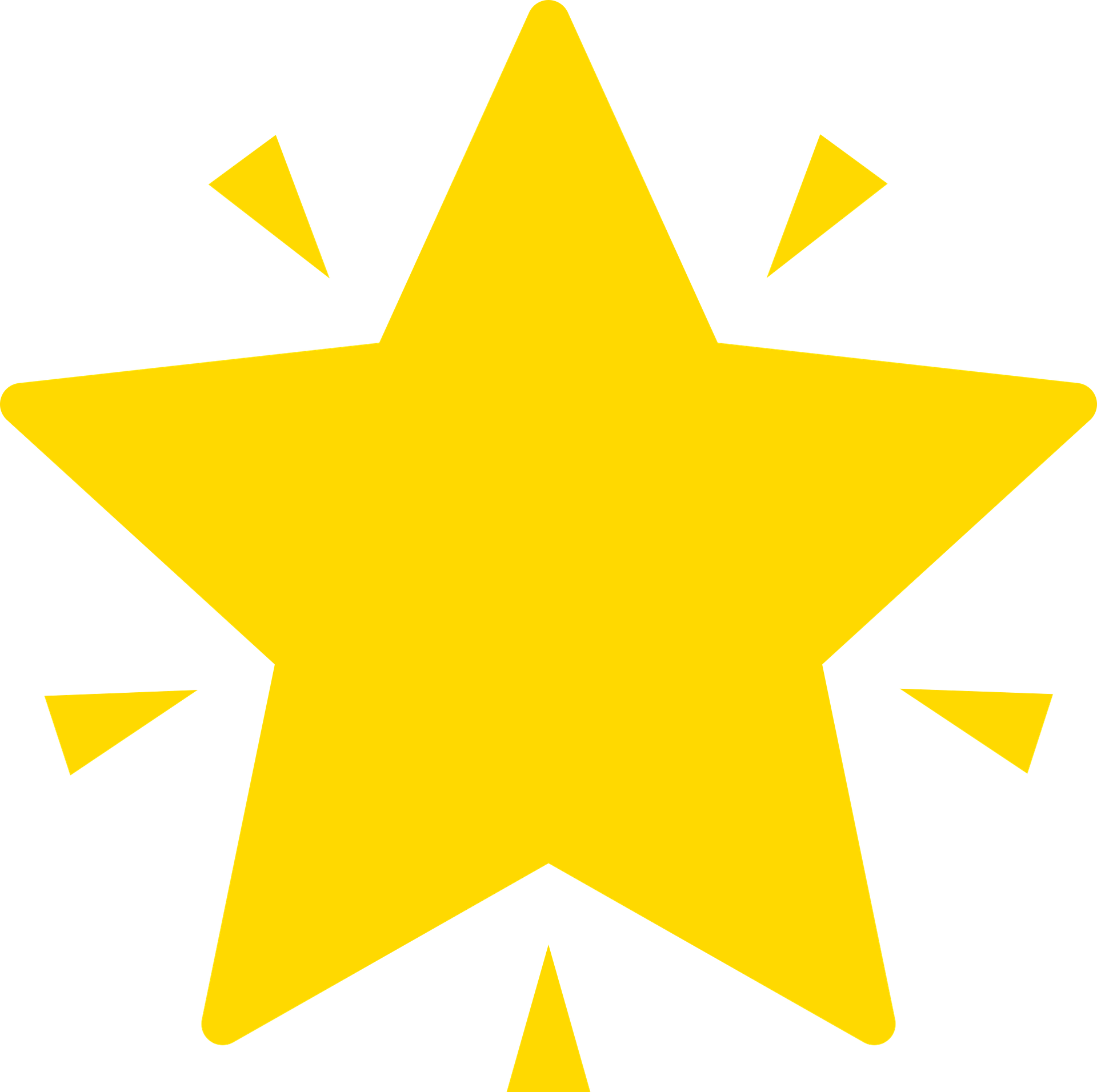 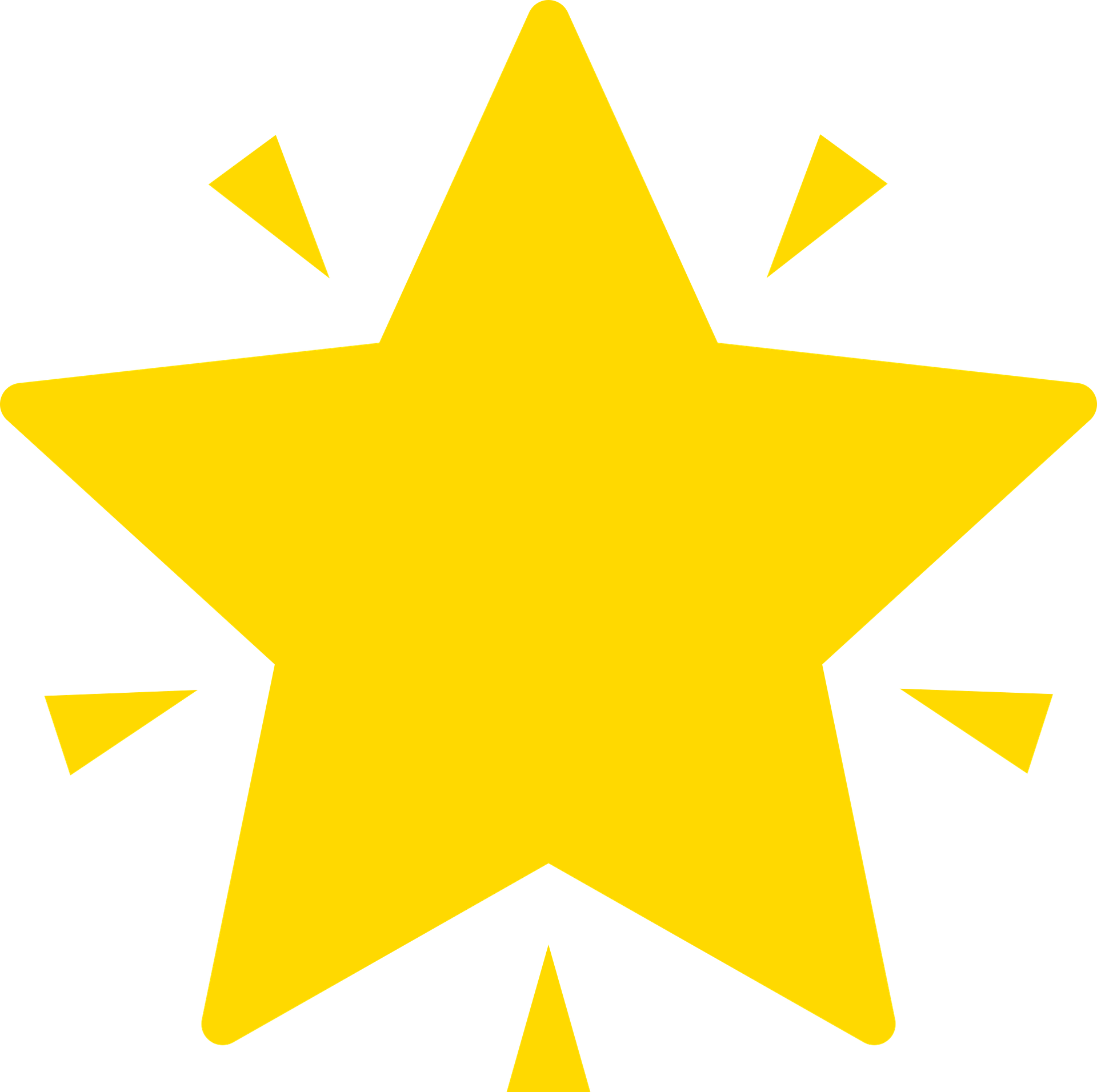 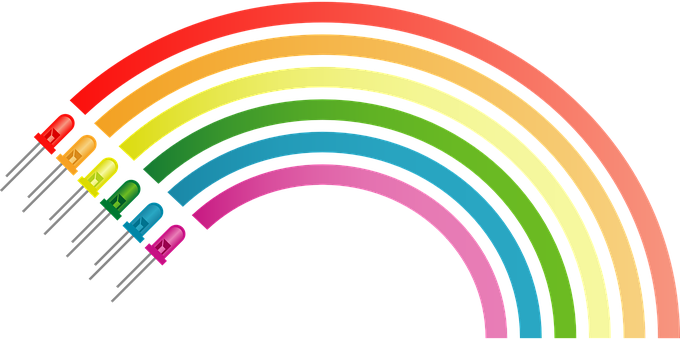 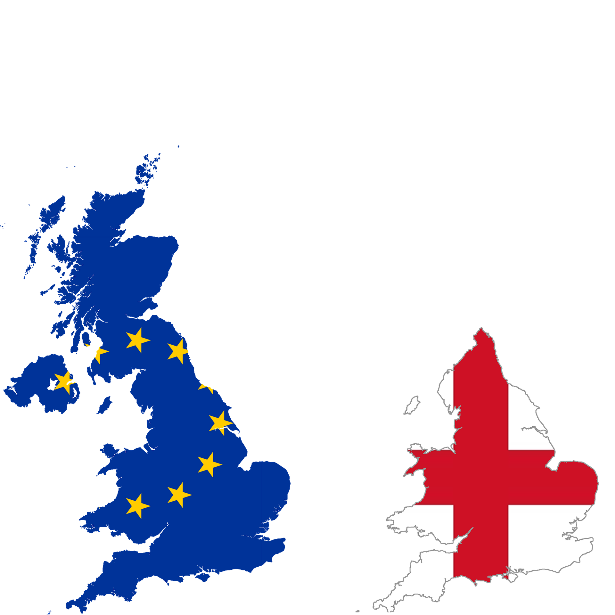 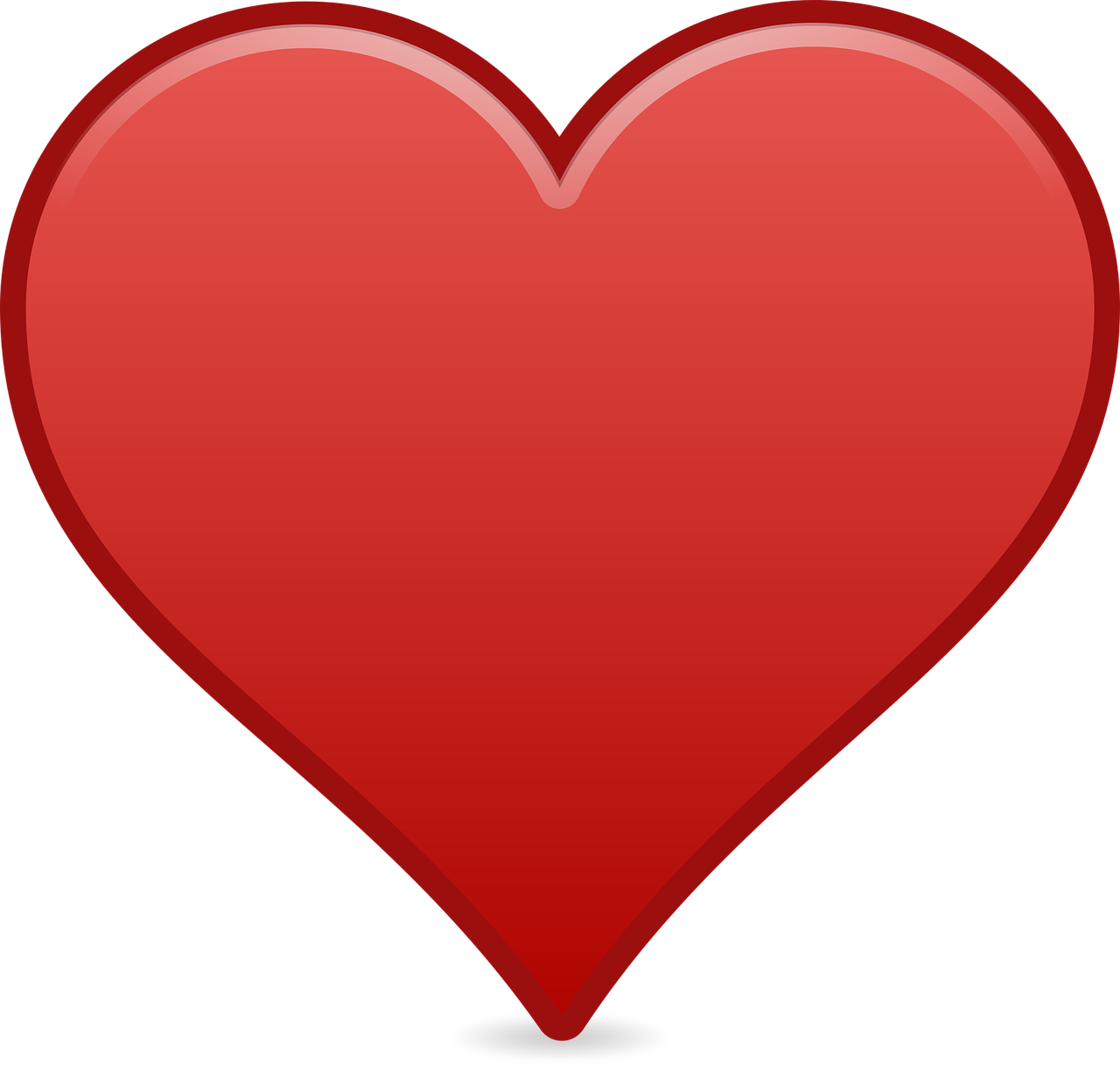 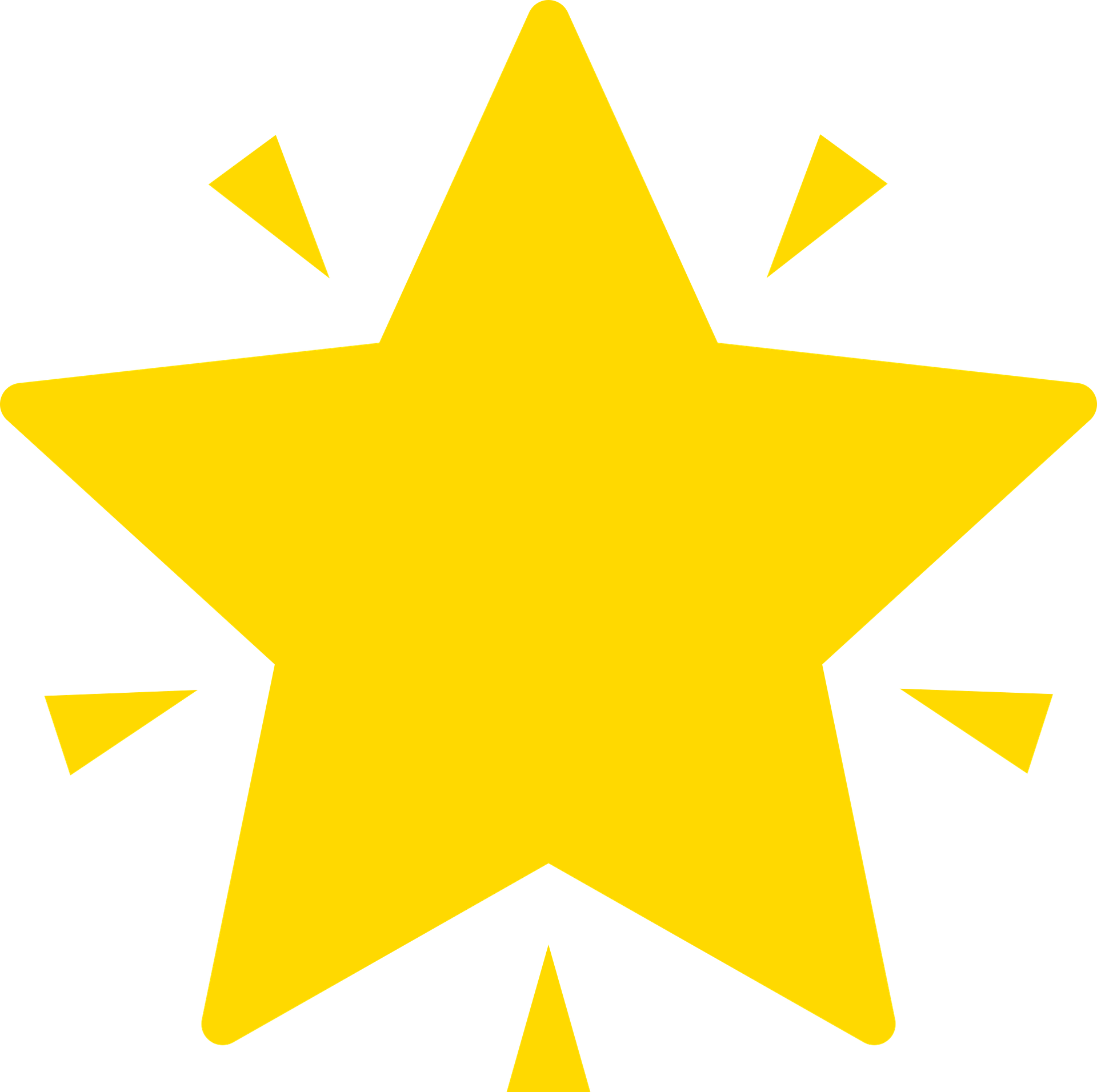 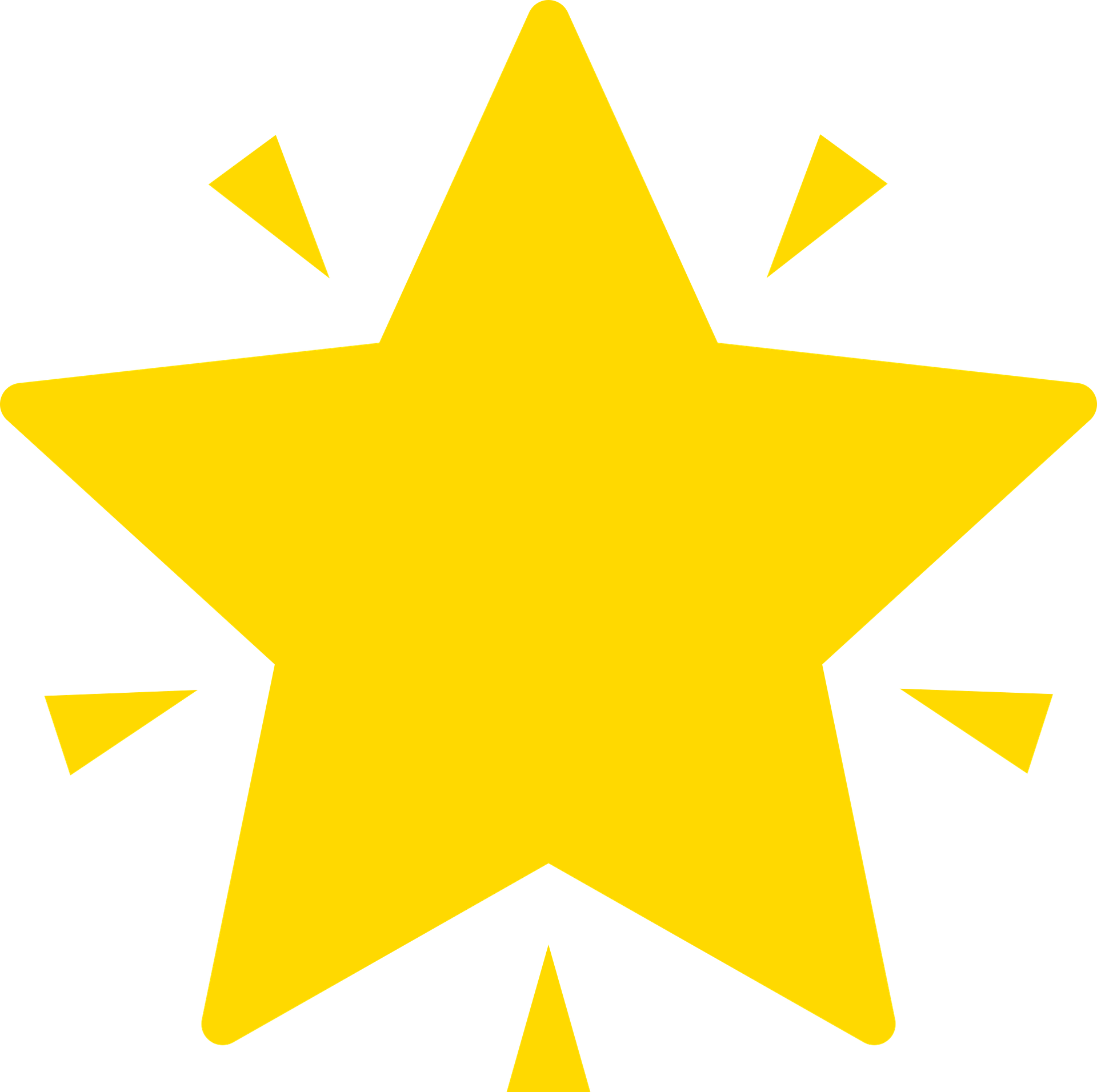 Los colores
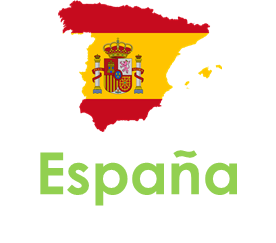 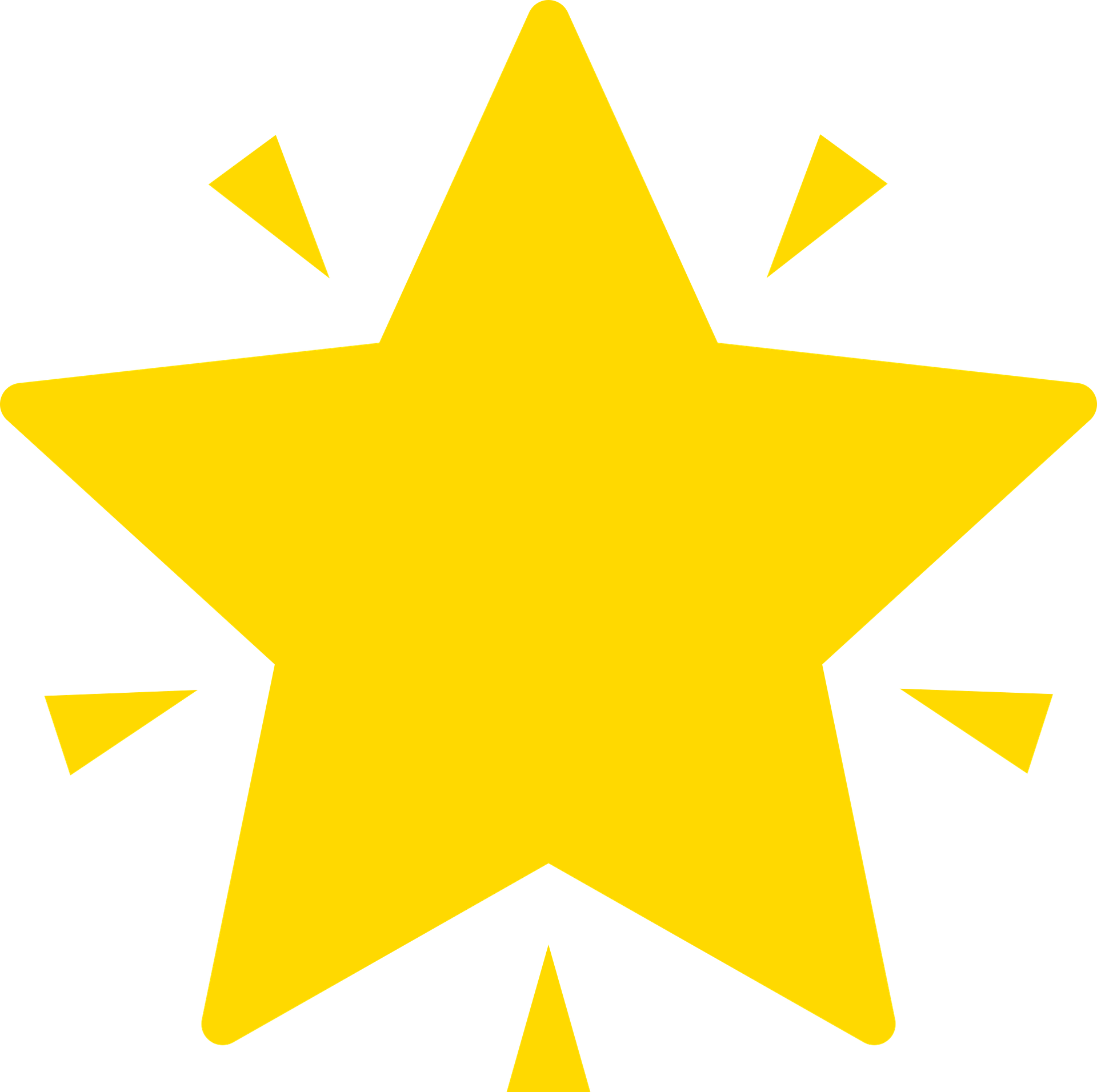 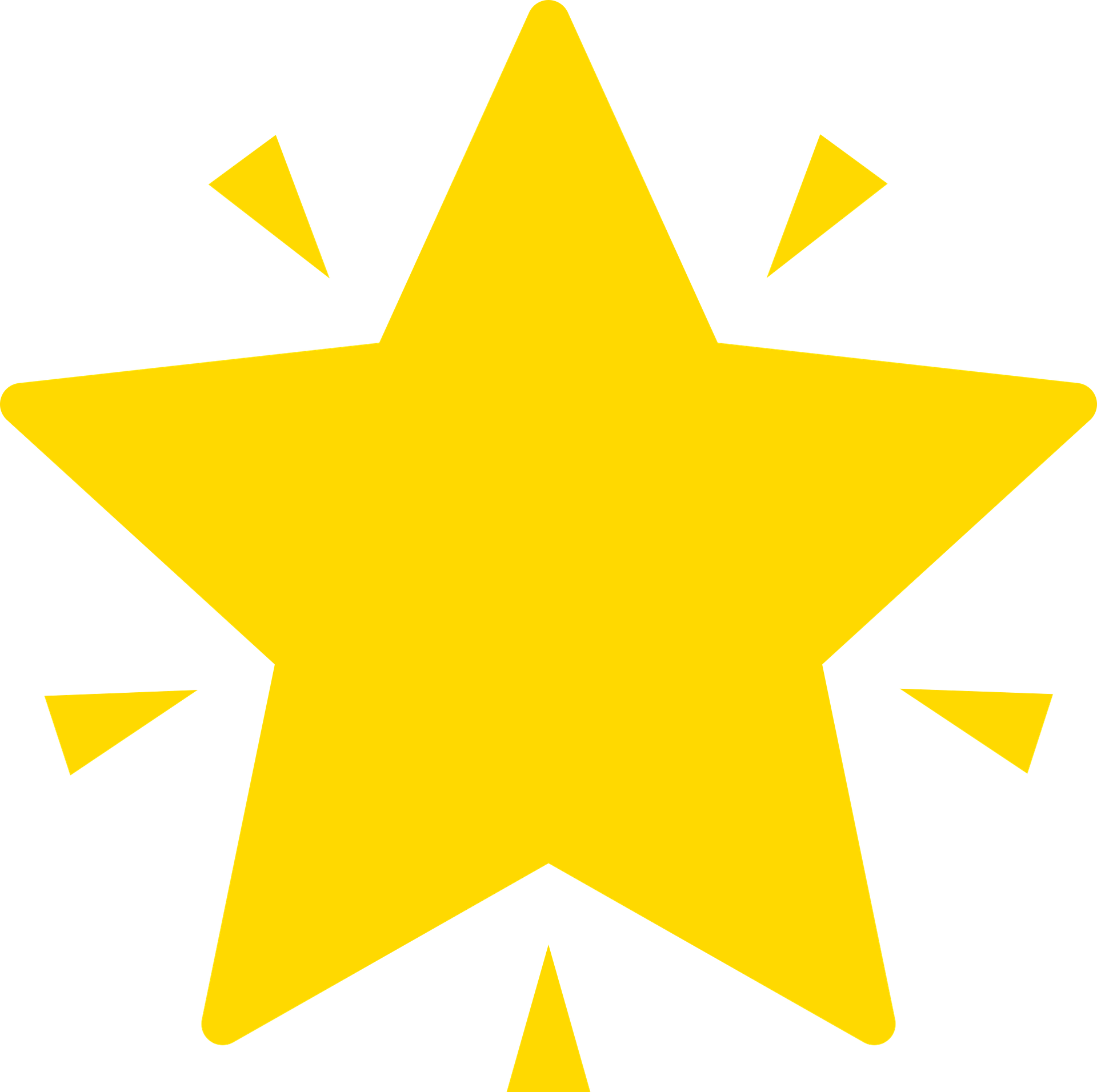 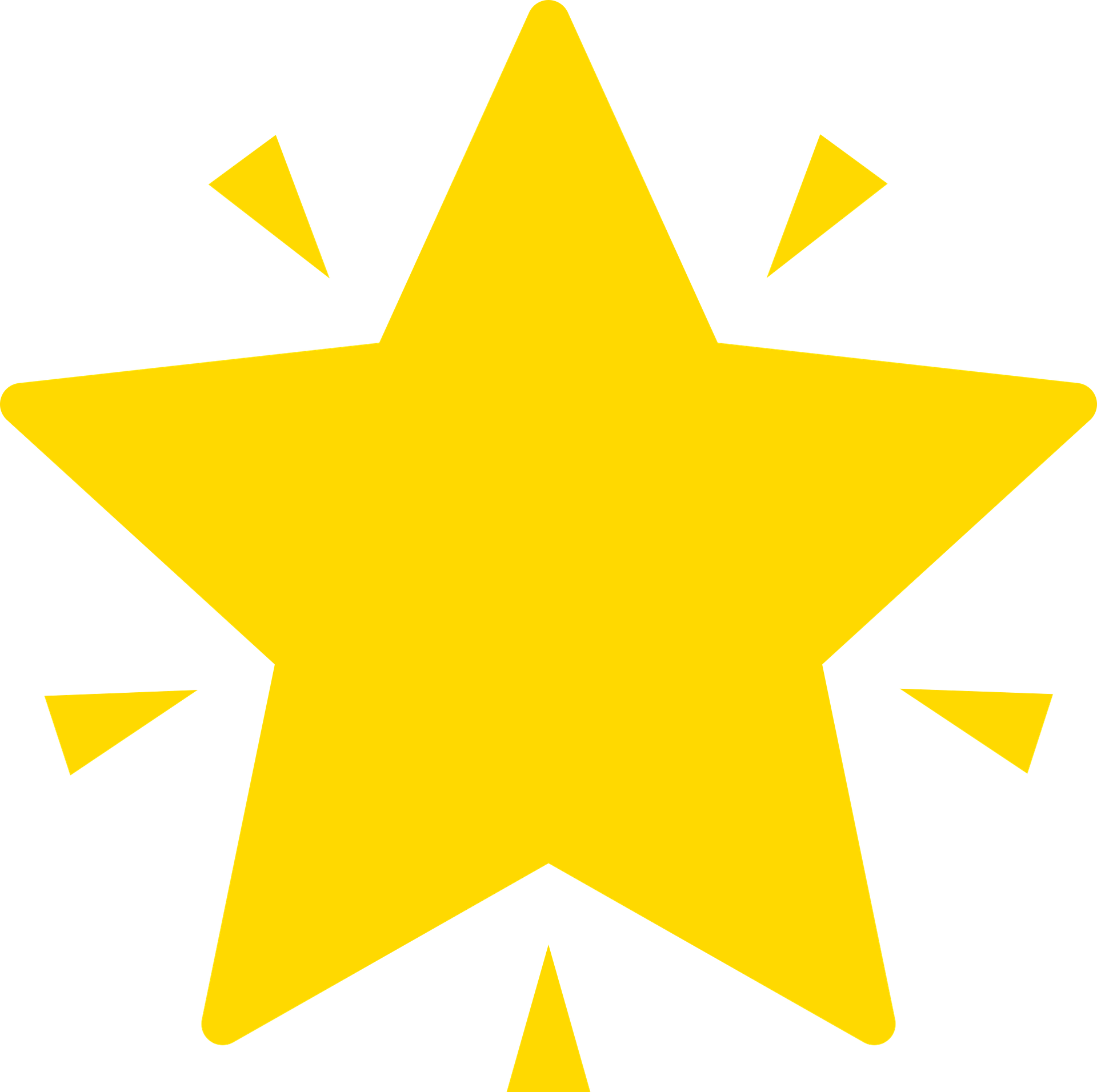 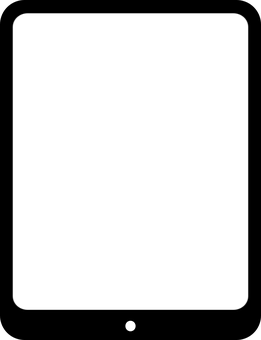 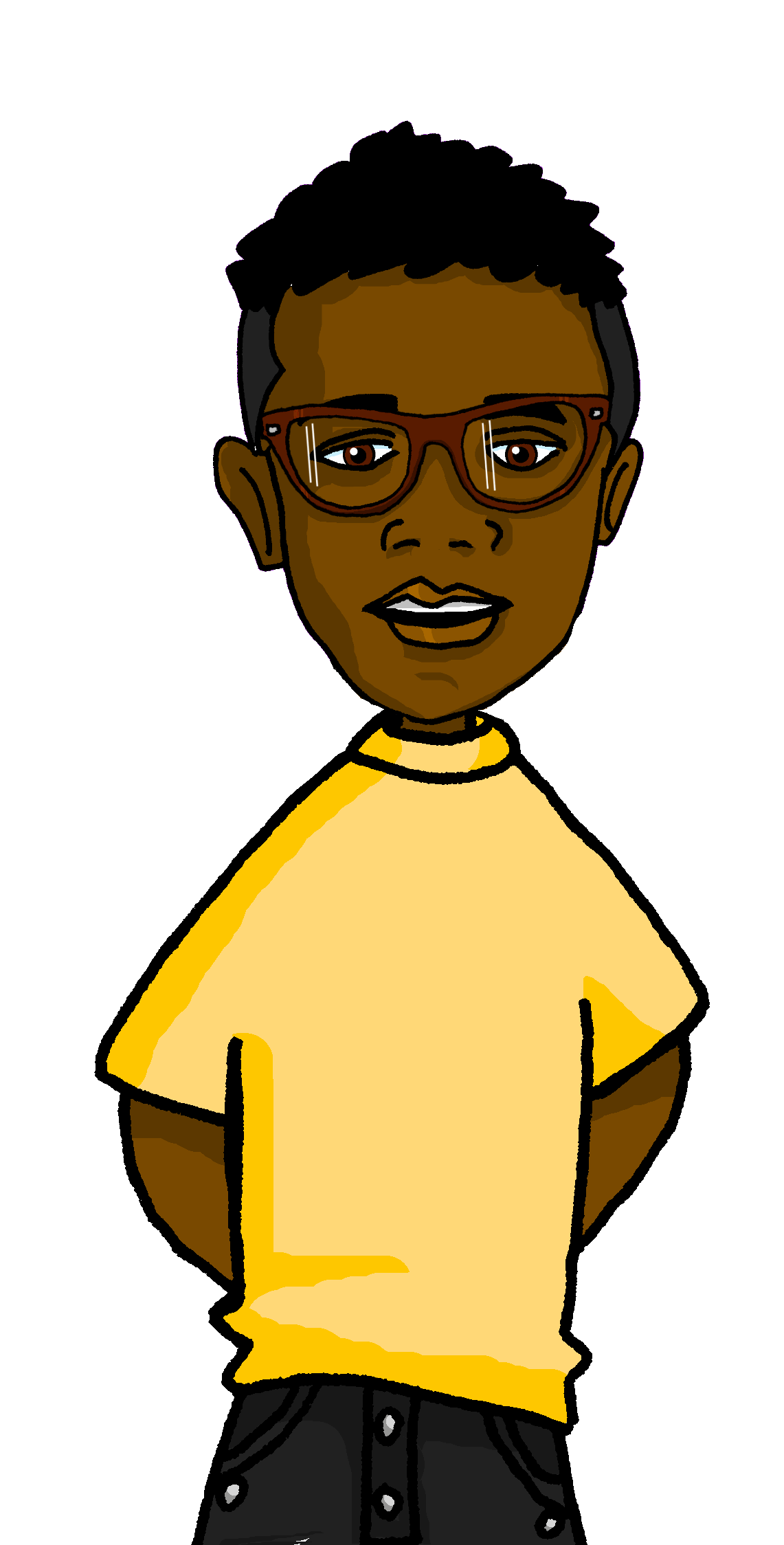 Inglaterra
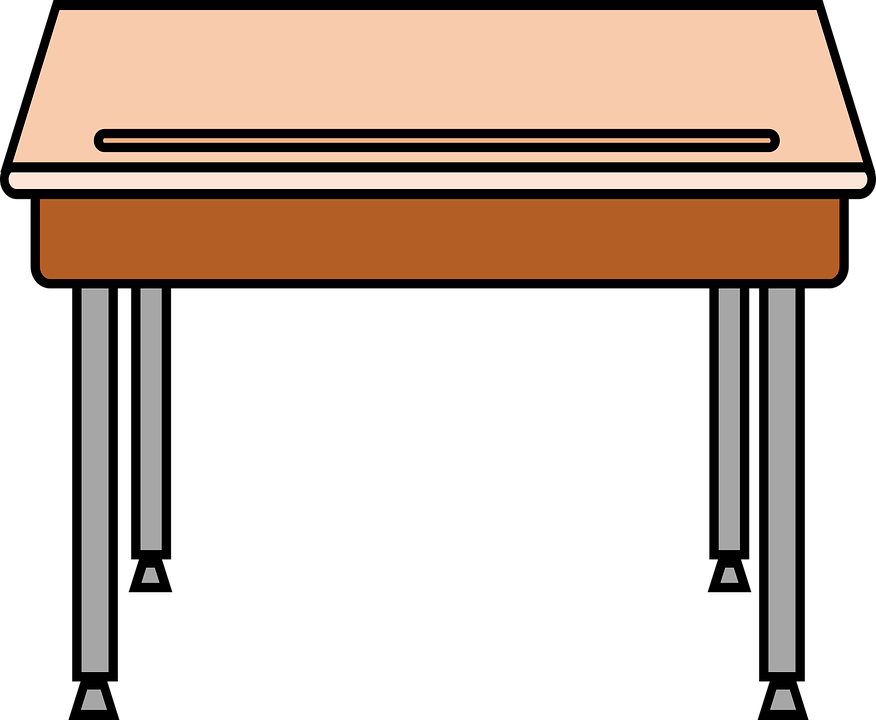 amarillo
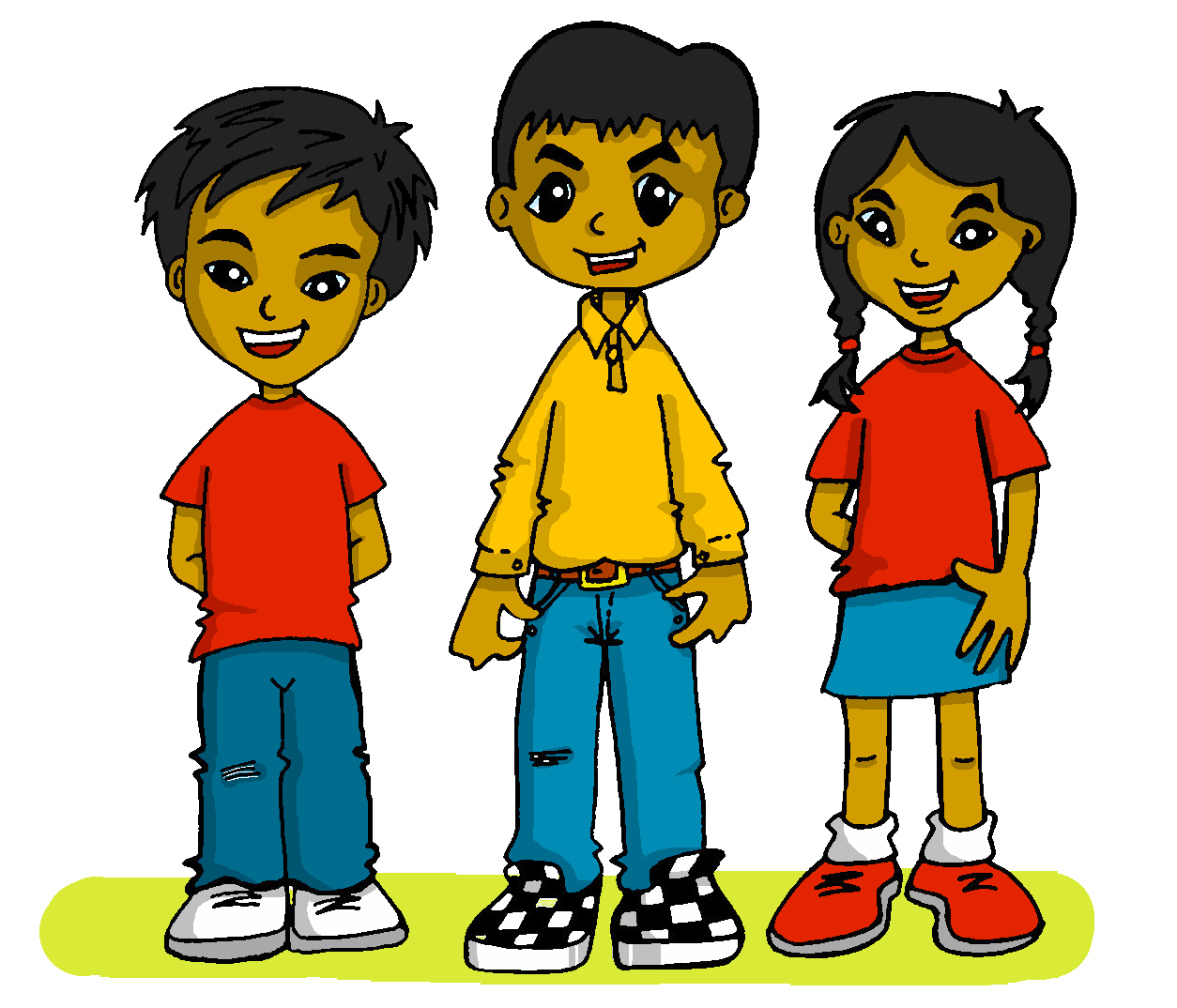 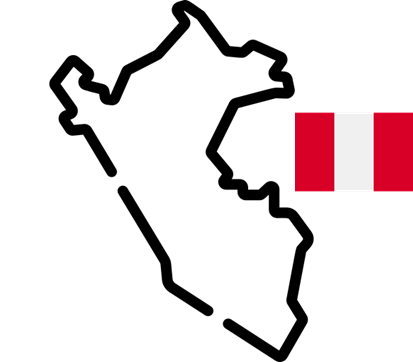 Follow ups 1-5
Perú
[Speaker Notes: Artwork by Steve Clarke. All additional pictures selected are available under a Creative Commons license, no attribution required.

The frequency rankings for words that occur in this PowerPoint which have been previously introduced in the resources are given in the SOW (excel document) and in the resources that first introduced and formally re-visited those words. 

For any other words that occur incidentally in this PowerPoint, frequency rankings will be provided in the notes field wherever possible.

Phonics: Revisit [ga] [go] [gu] [ge] [gi] [j]

Vocabulary: ciudad [178] color [358] fiesta [796] persona [108]  mi [37] tu [53] preferido [>5000] 
Revisit 1: alto [231] bajo [452] blanco [372] negro [307] verde [812] 
Revisit 2: aprender [428] leer [209] carta [627] noticia [859] revista [920] español [262] inglés [583]  de2 [2] 

Source: Davies, M. & Davies, K. (2018). A frequency dictionary of Spanish: Core vocabulary for learners (2nd ed.). Routledge: London]
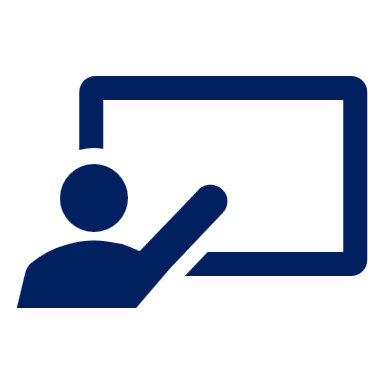 Follow up 1:
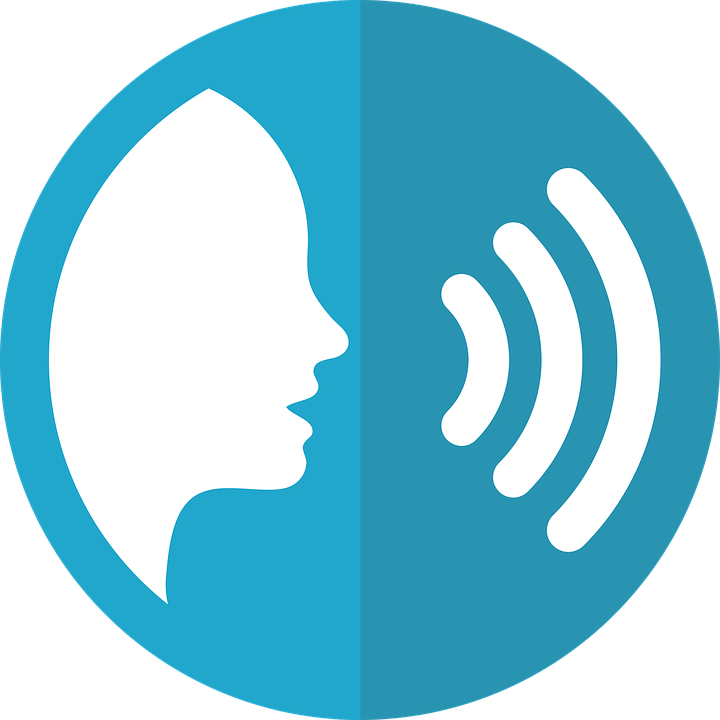 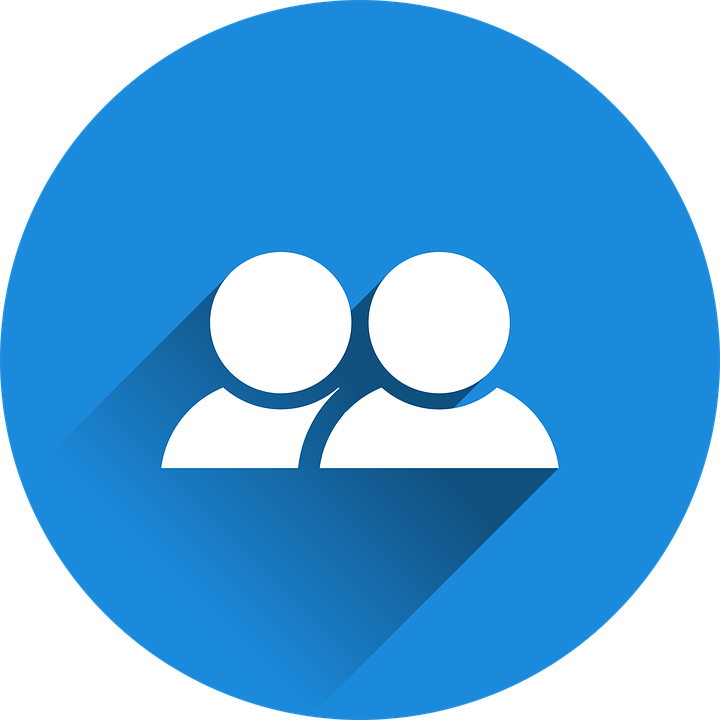 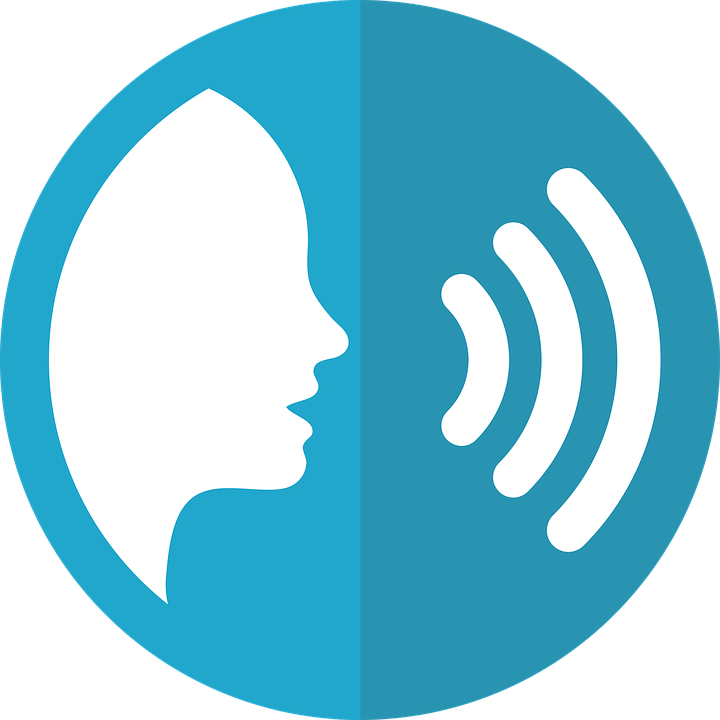 ¡A practicar!
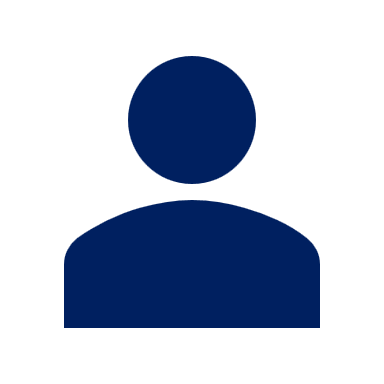 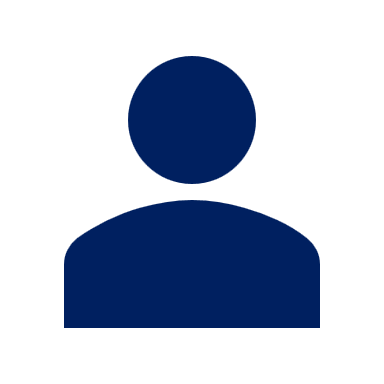 A
B
Lee las frases.
Tu compañero/a escucha y marca
pronunciar
Lee 💬
Escucha y marca ✅
[gue/gui]
[ga/go/gu]
[j/ge/gi]
[4]
1
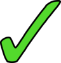 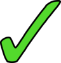 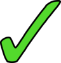 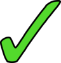 [4]
2
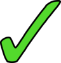 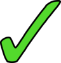 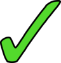 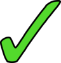 [5]
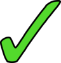 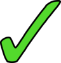 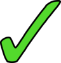 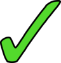 3
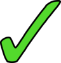 [Speaker Notes: Timing: 5 minutes 

Aim: to practise aural distinction between hard g [ga/go/go], soft g [j/ge/gi/] and [gue/gui] in a mixture of known and unknown words.
Procedure:
Read the explanation and ensure pupils understand the task.
Pupil Bs turn away from the board, having written 1, 2, 3 and made 3 x columns for [ga/go/gu], [/j/ge/gi] and [gue/gui]
Click to reveal the sentences.
Pupil A reads each sentence (Pupil B may say ‘¡Repite!’, as necessary).
Pupil B ticks his/her columns according to the sounds s/he hears.
Click to correct. Animations appear in the order of the sound that appears first. 
Pupil As turn away.  Repeat steps 3 – 6.

Transcript:1. La jirafa Jacinta tiene un regalo para Gema. 
2. Mi tortuga Miguel lleva guantes cuando come guisantes. 
3. El mago Gerónimo tiene un amigo gusano en el gimnasio.

Frequency of unknown words and cognates:gimnasio [>5000] girasol [>5000]  guantes [4008] guerra [282] guisante [>5000] gusano [4217] jardín [1195] jirafa [19860]  juguete [3162] regar [4087] tortuga [>5000]]
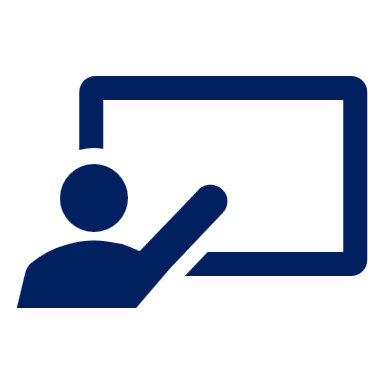 Follow up 1:
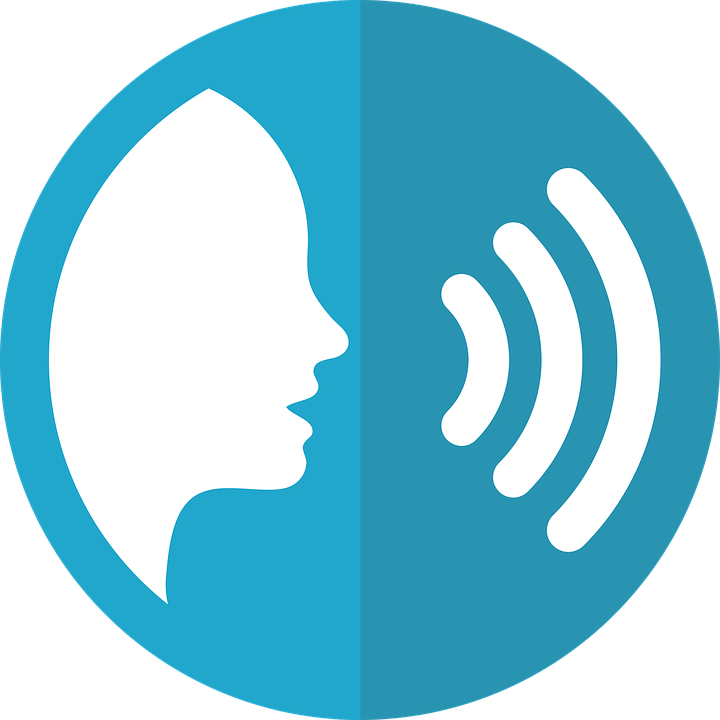 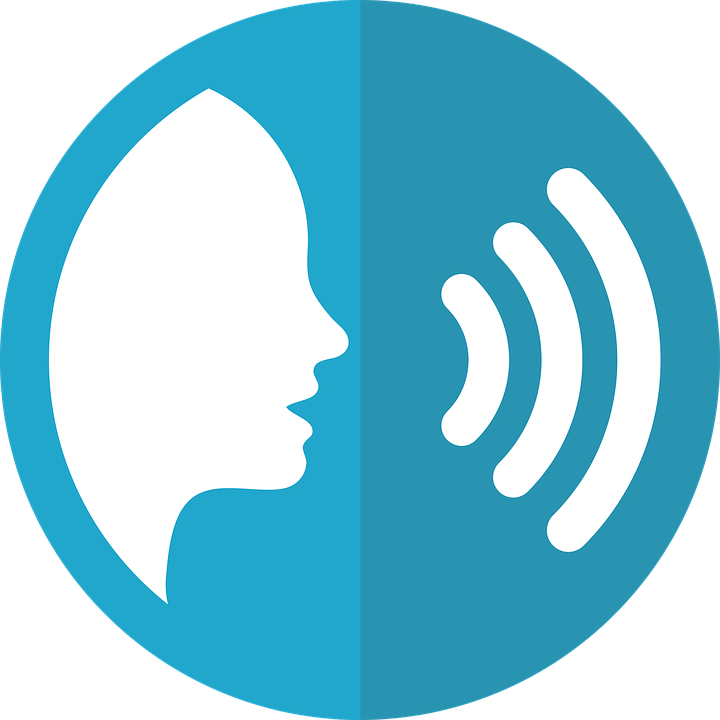 ¡A practicar!
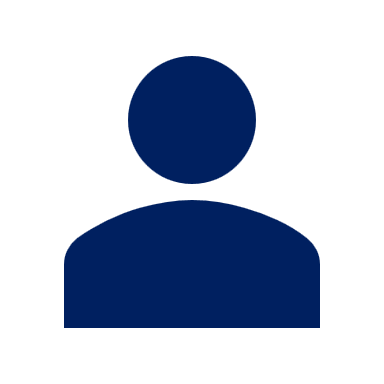 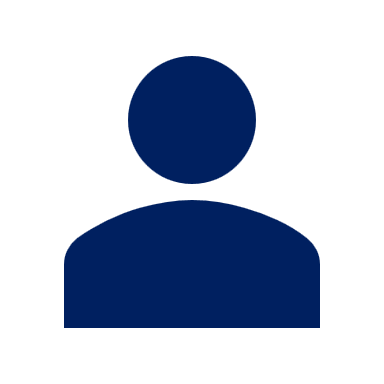 B
A
Tu compañero/a escucha y marca
Lee las frases.
pronunciar
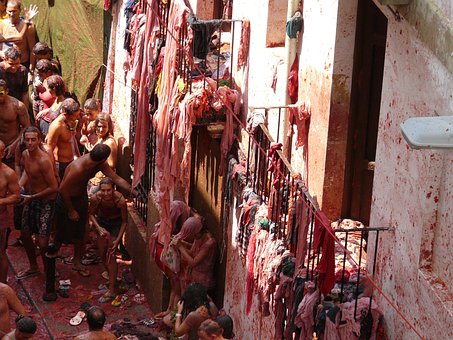 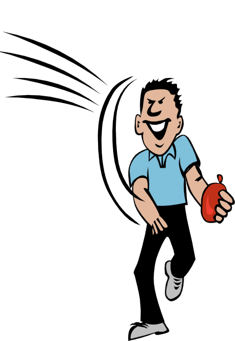 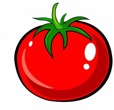 Lee 💬
Escucha y marca ✅
La Tomatina
[ga/go/gu]
[j/ge/gi]
[gue/gui]
4
[4]
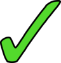 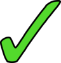 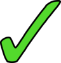 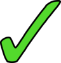 [3]
5
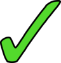 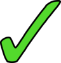 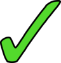 [5]
6
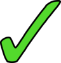 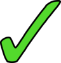 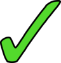 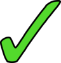 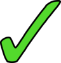 [Speaker Notes: [2/2]
Procedure:
Pupil As turn away from the board, having written 1, 2, 3 and made 3 x columns for [ga/go/gu], [/j/ge/gi] and [gue/gui]
Click to reveal the sentences.
Pupil B reads each sentence (Pupil A may say ‘¡Repite!’, as necessary).
Pupil A ticks his/her columns according to the sounds s/he hears.
Click to correct. Animations appear in the order of the sound that appears first. 

Transcript:4. El juguete preferido de Gala es una guitarra.
5. La Tomatina es una guerra de tomates en agosto, dice Gerardo.
6. Es domingo y Genoveva riega el girasol en el jardín.

Frequency of unknown words and cognates:gimnasio [>5000] girasol [>5000]  guantes [4008] guerra [282] guisante [>5000] gusano [4217] jardín [1195] jirafa [19860]  juguete [3162] regar [4087] tortuga [>5000]]
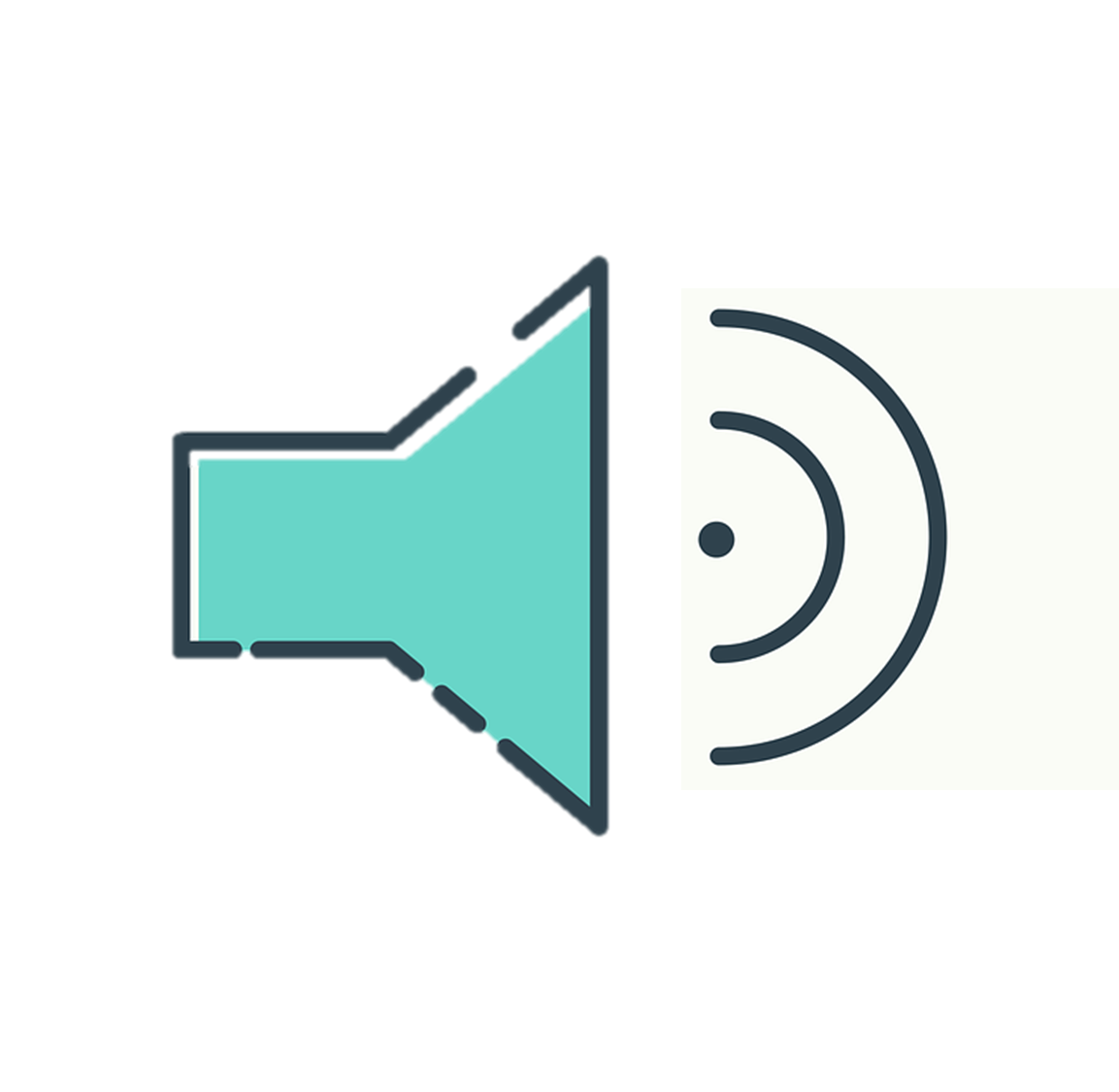 Follow up 2:
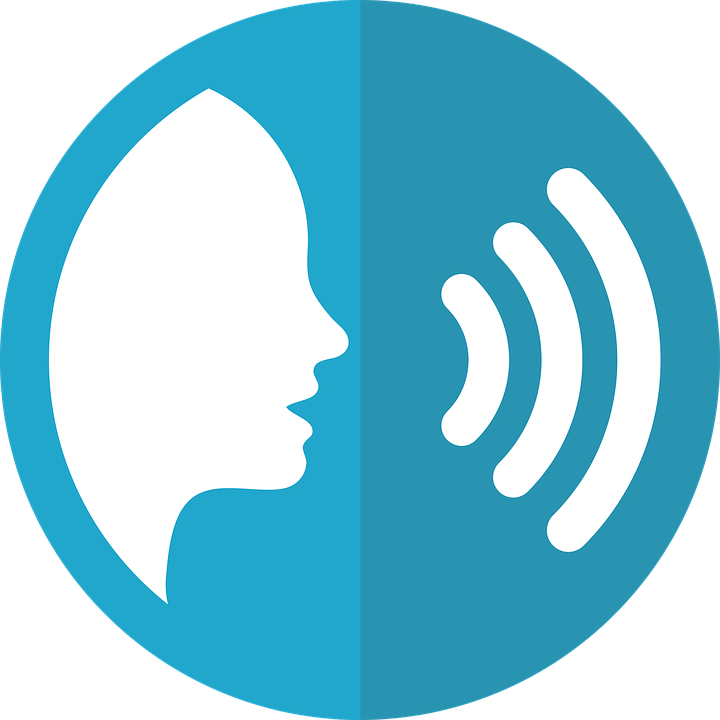 We’re going to find colours!
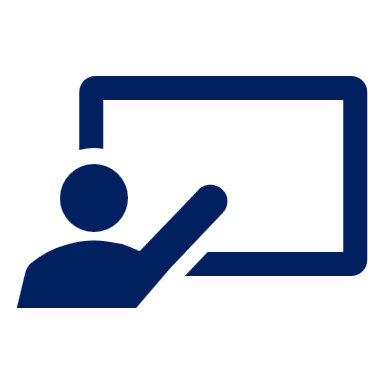 escuchar
hablar
[A] Escucha y canta 🎤.
[B] Completa las frases.
El pollito 🐣 es _____________. 
El sol 🌞es _____________.
El cielo          es _____________.
El océano 🌊 es ___________.
El tomate 🍅 es ____________. 
La fresa 🍓 es _____________.
La hoja 🍃es _____________.
El sapo 🐸 es _____________.
amarillo
amarillo
azul
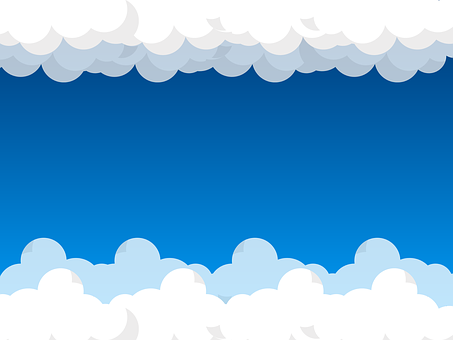 azul
rojo
roja
verde
verde
Vamos a = we’re going to 
encontrar = to find, finding
[Speaker Notes: Timing: 5 minutes

Aim: to revisit colours in a song; to revisit adjectival agreement.

Procedure:
Read and clarify the instruction. 
Listen once for pupils to appreciate and become familiar with the rhythm
Listen one more time and encourage pupils to sing along
Click to bring up task B. Pupils either work in pairs or chorally as a class to say each line, using an appropriate adjective (colour).

NB. Note that the goal of this task is not to learn more colours (pupils have learned amarillo, blanco, negro, verde),. The song might provide an opportunity for incidental learning for some pupils, but the goal is to reinforce the vocabulary previously introduced (amarillo, verde, hoja) as well as to revisit adjectival agreement. If Rojo materials have been taught before amarillo lessons (meaning this is the second year of lower KS2), ‘sol, cielo and rojo’ are revisited rather than encountered for the first time.

Frequency of unknown words:cantar [717] cielo [620] ] fresa [>5000] océano [2608] pollito [>] sapo [>5000] sol [383] tomate [4506

Source: Davies, M. & Davies, K. (2018). A frequency dictionary of Spanish: Core vocabulary for learners (2nd ed.). Routledge: London

Video source:
https://youtu.be/d84yrllvIhw]
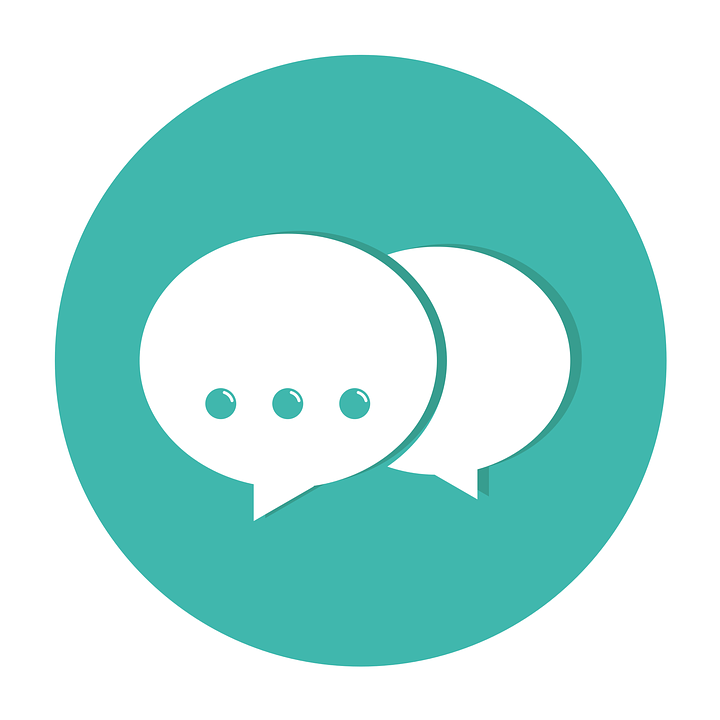 El color preferido de Max es el verde. 
Y tú, ¿tu color preferido es el verde?
Follow up 3:
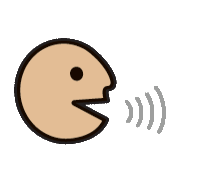 hablar
A
Mi color preferido es el rosa.
⚠ Note: in Spanish we say ‘My favourite colour is ‘the blue, the pink etc.’
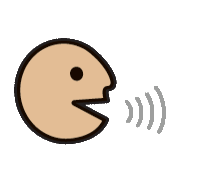 Mi color preferido es el azul.
B
Keep talking until you have used all 12 colours! Choose the colours in any order.
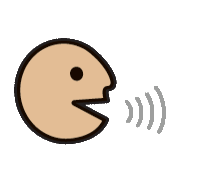 A
Mi color preferido es el naranja.
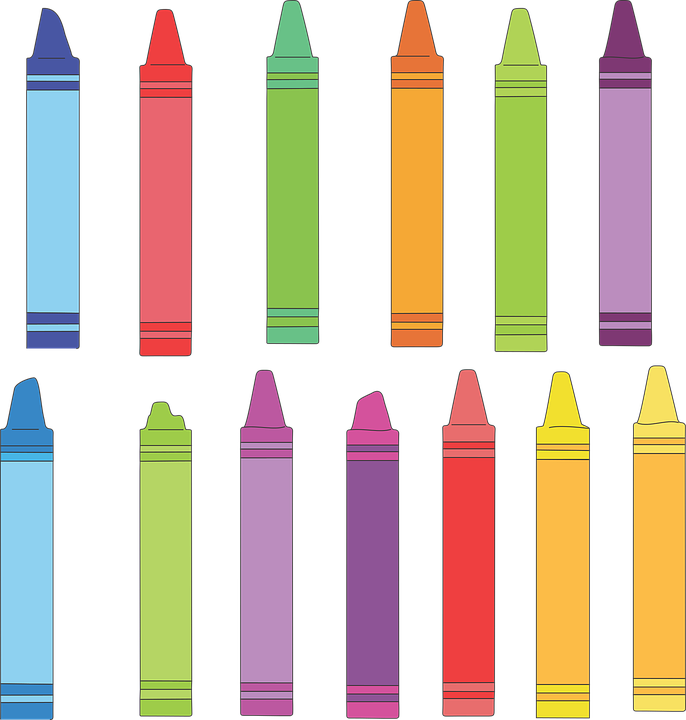 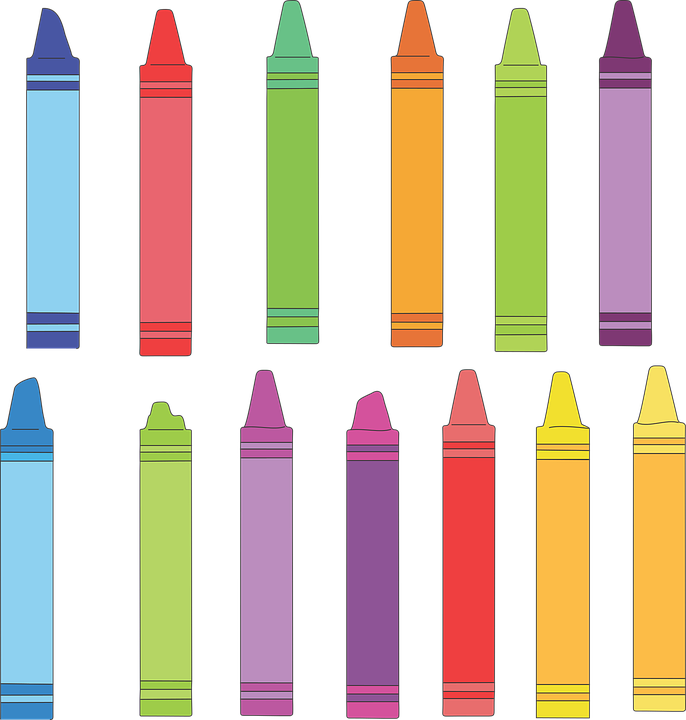 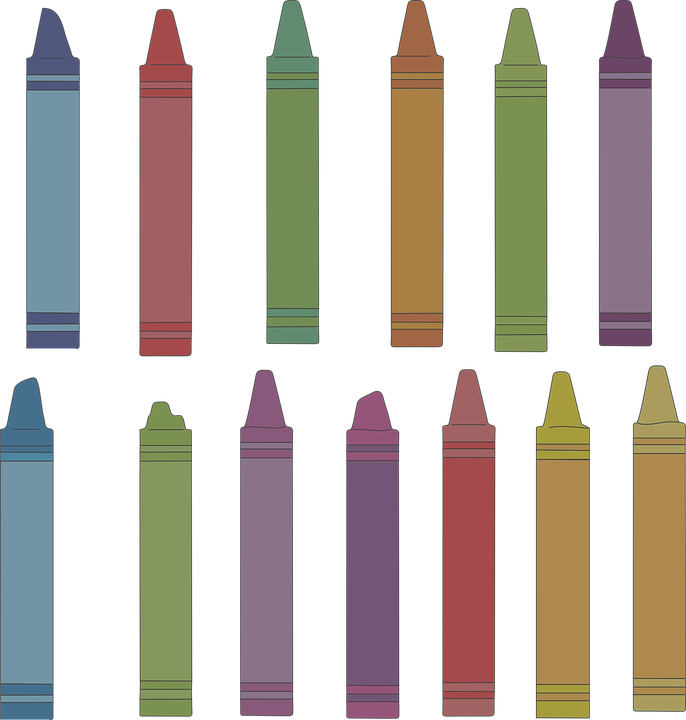 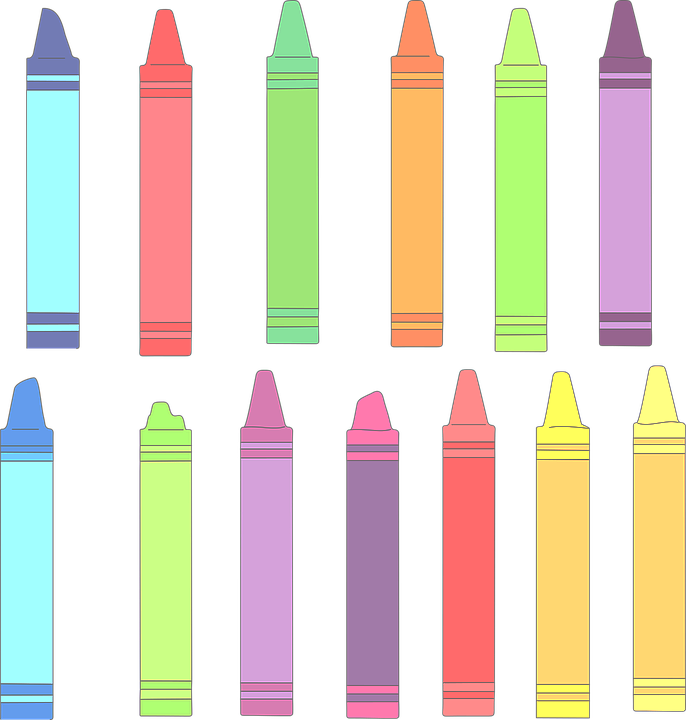 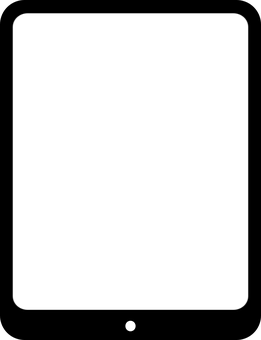 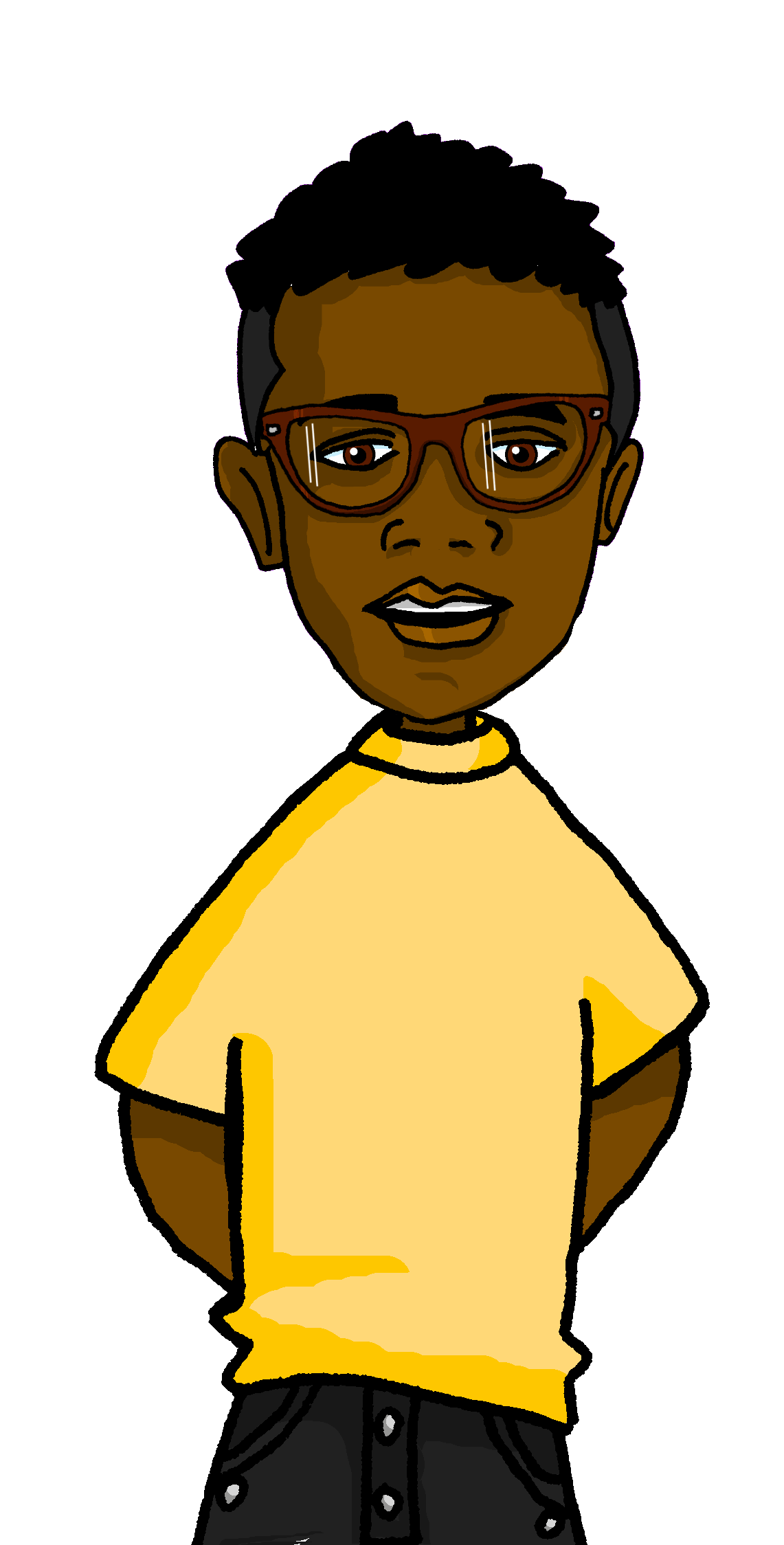 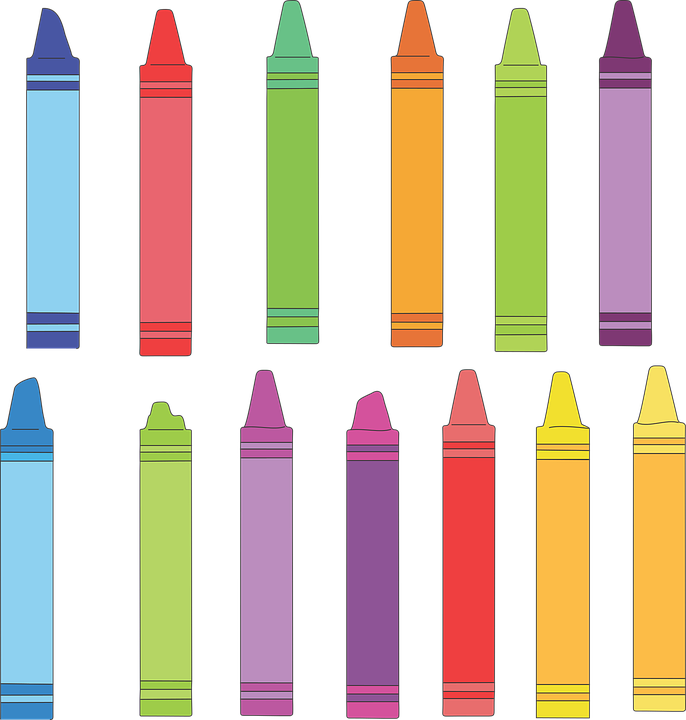 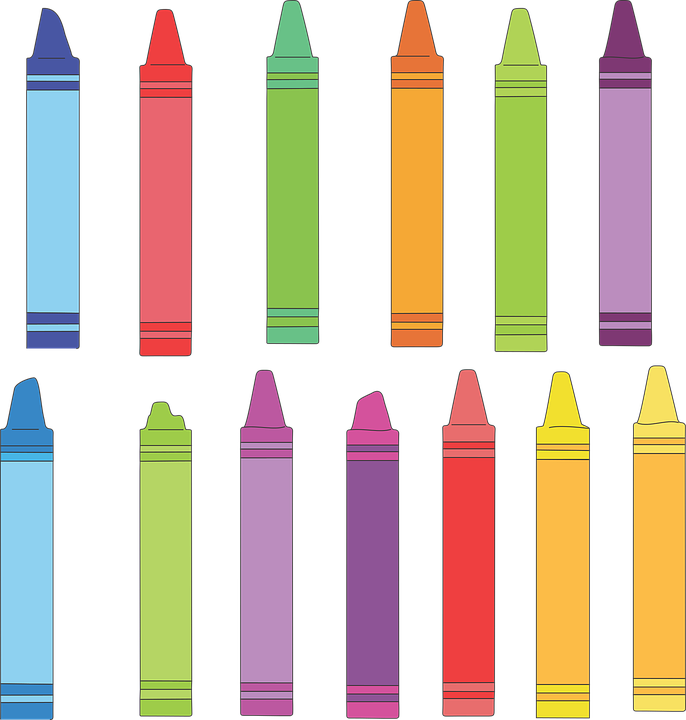 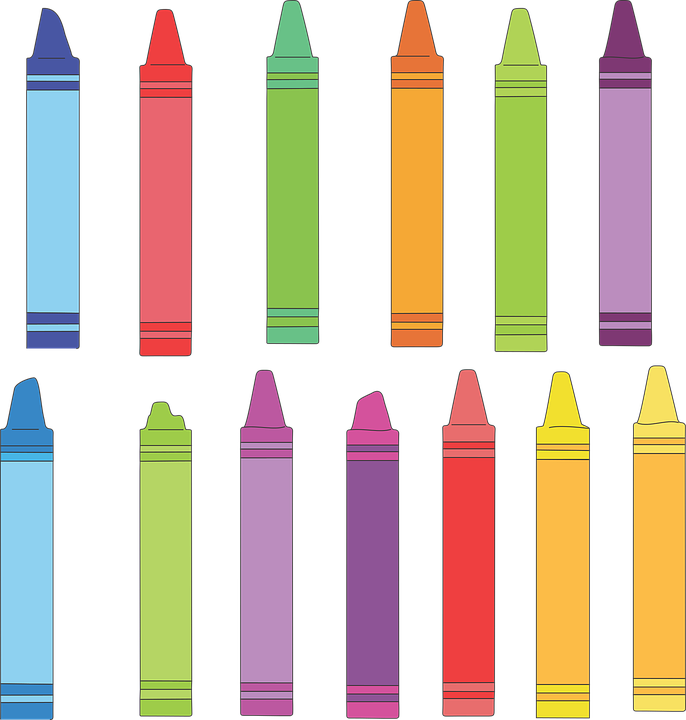 el blanco
el rojo
el amarillo
el negro
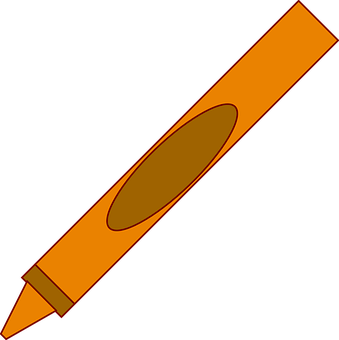 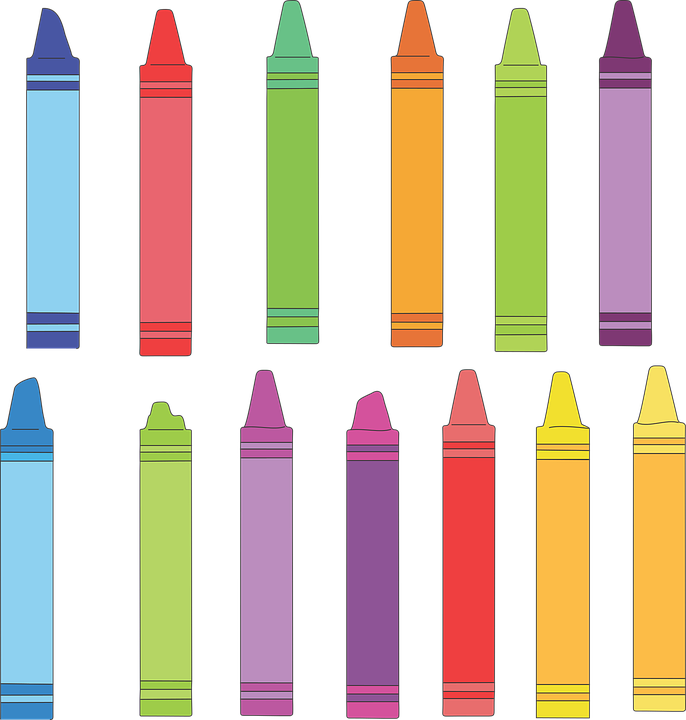 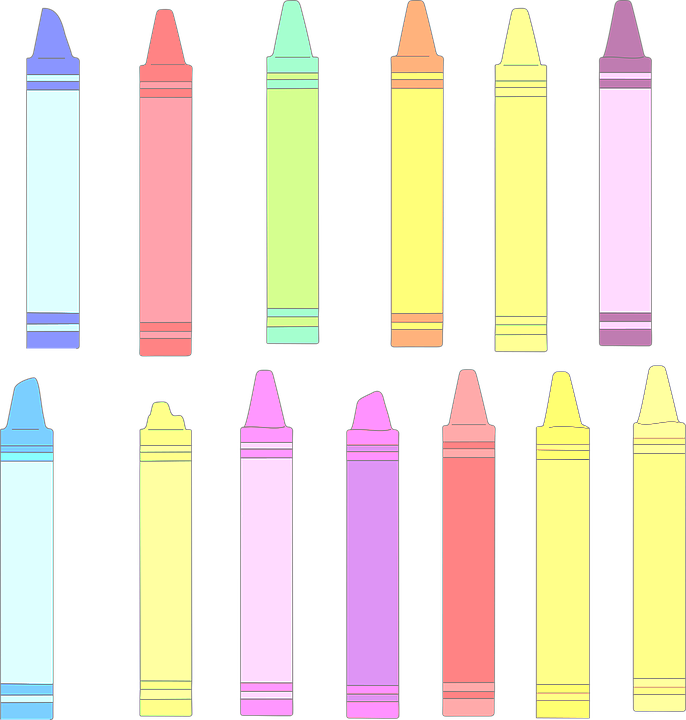 el gris
el morado
el verde
el azul
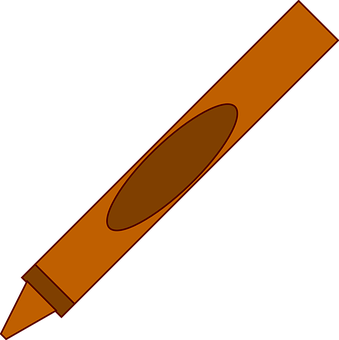 el rosa
el naranja
el marrón
[Speaker Notes: Timing: 5 minutes

Aim: to practise spoken production of le/la and its connection with masculine/feminine nouns; to practise read aloud of mainly unknown nouns; to practise saying what your favourite/preferred colour is using the new adjective ‘preferido’.

Procedure:
Model the task with pupils, using the sequence provided.
Pupils keep talking until they have used all the colours.
Provide support as needed for the class or individuals.
If needed, the pronunciation of each colour and its articles can be heard by click on the image of the colour.]
sus - his
Follow up 4: Max describe sus* cosas preferidas.
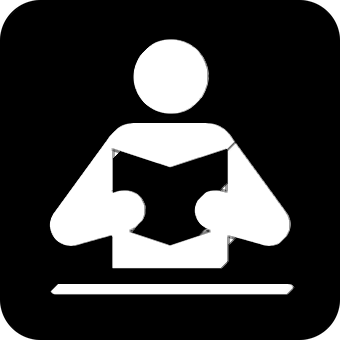 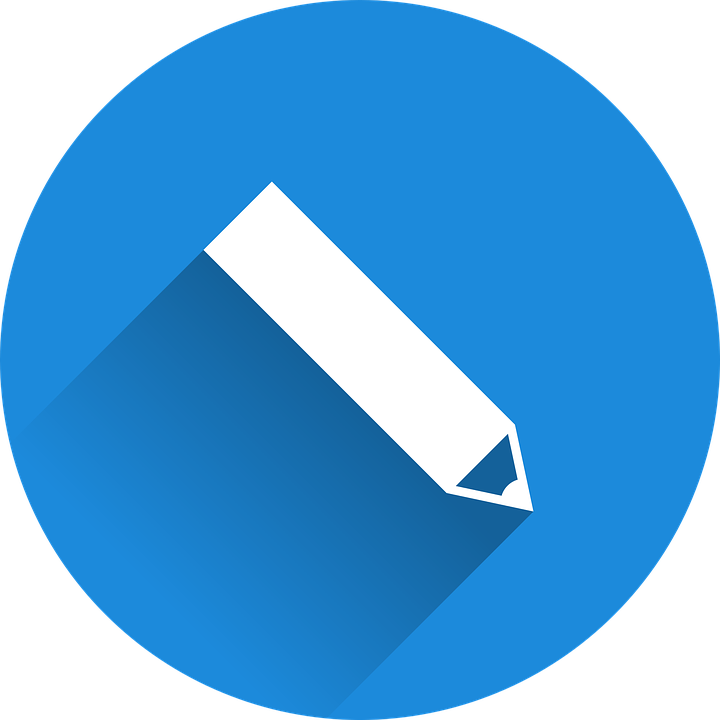 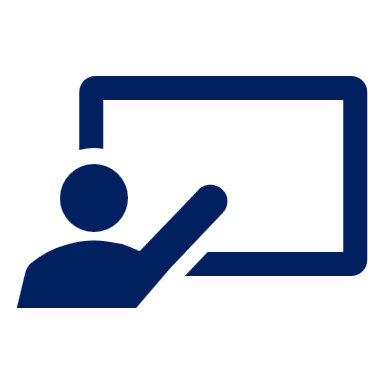 Escribe las frases en español.
leer
escribir
Mi color preferido es el verde.
E
Mi padre es fuerte, importante y divertido.
1
Aprendo español en clase.
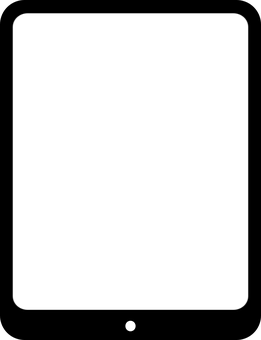 2
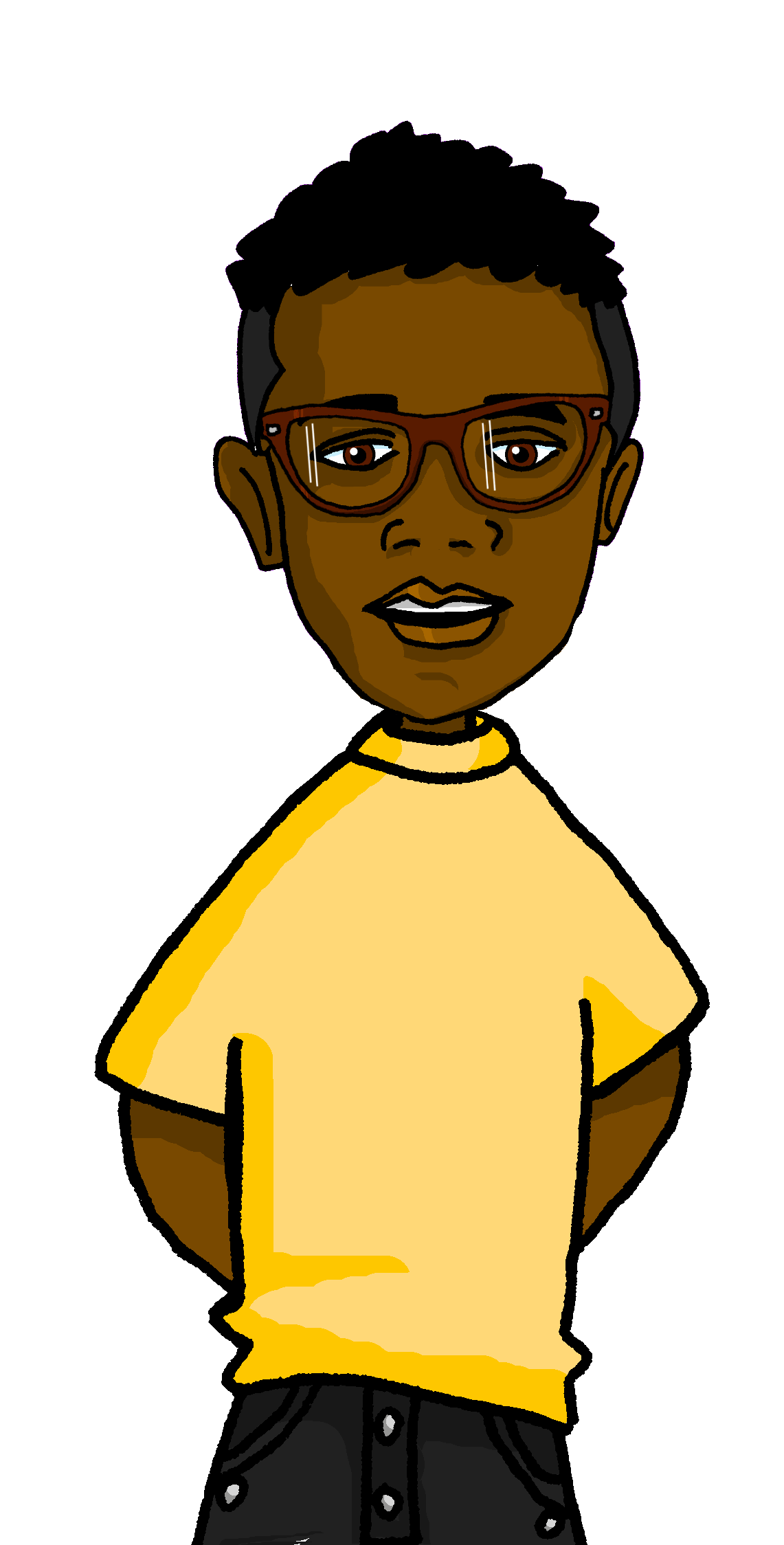 Normalmente leo cartas en español.
3
Mi persona preferida es mi amiga, Krina.
4
[Speaker Notes: Timing: 5 minutes

Aim: to practise written production of vocabulary from this week and previous weeks.

Procedure:
Pupils write the sentences.
Click to correct.]
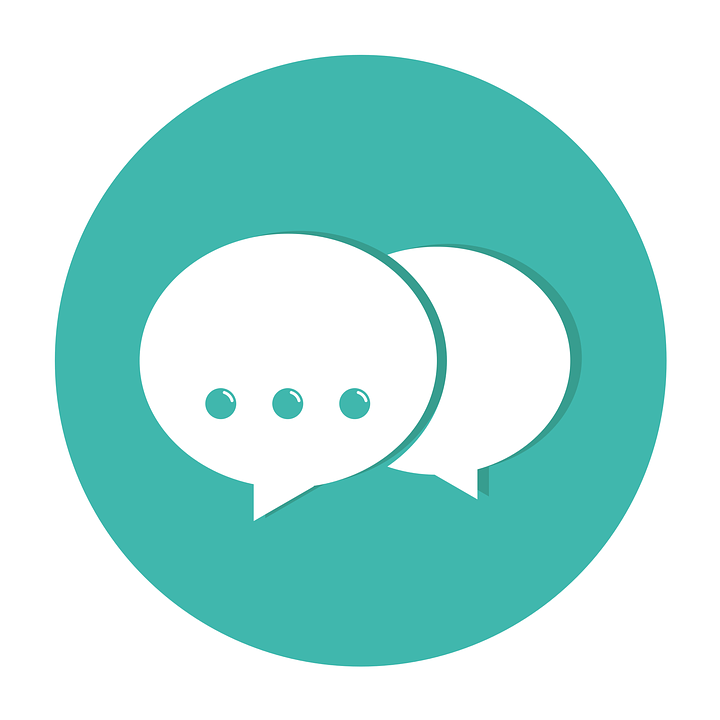 Follow up 5: ¿Quién eres?
A: Ask questions to work out who B has chosen to be.
B: Answer according to your chosen image.
hablar
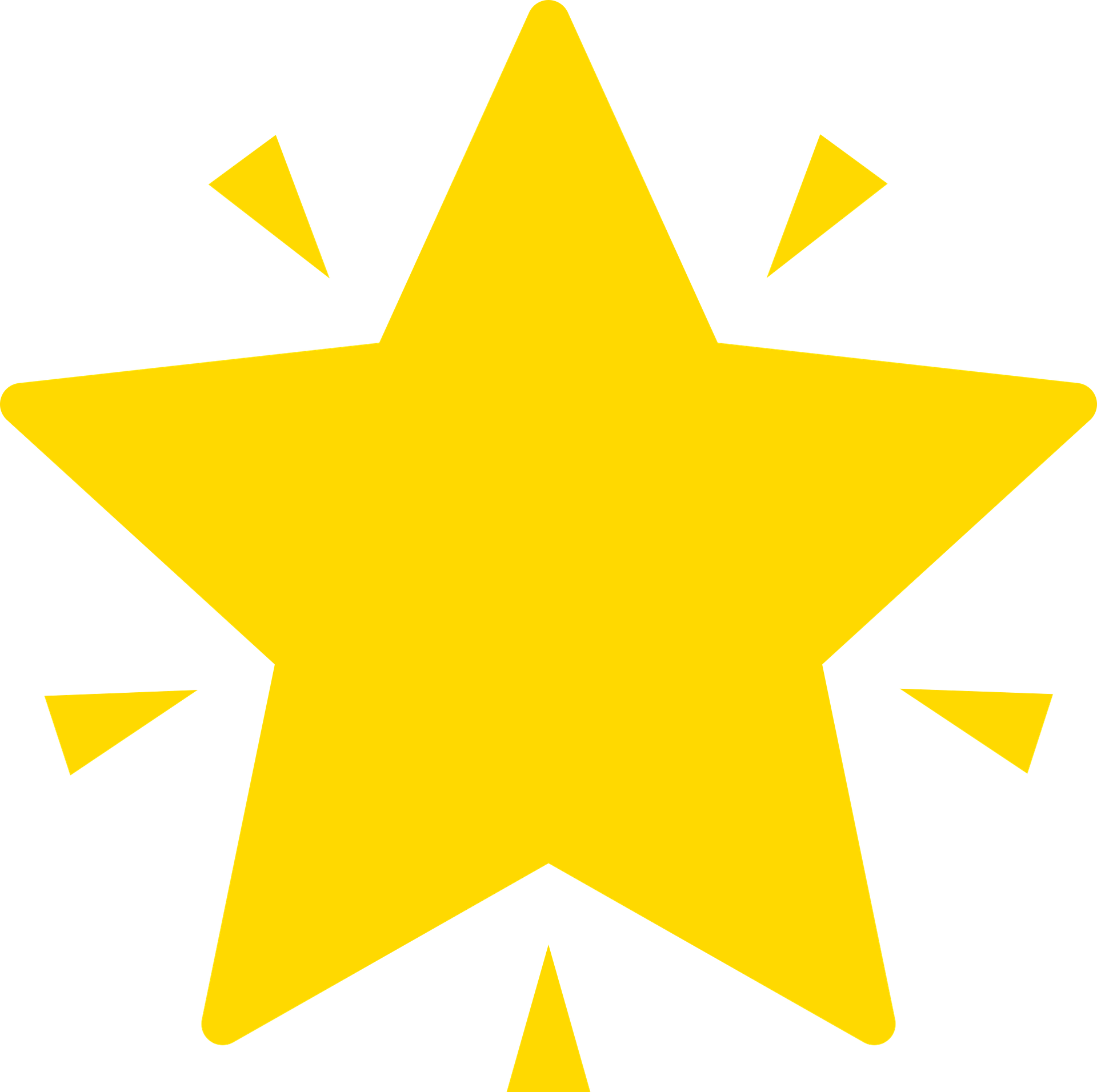 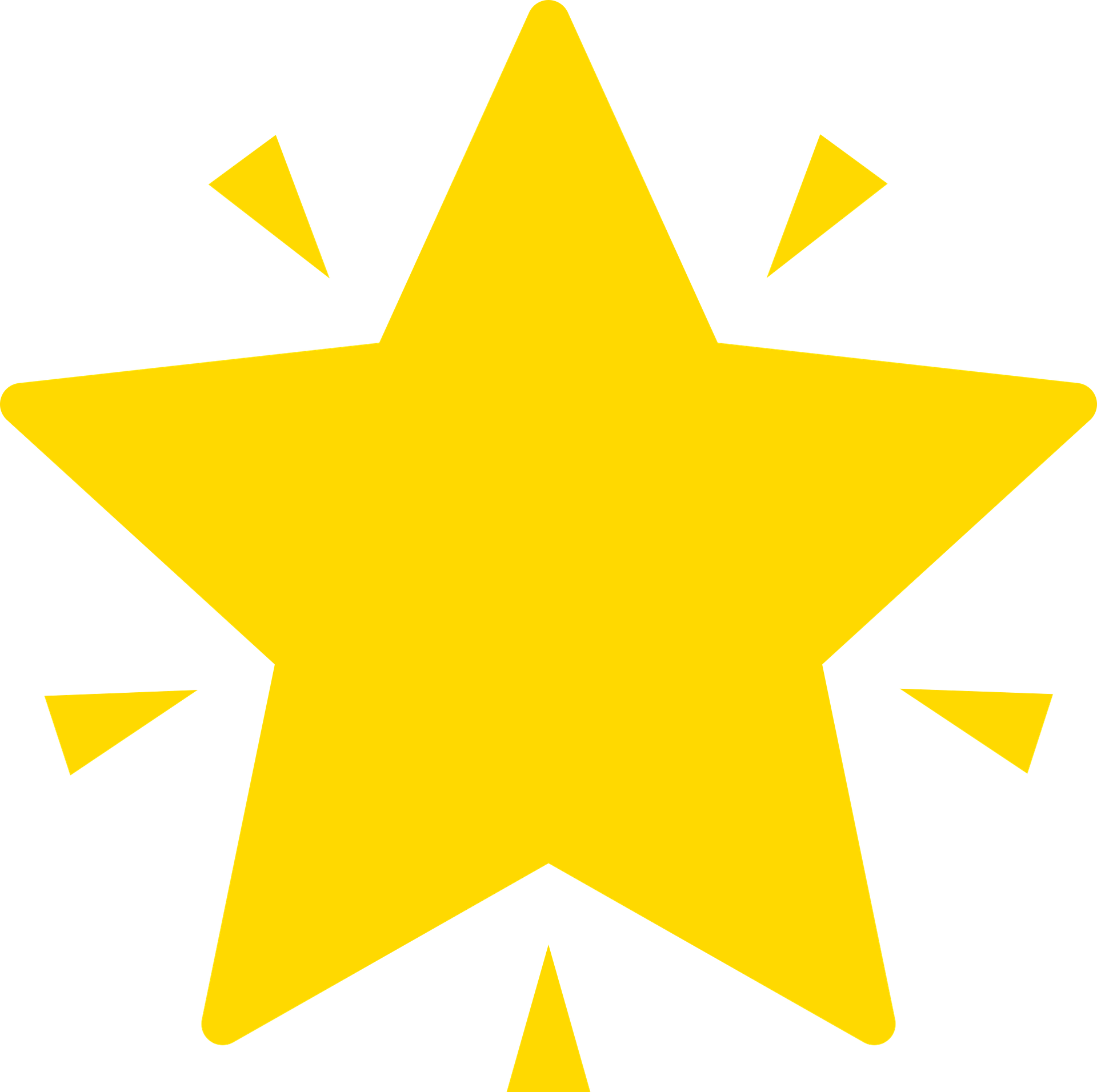 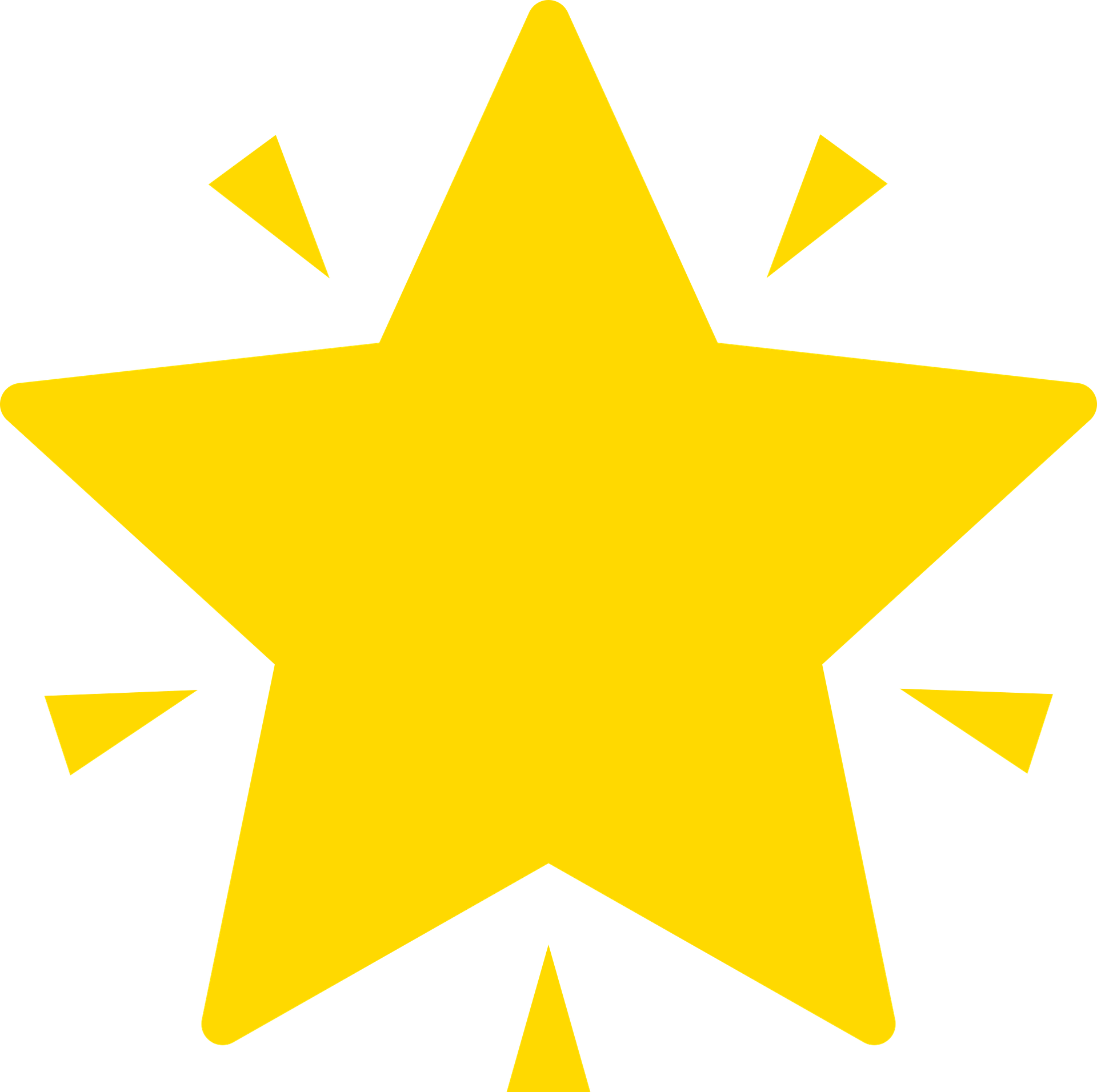 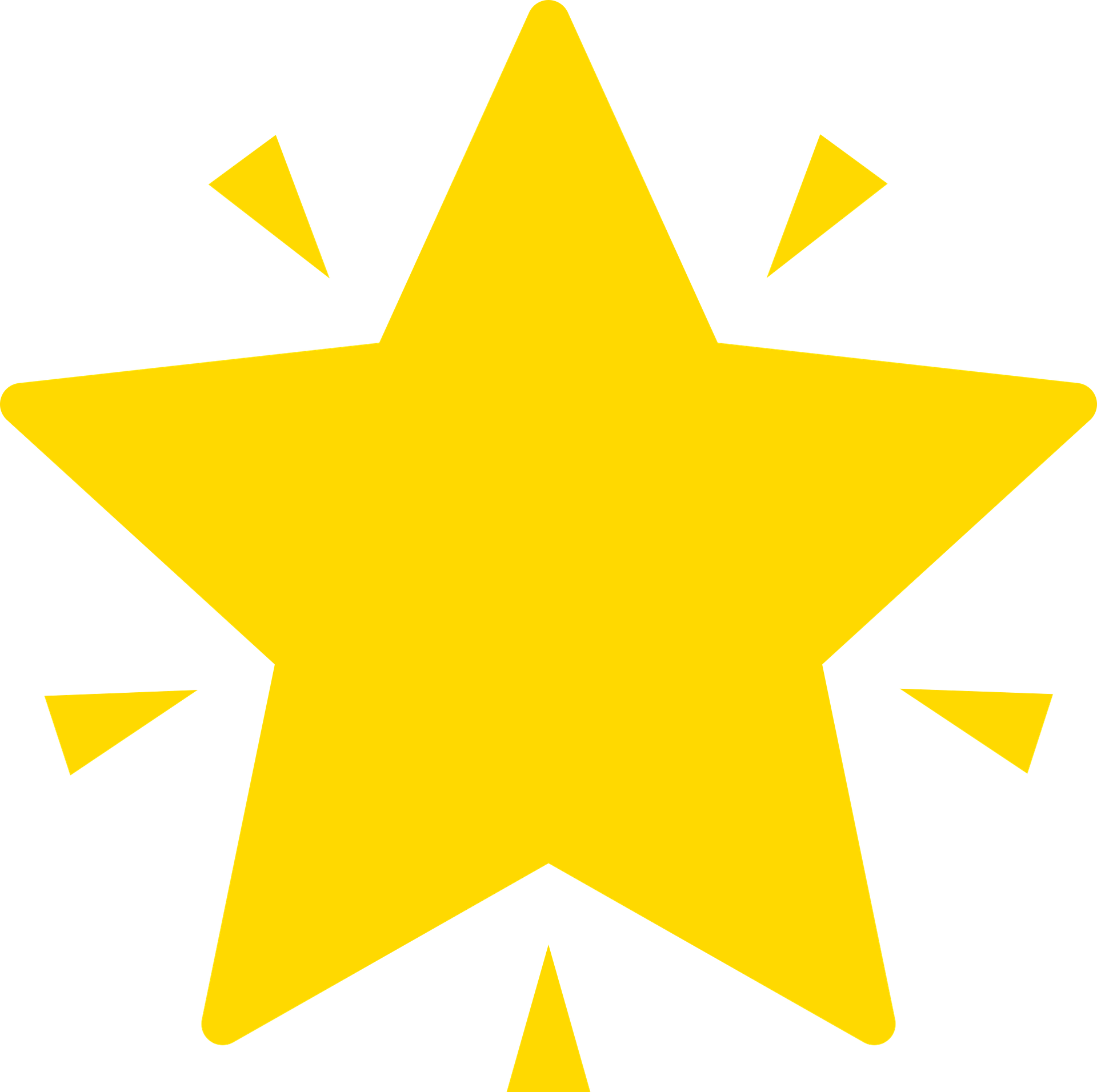 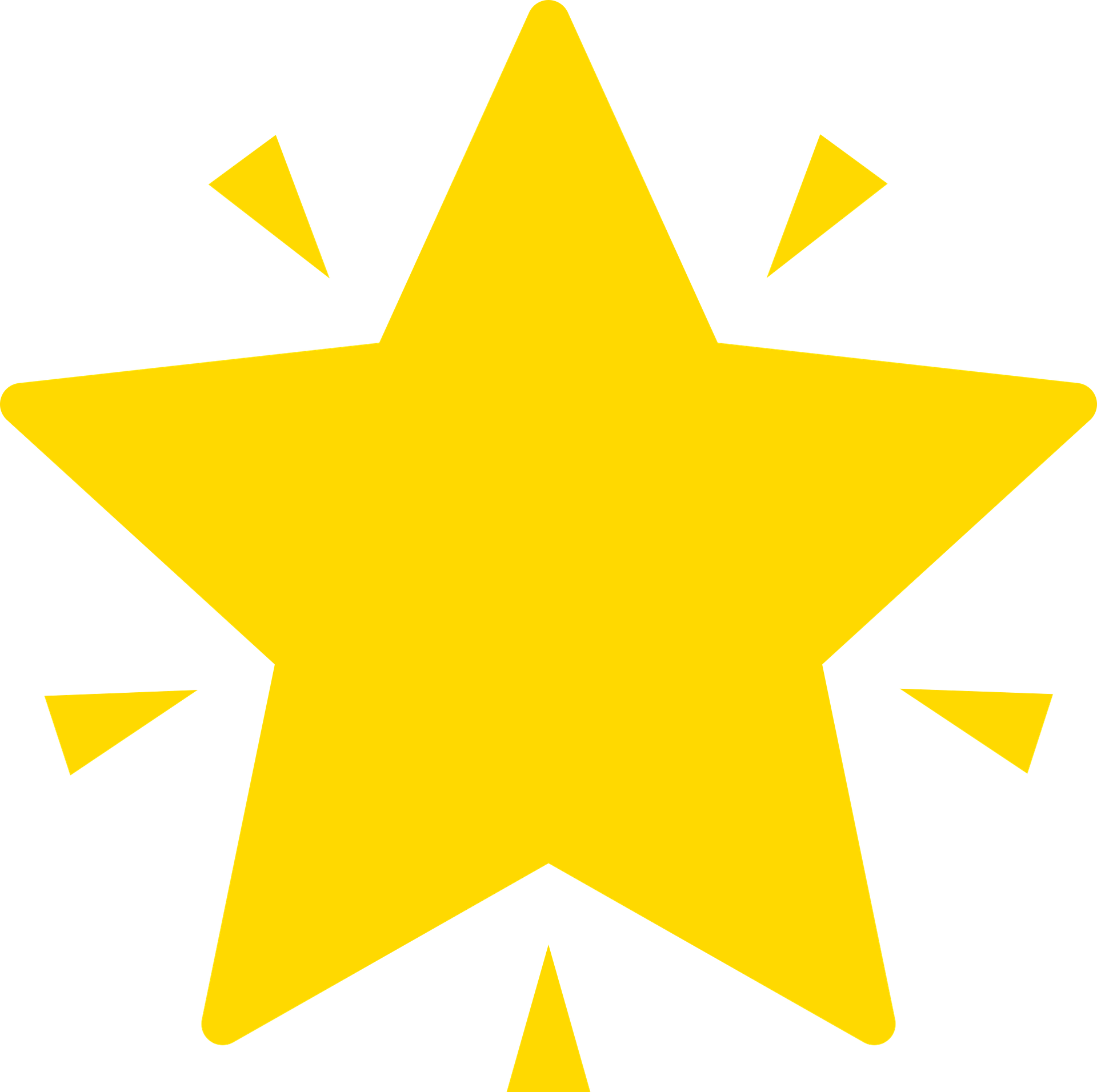 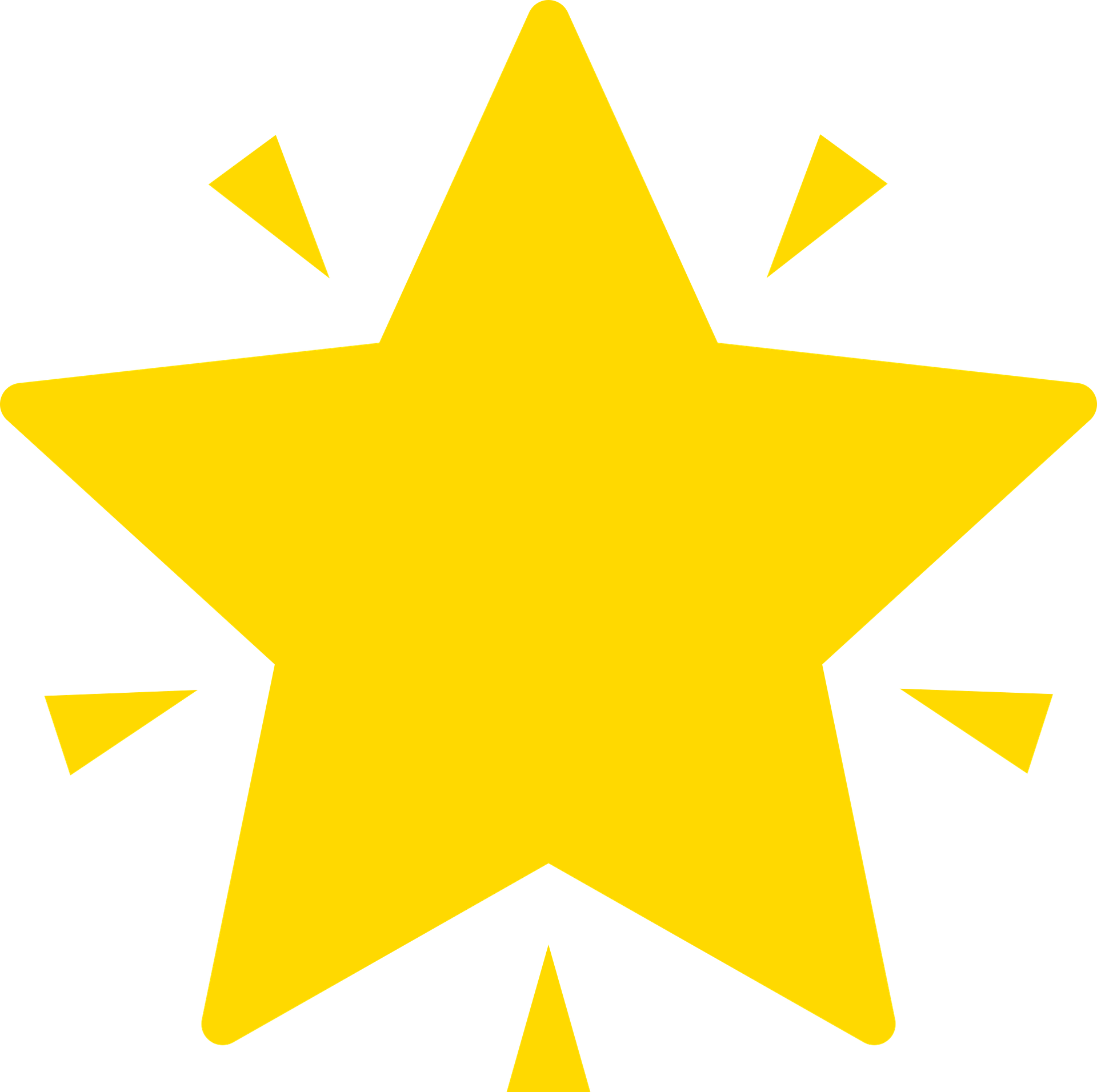 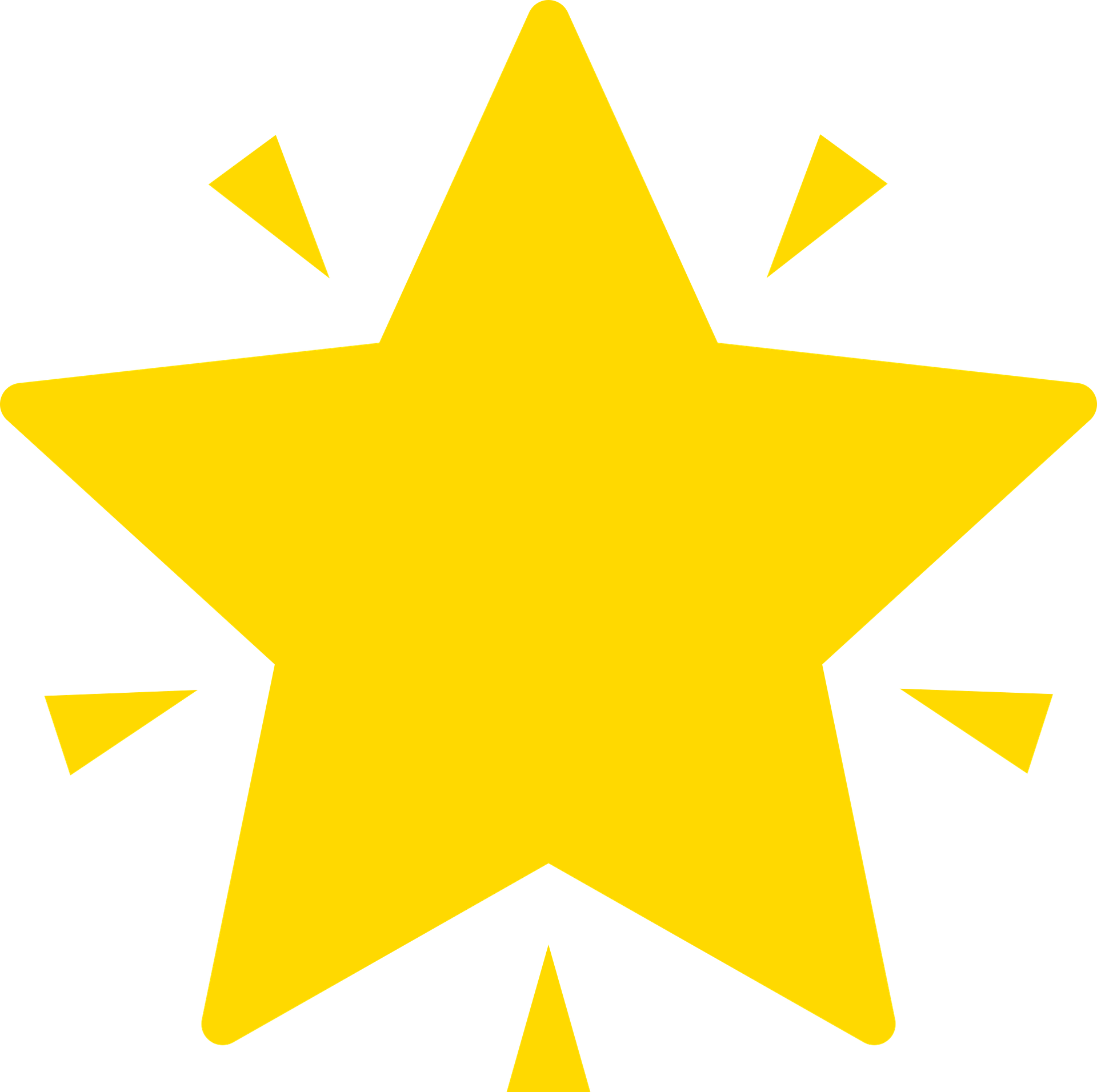 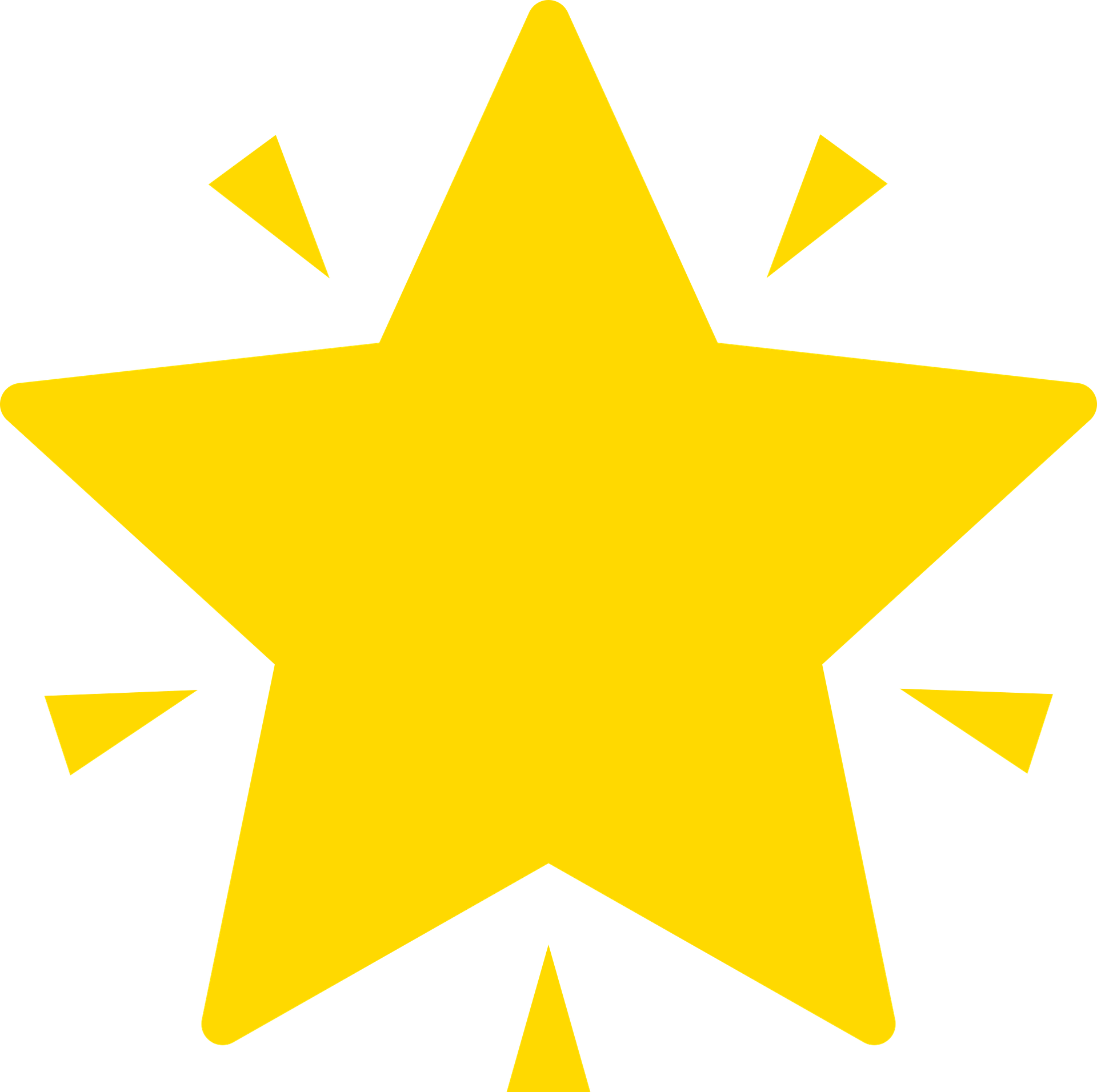 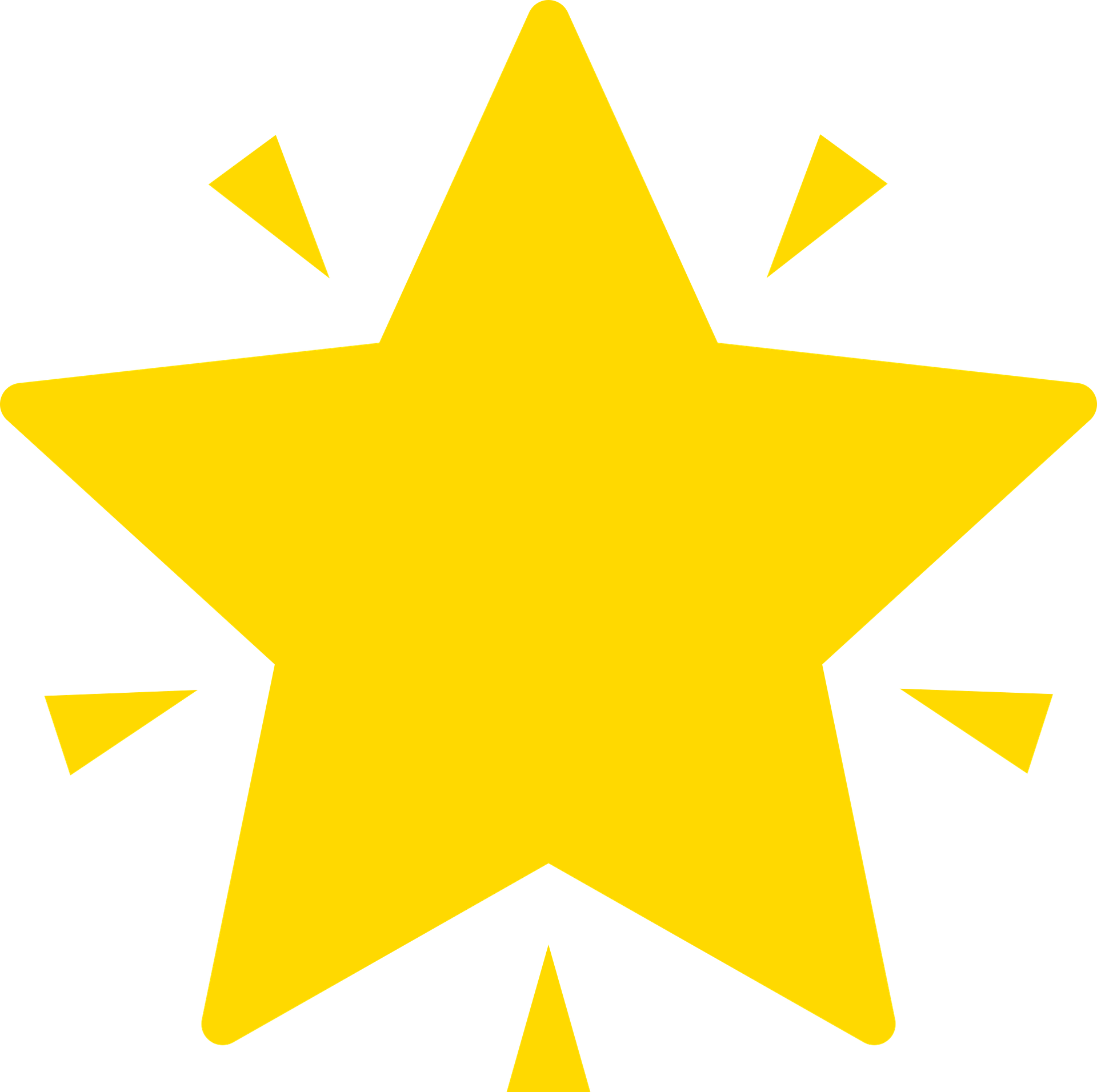 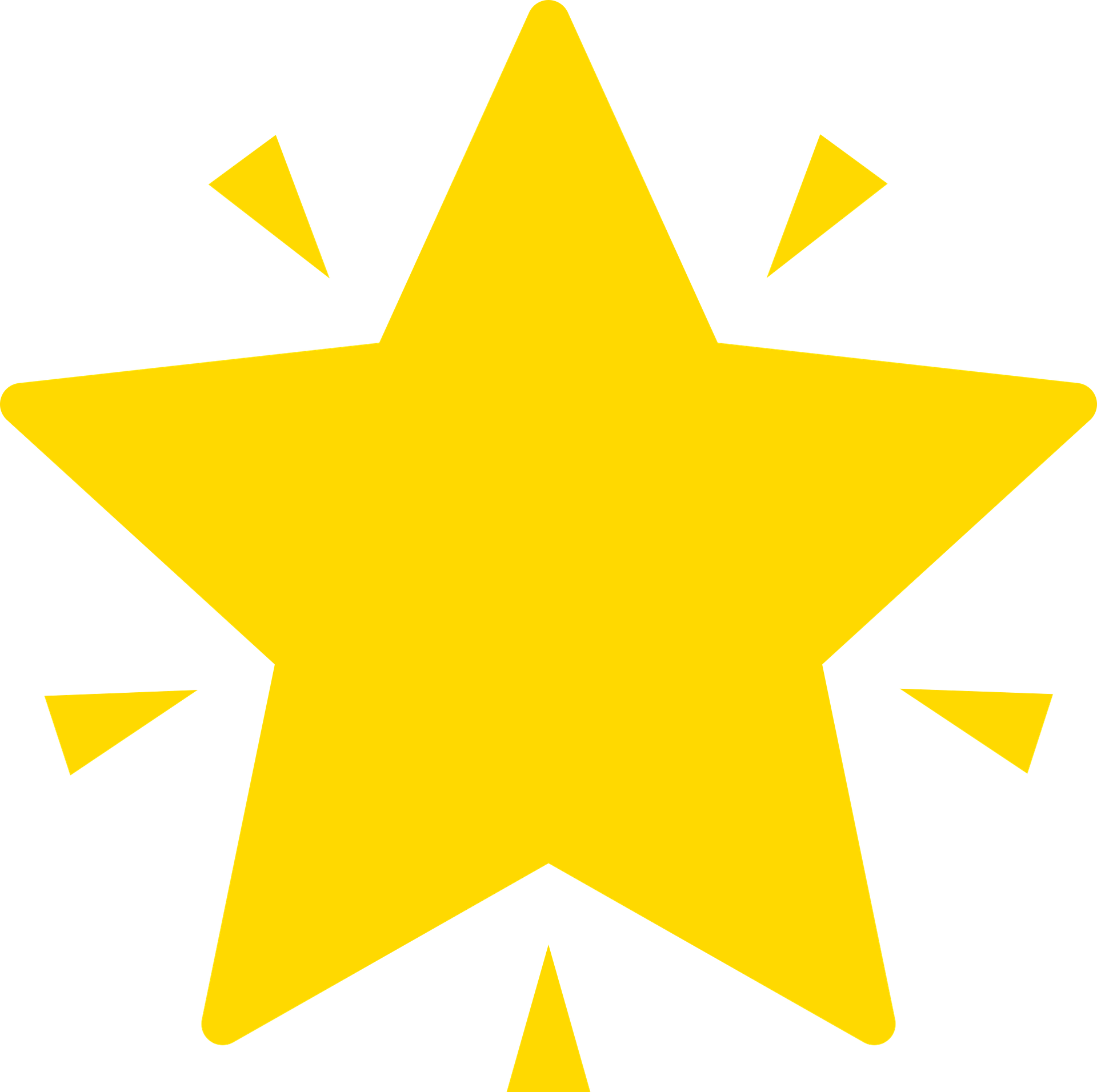 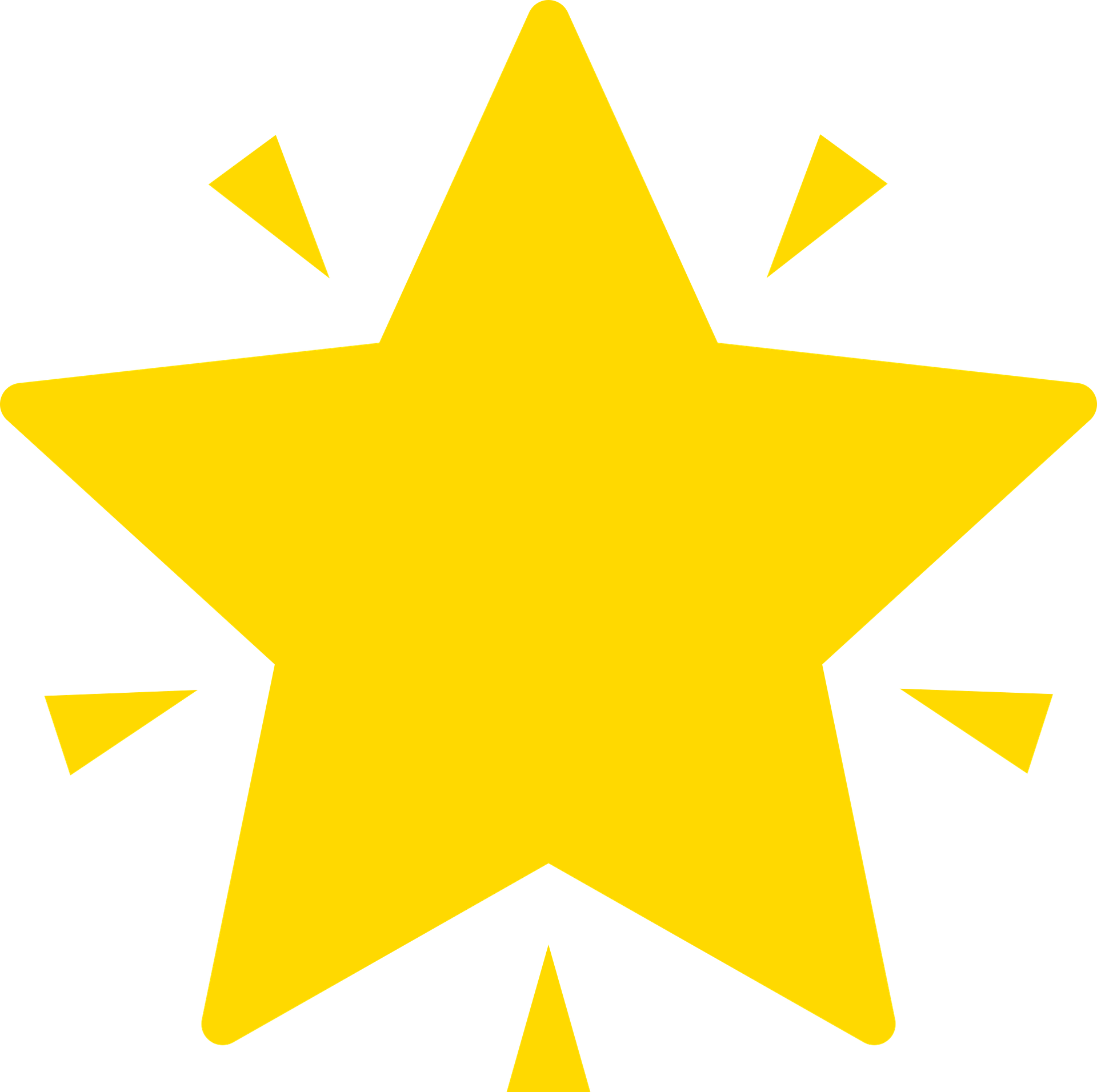 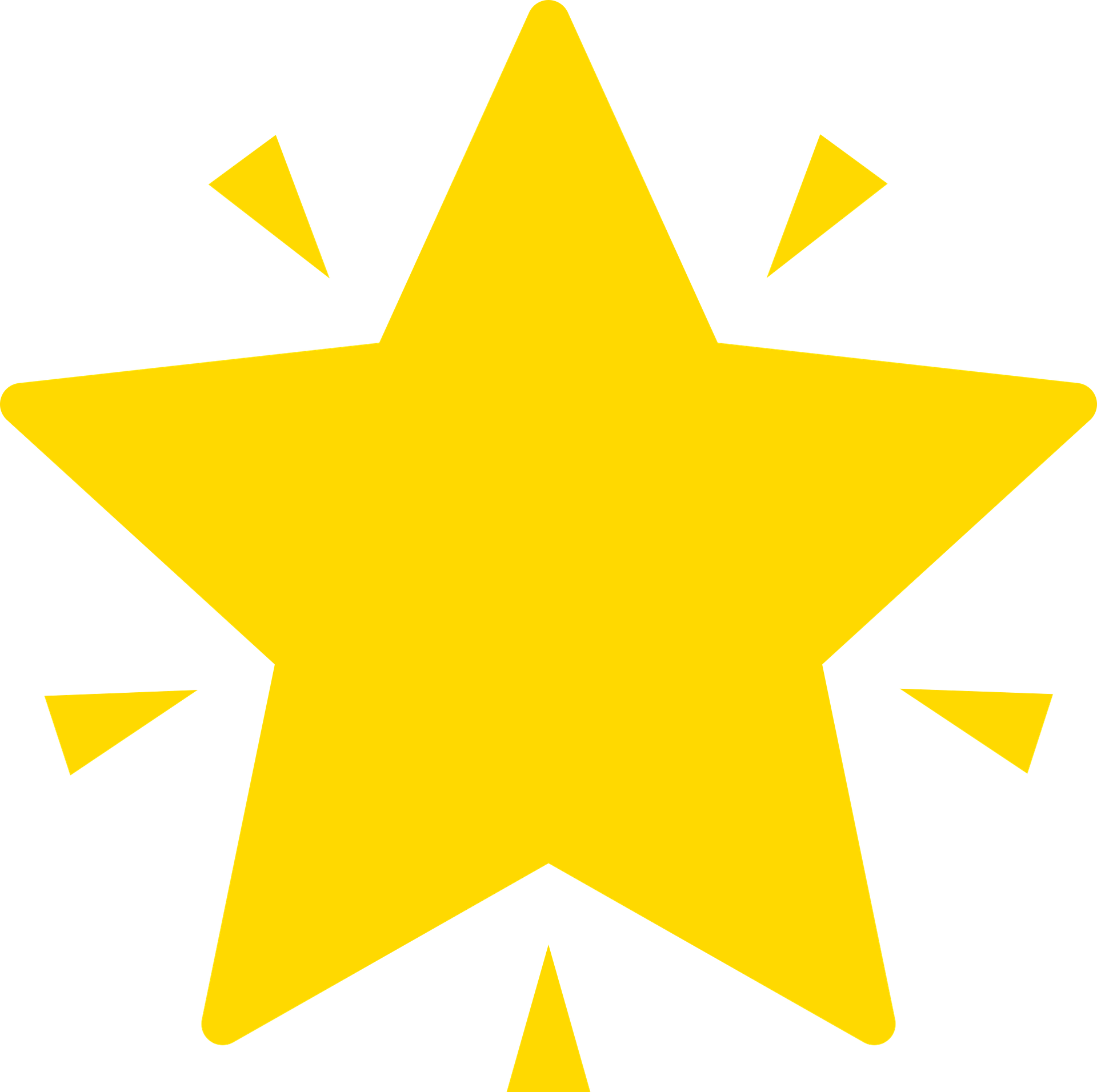 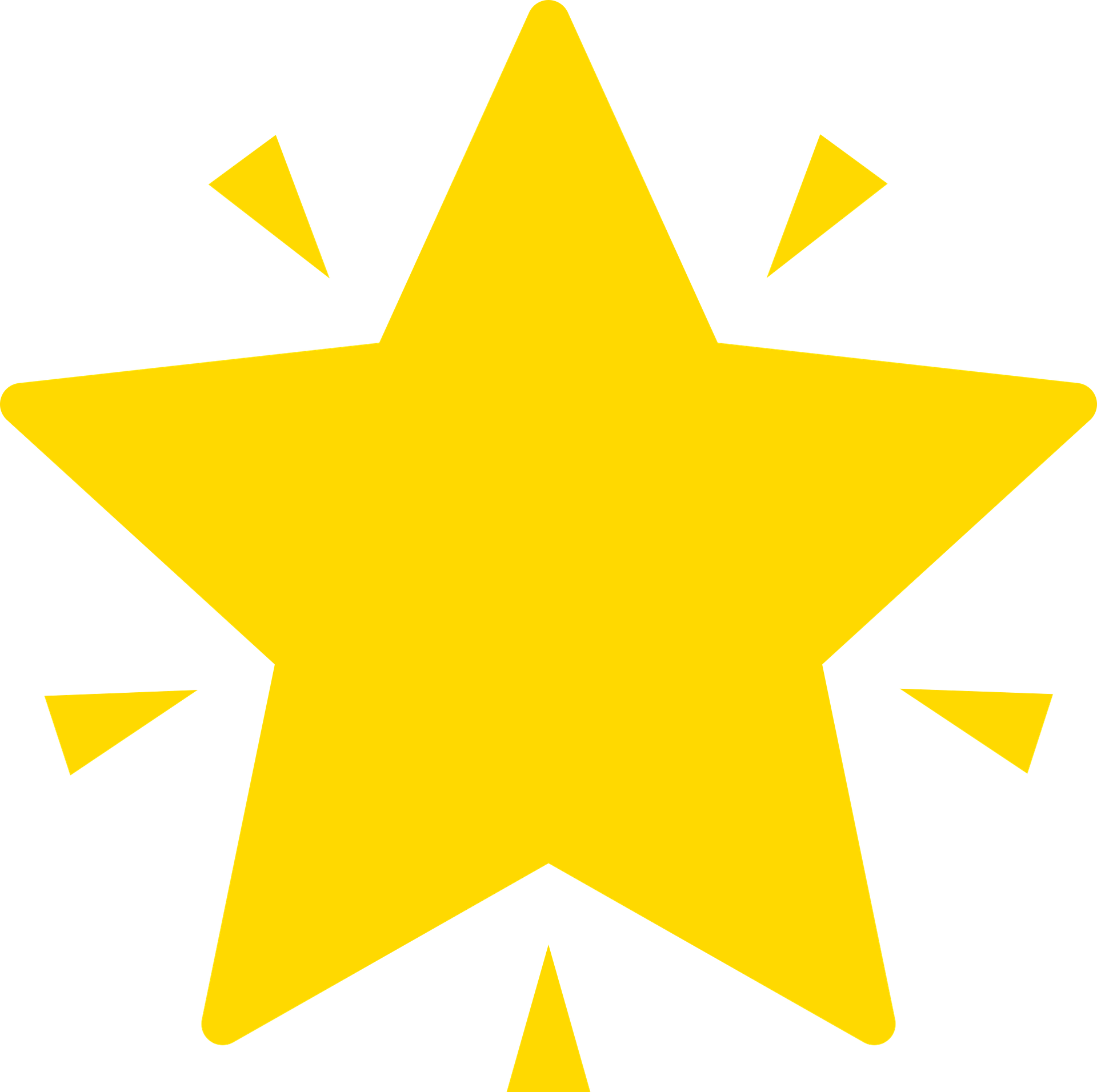 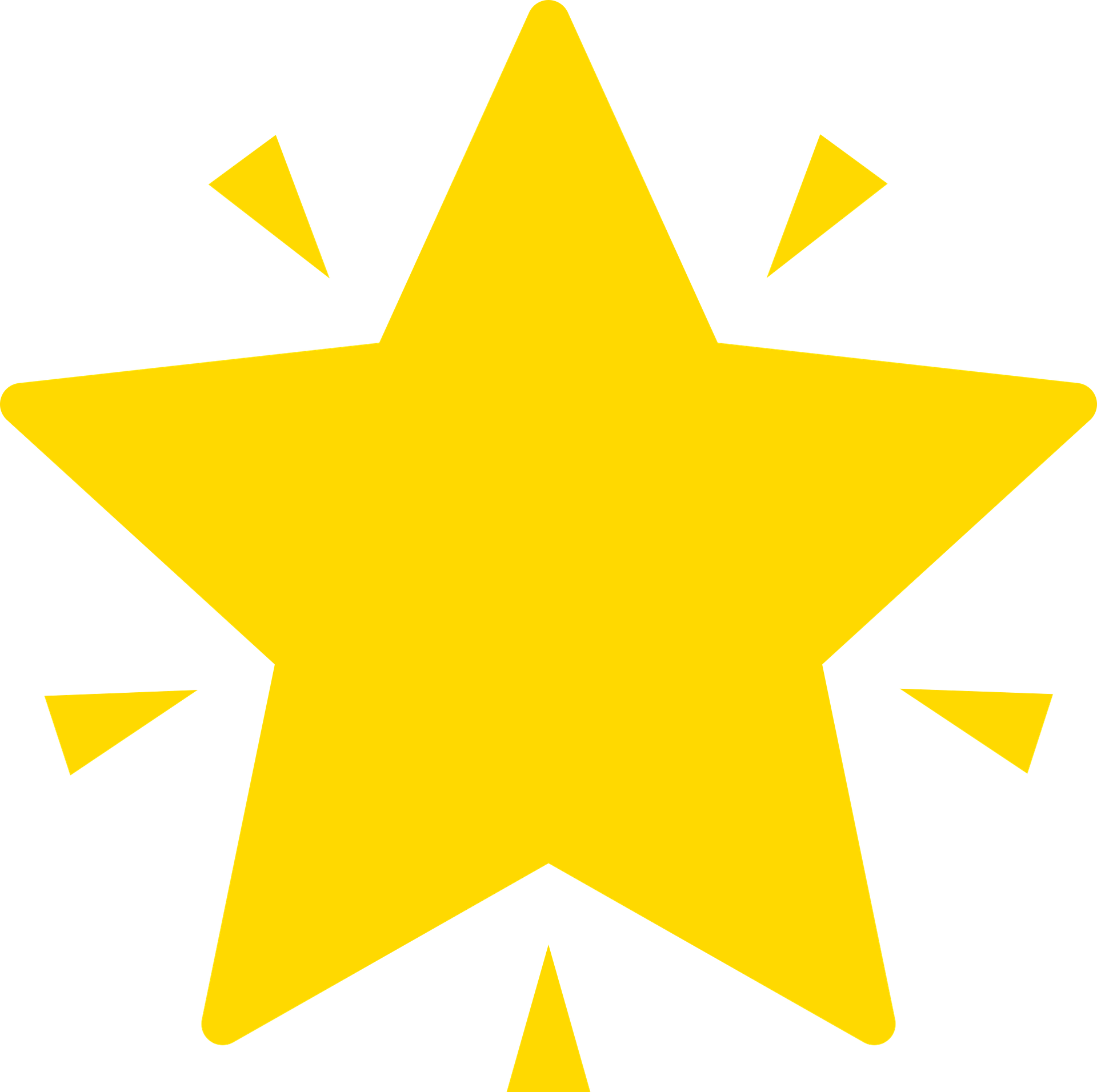 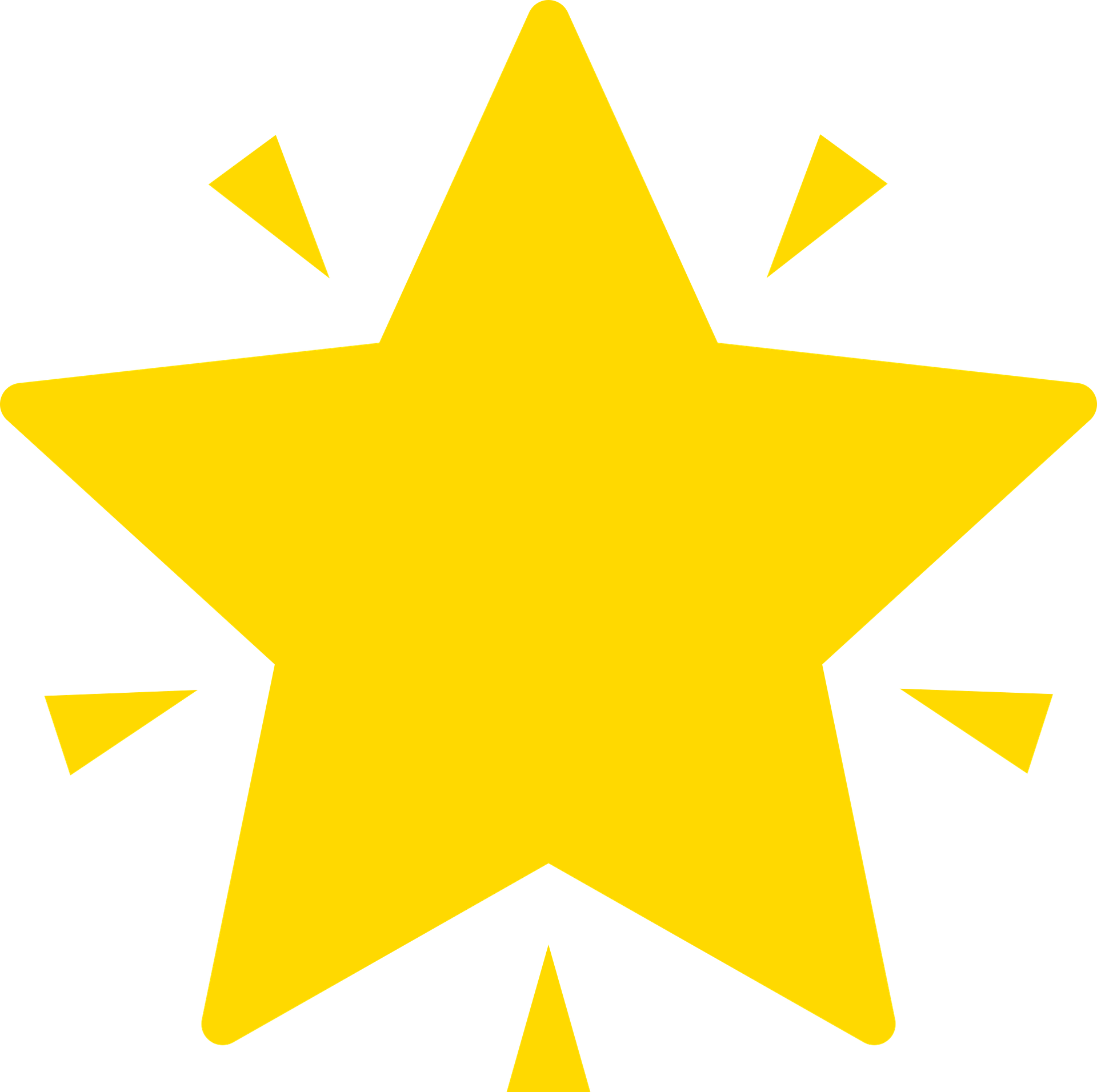 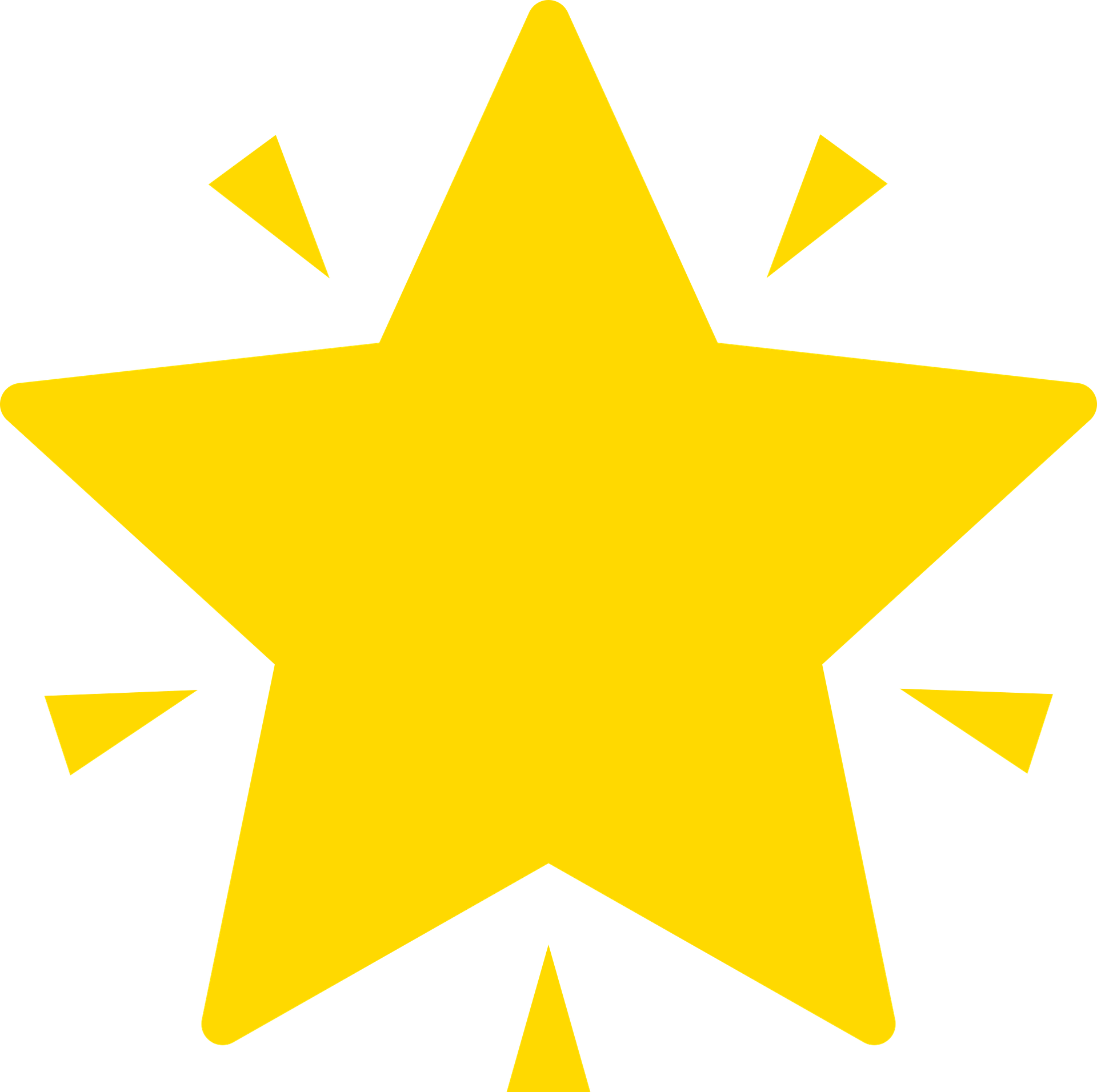 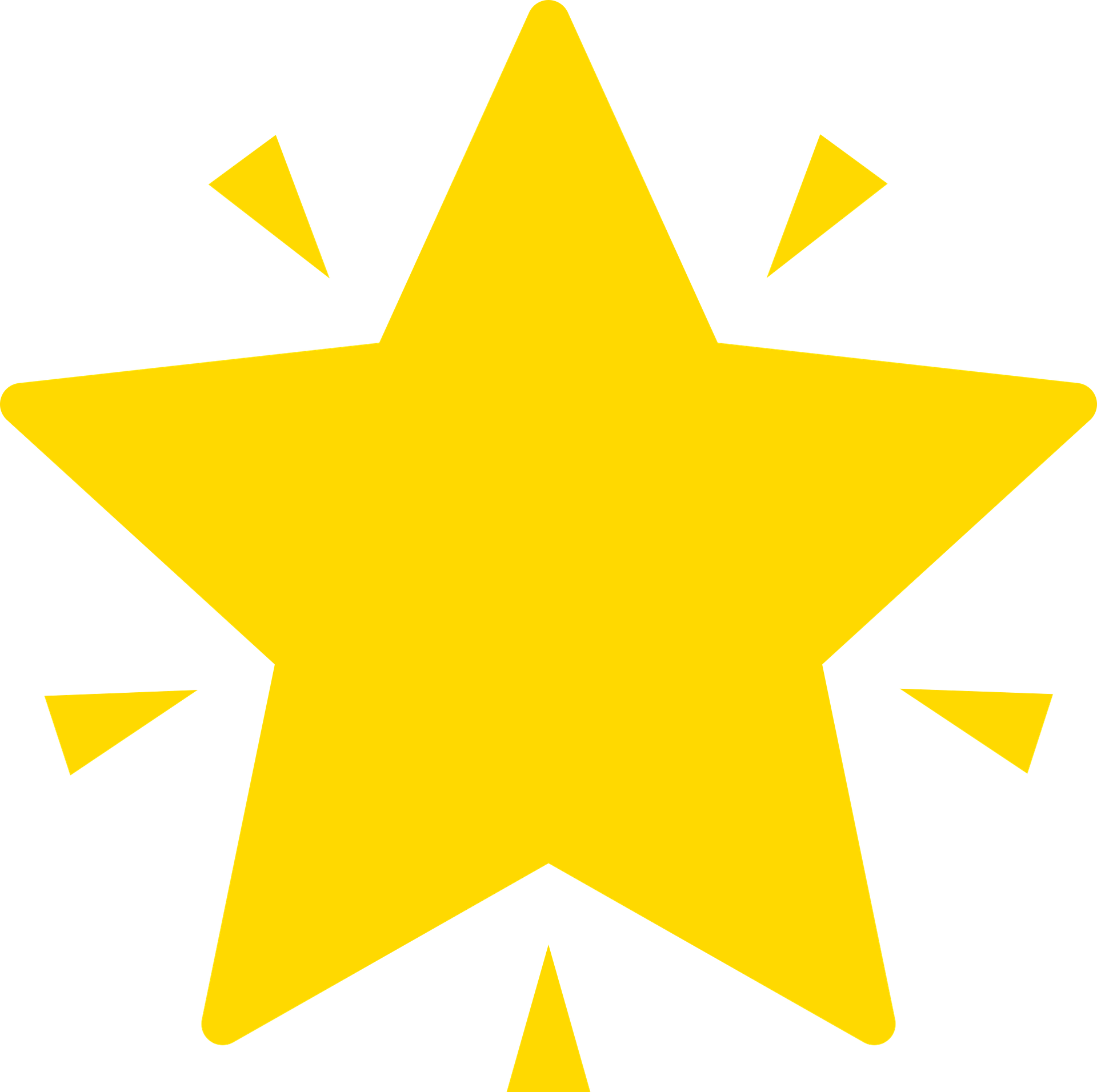 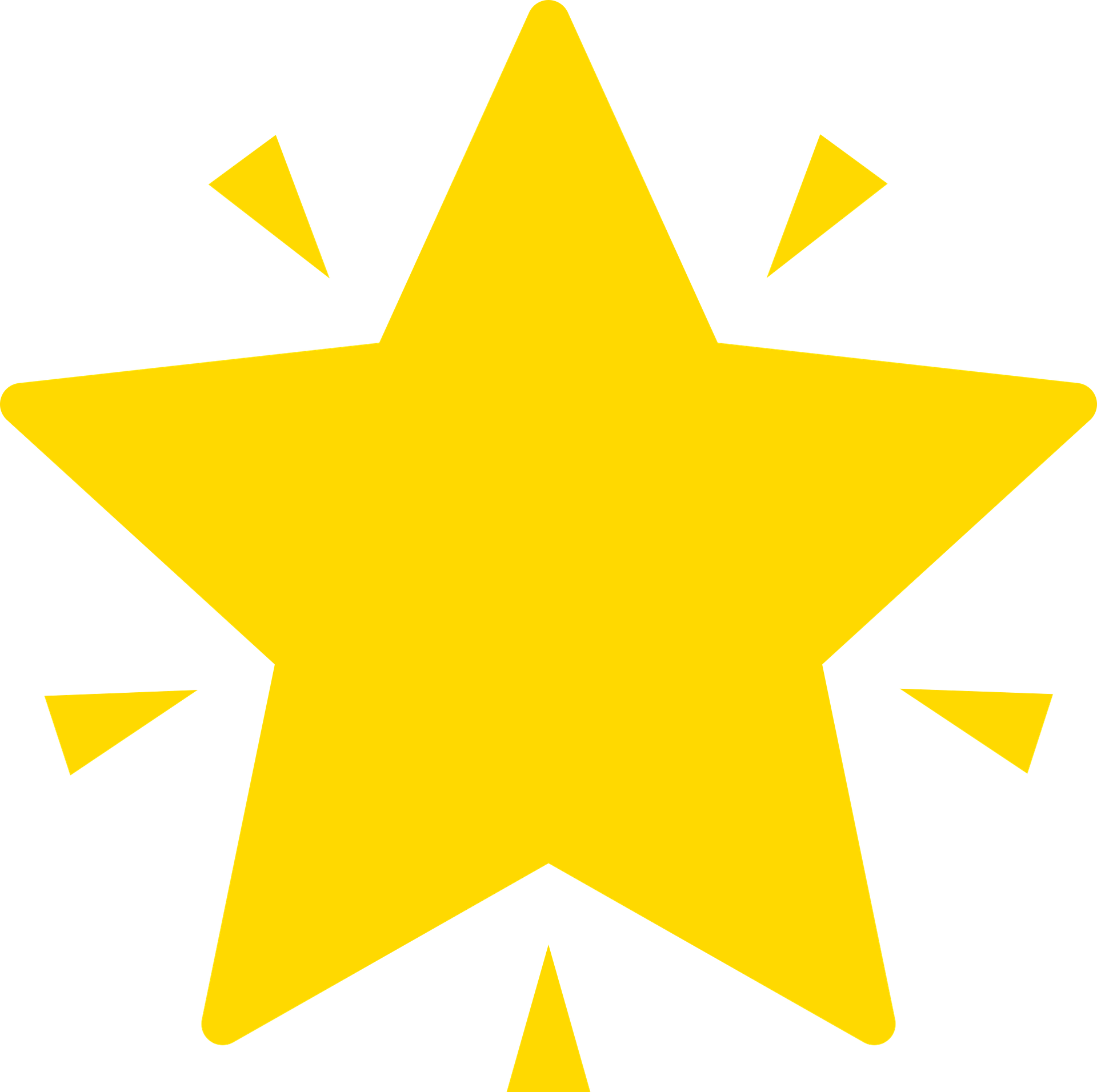 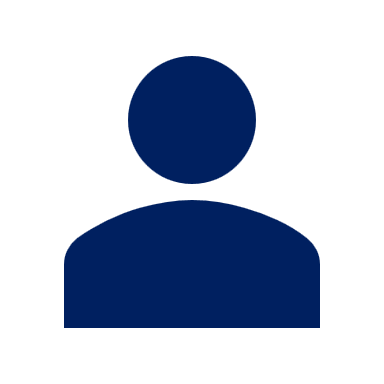 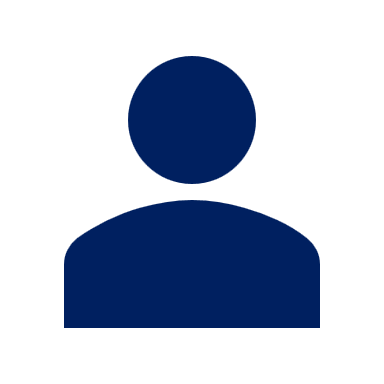 ¿Eres D?
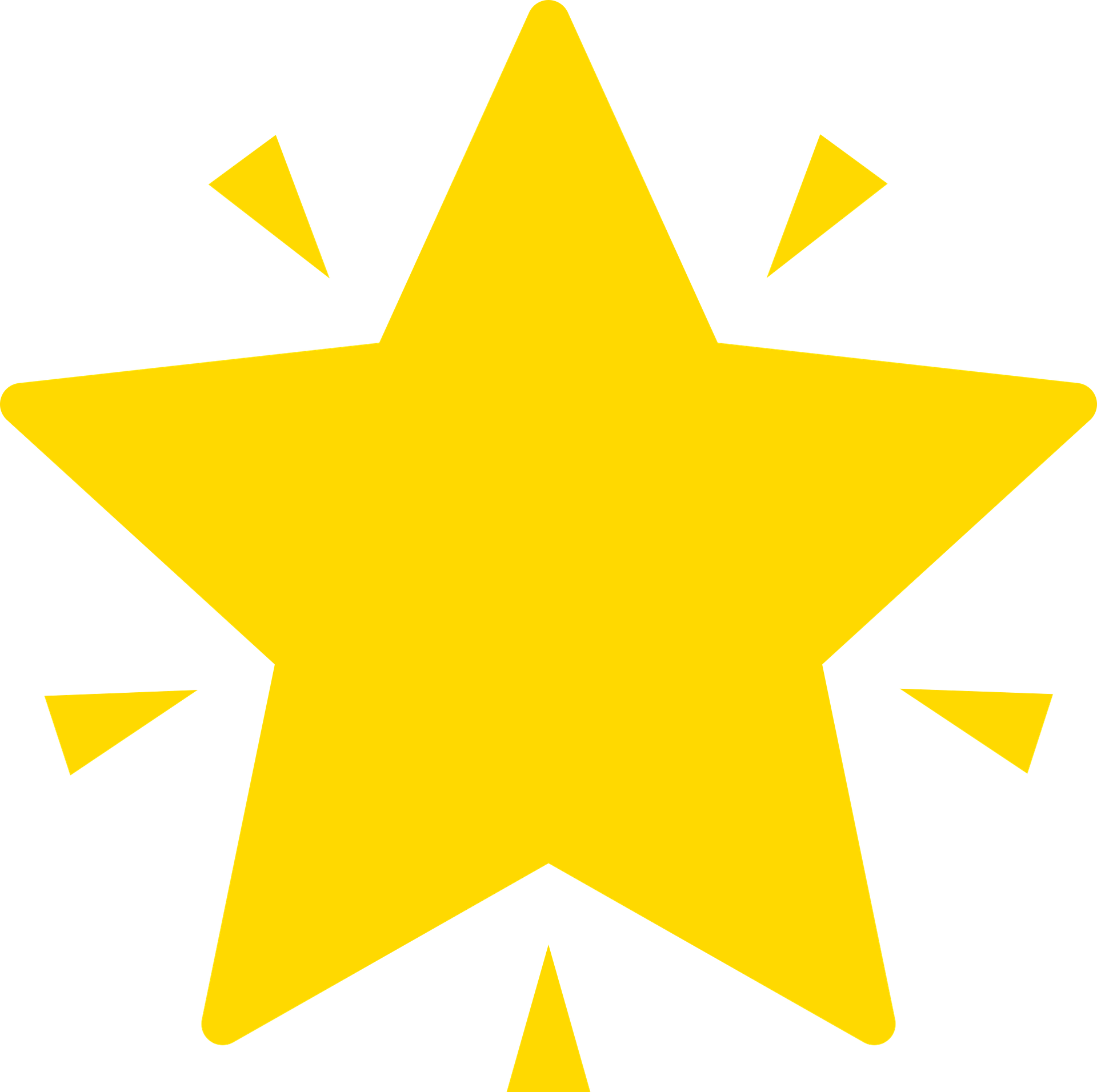 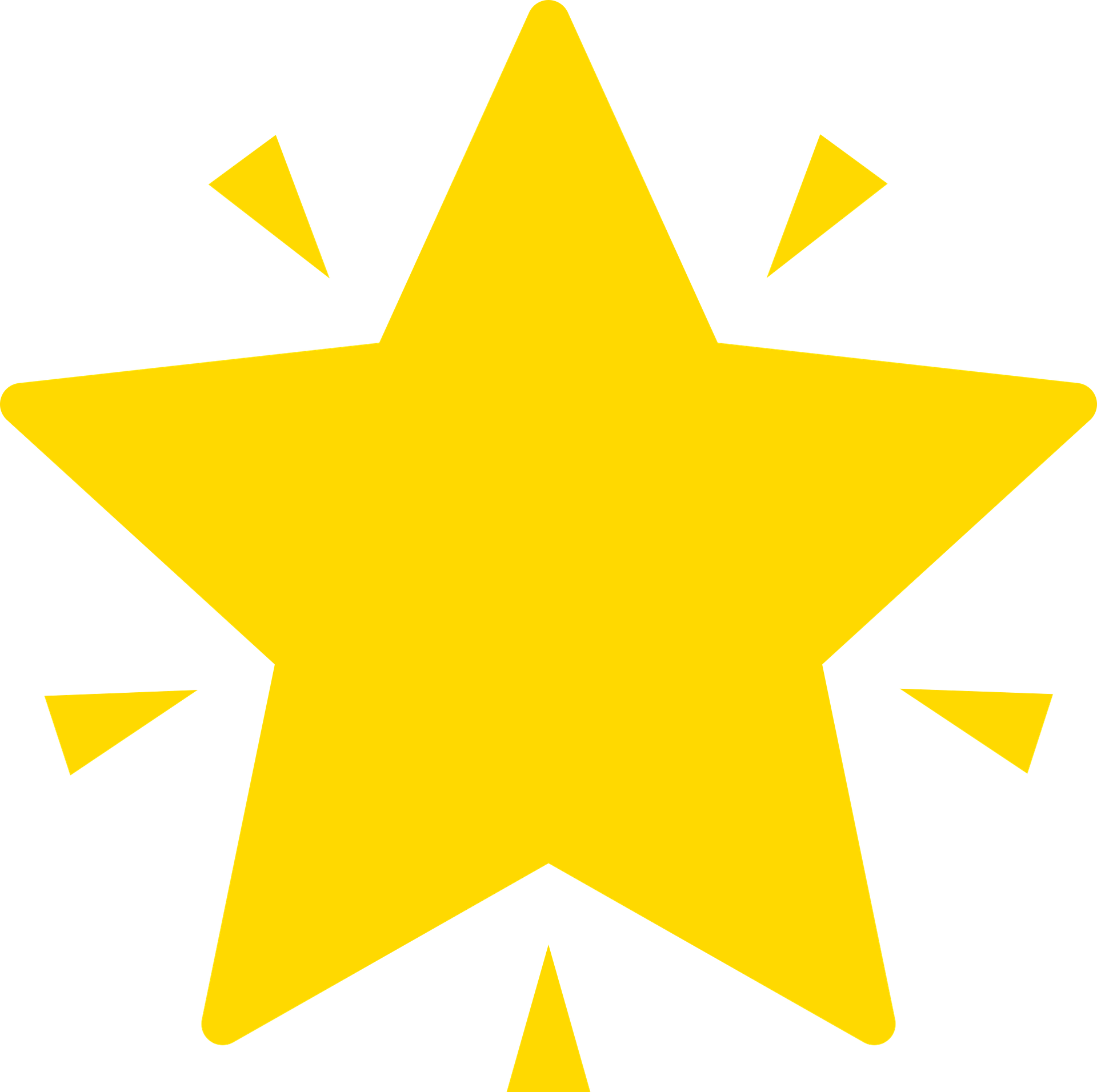 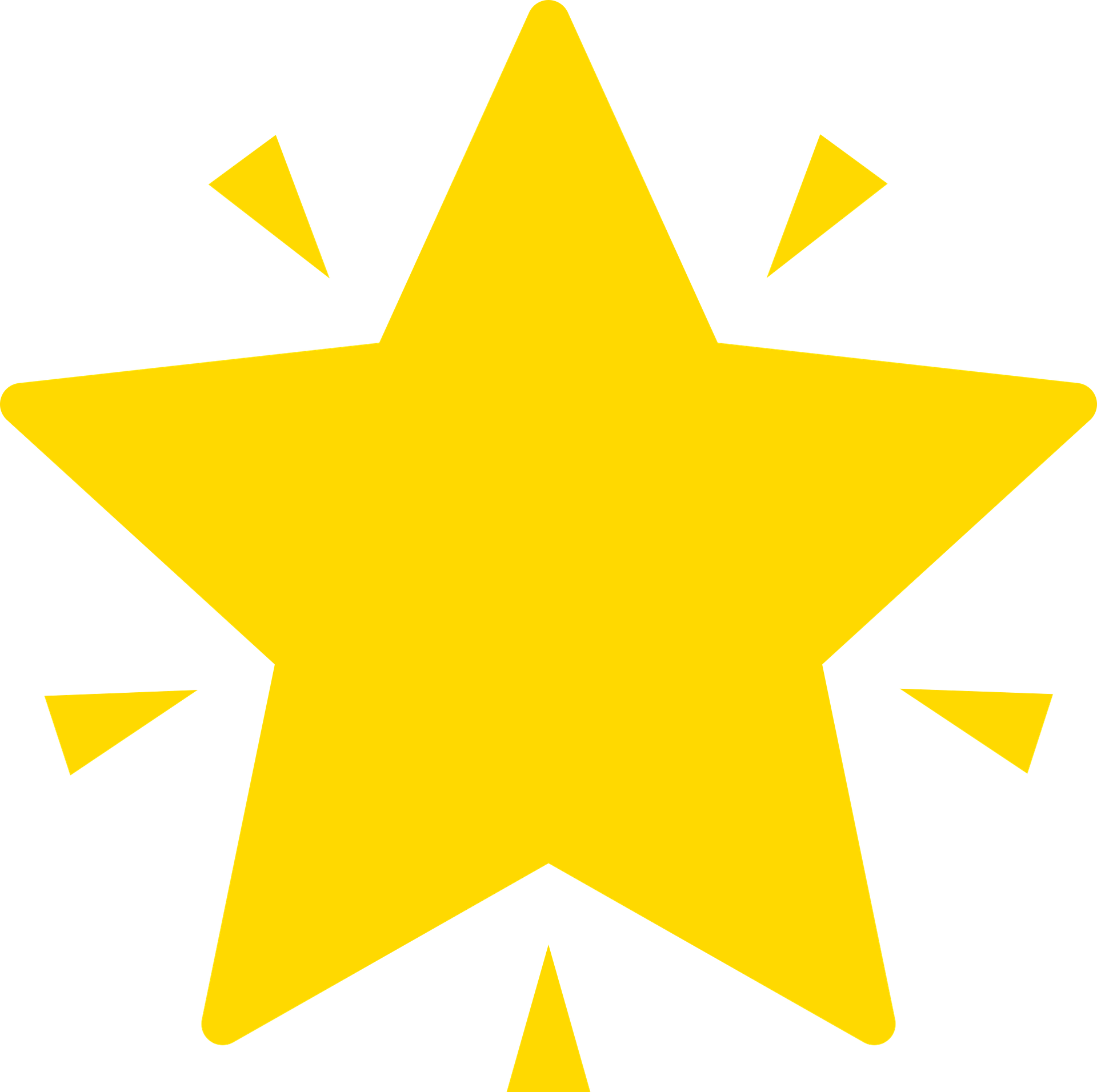 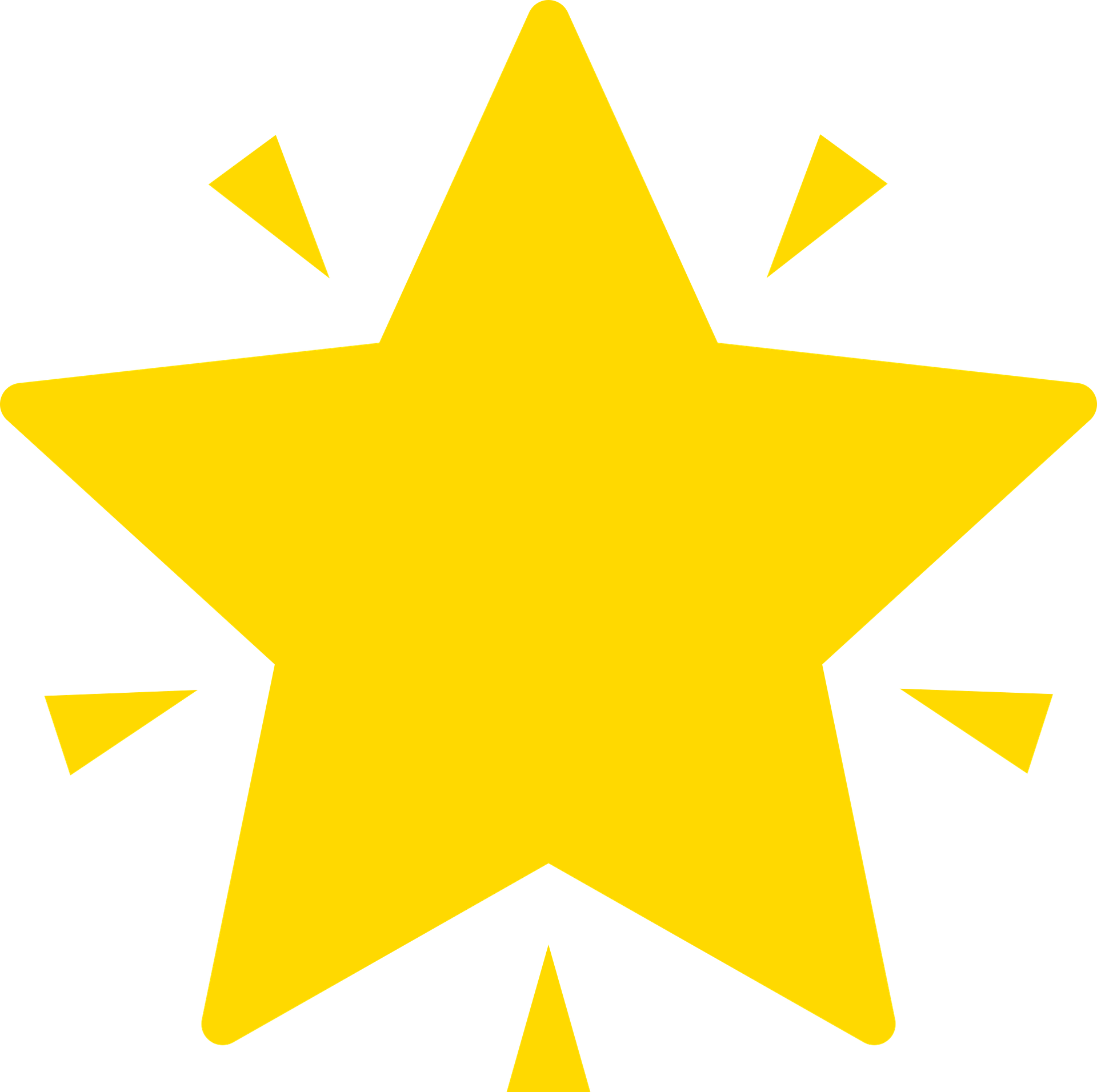 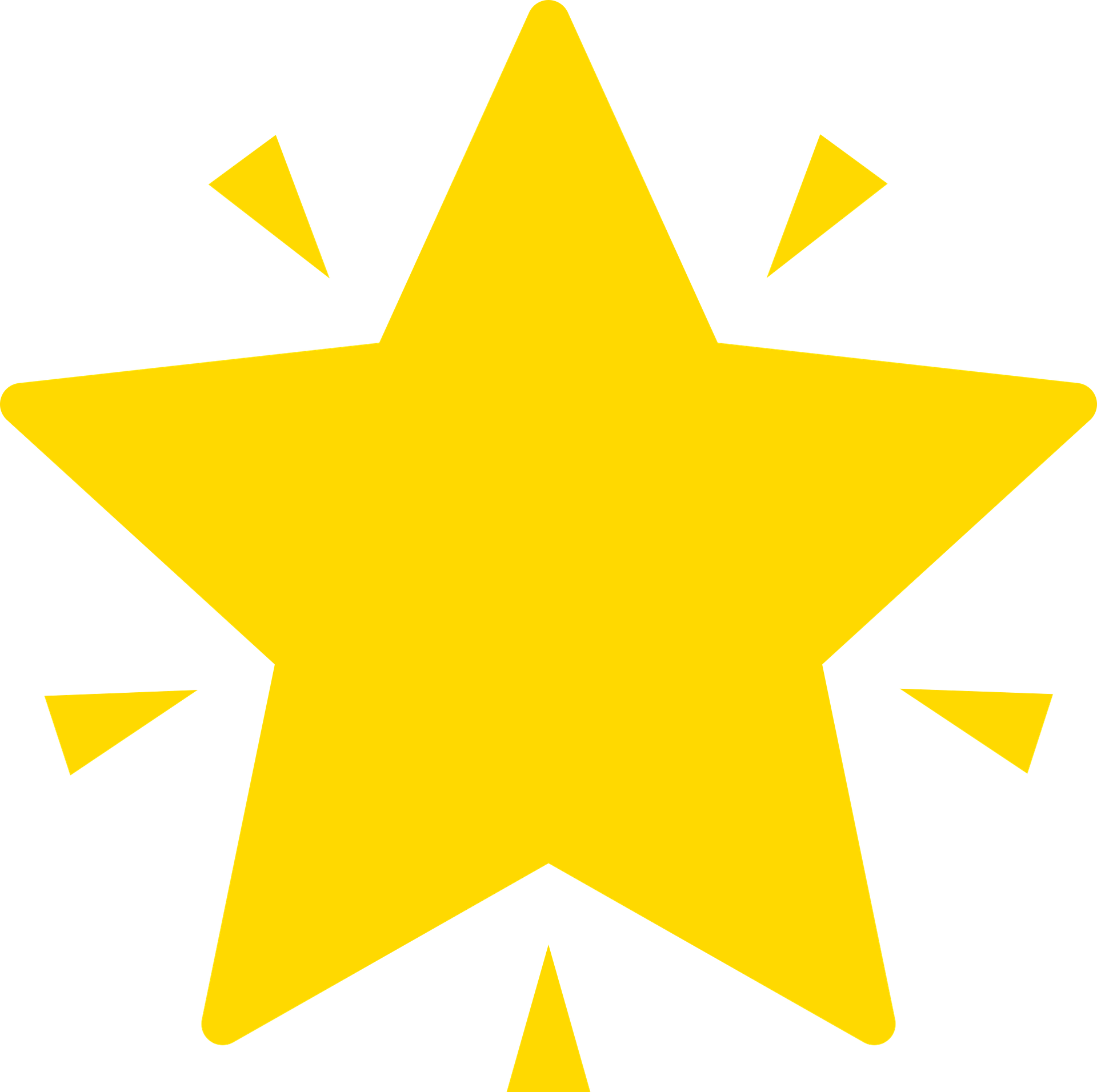 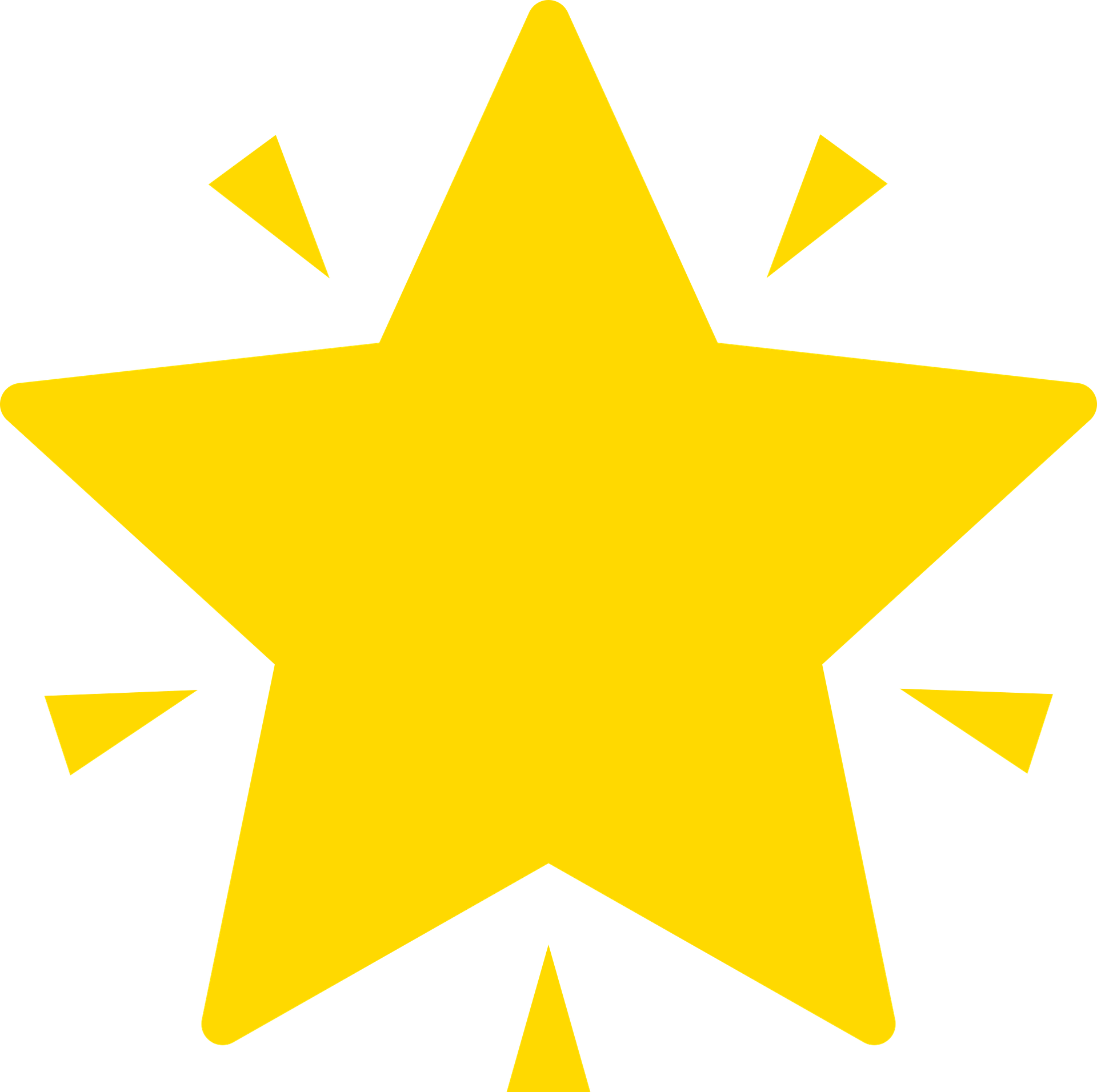 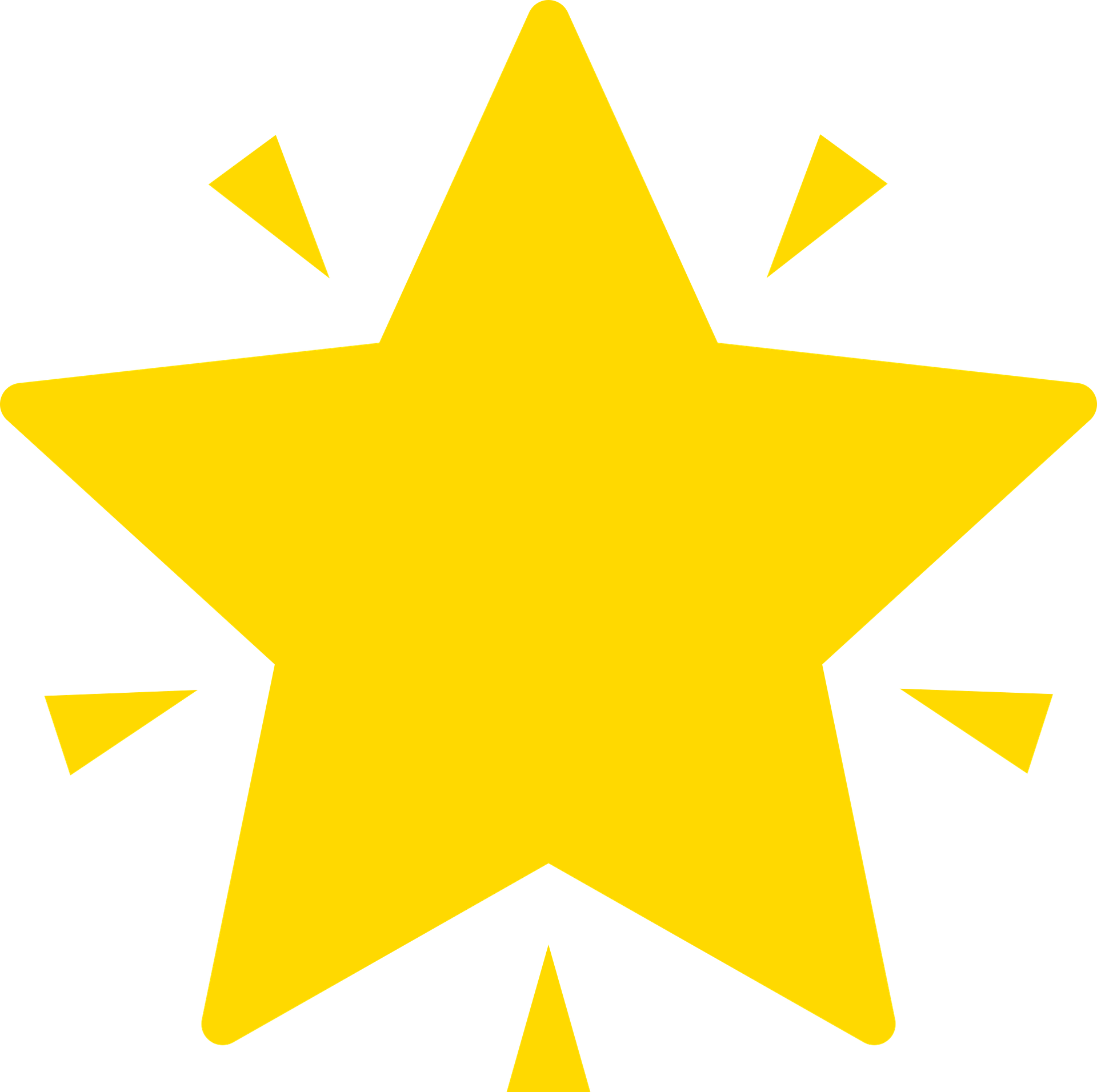 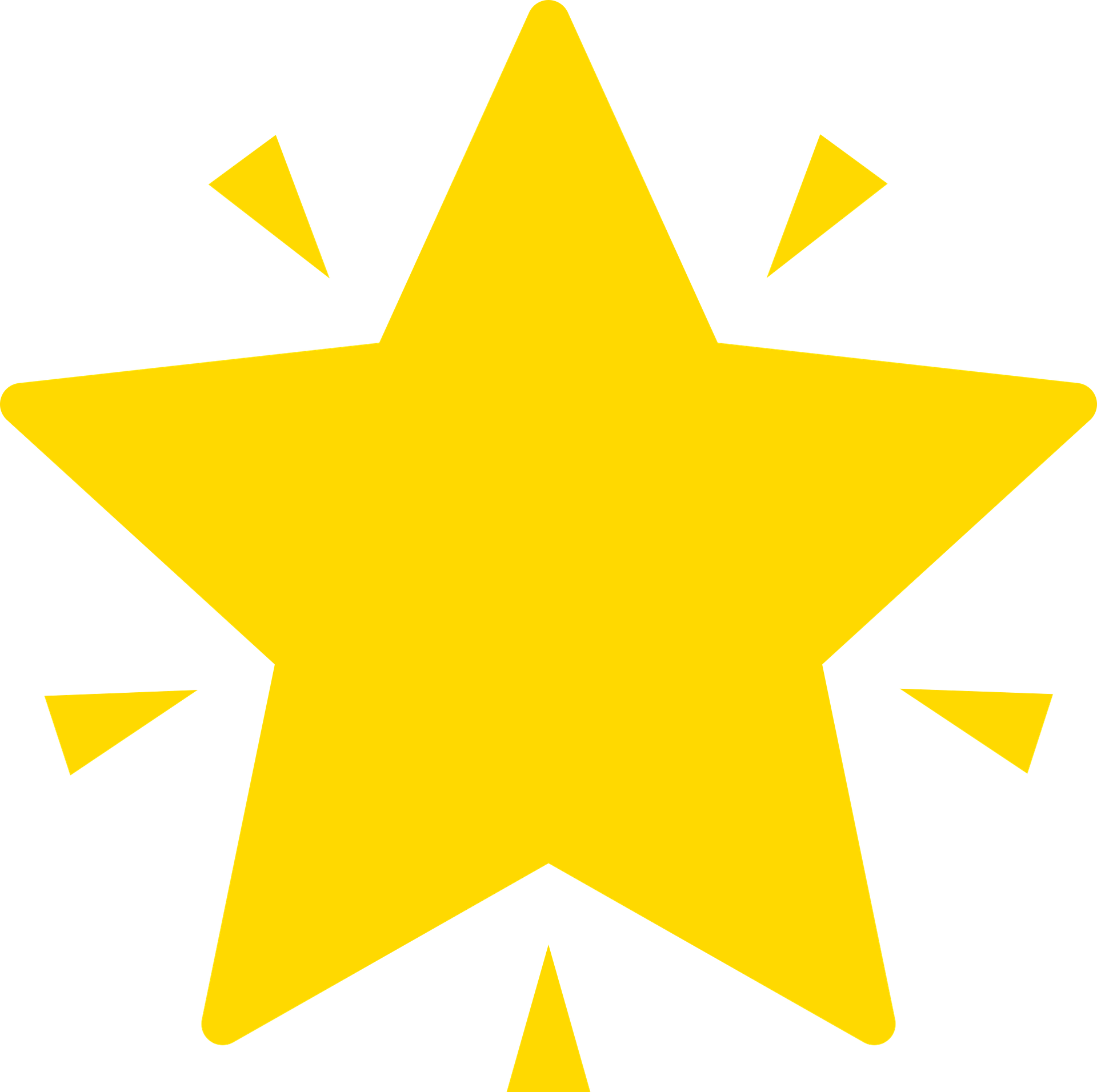 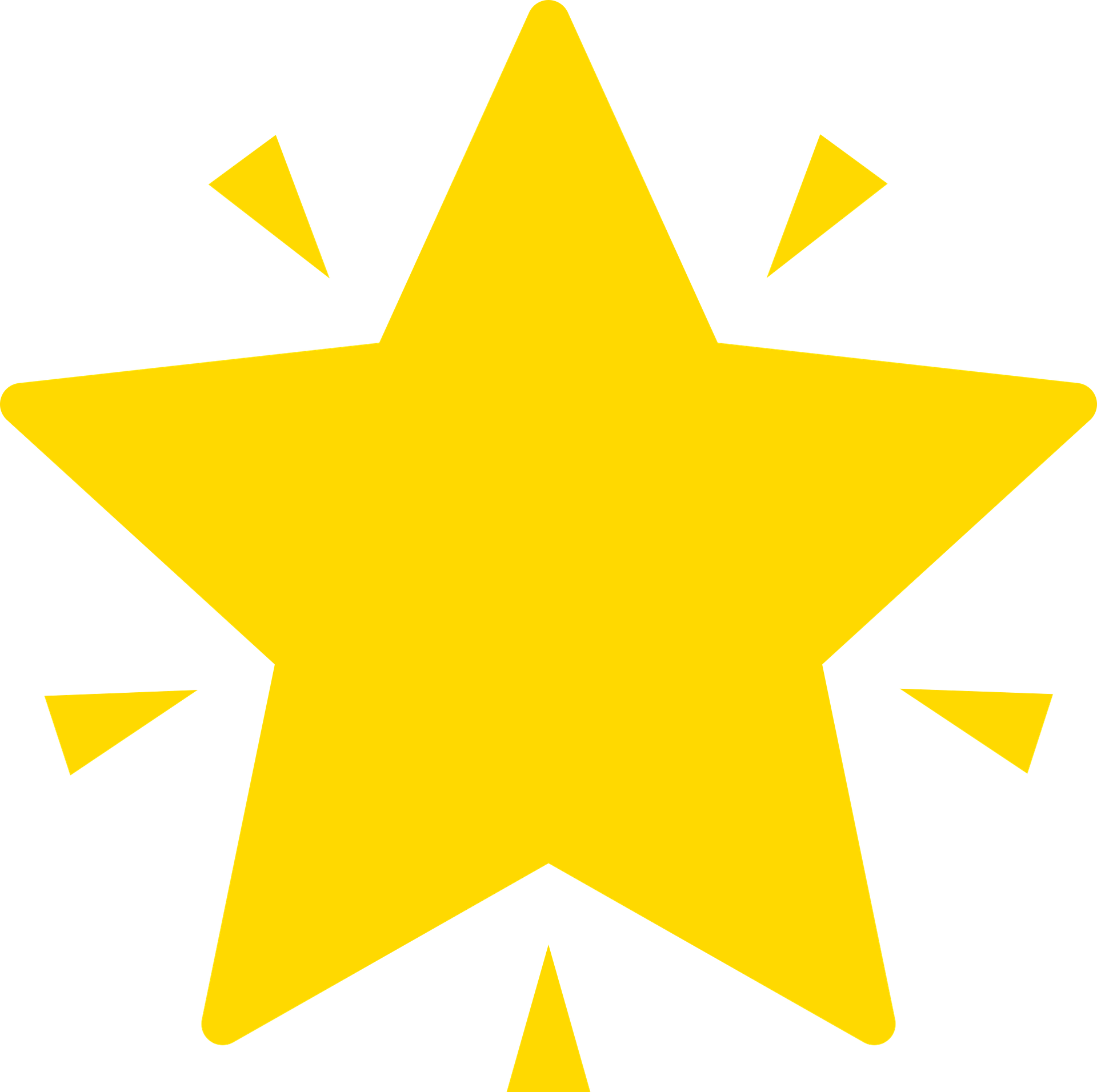 ¡Sí!
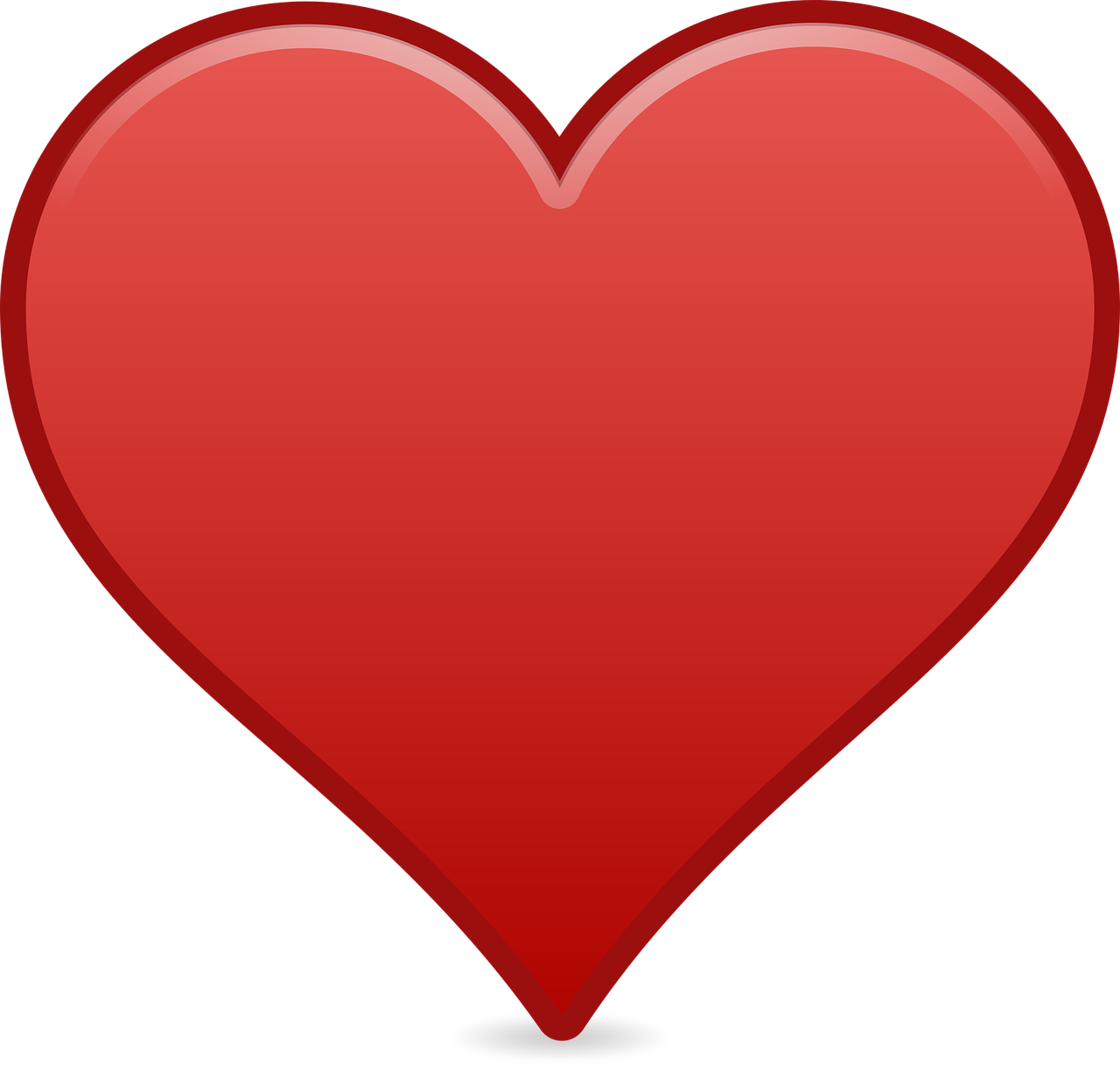 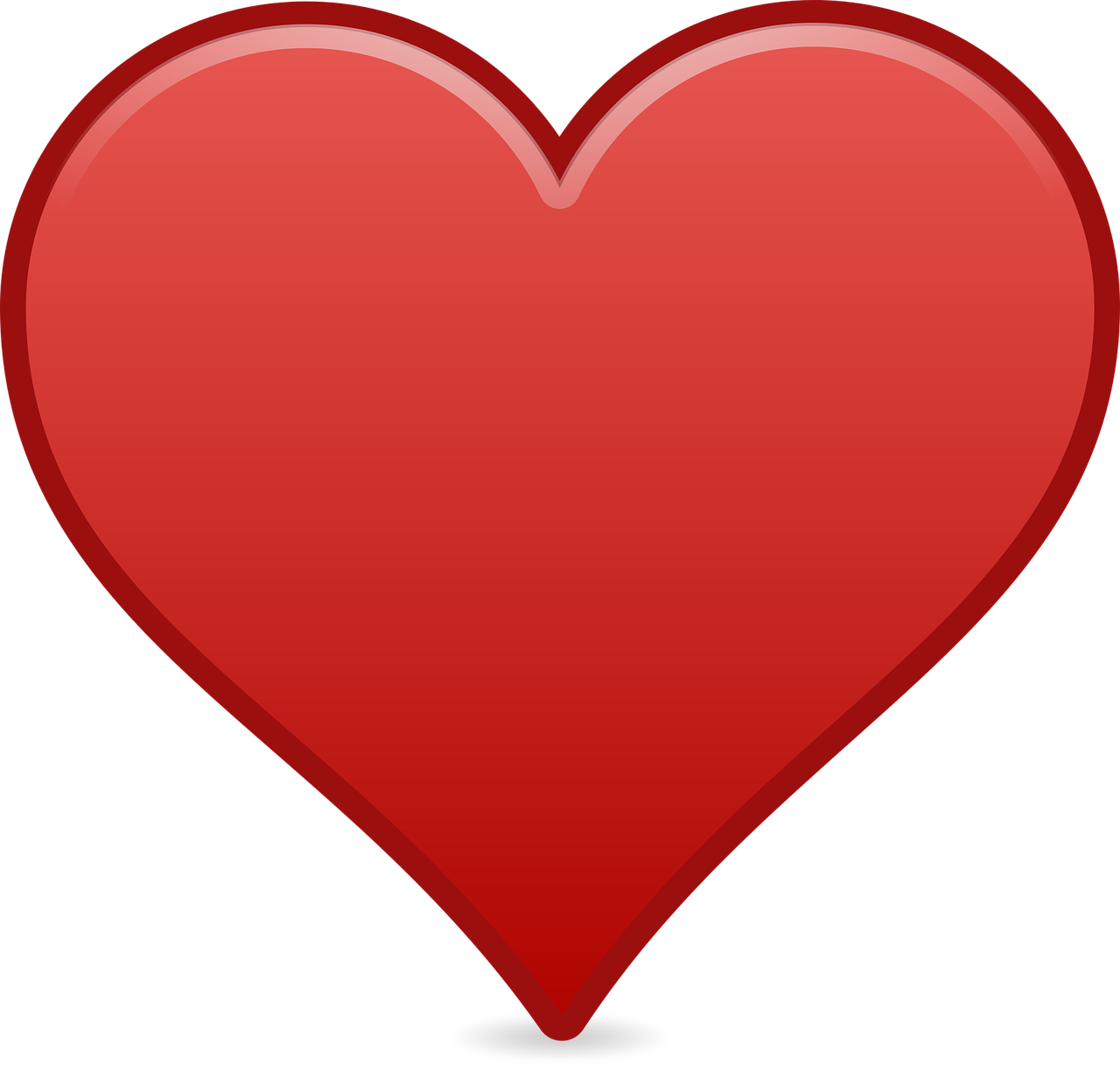 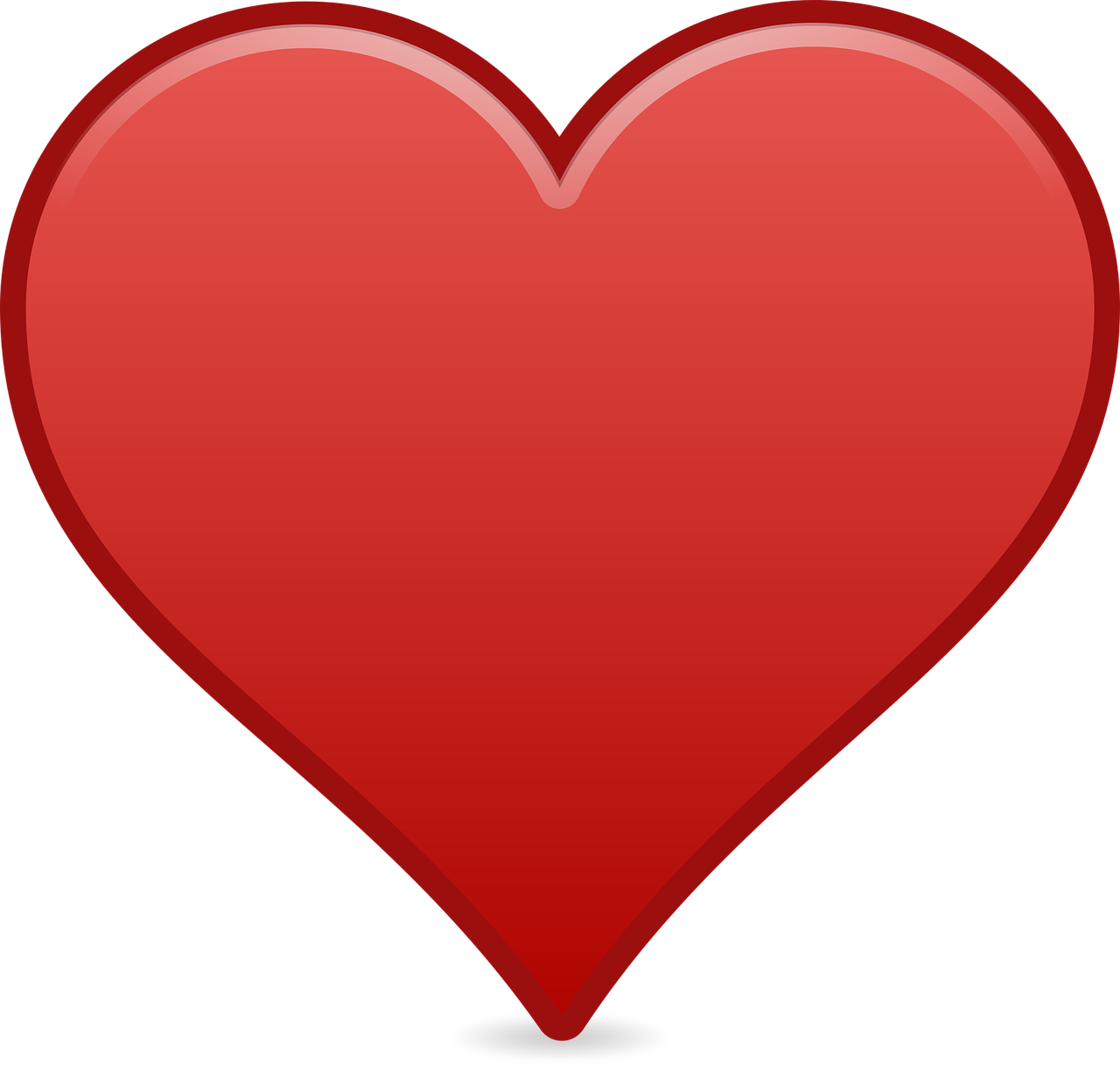 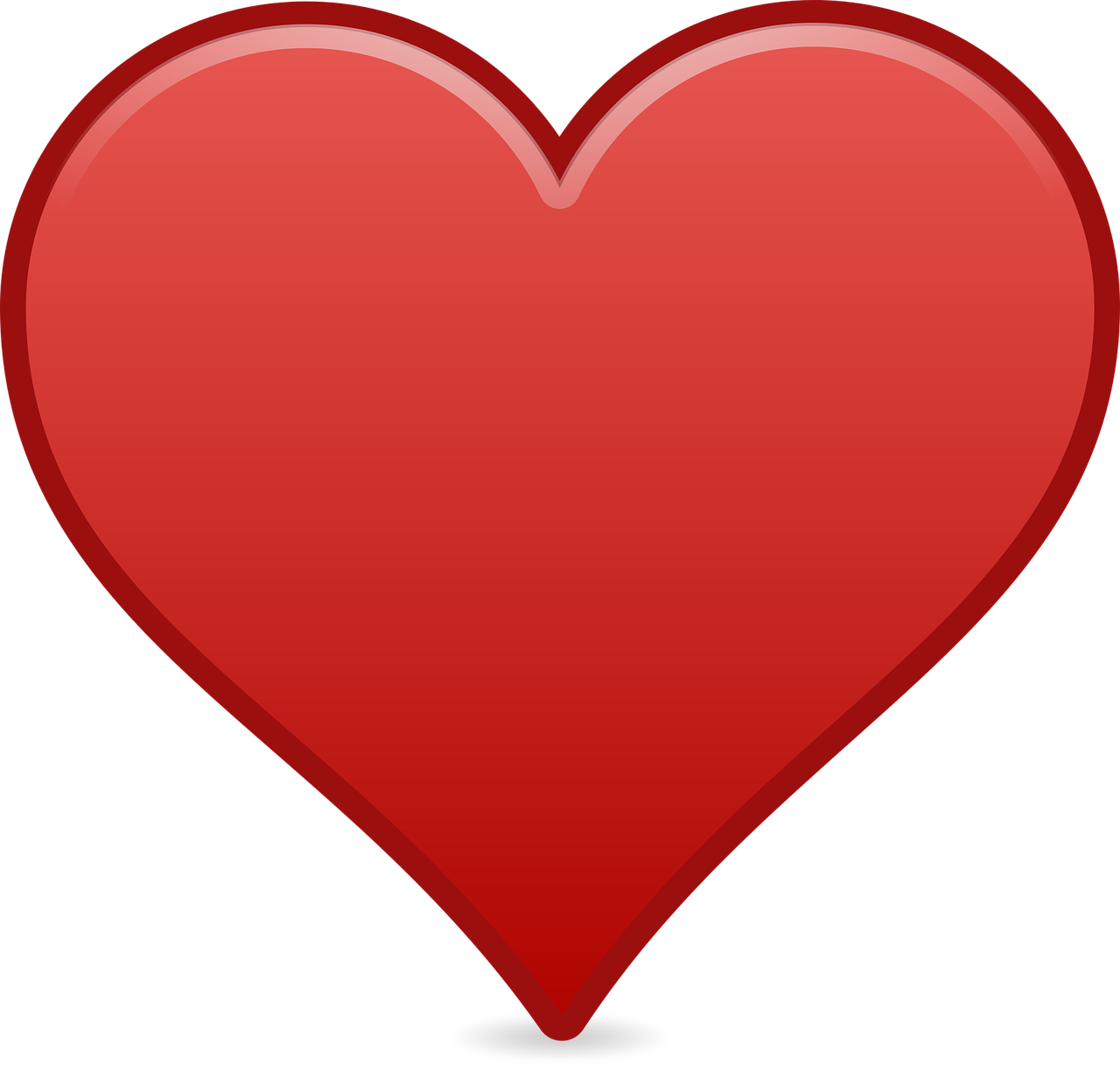 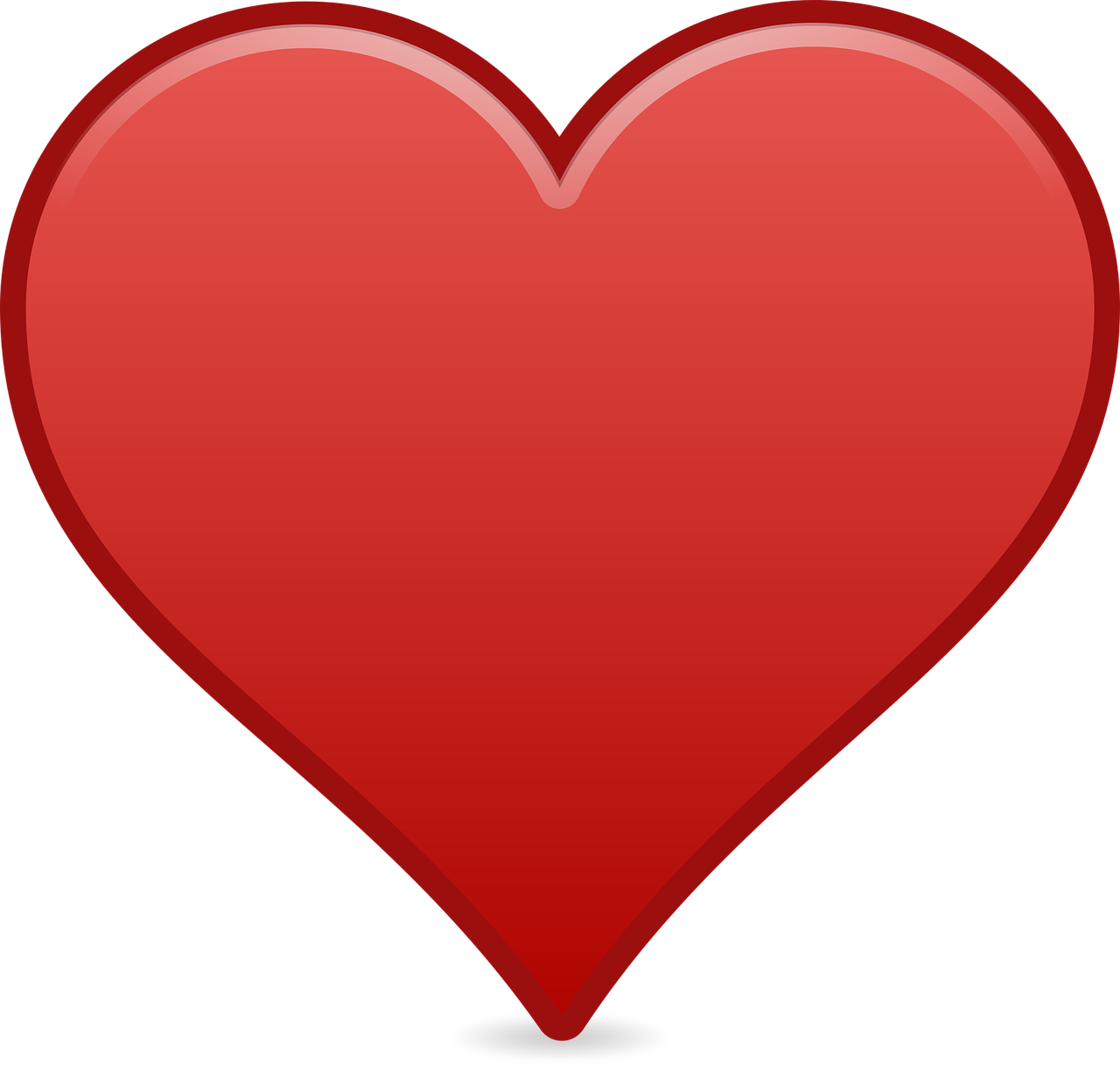 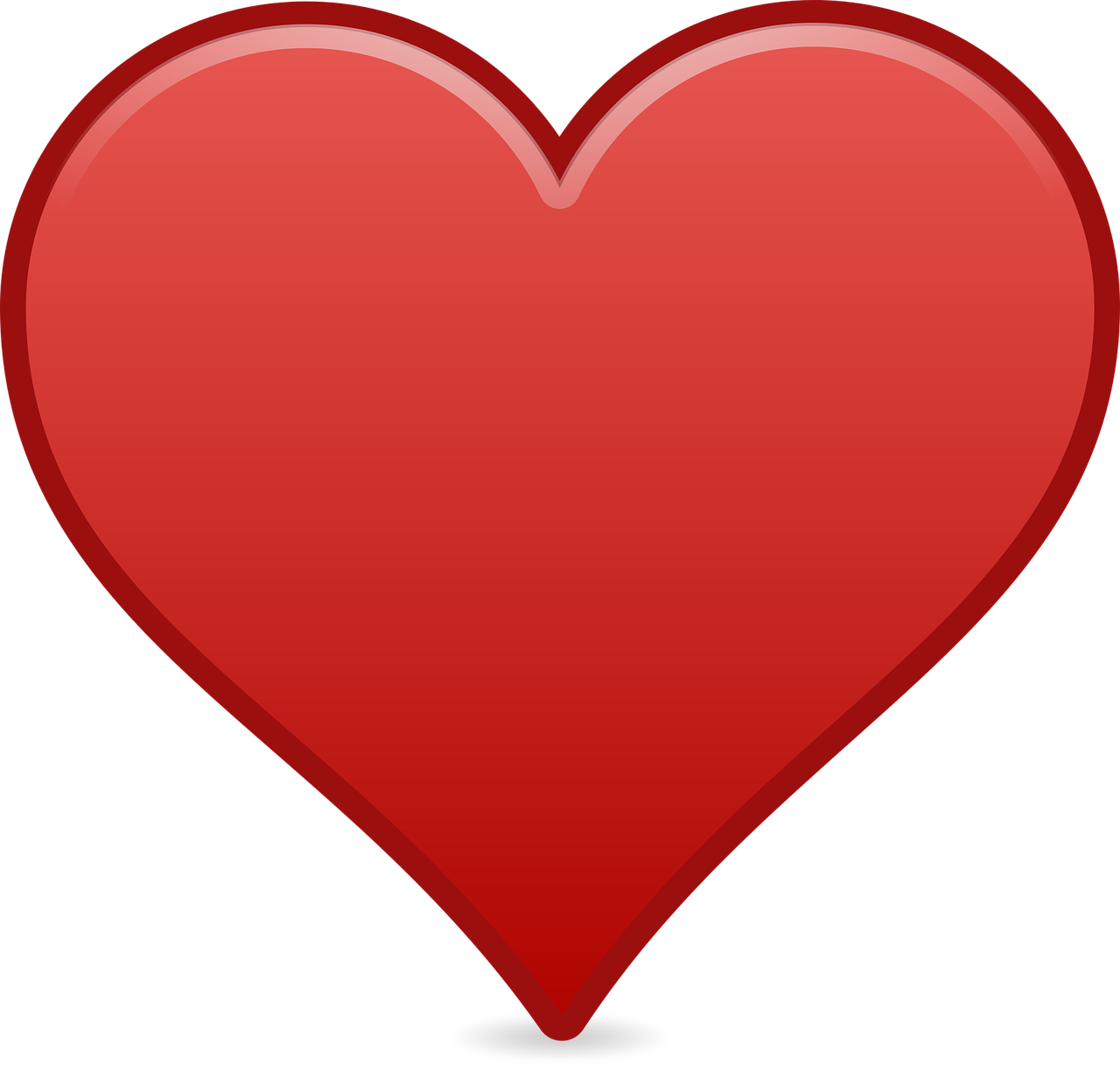 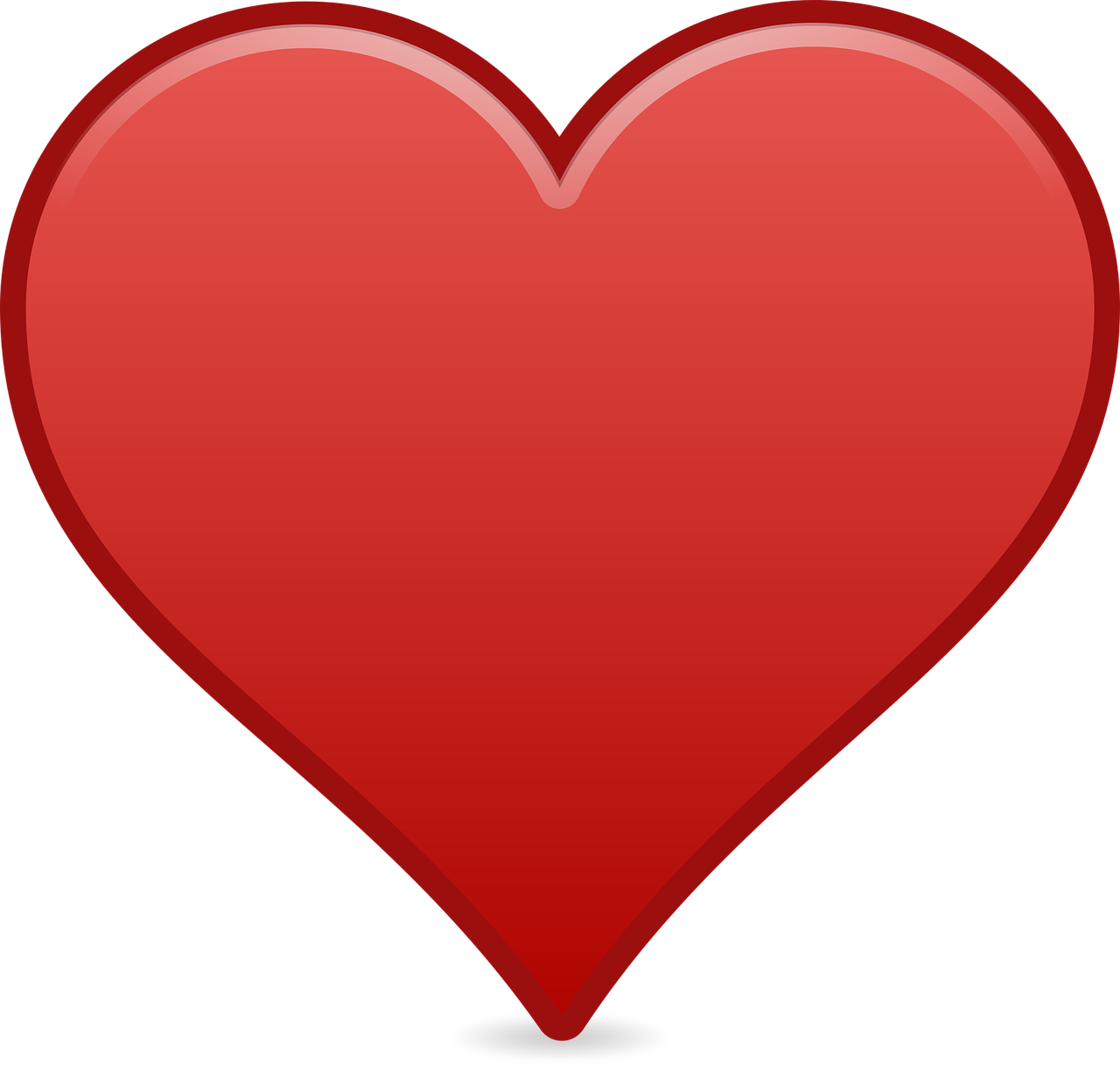 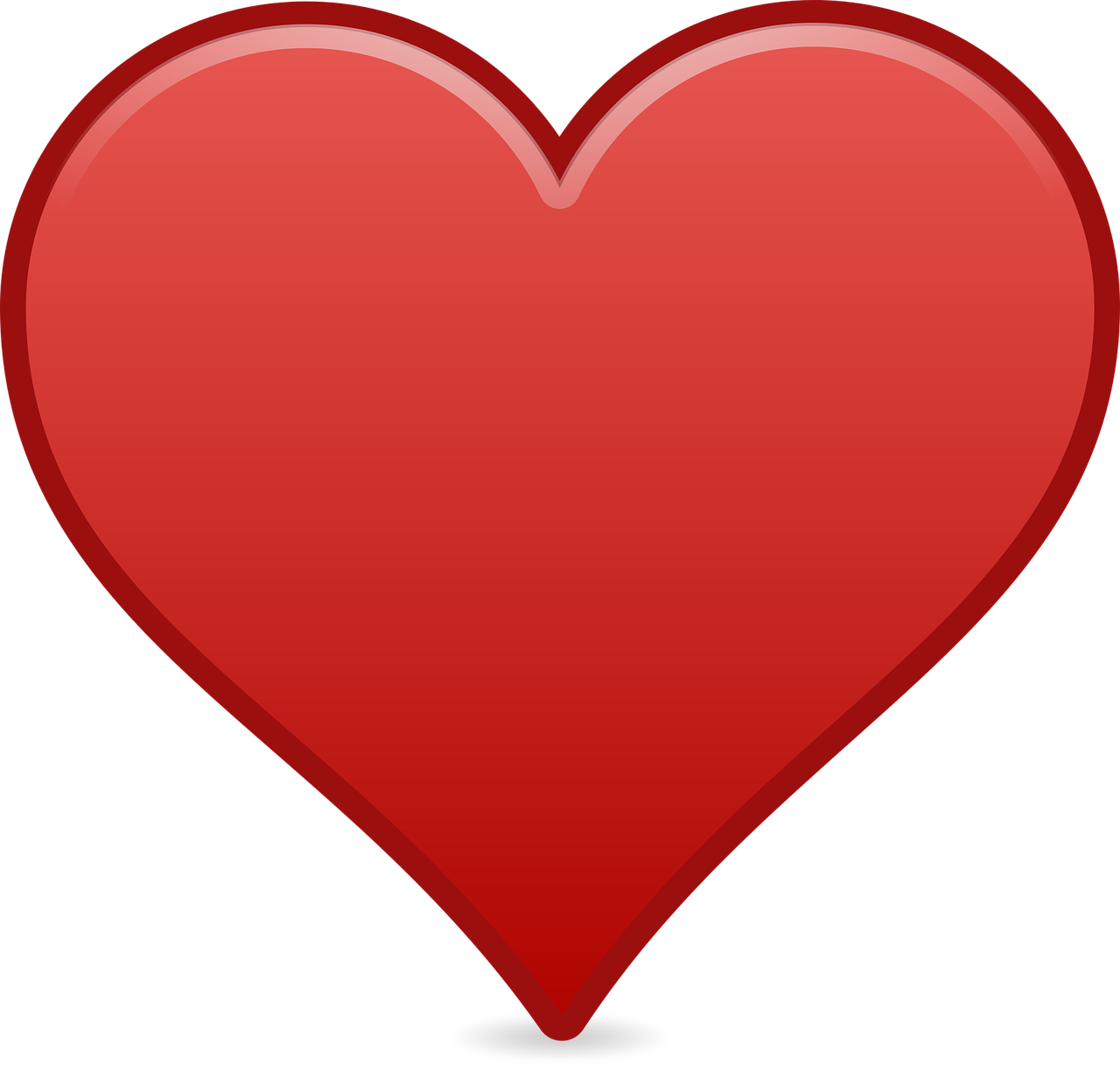 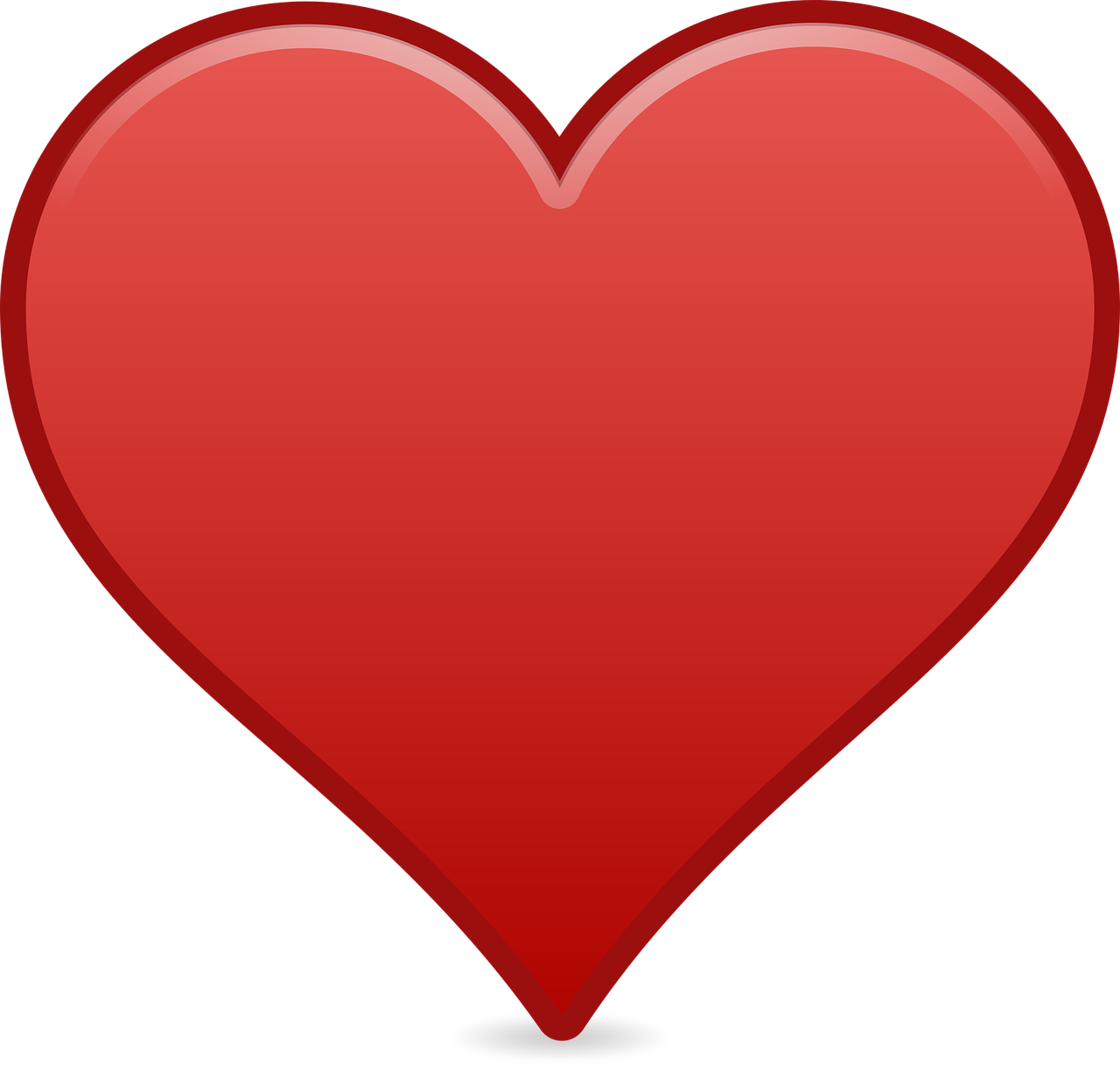 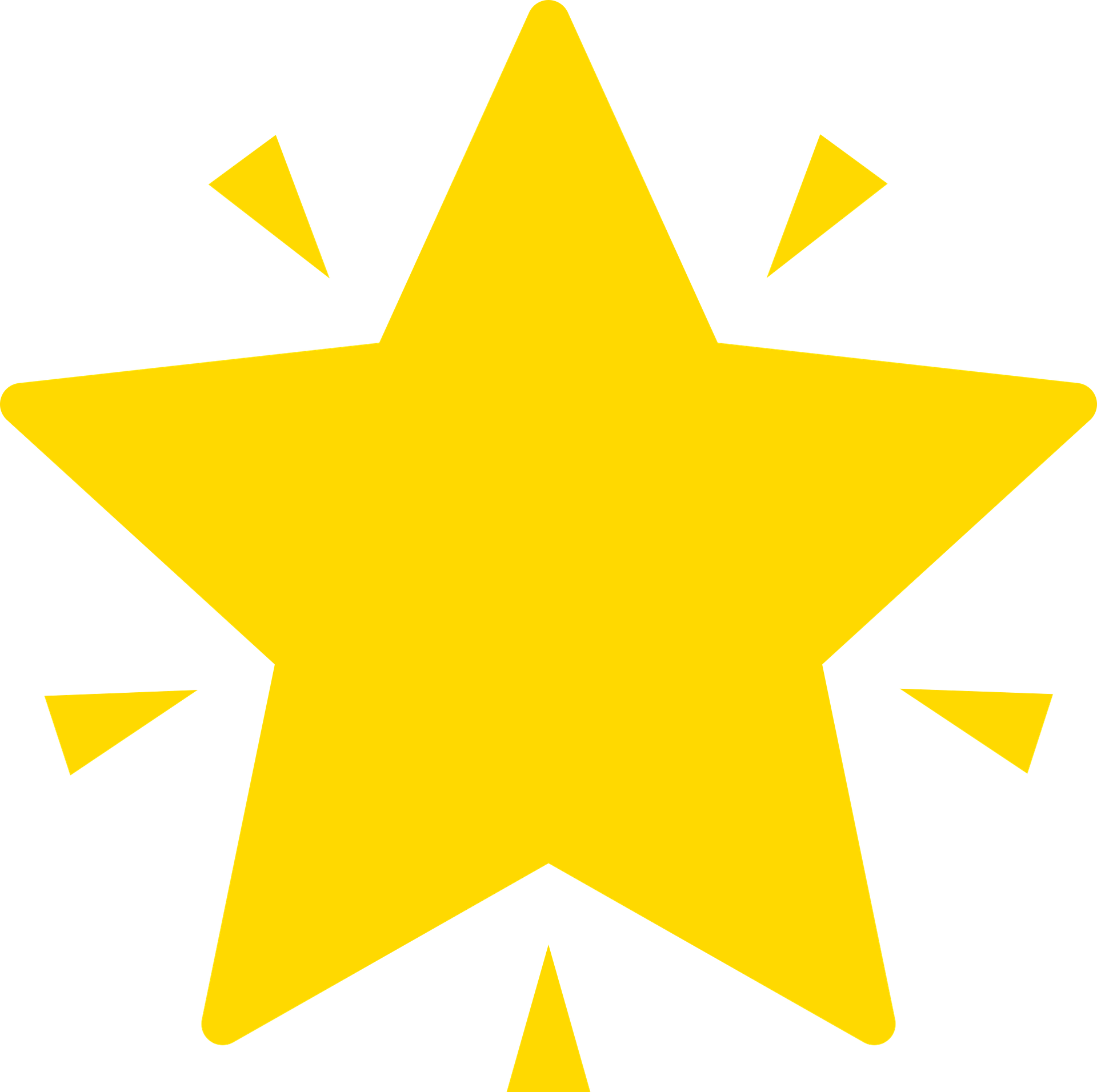 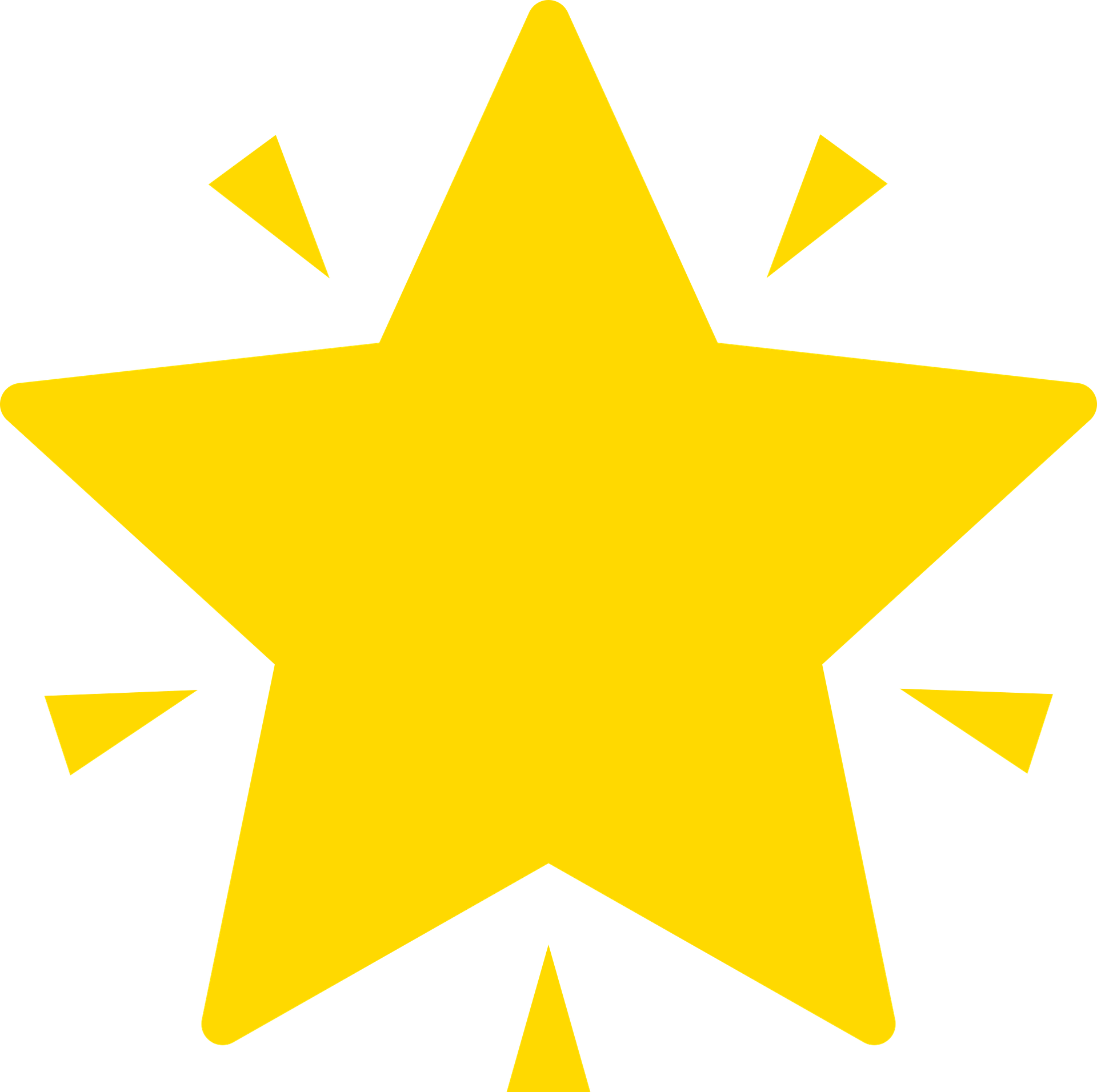 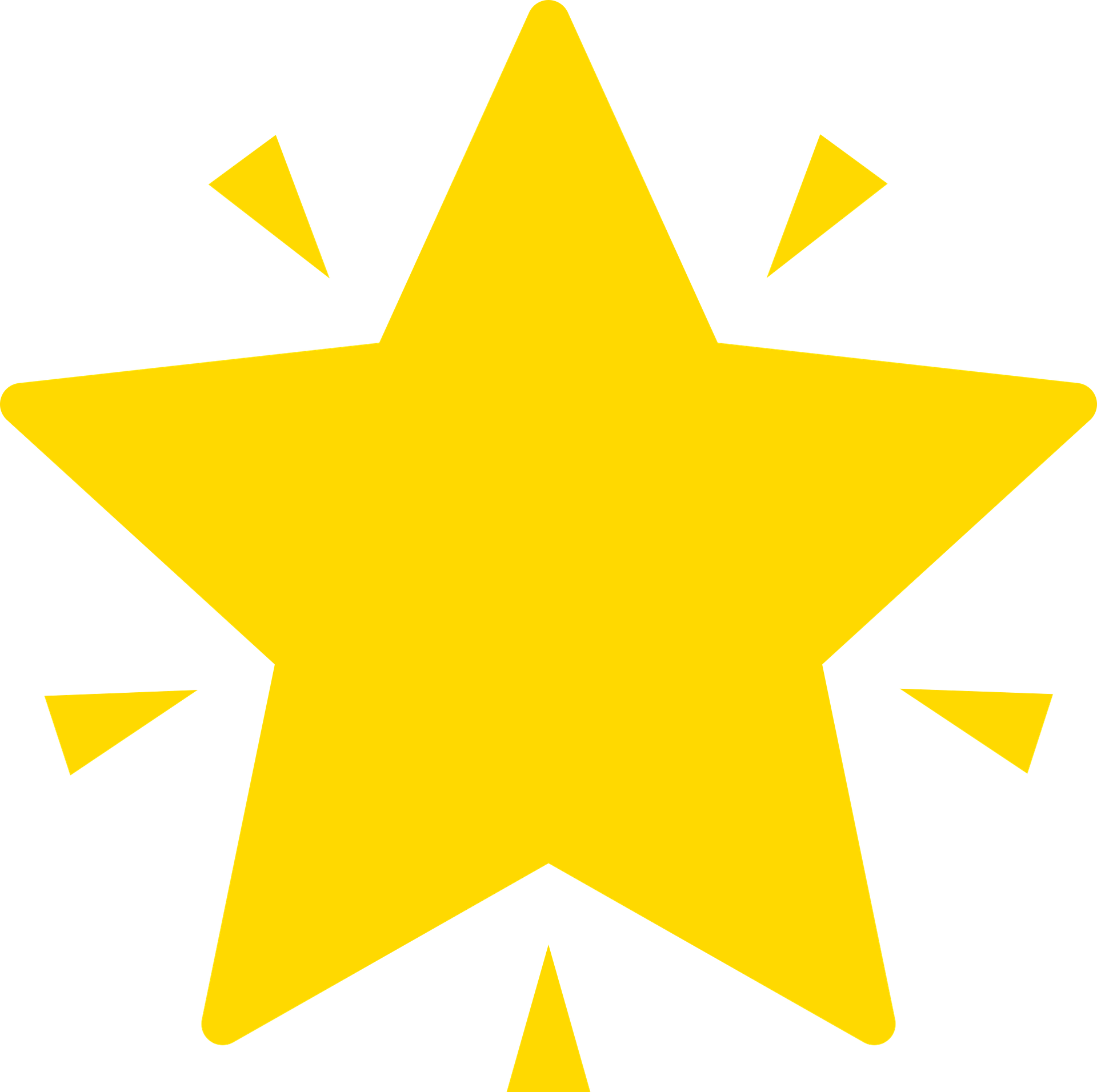 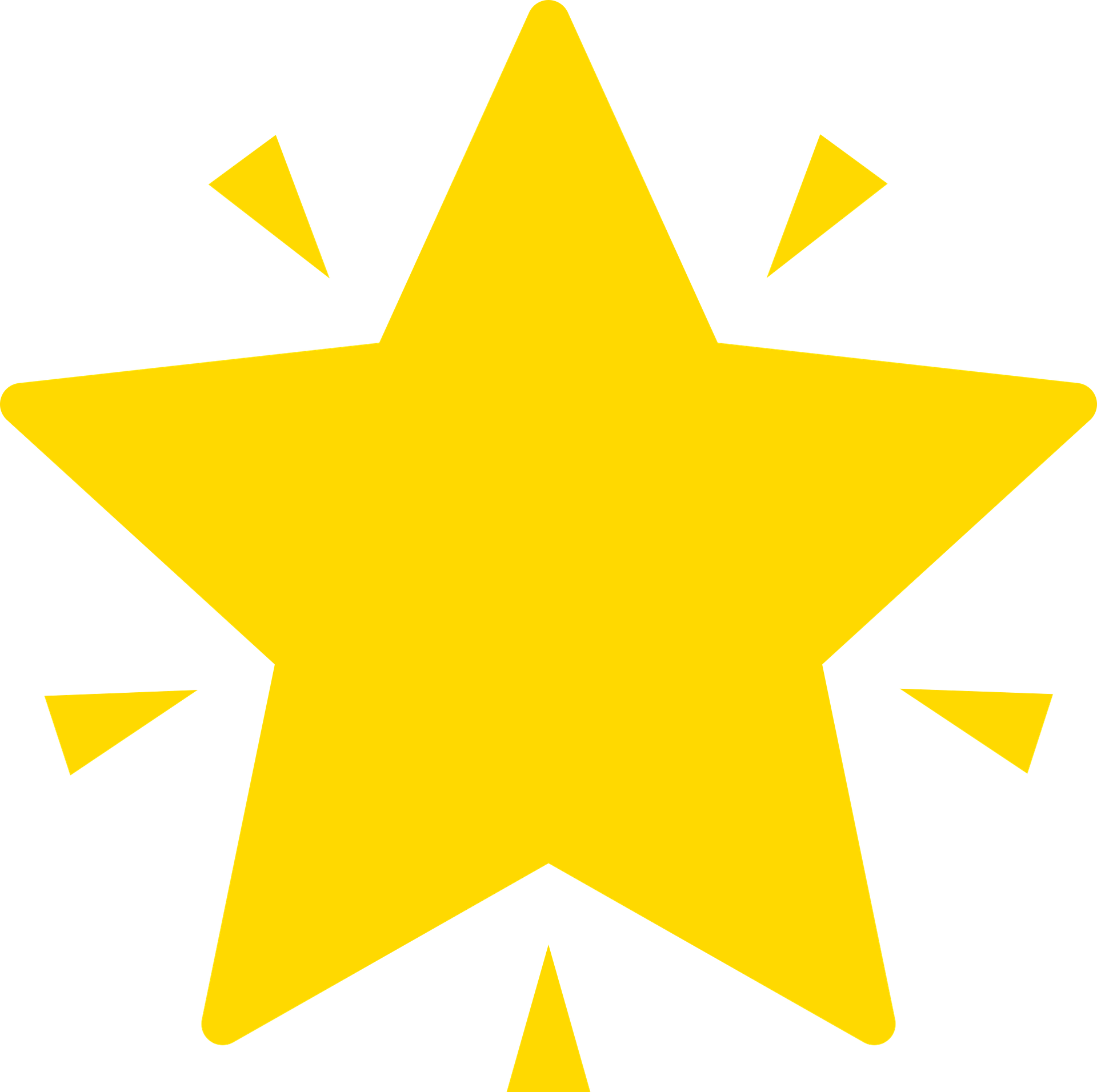 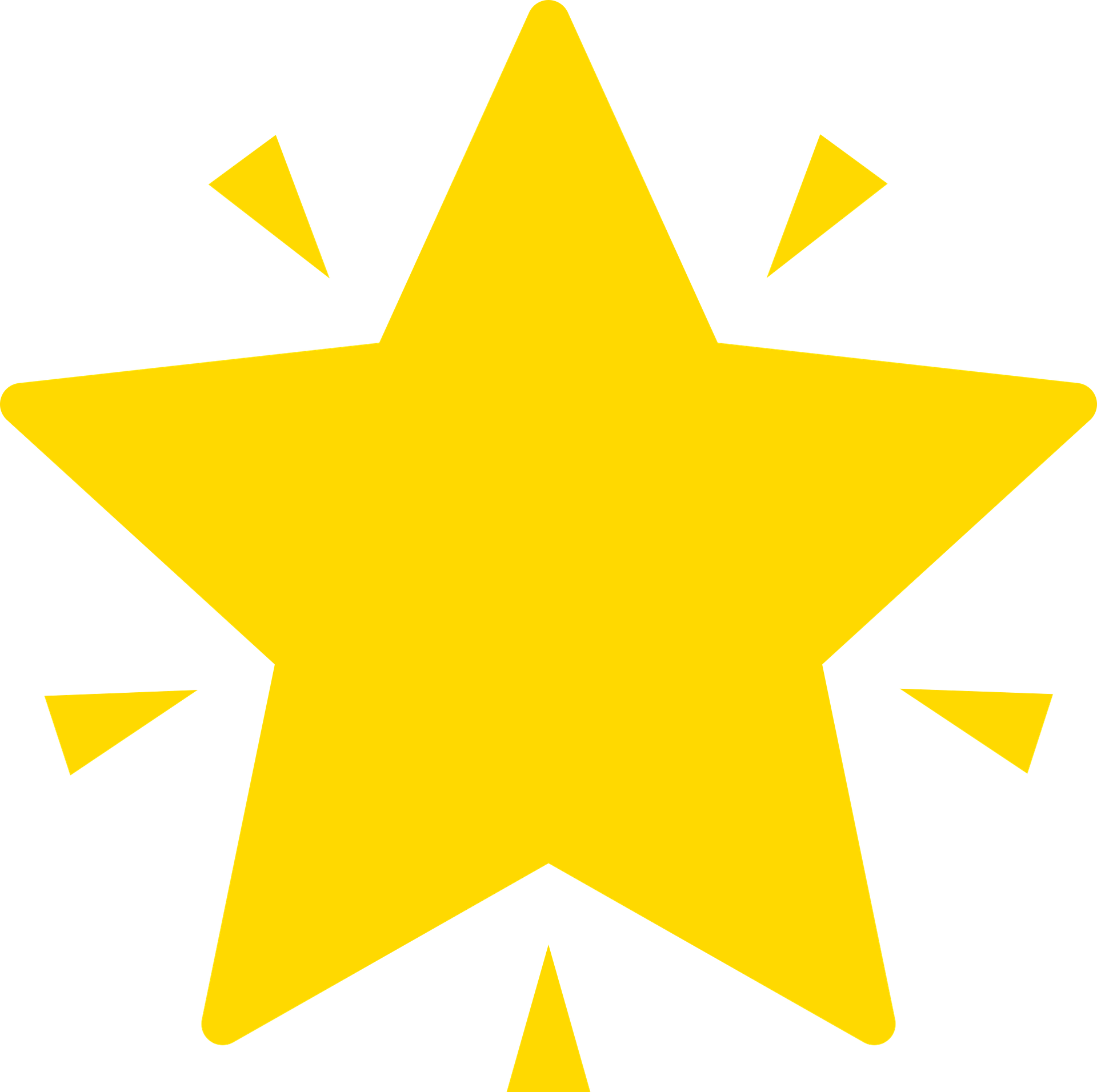 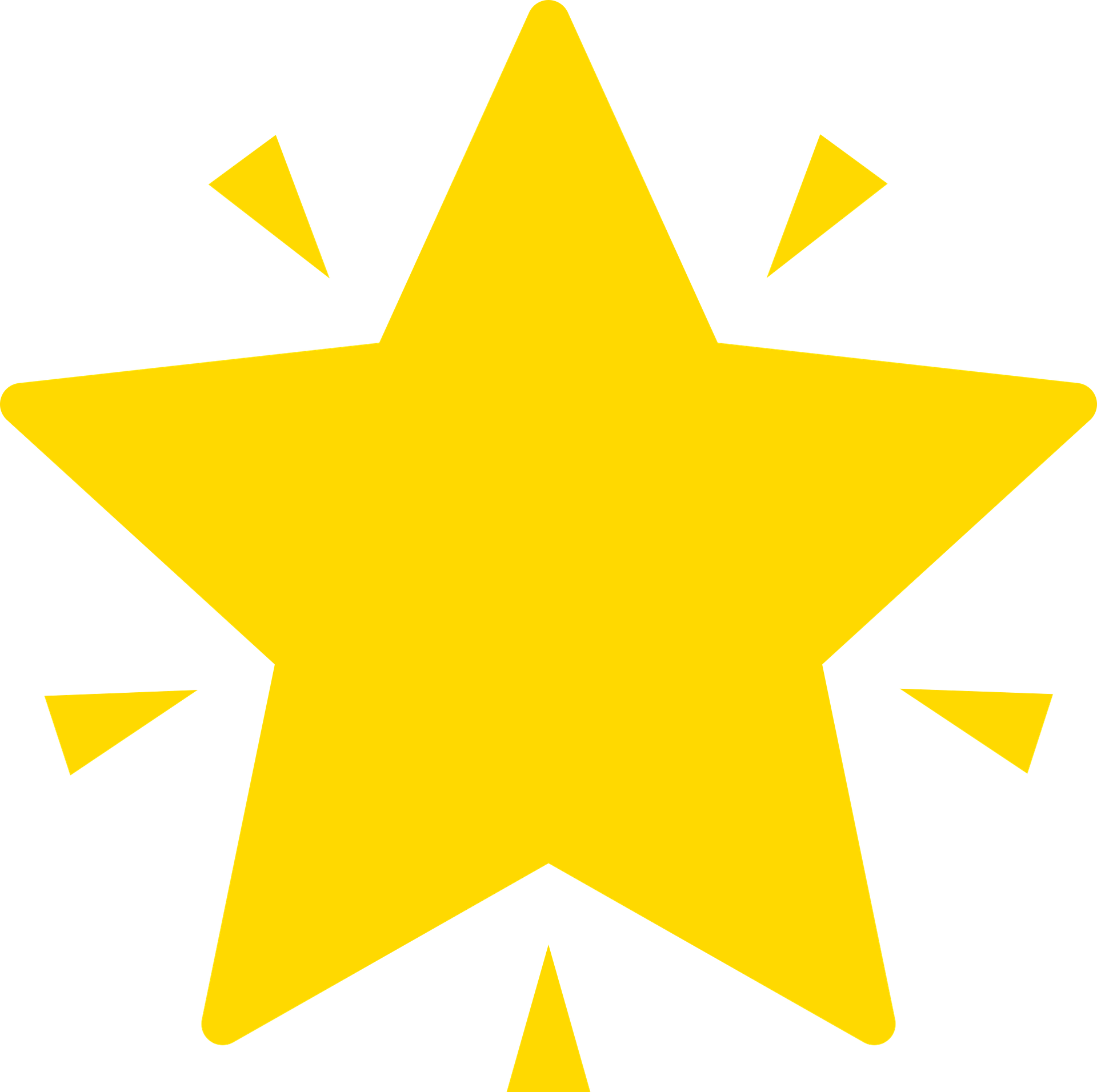 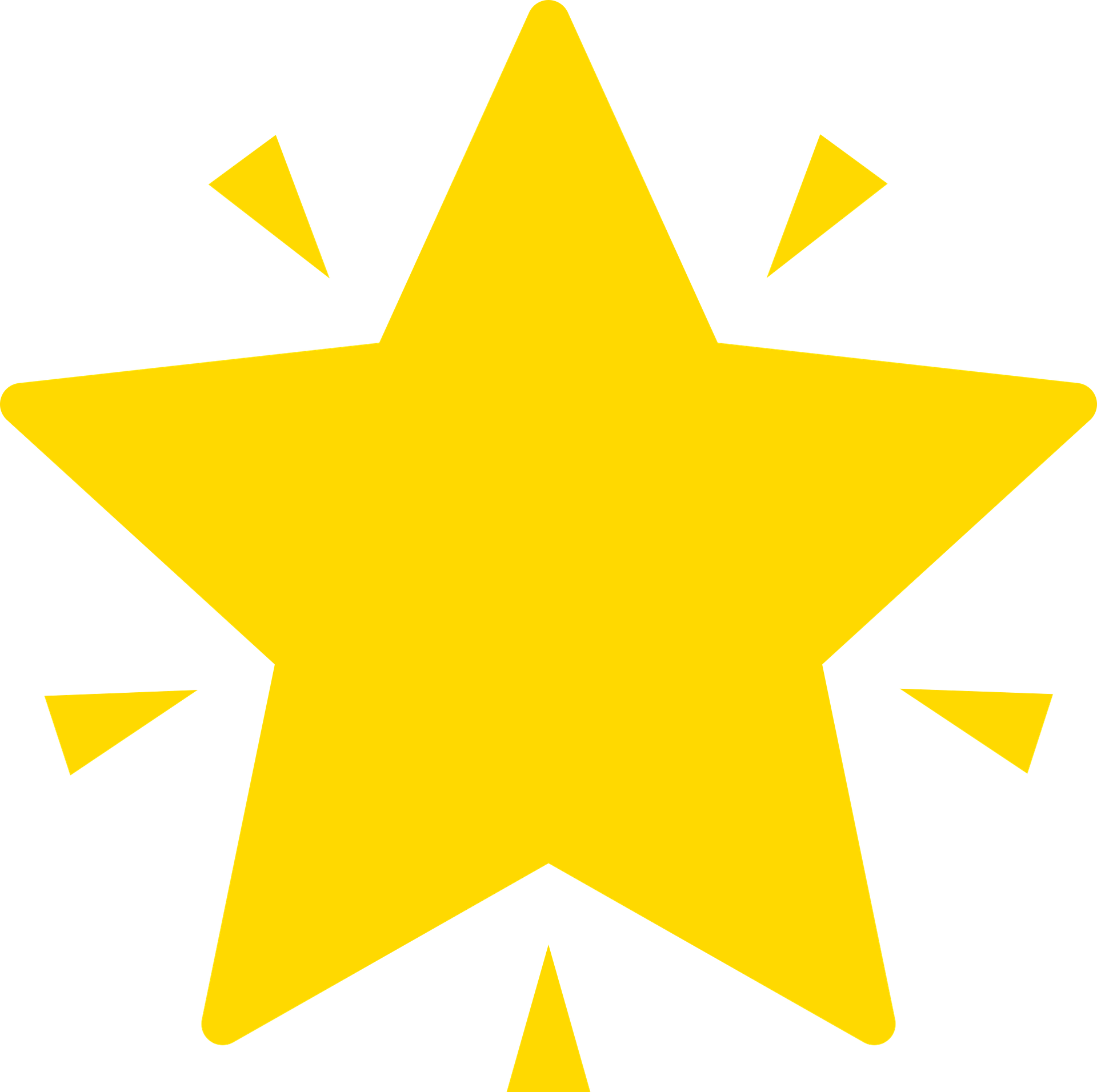 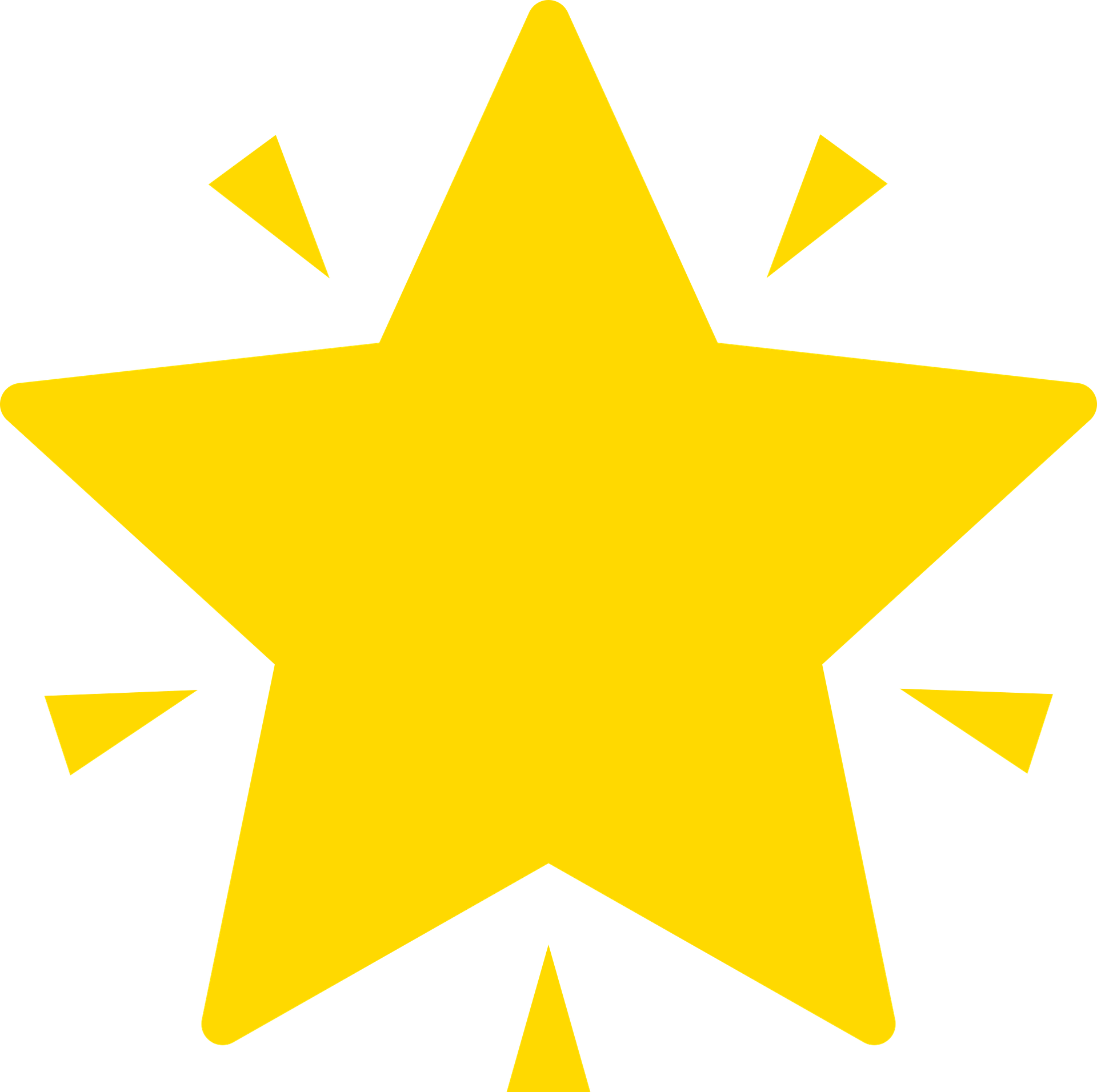 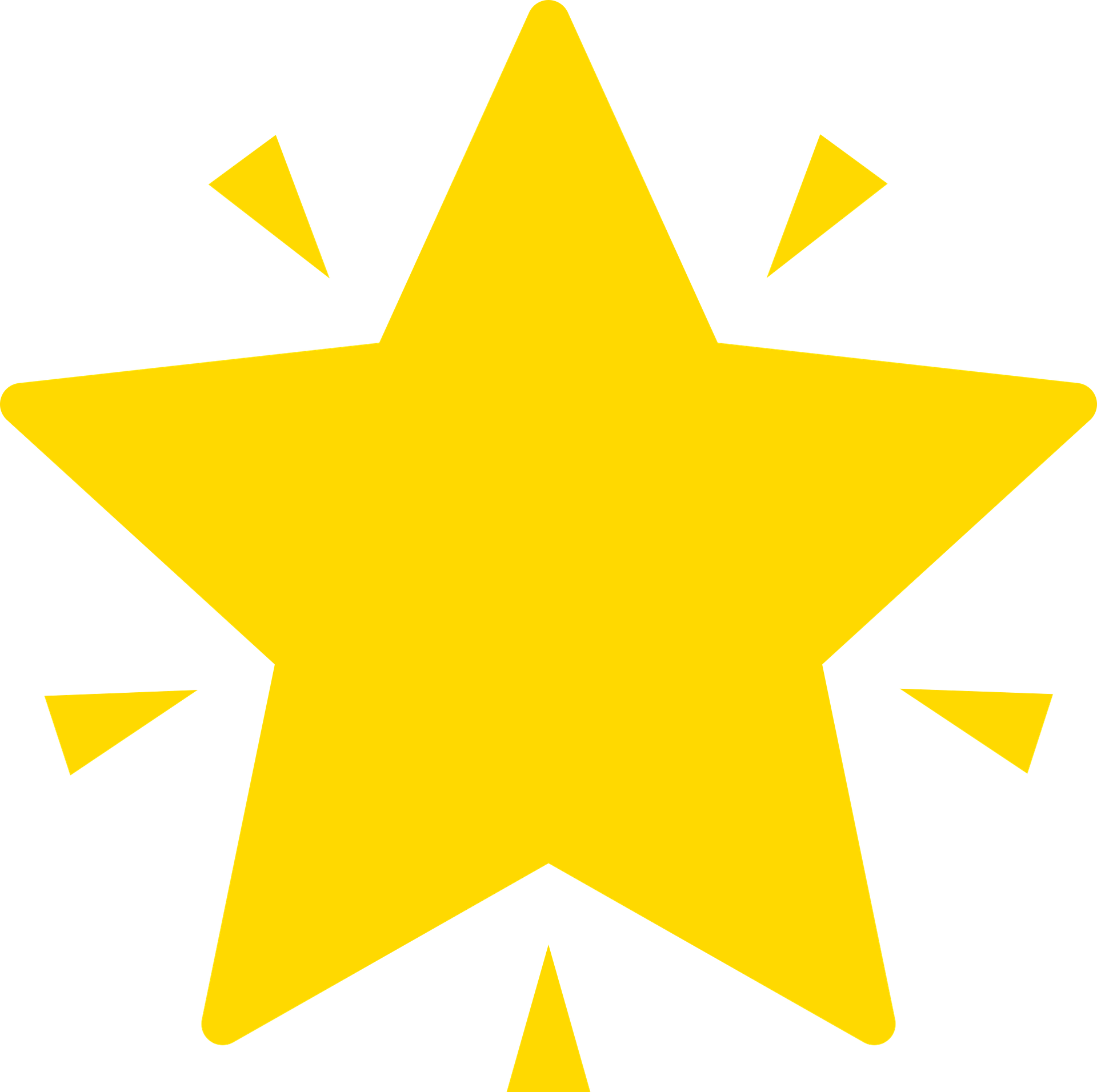 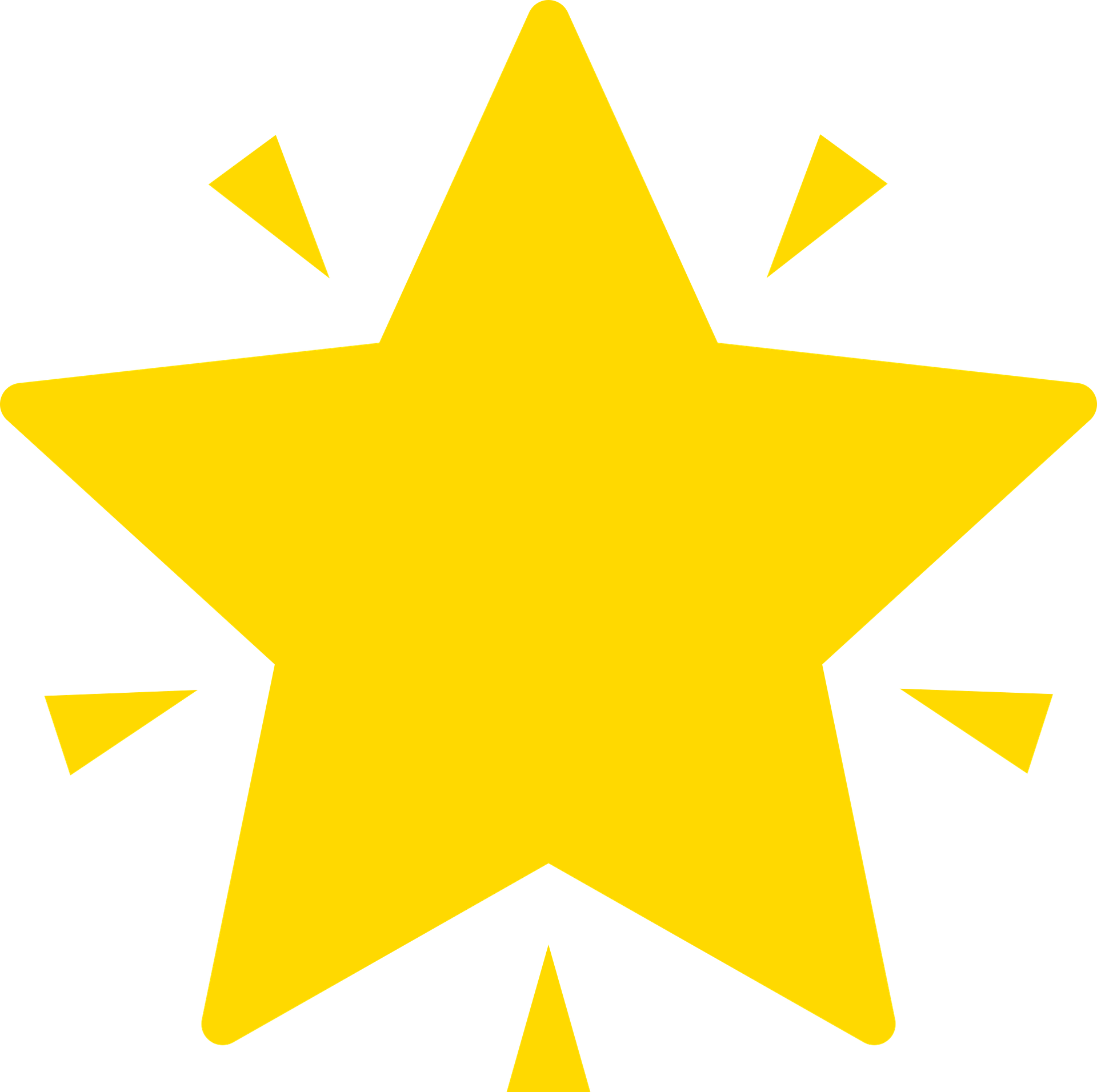 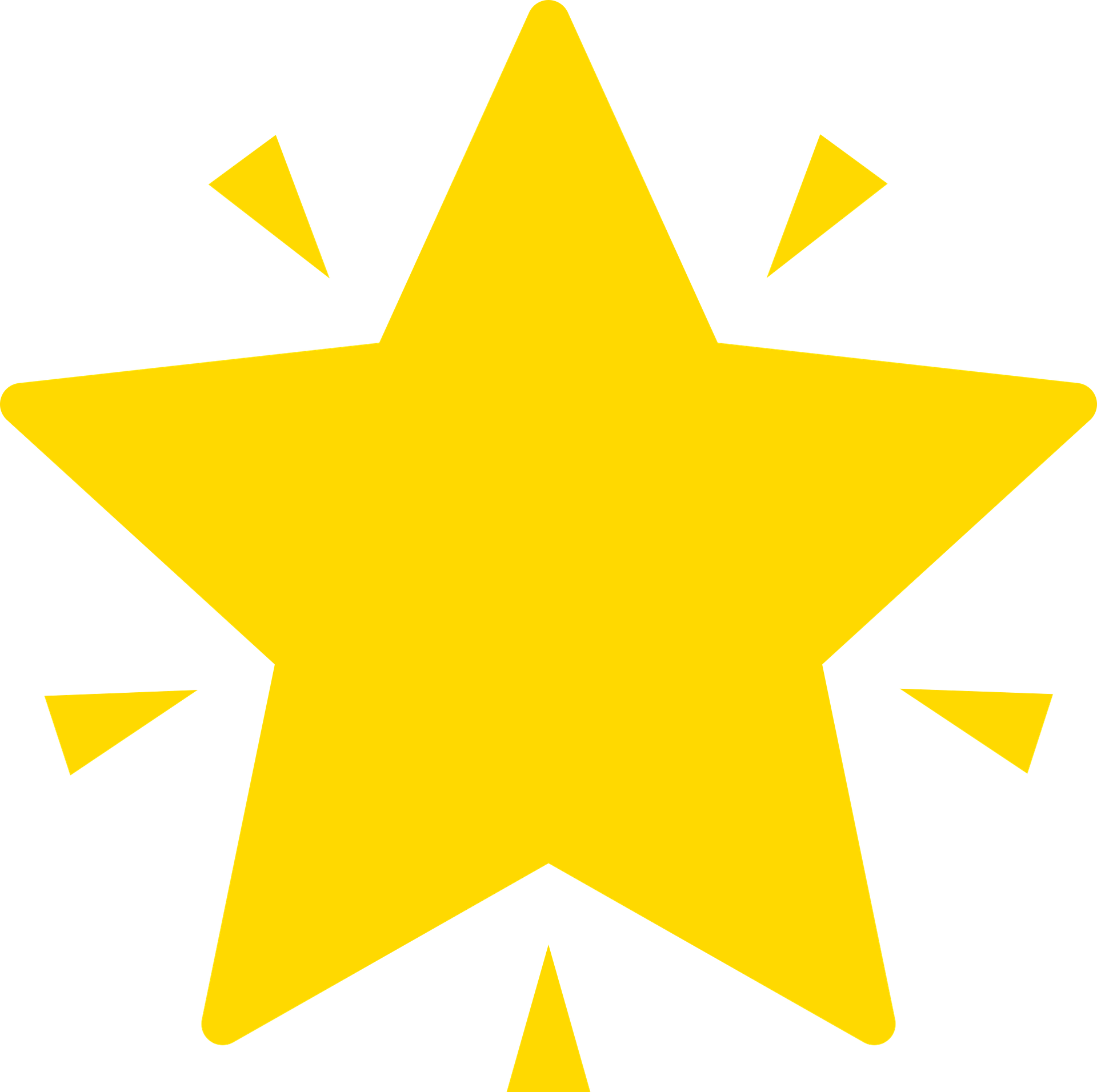 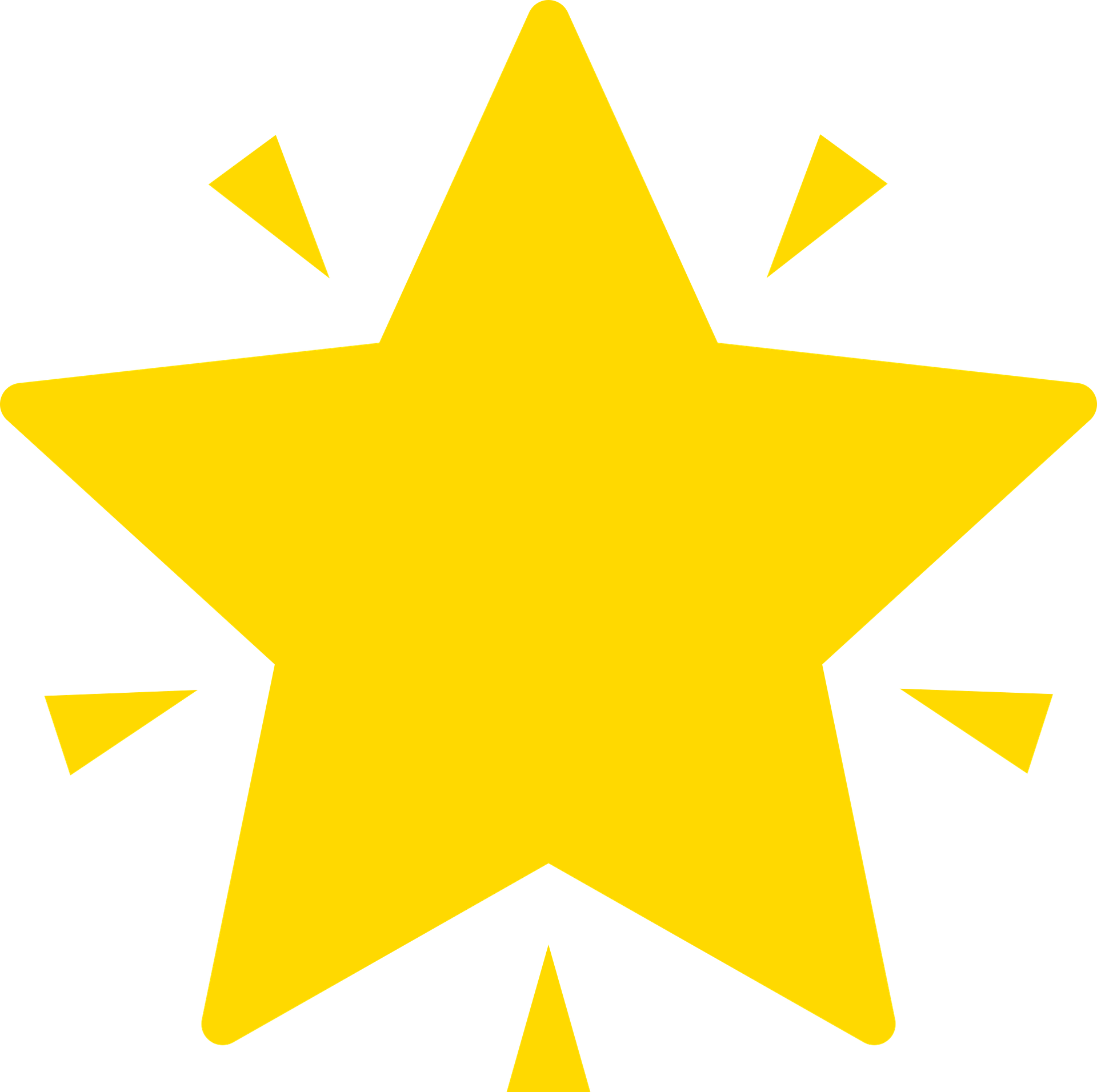 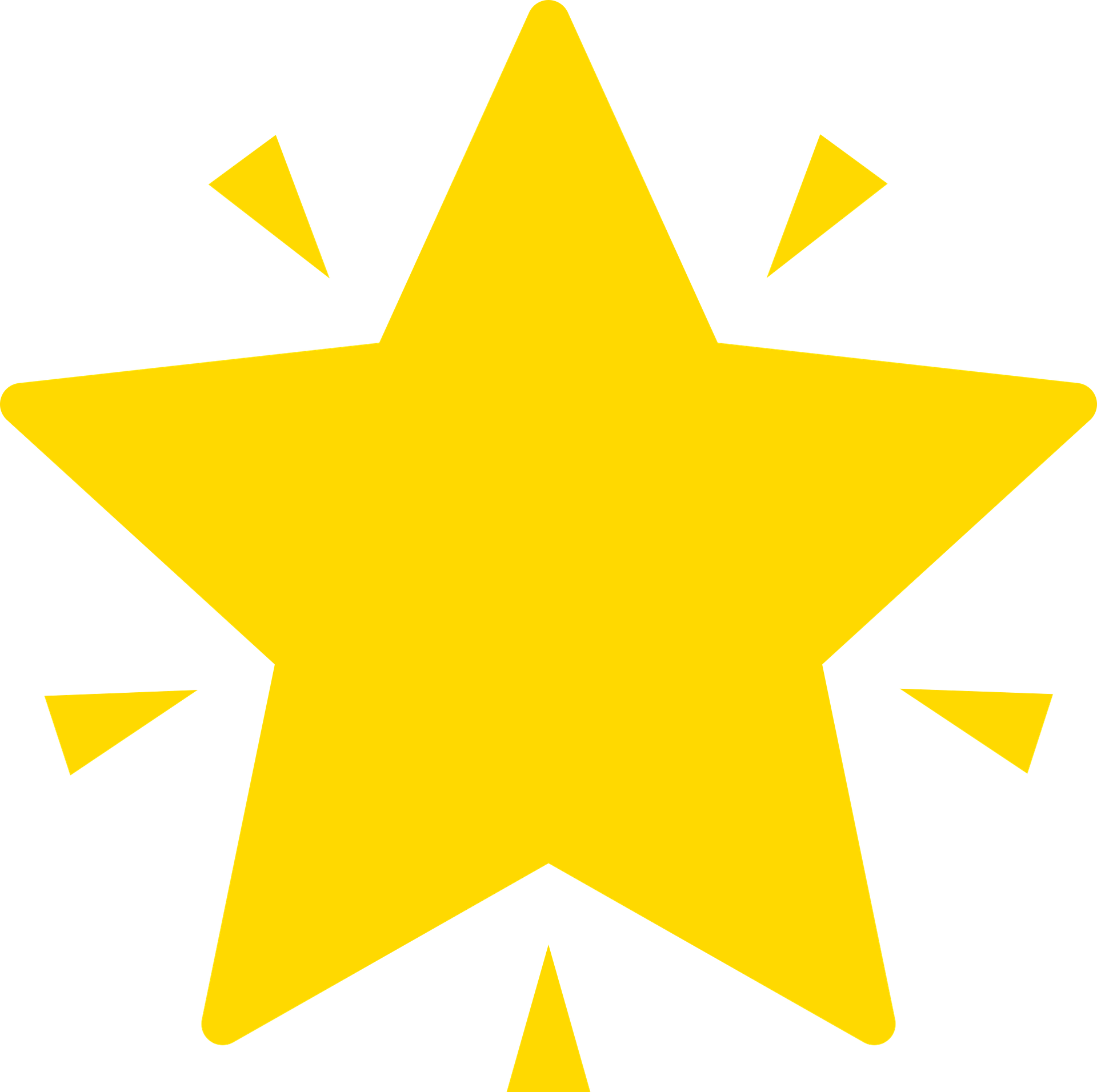 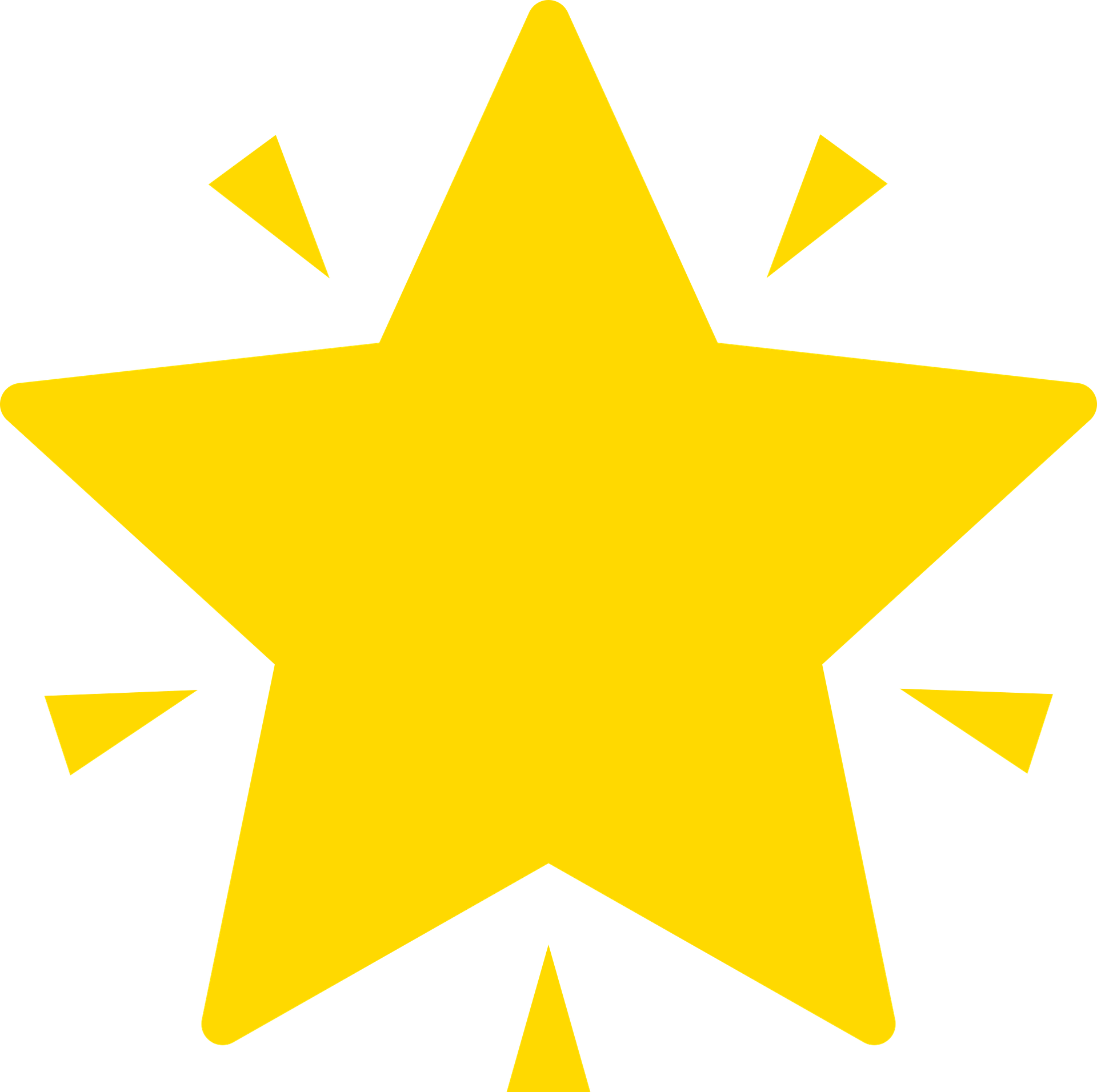 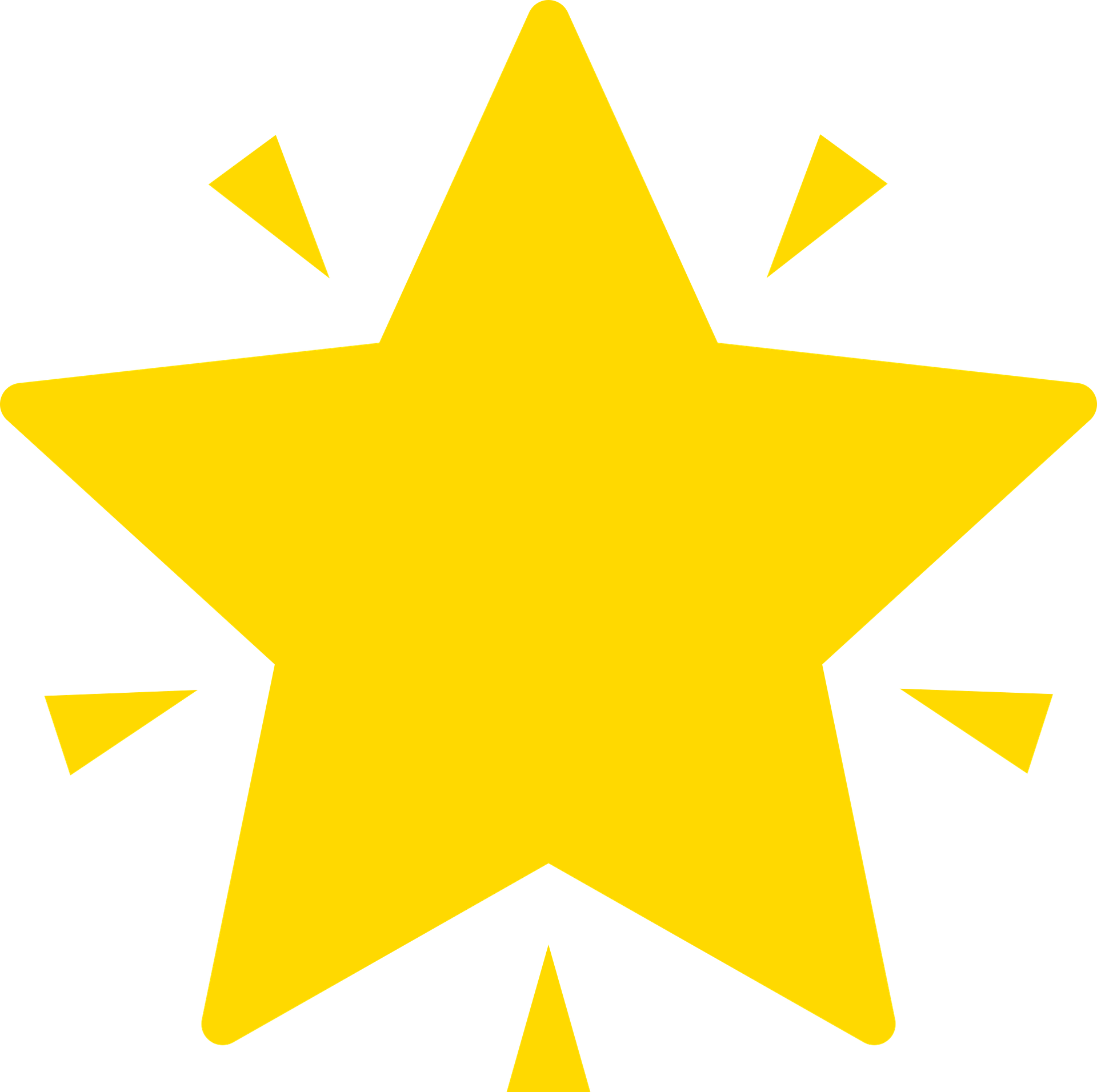 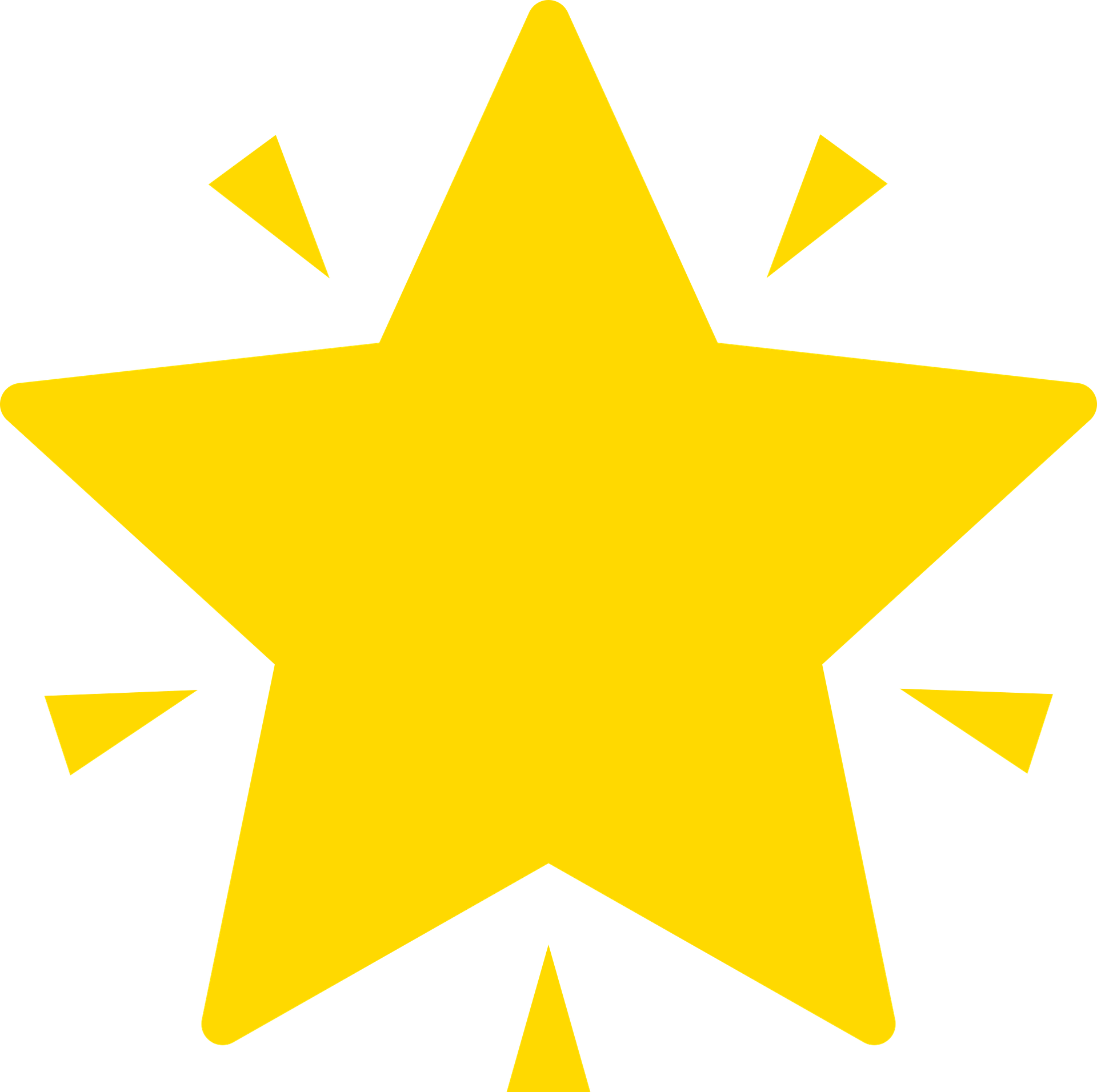 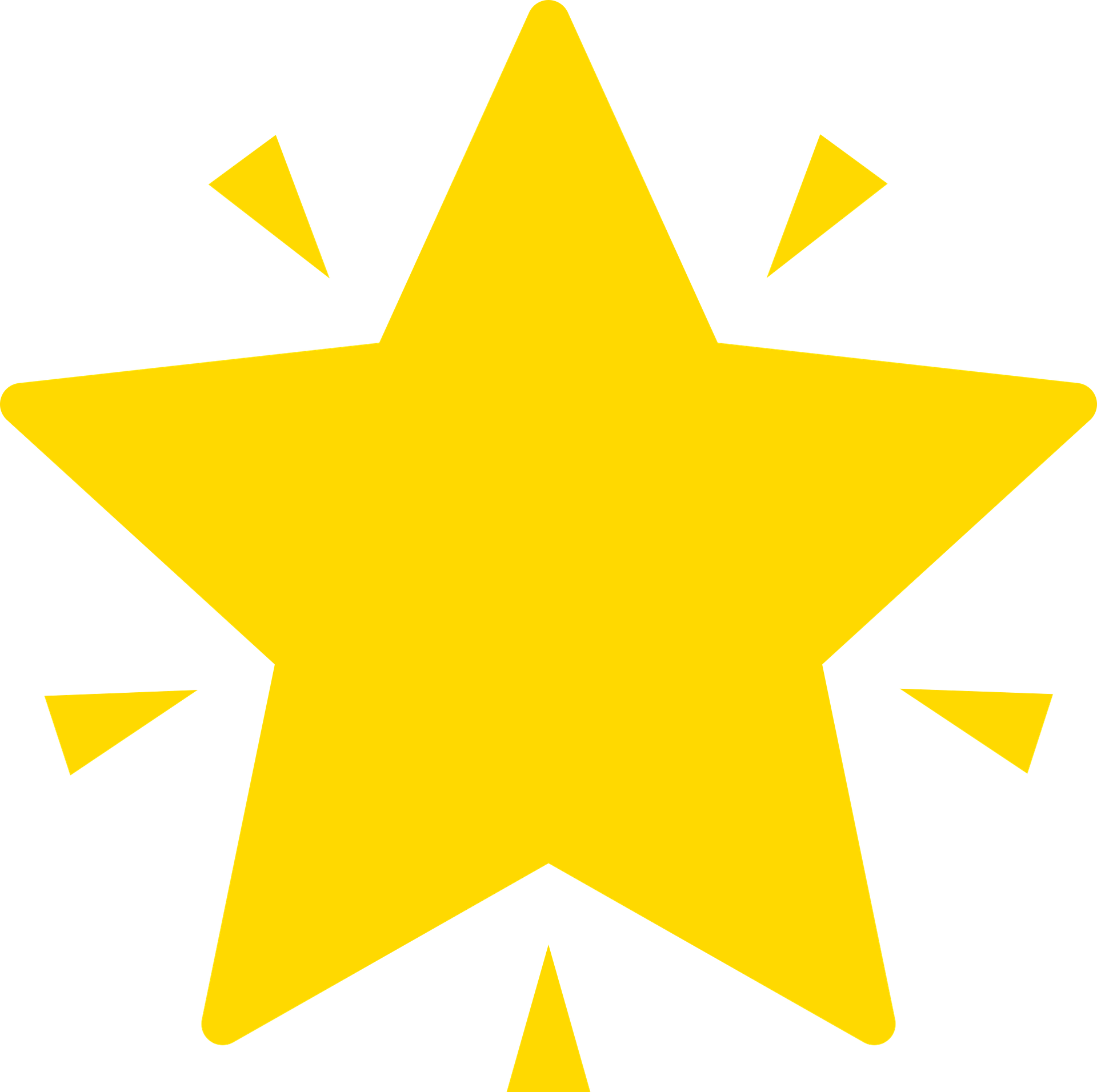 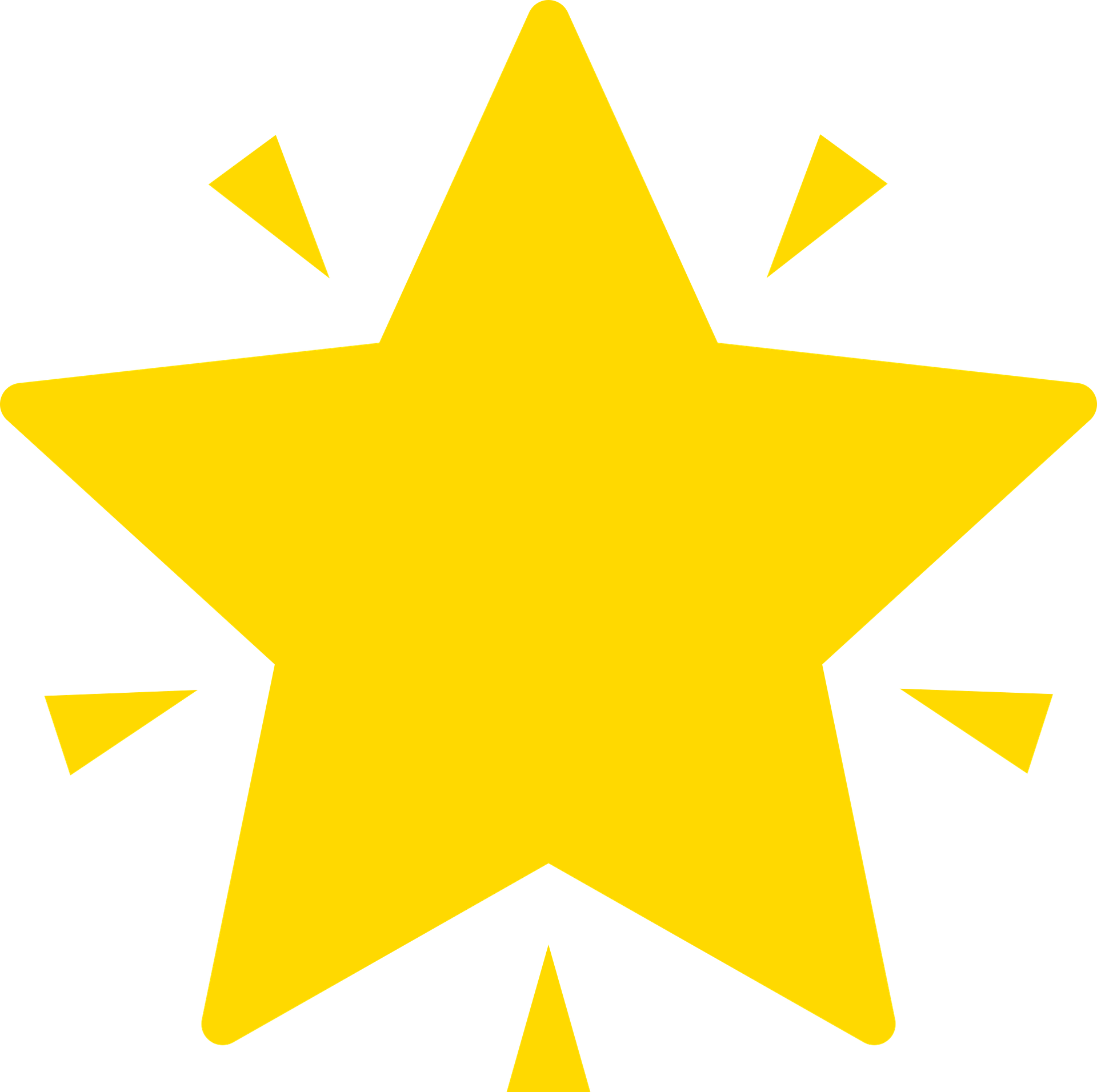 No.
¿Lees libros en español?
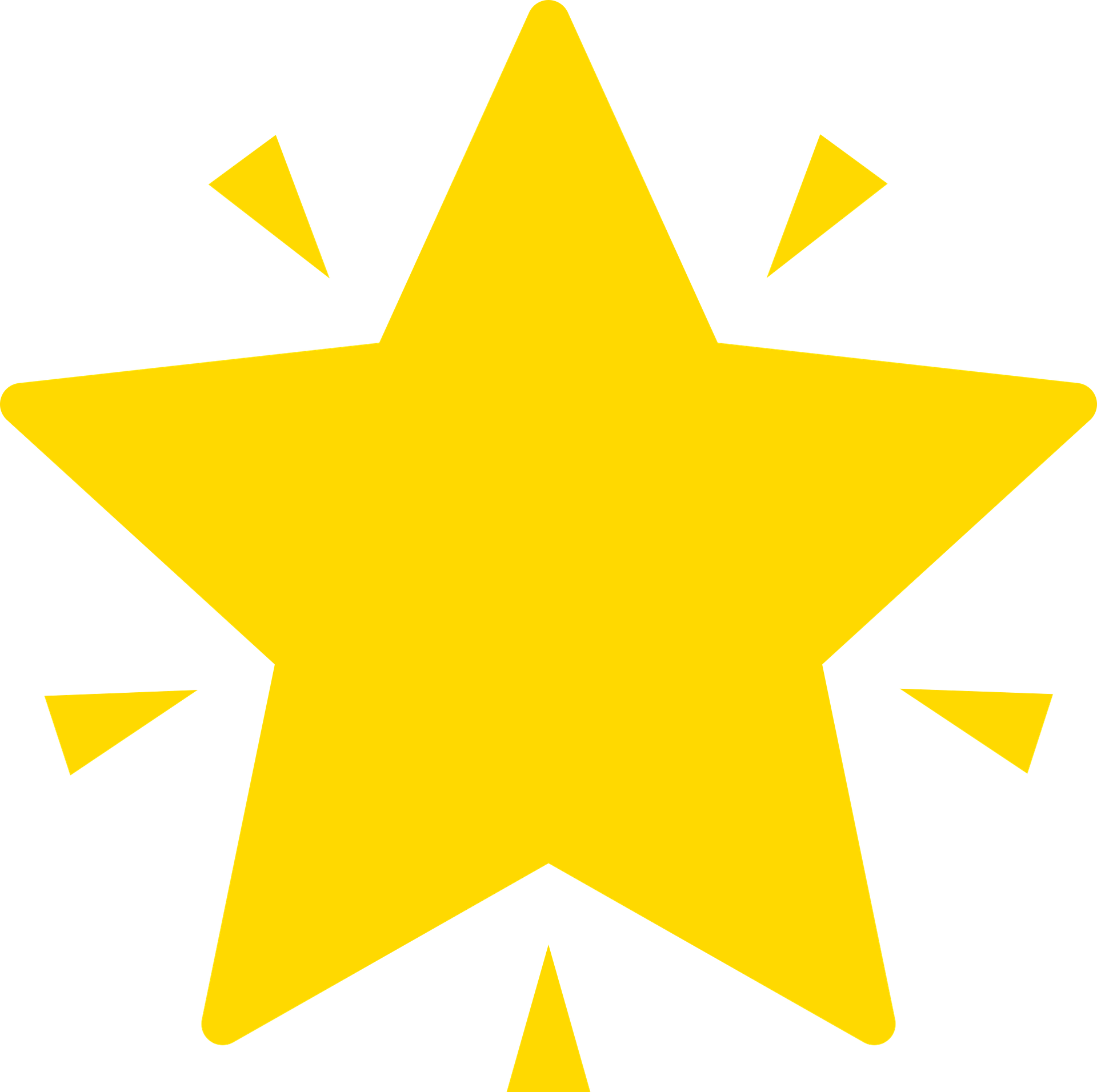 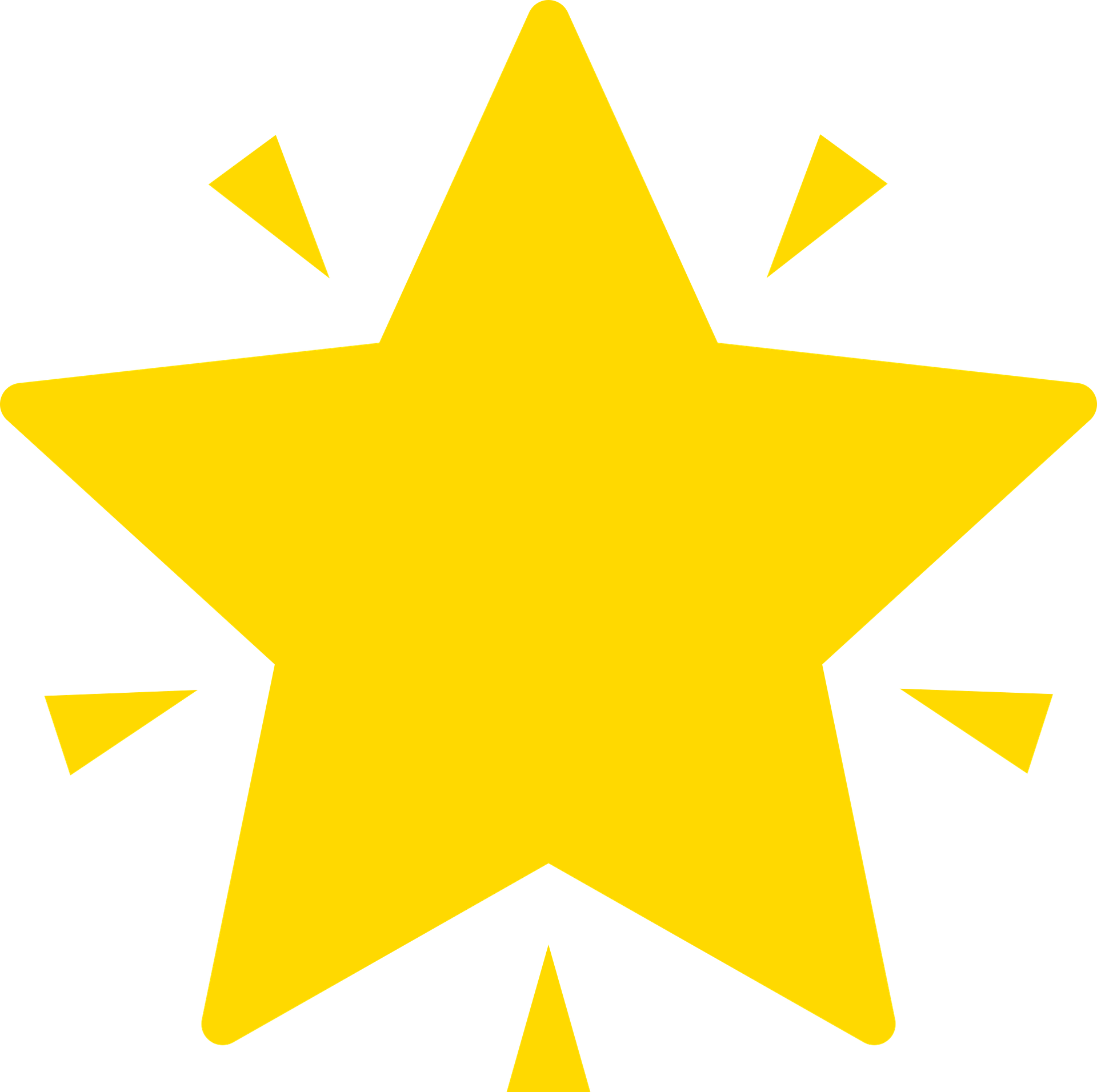 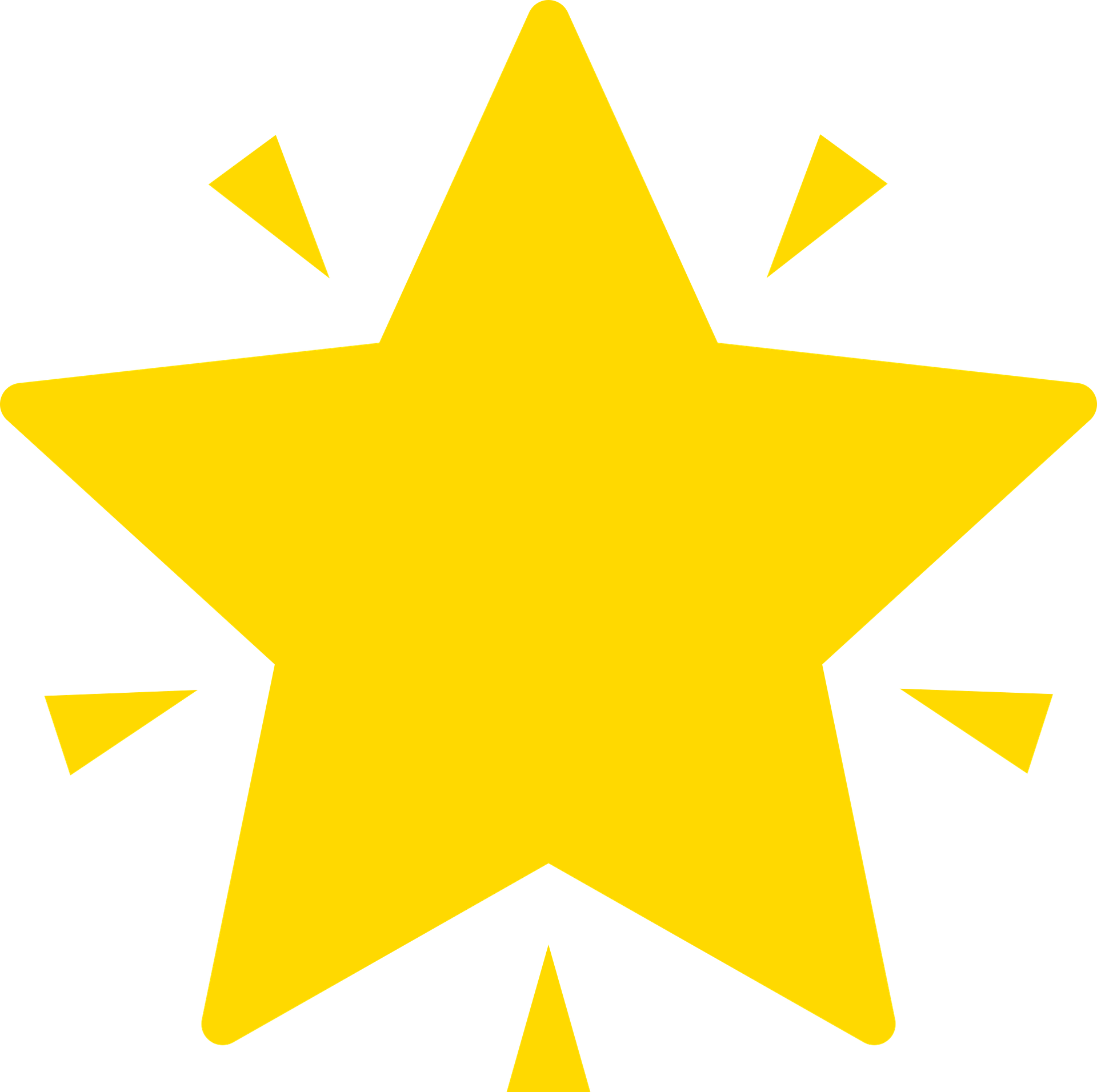 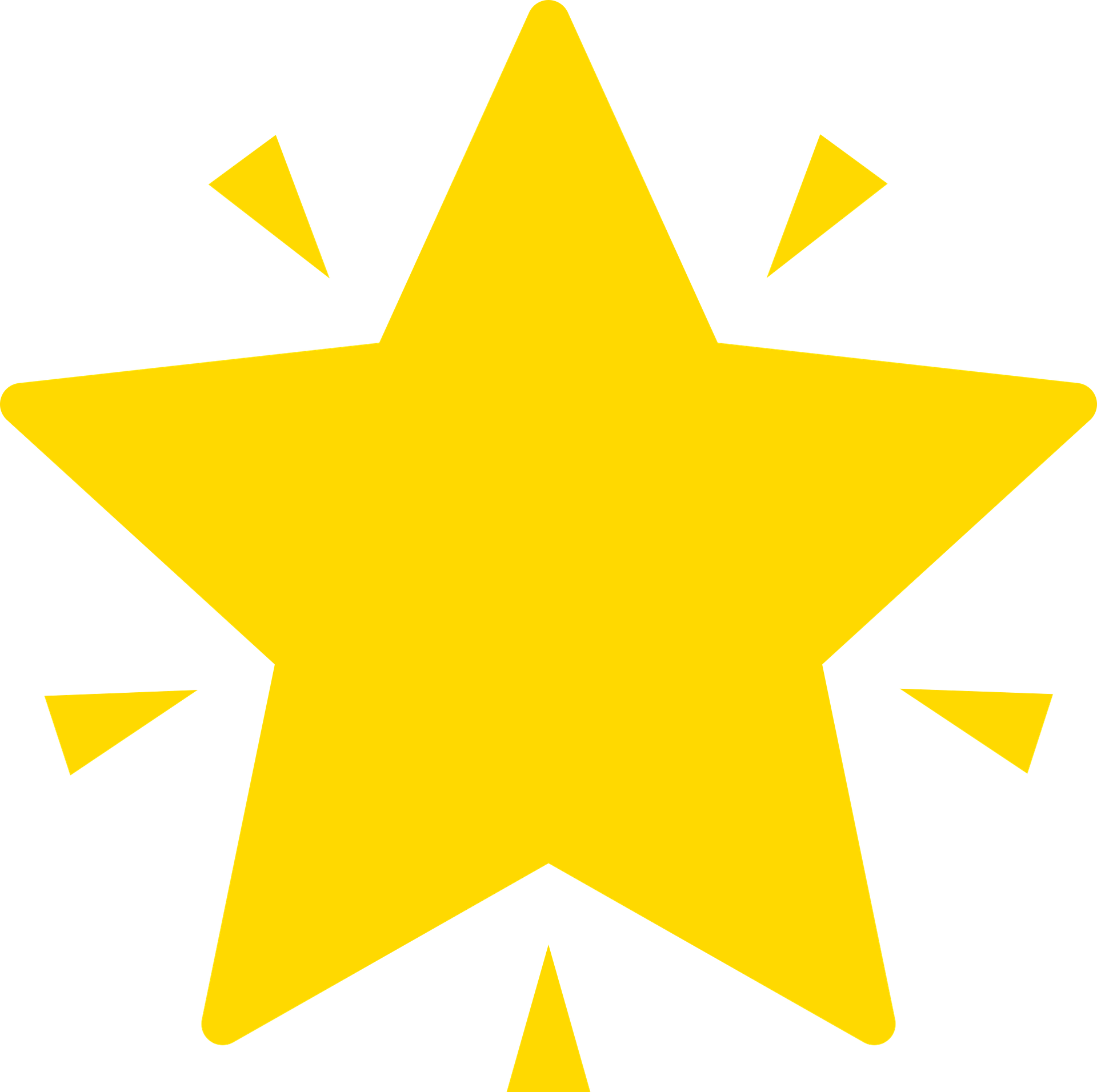 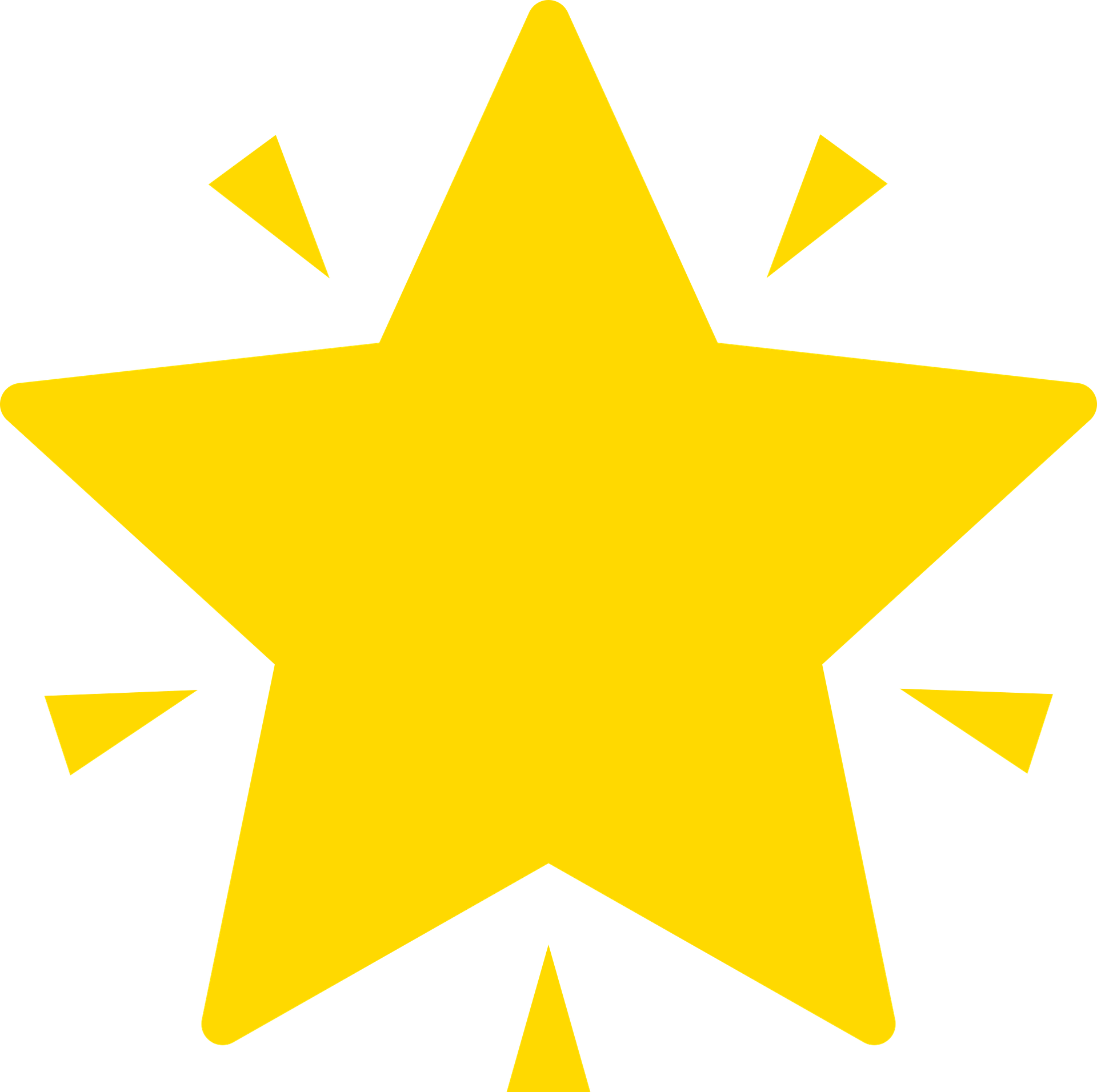 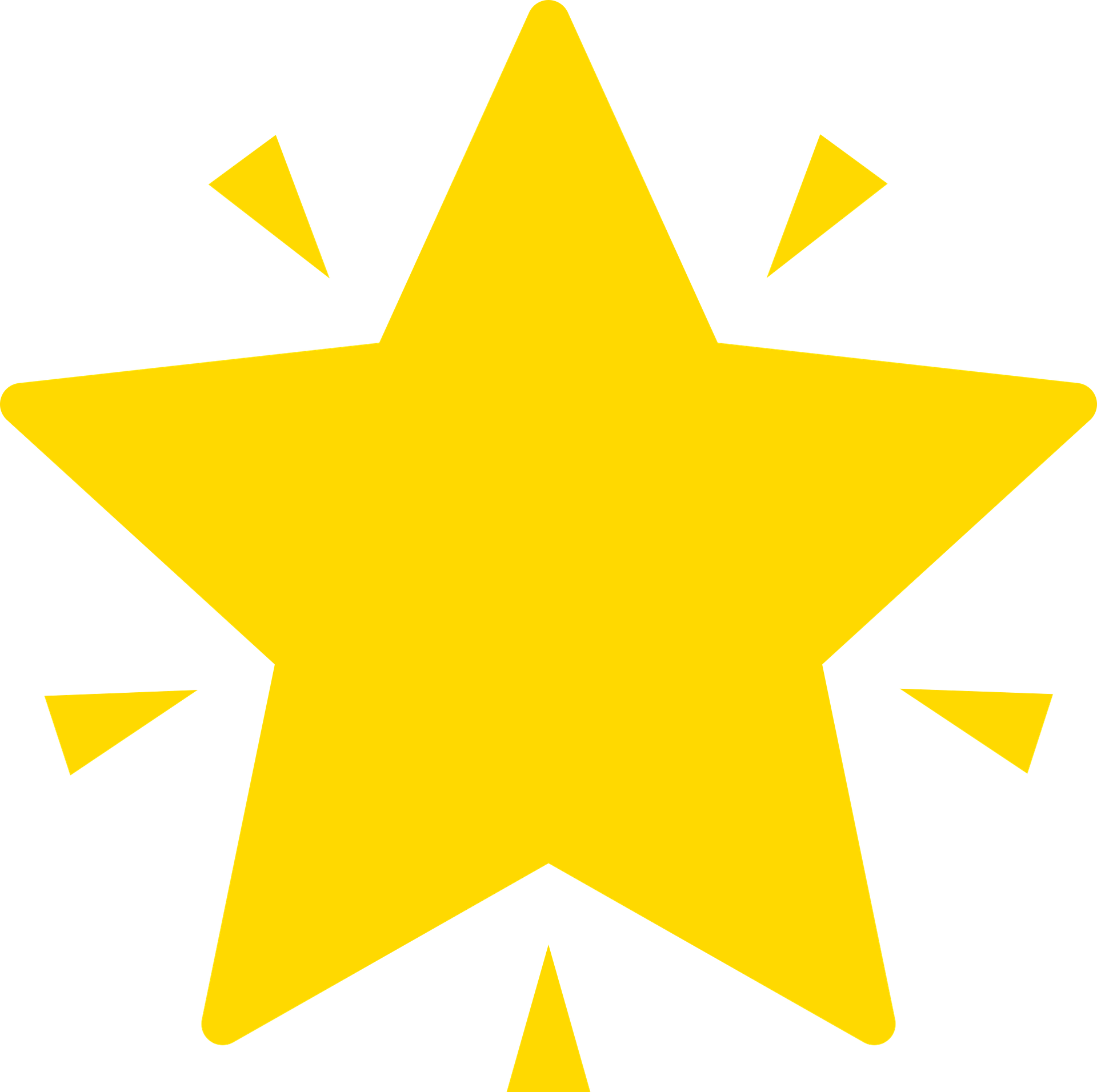 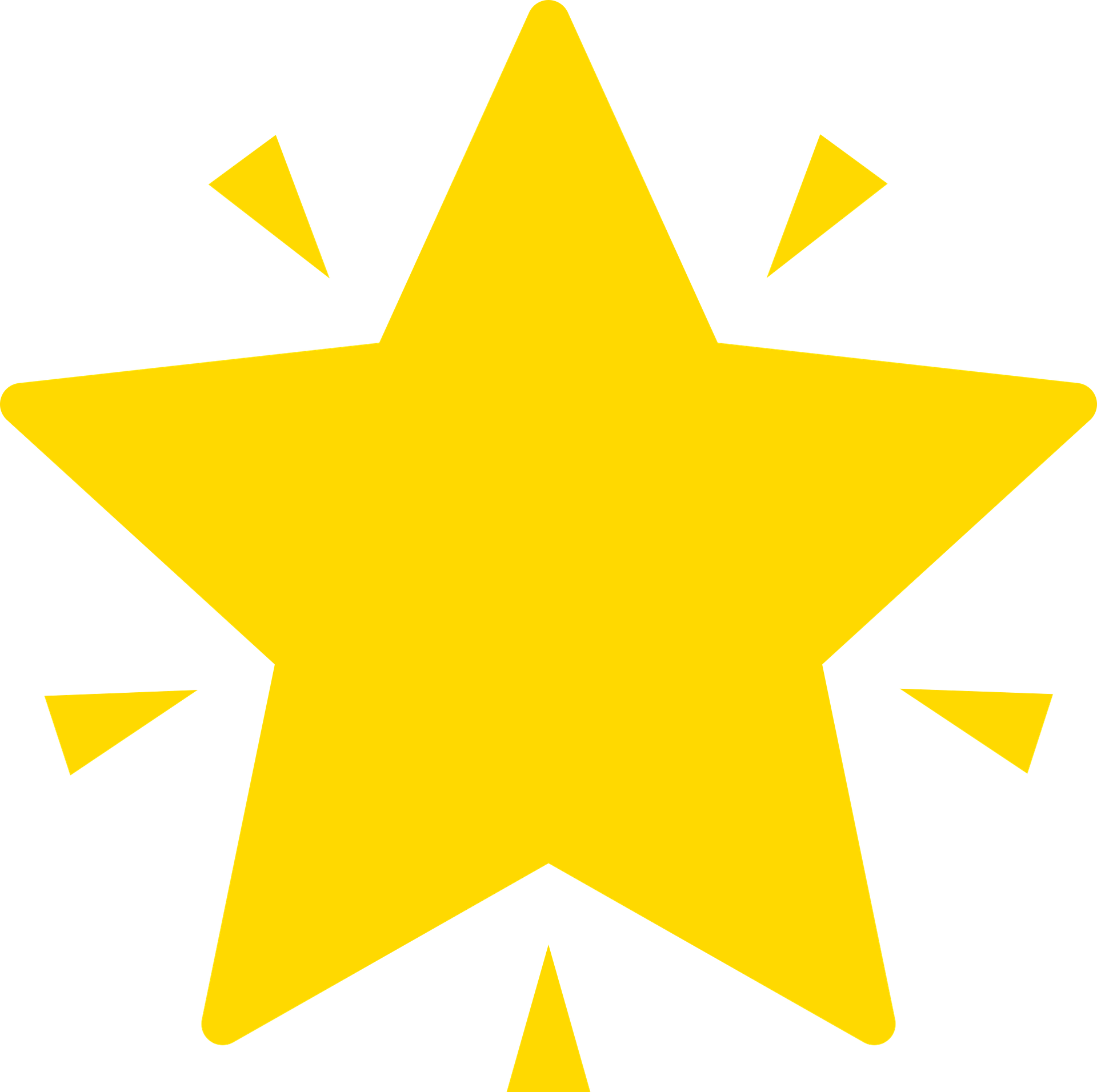 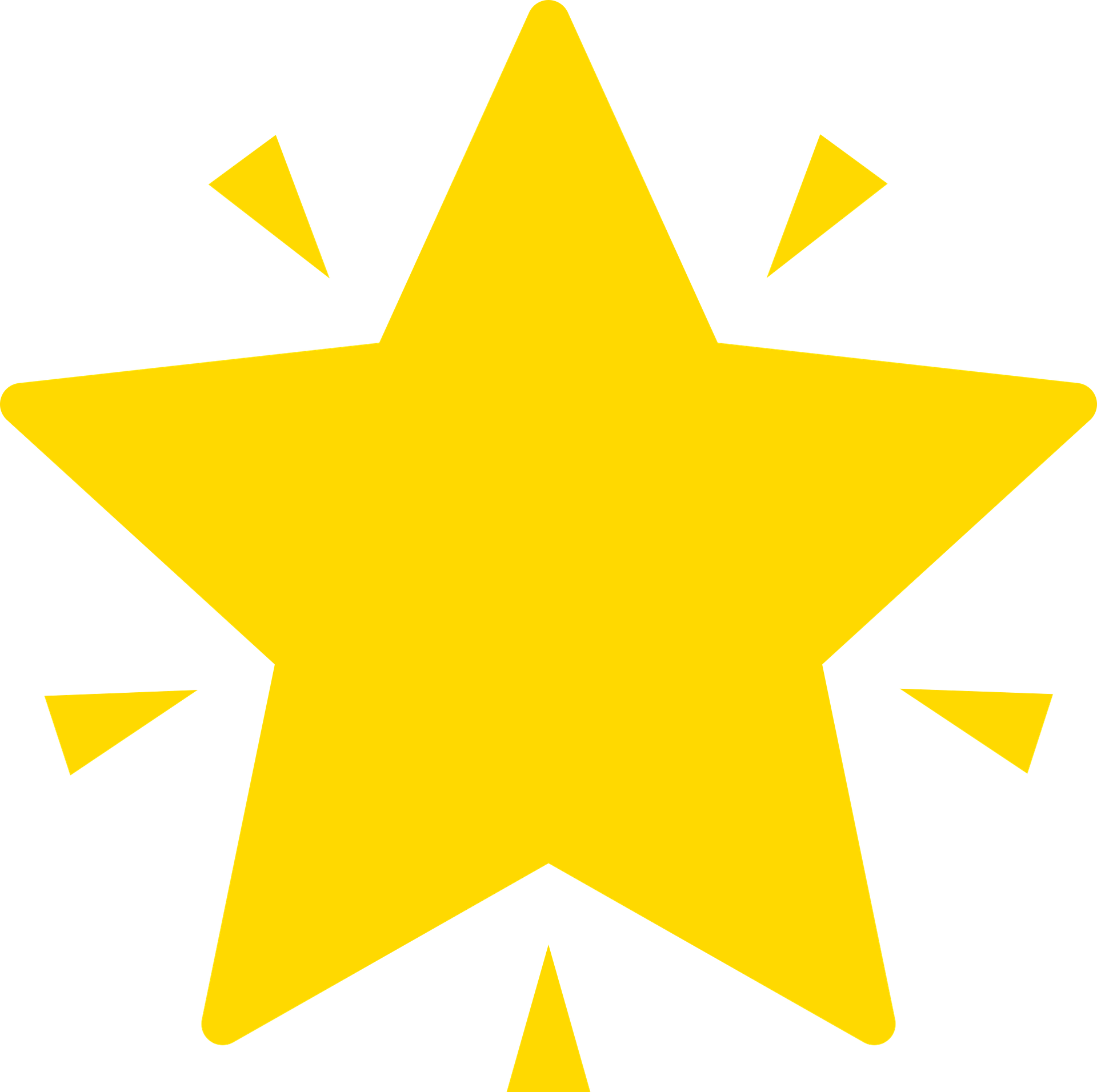 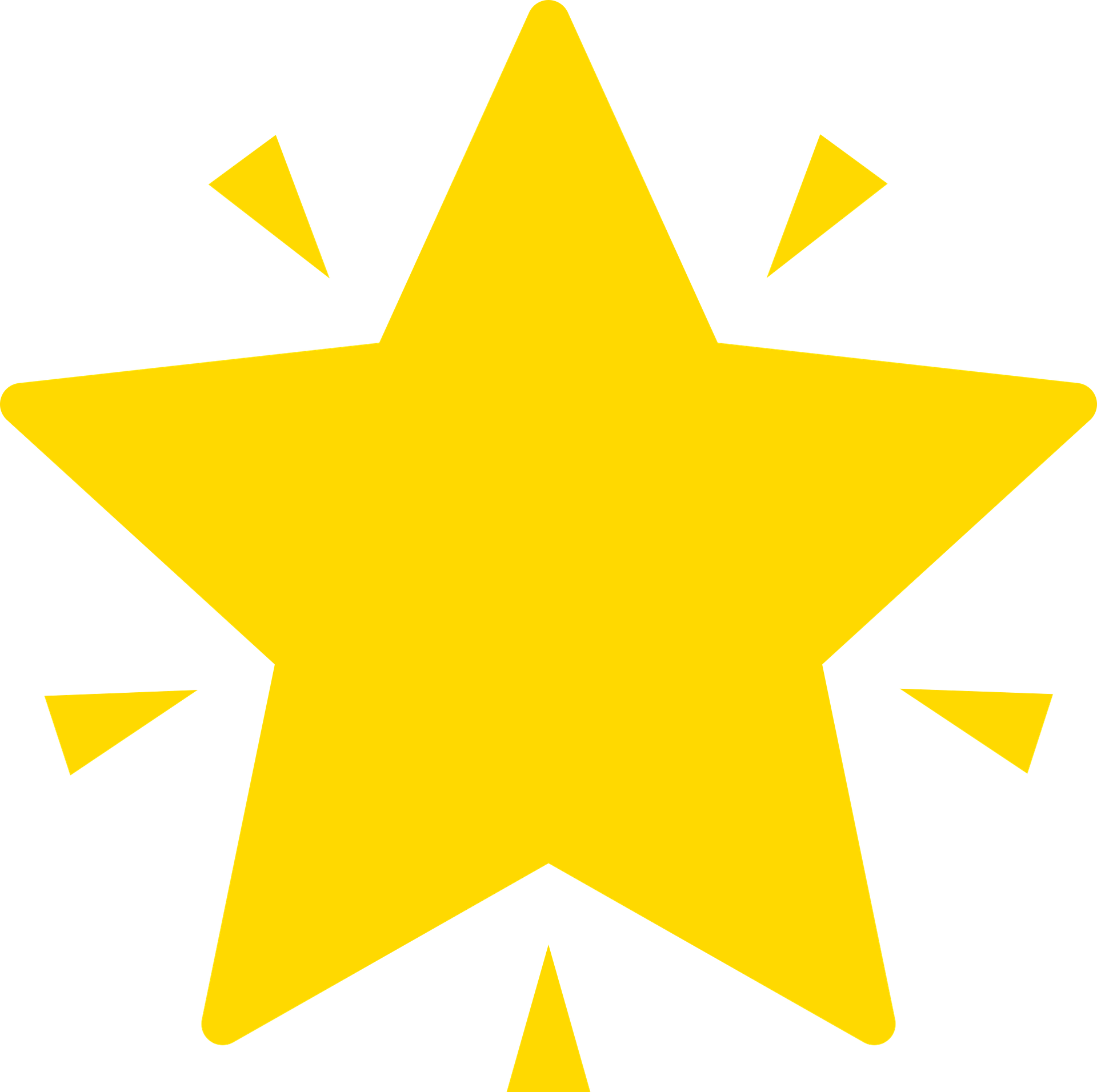 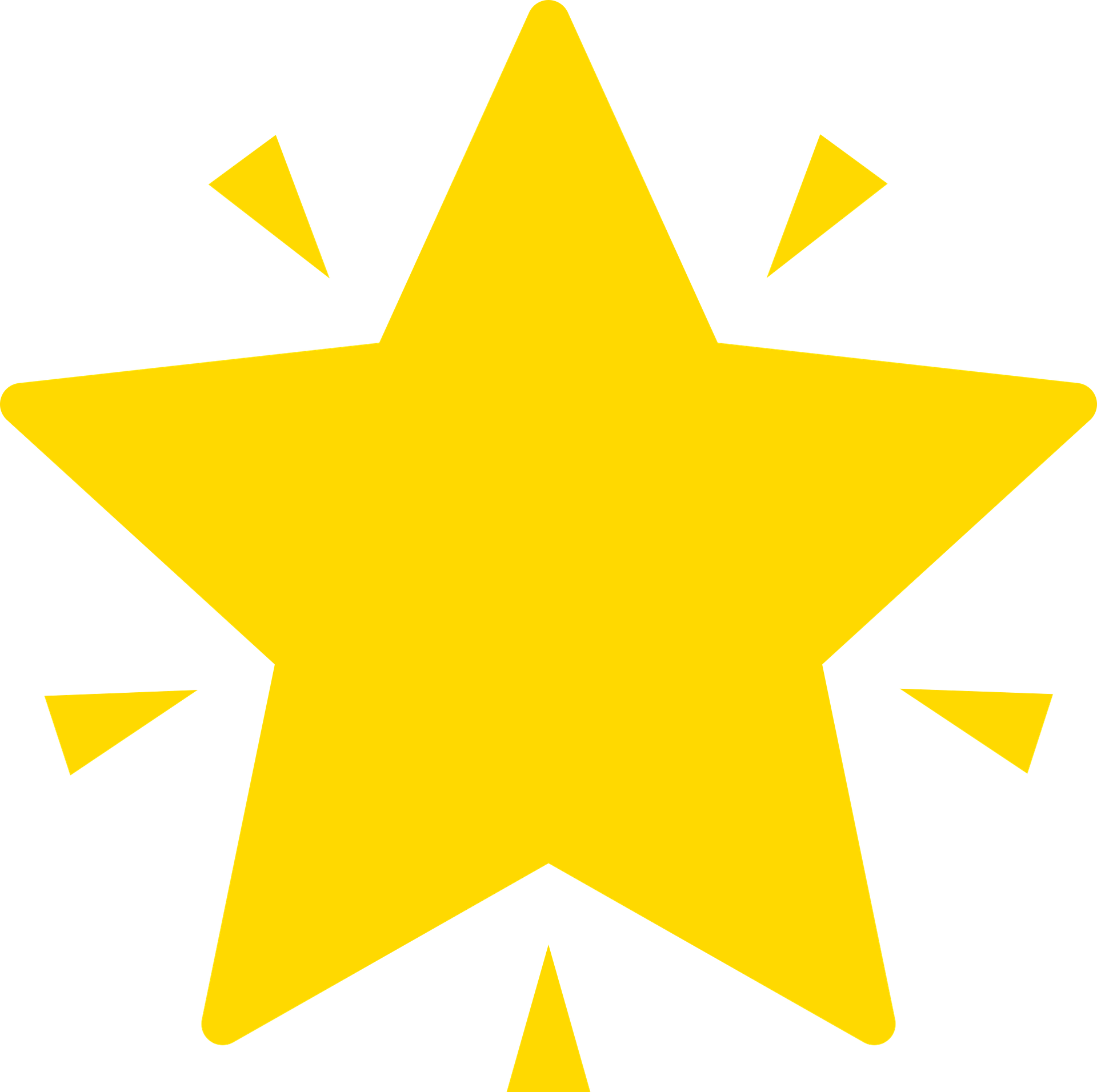 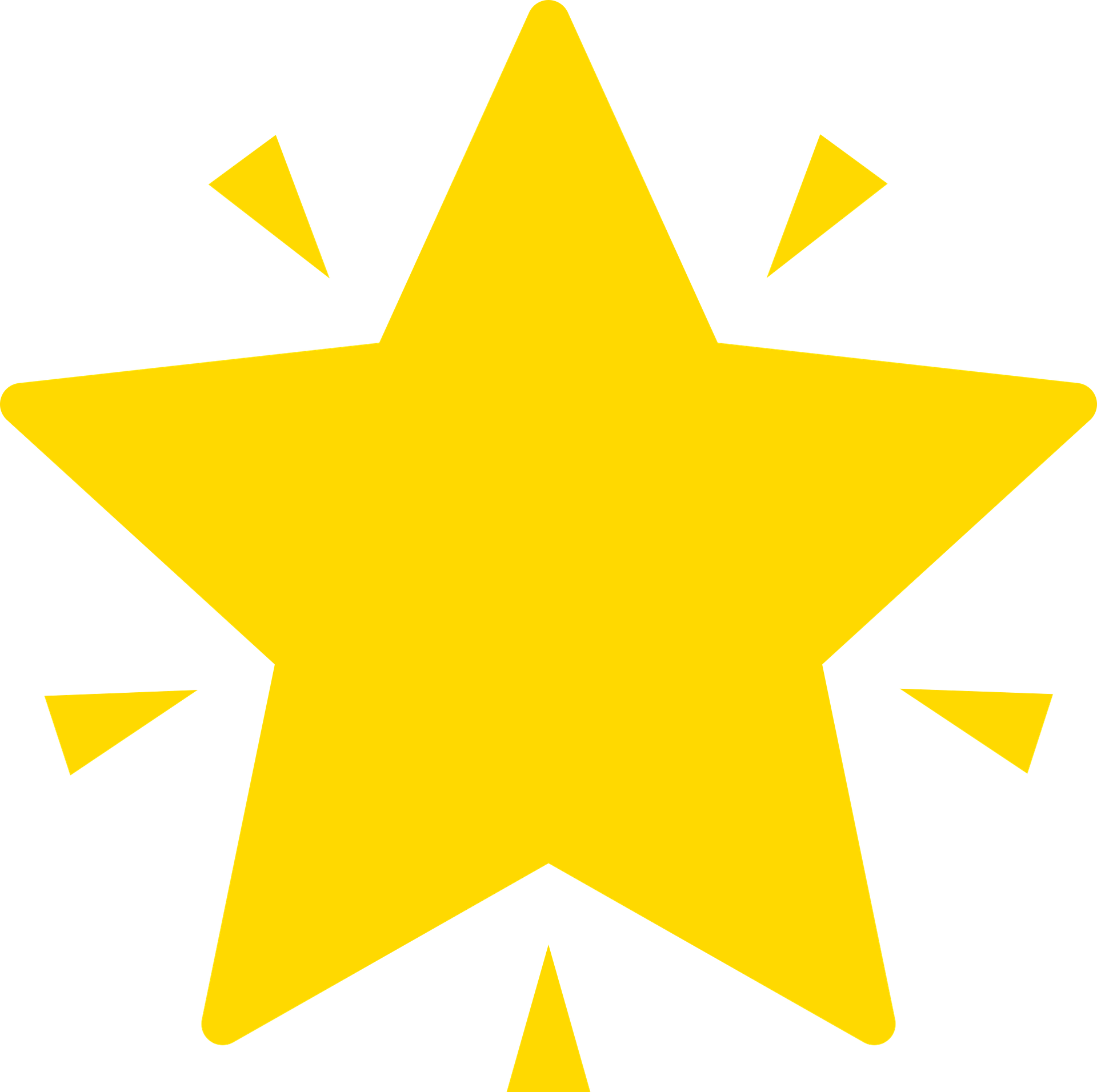 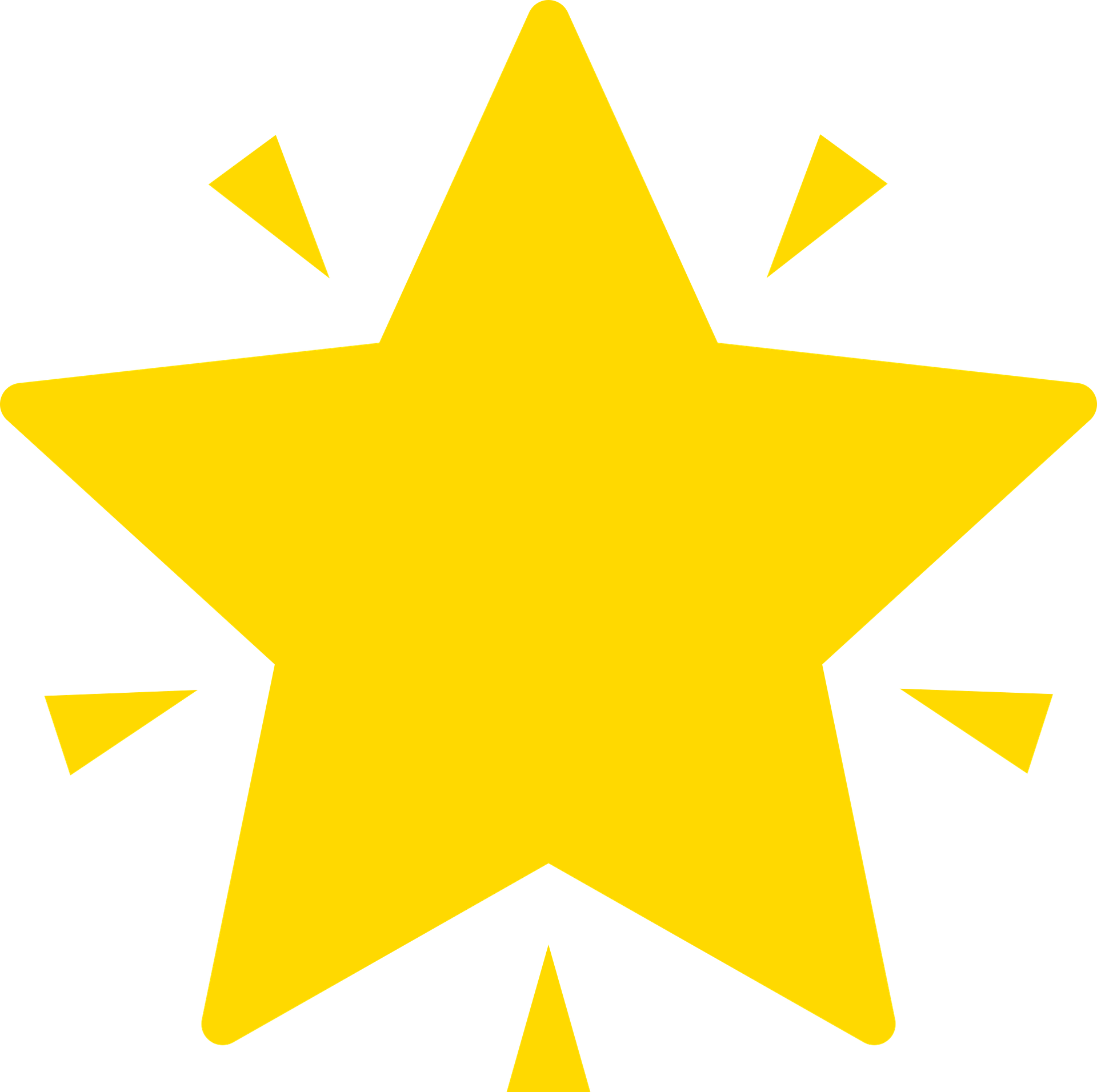 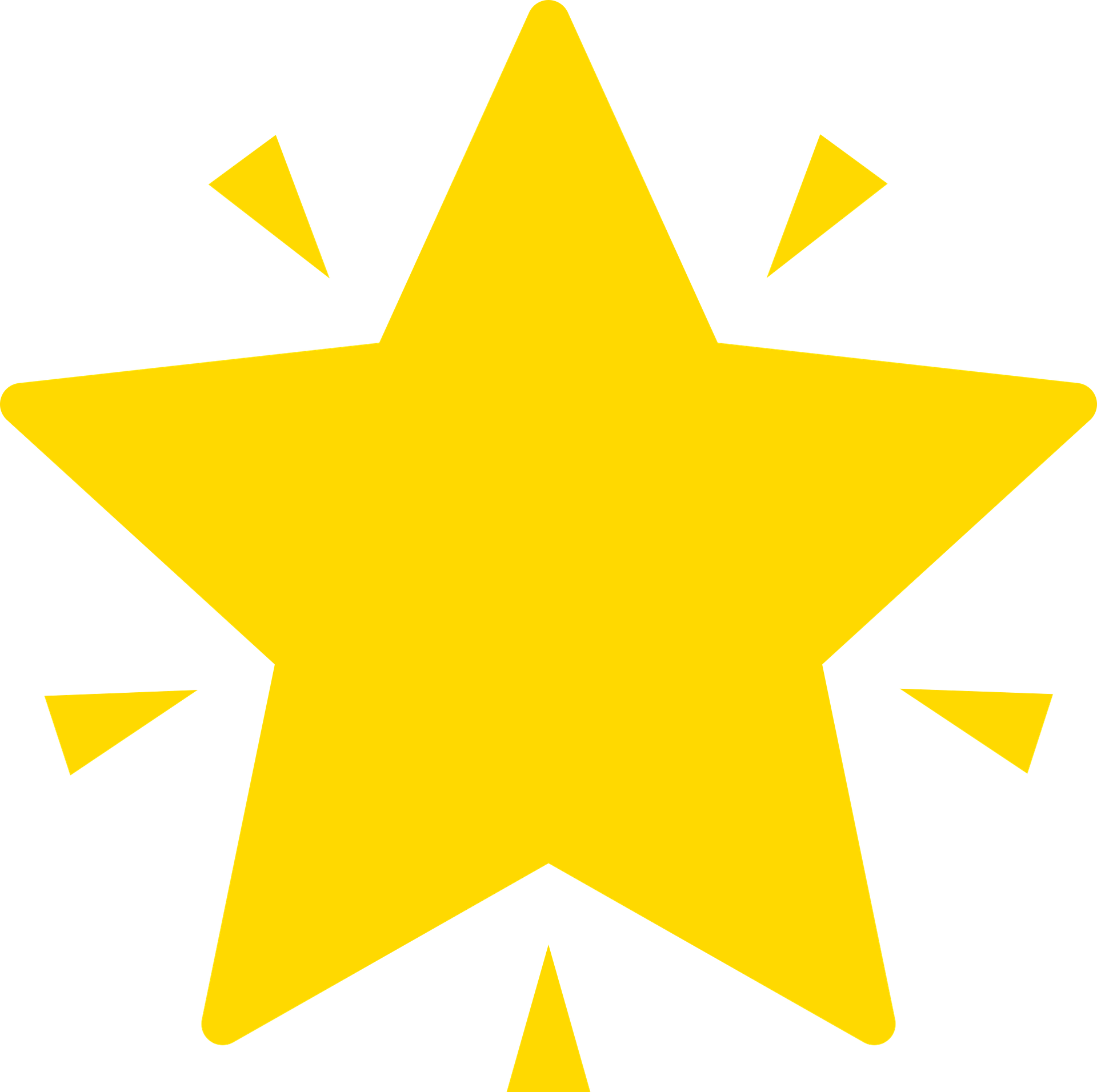 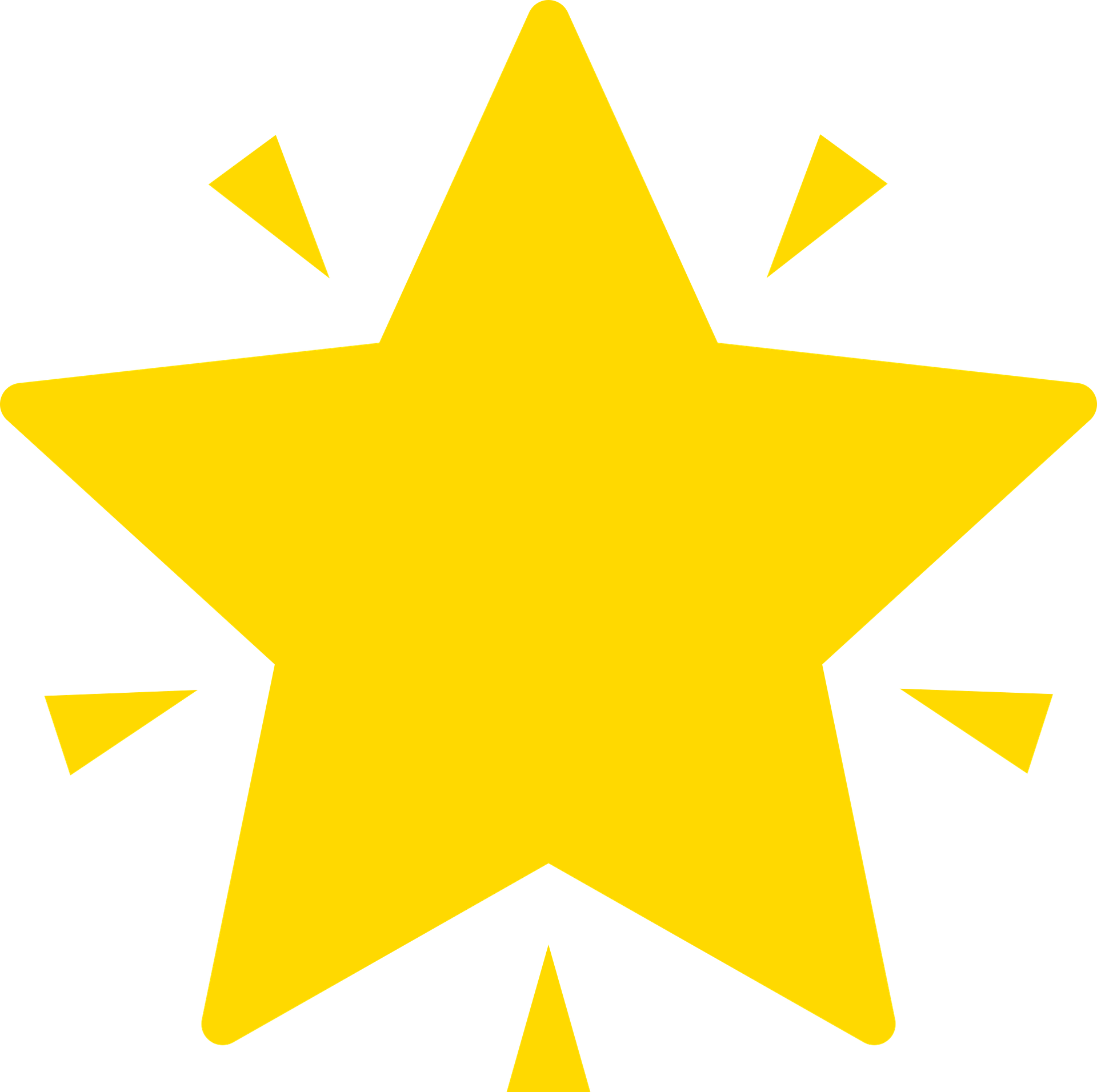 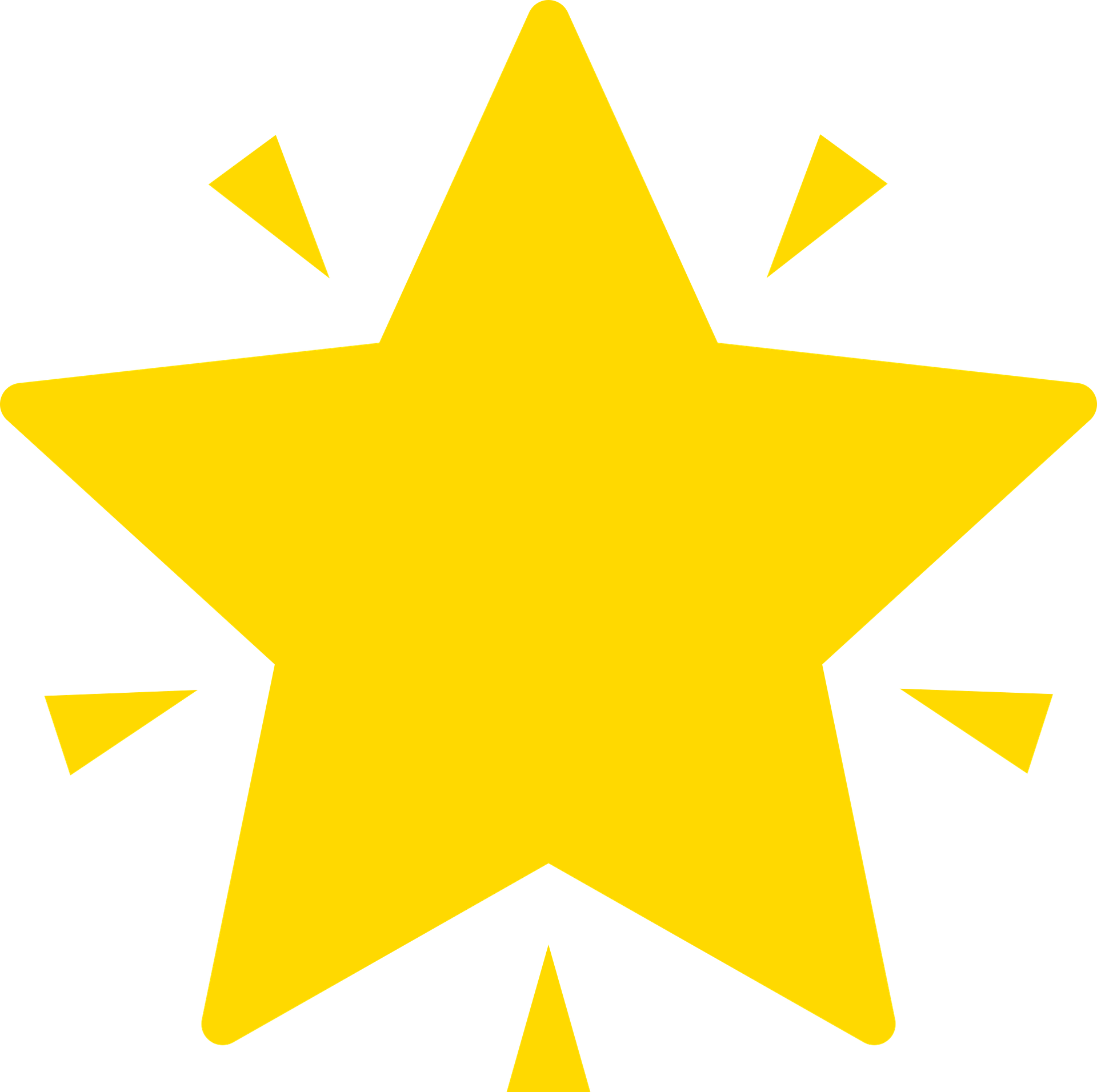 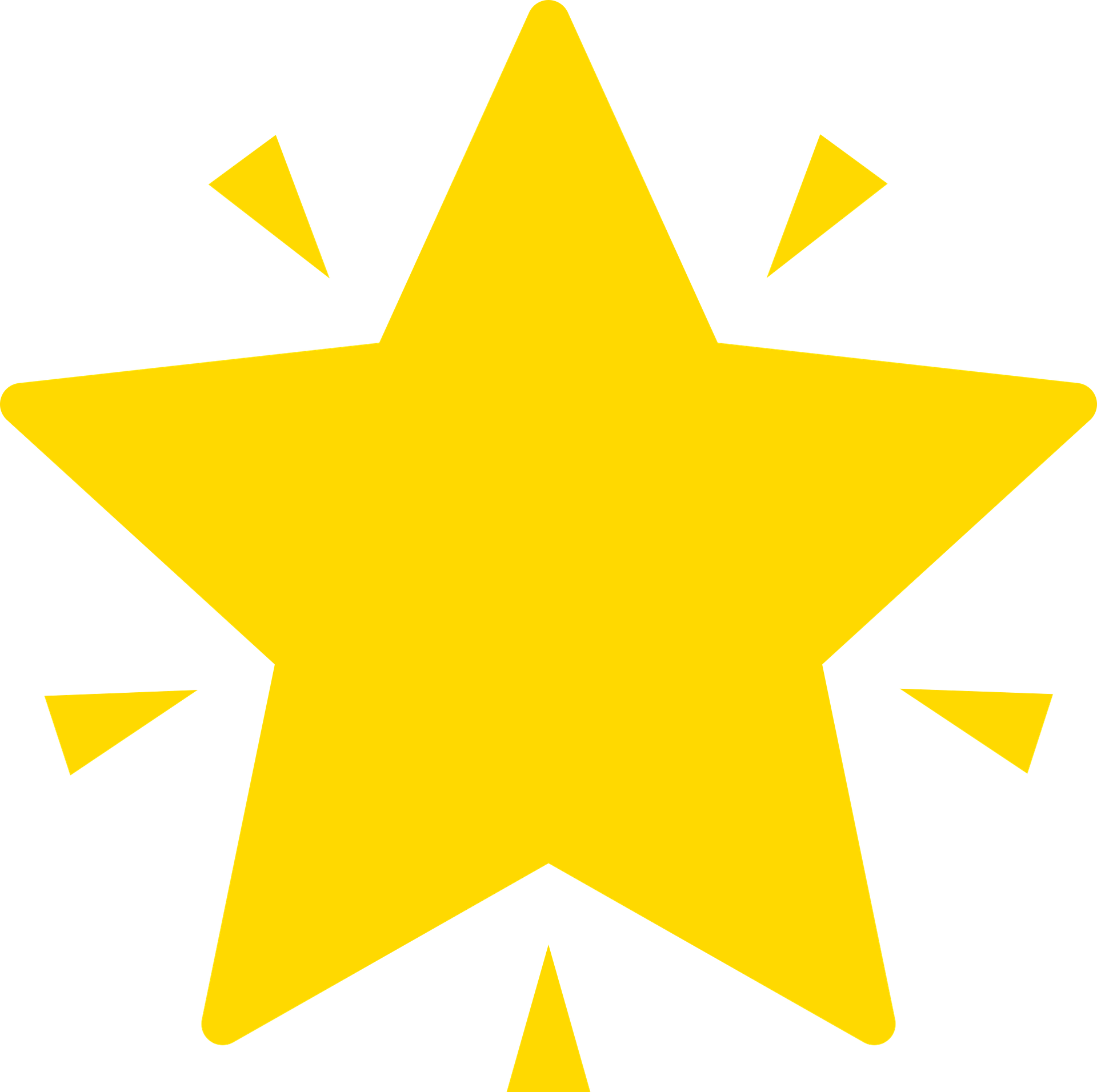 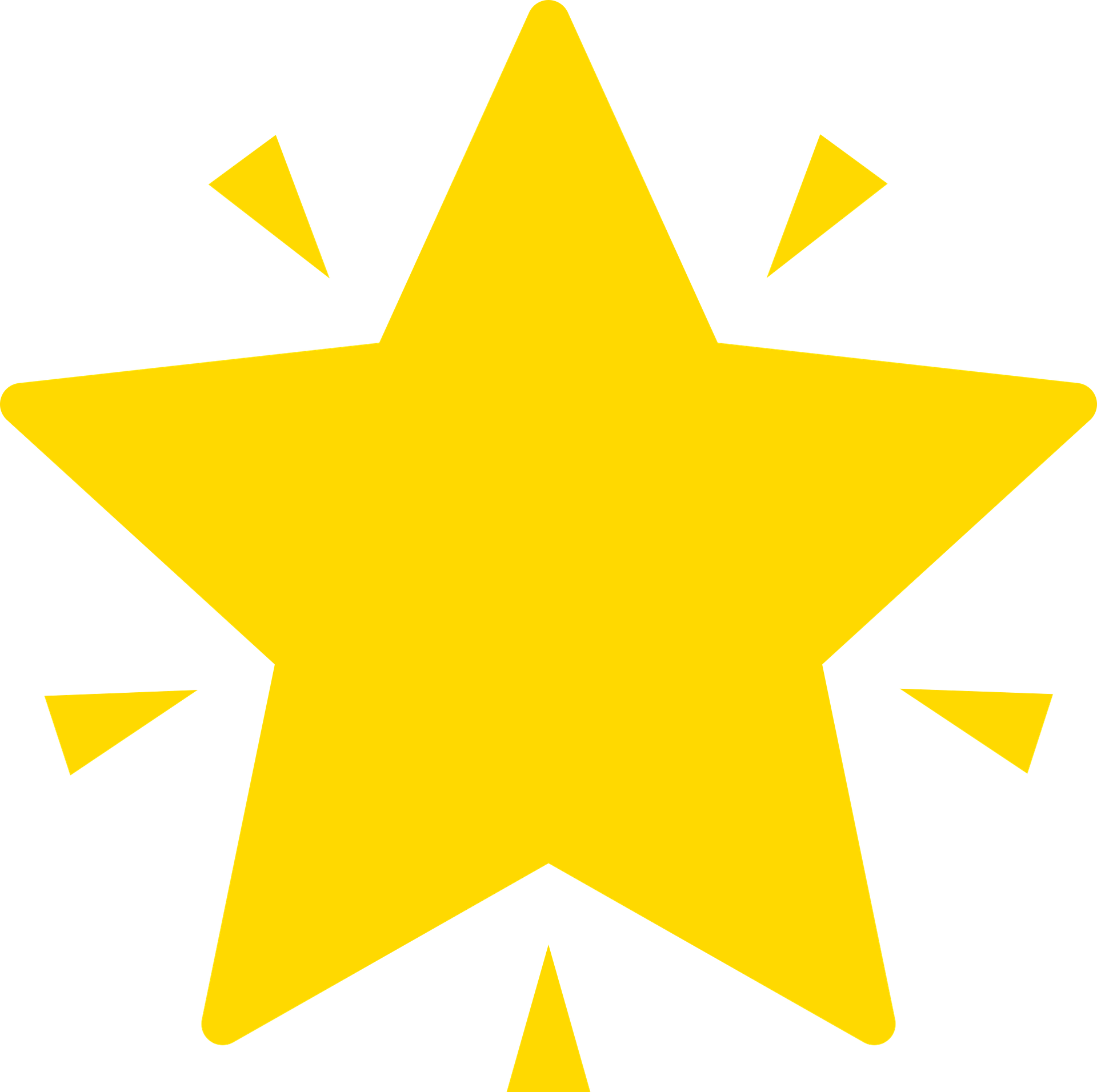 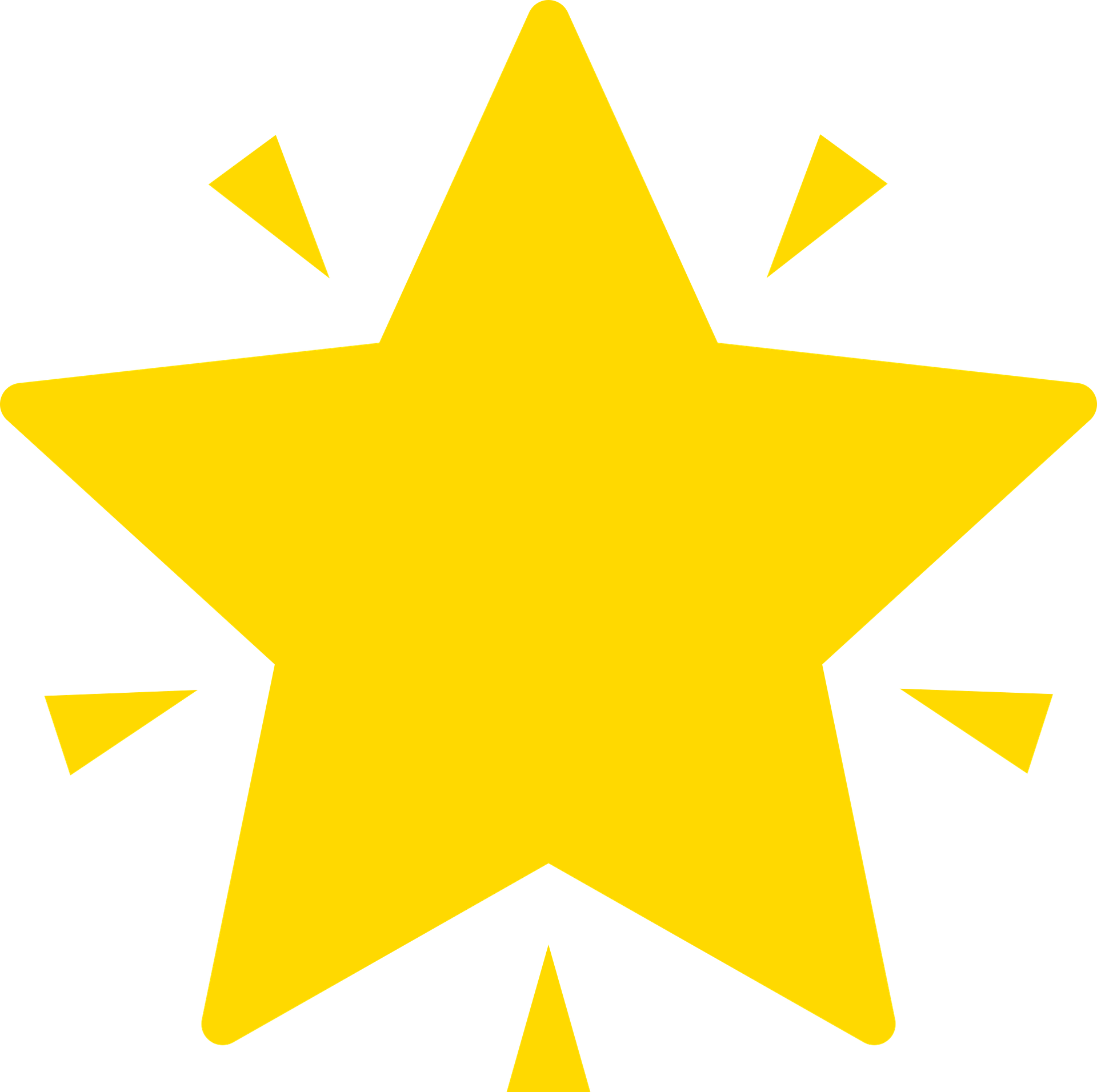 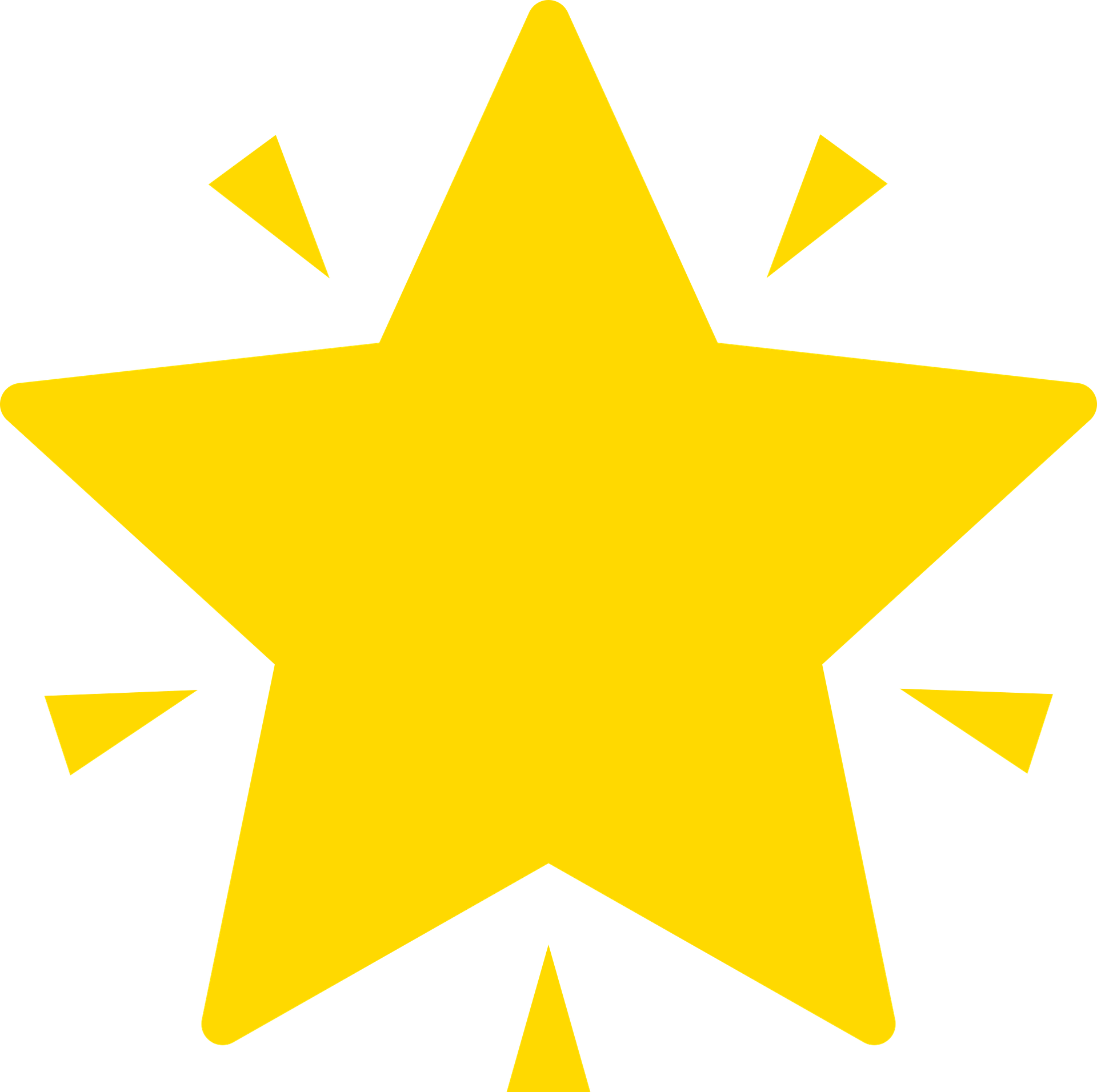 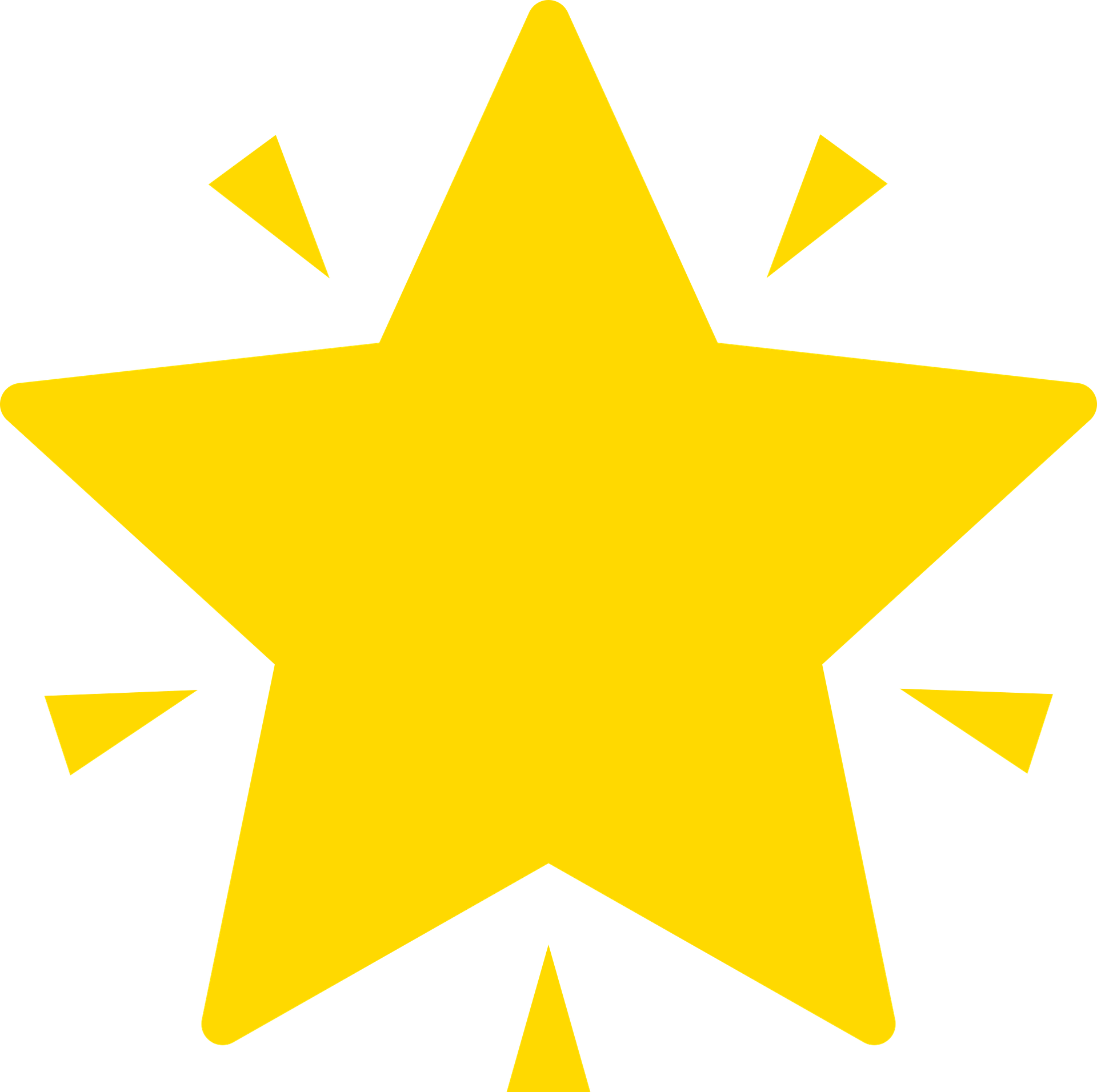 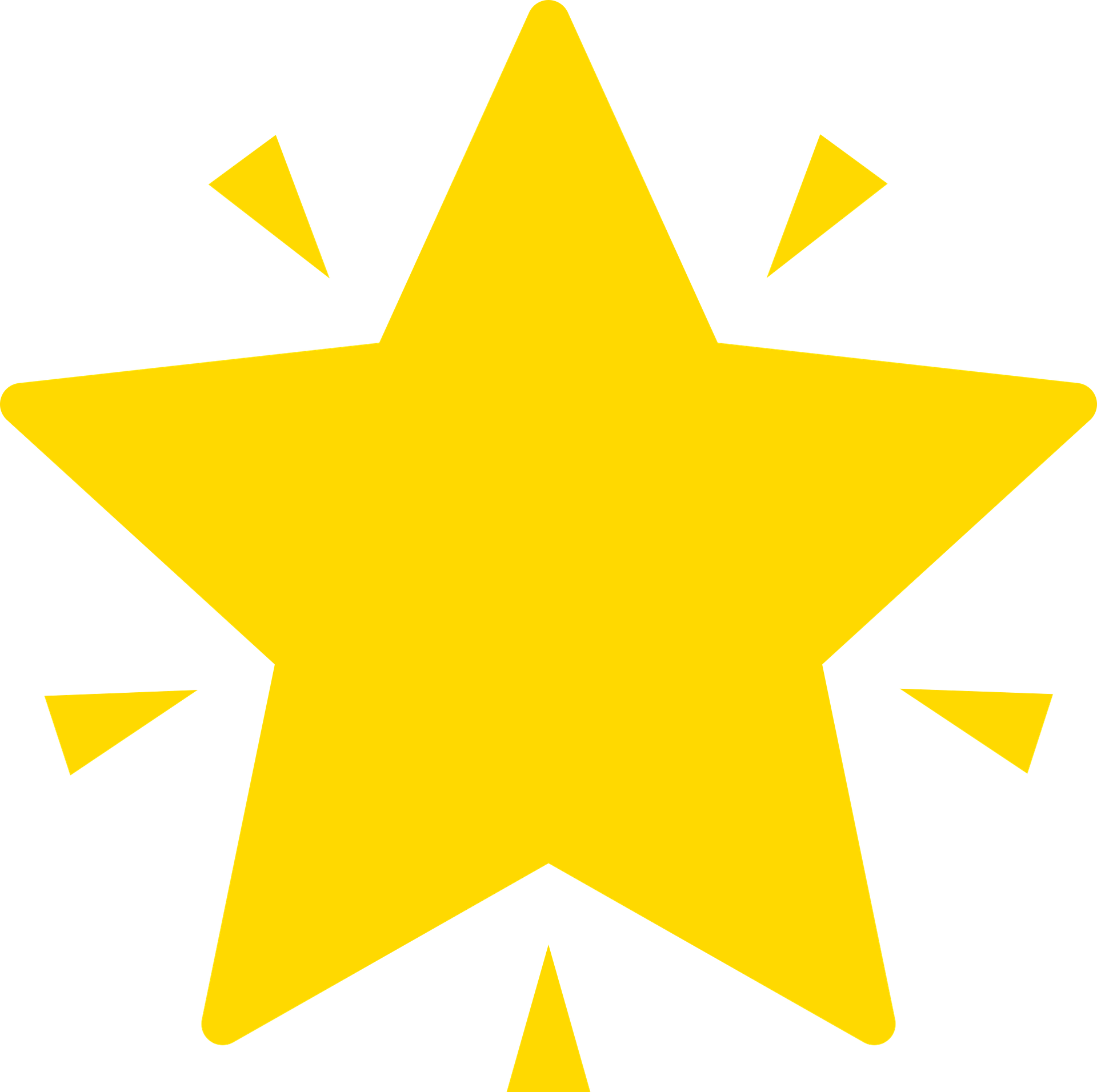 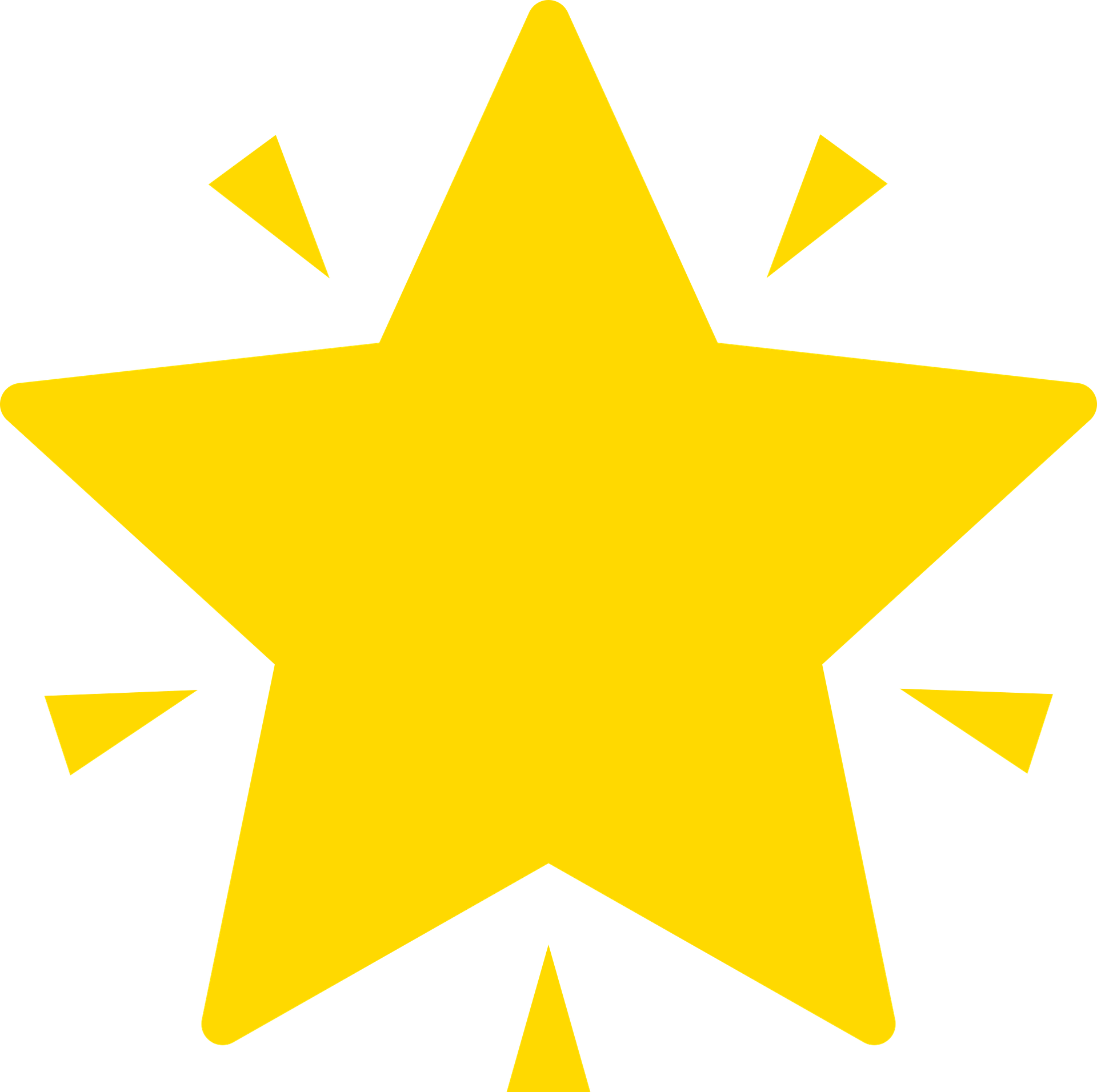 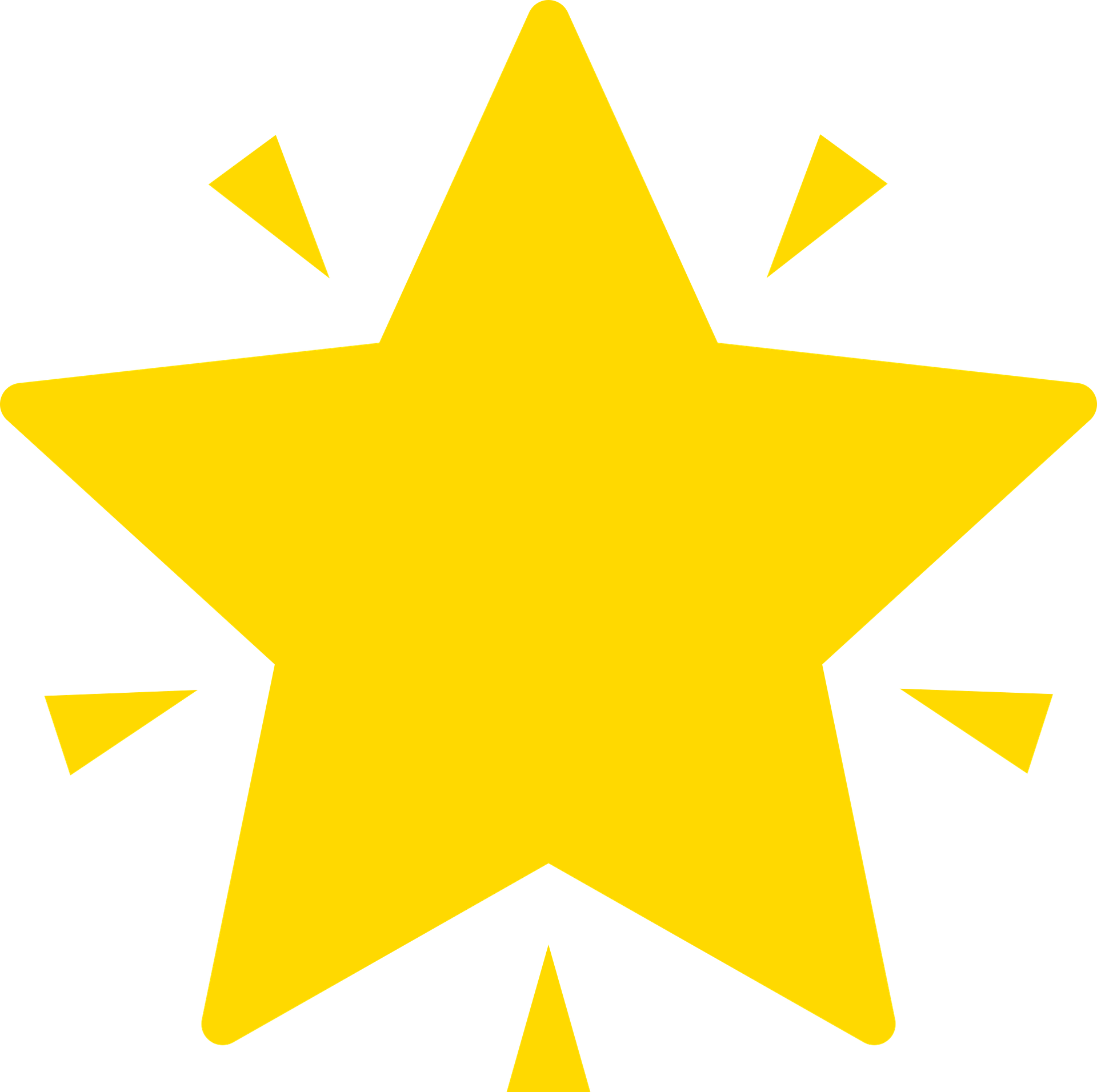 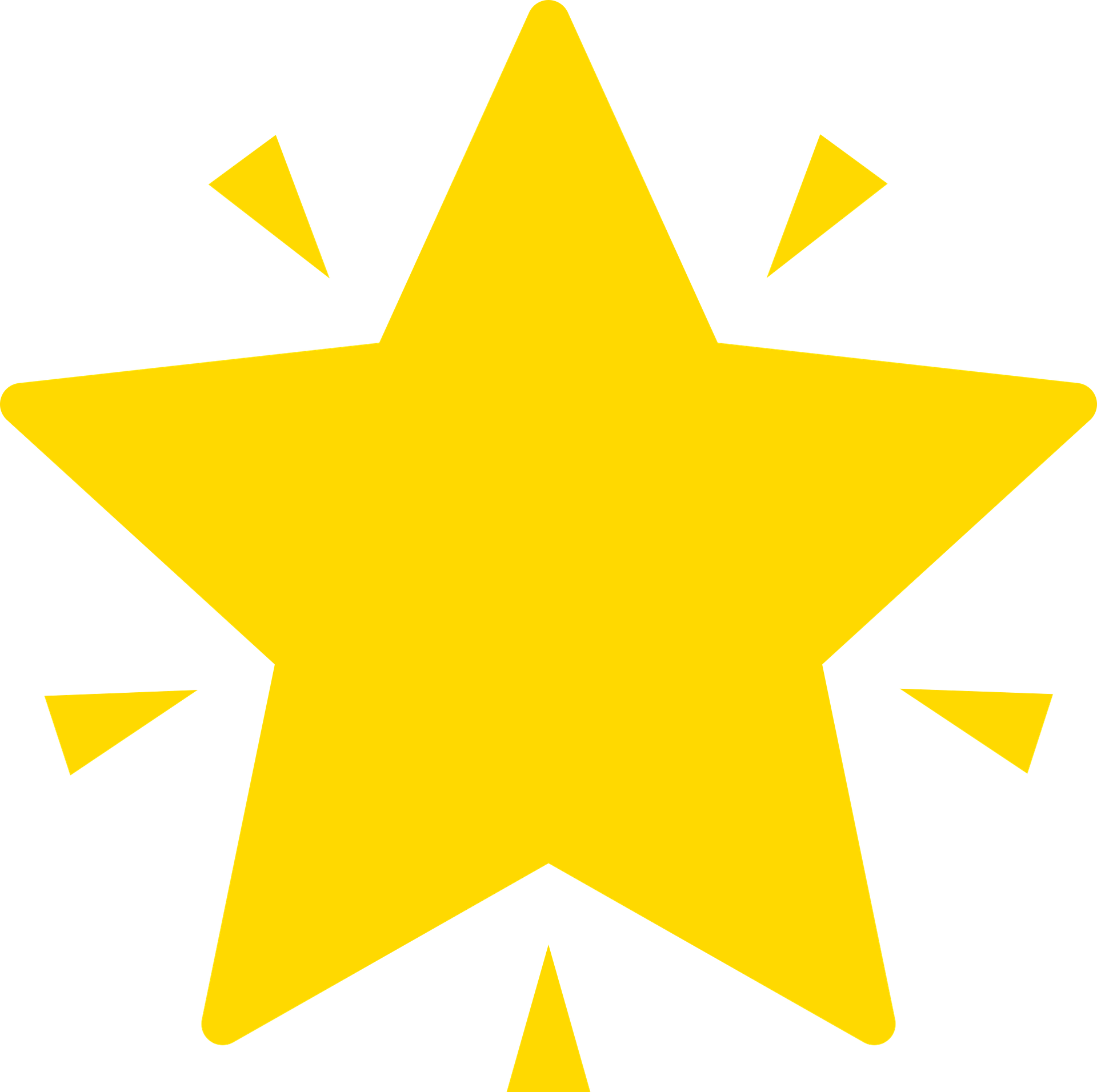 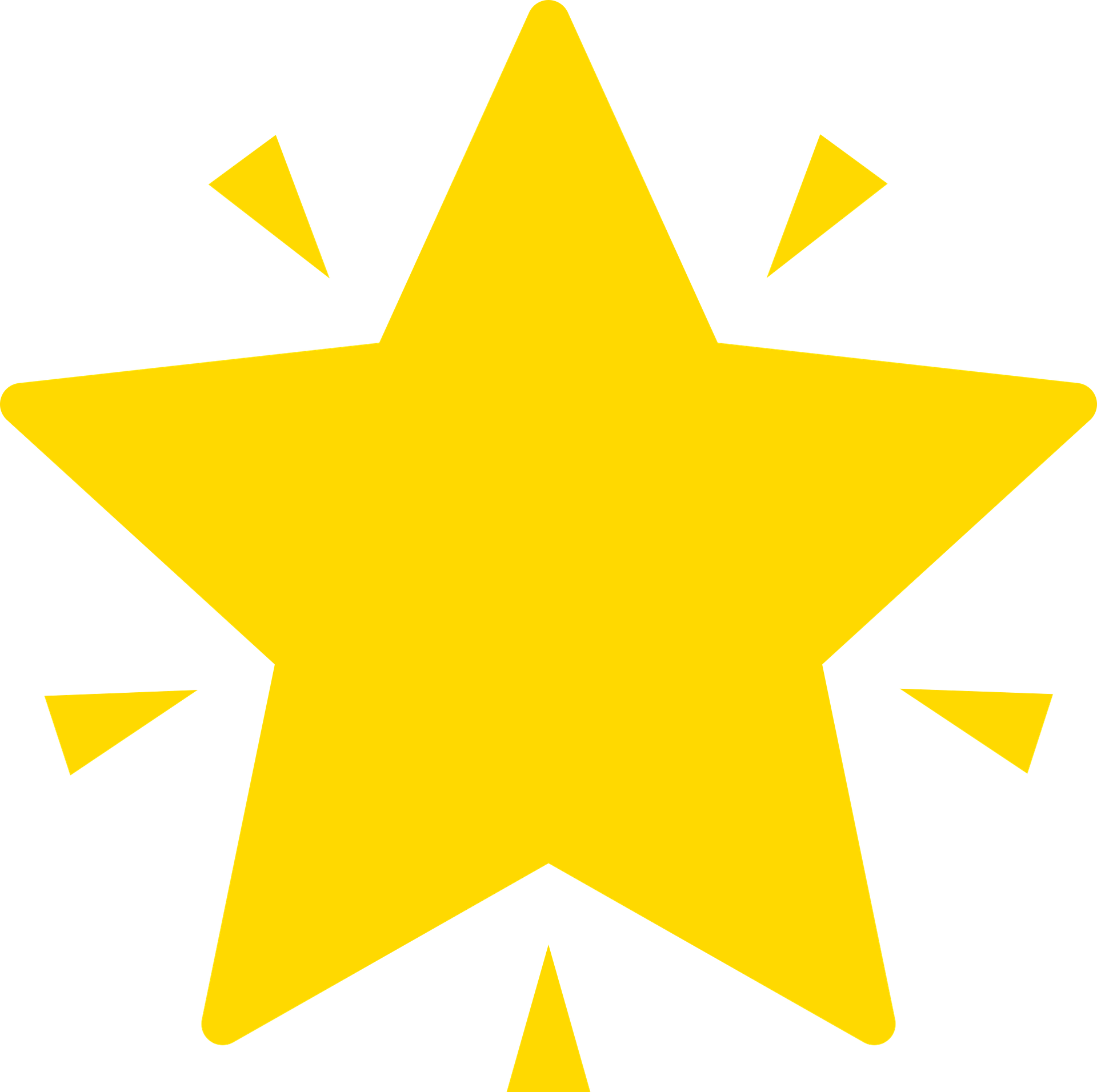 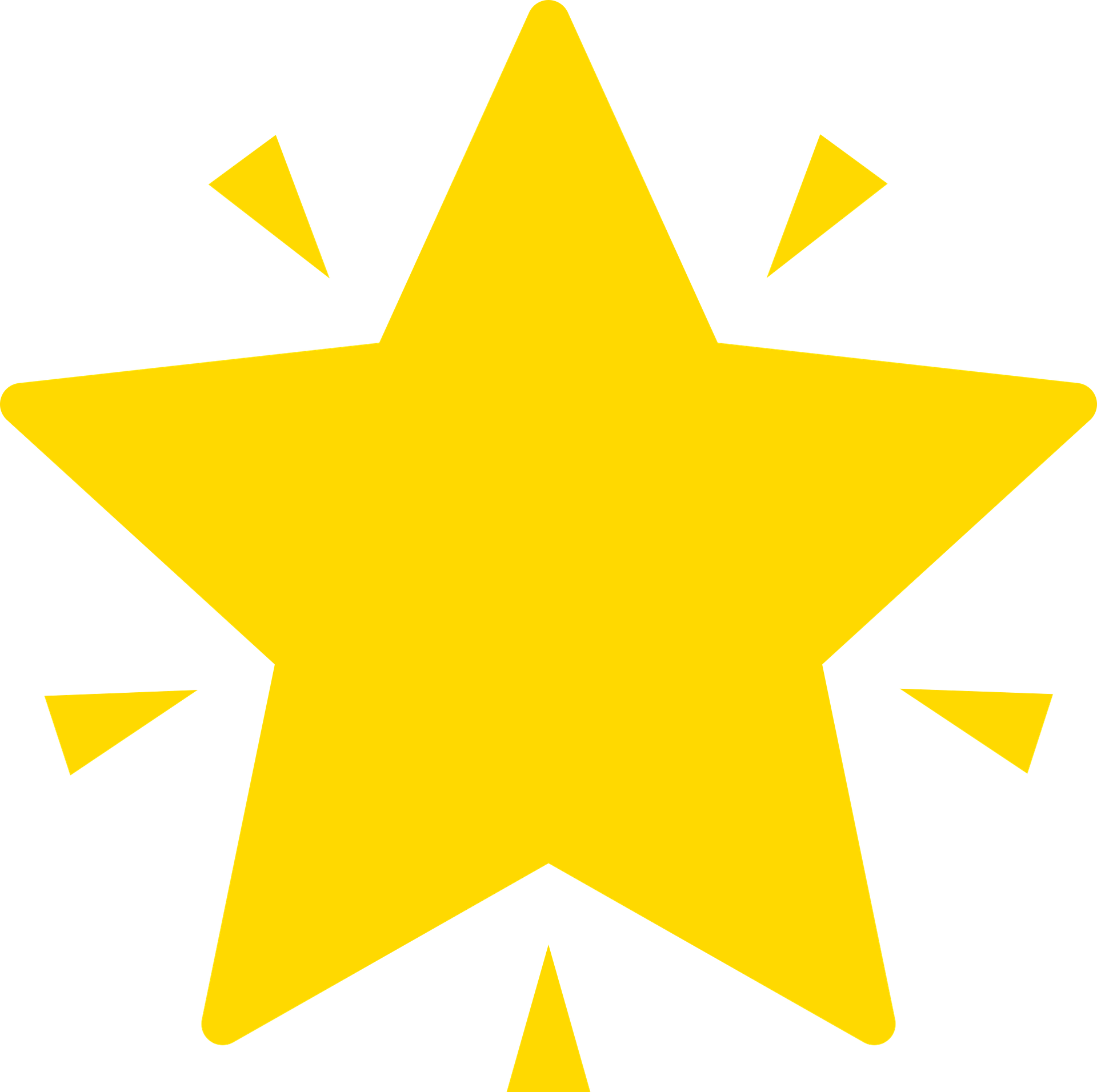 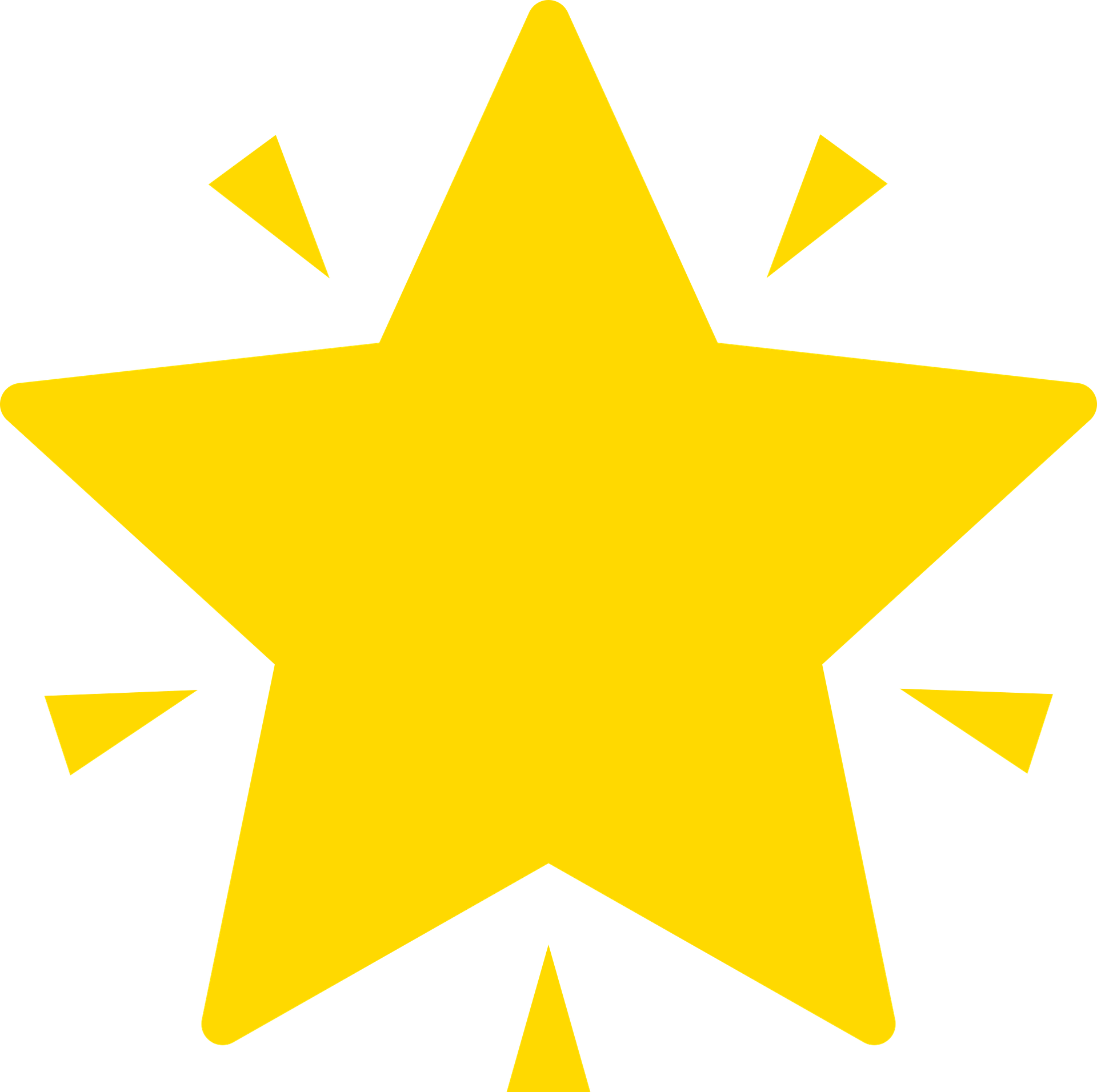 C
B
D
Sí.
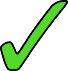 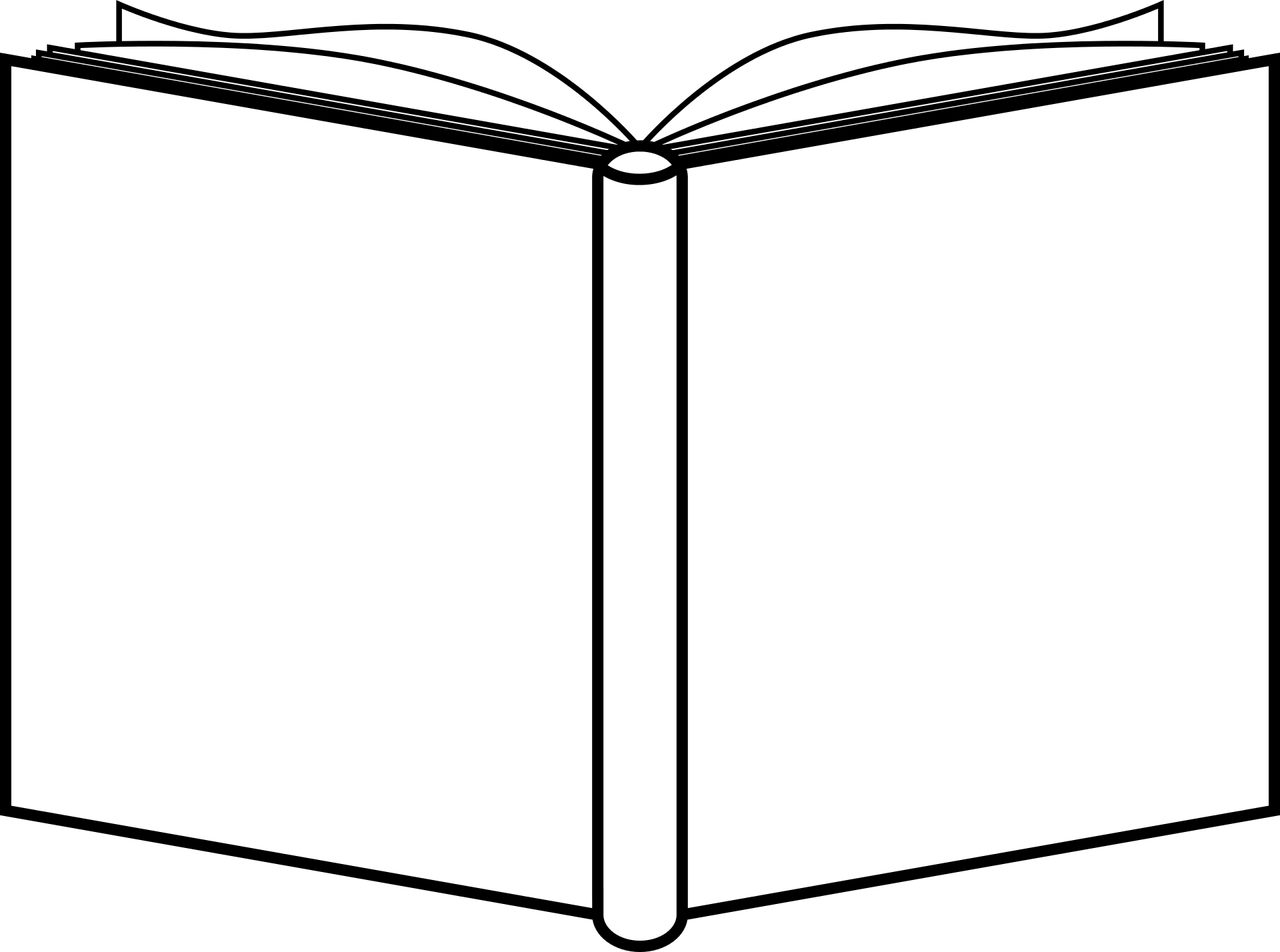 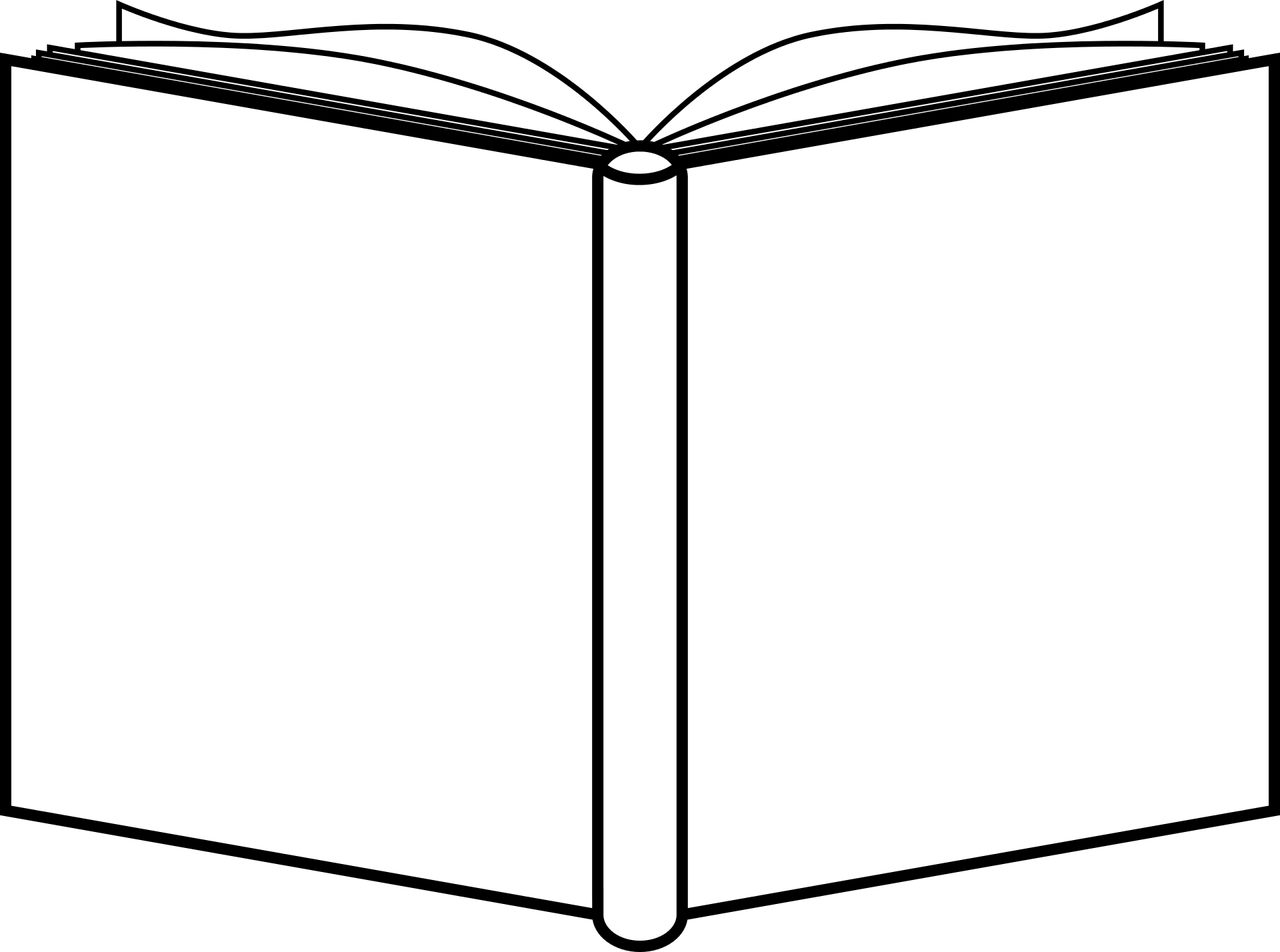 B
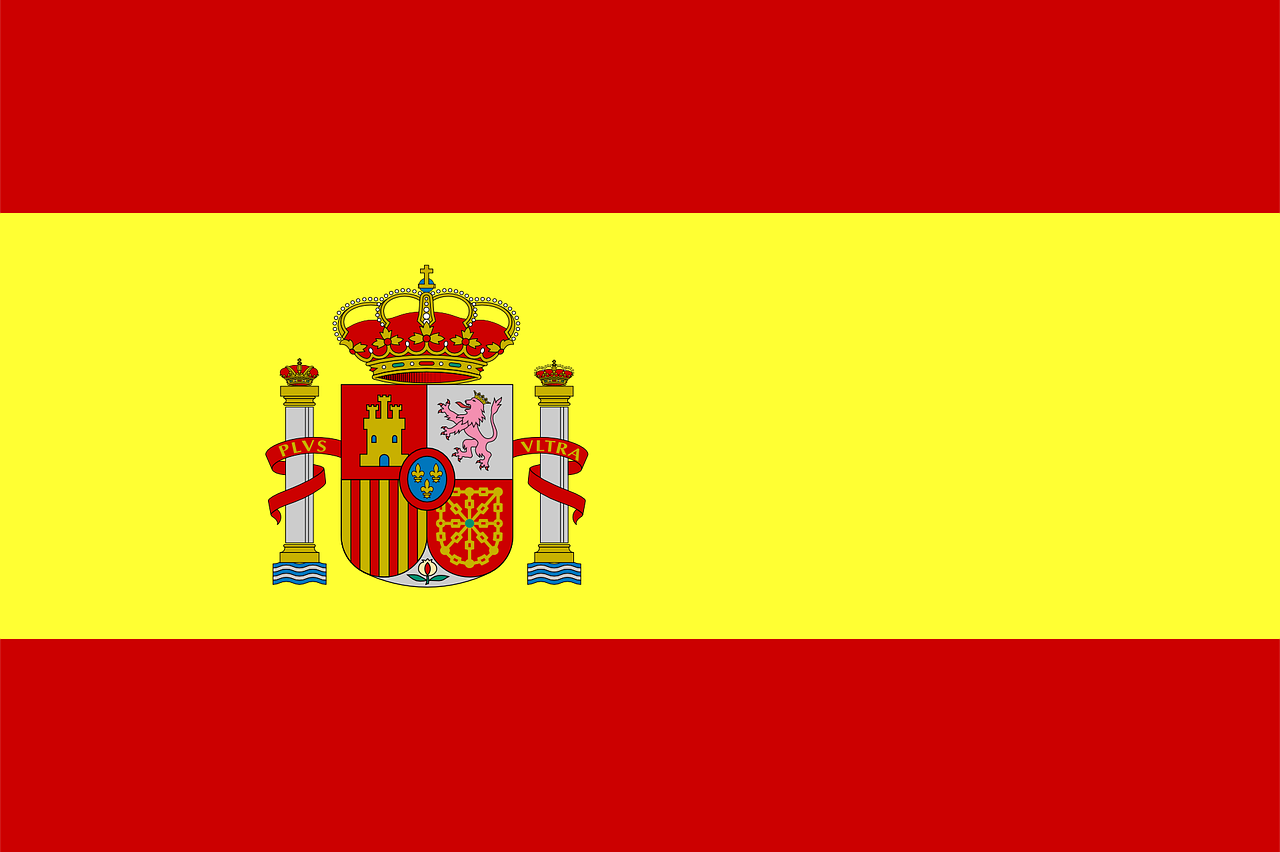 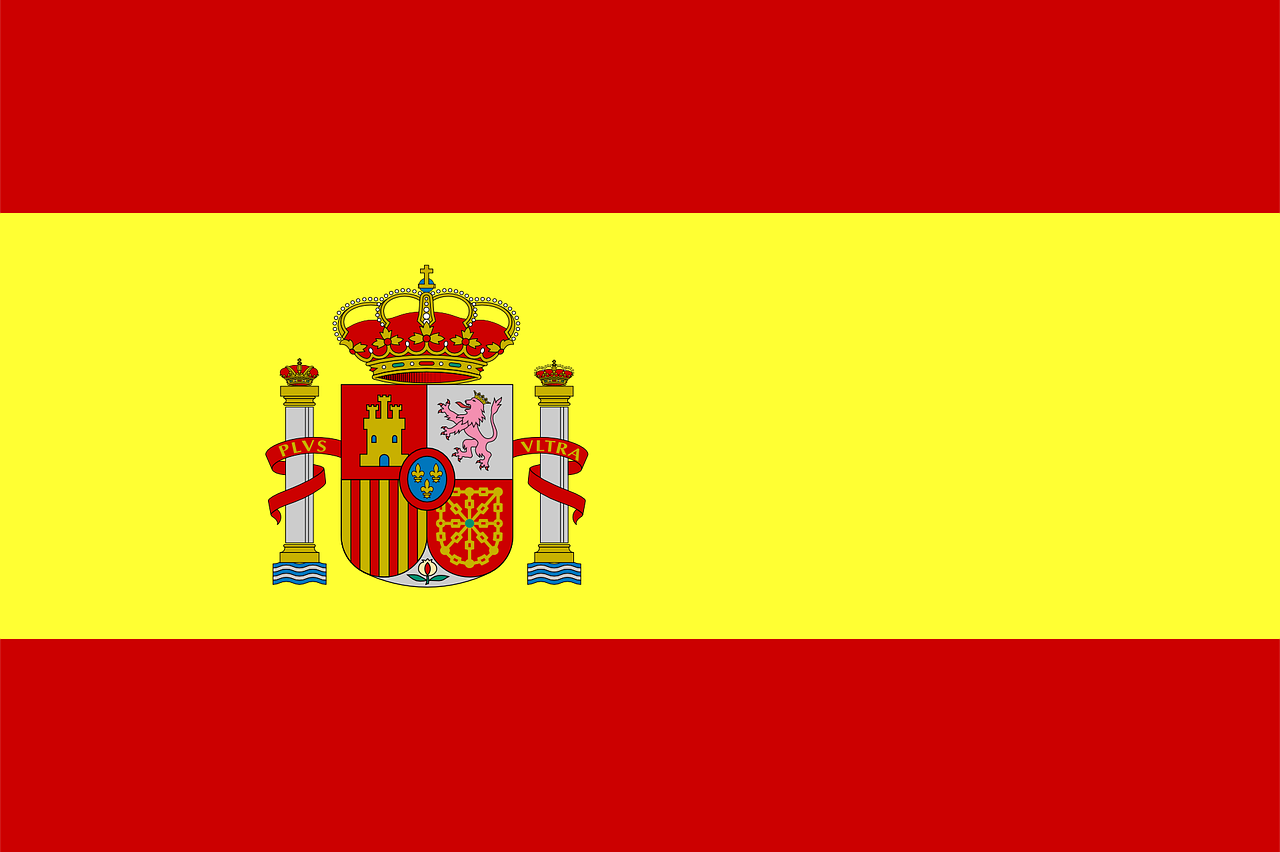 C
D
¿Tu persona preferida es tu mamá?
Lima
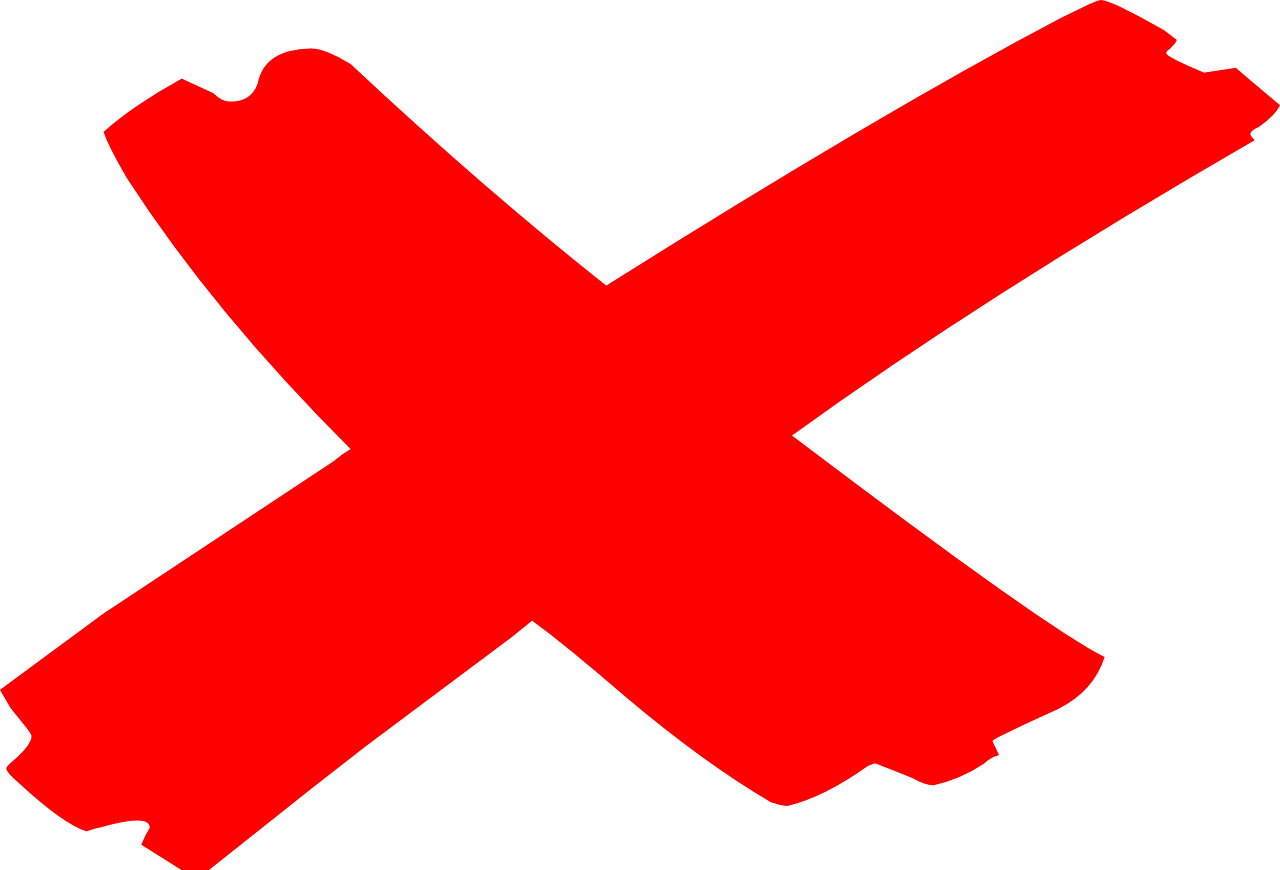 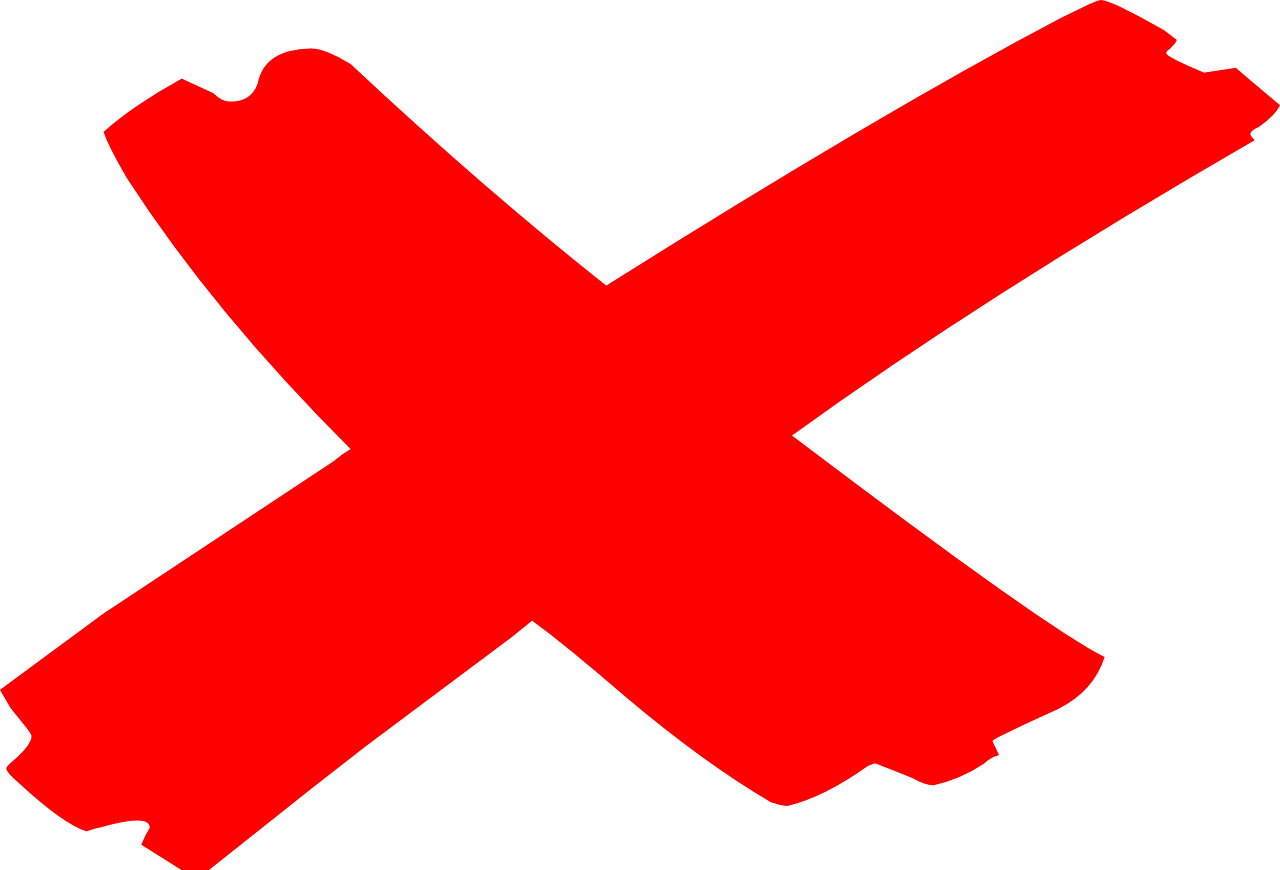 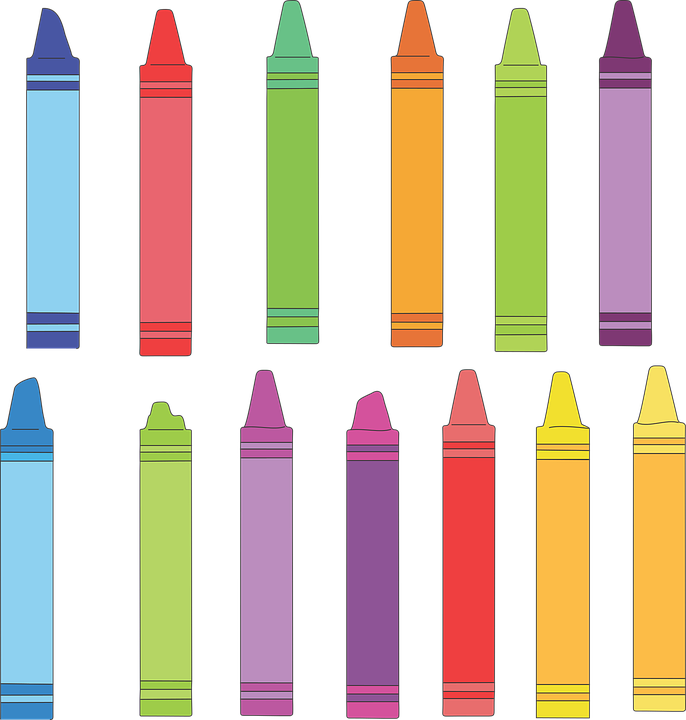 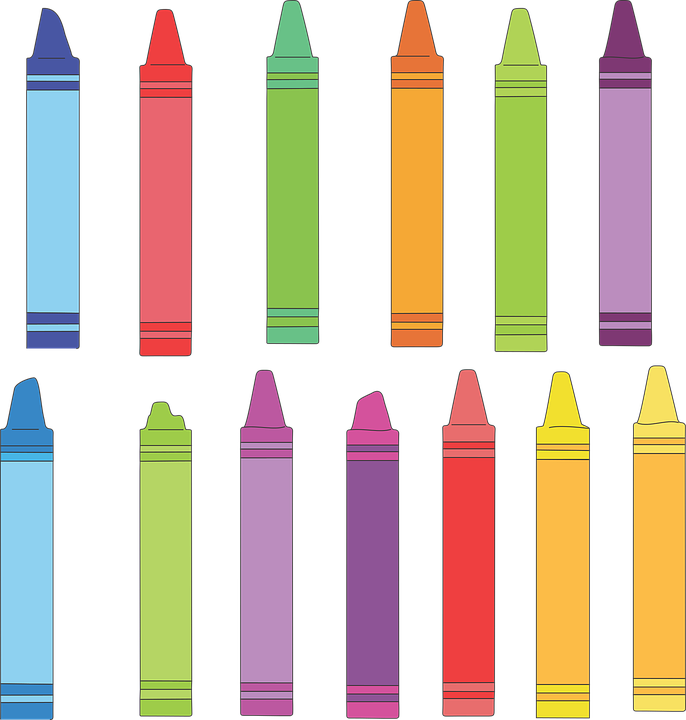 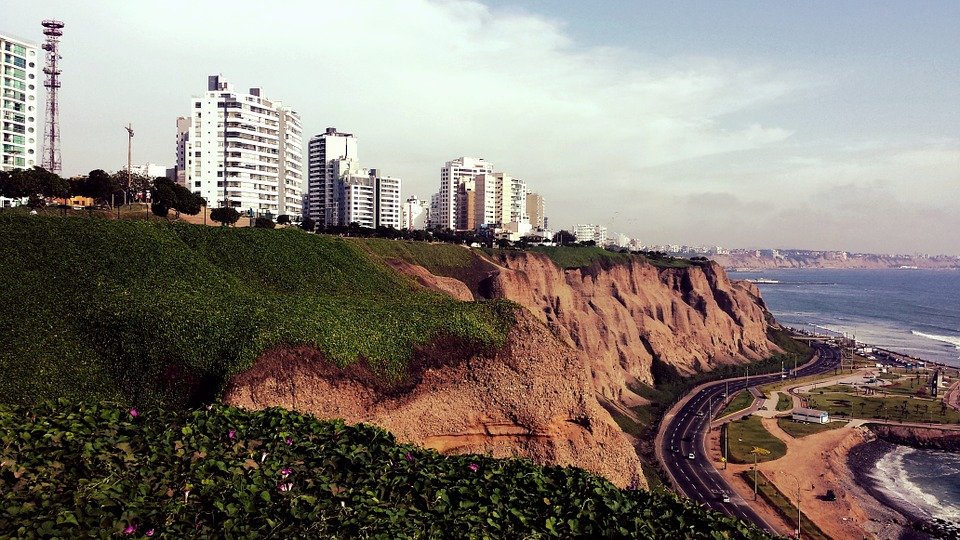 mum
friend (f)
mum
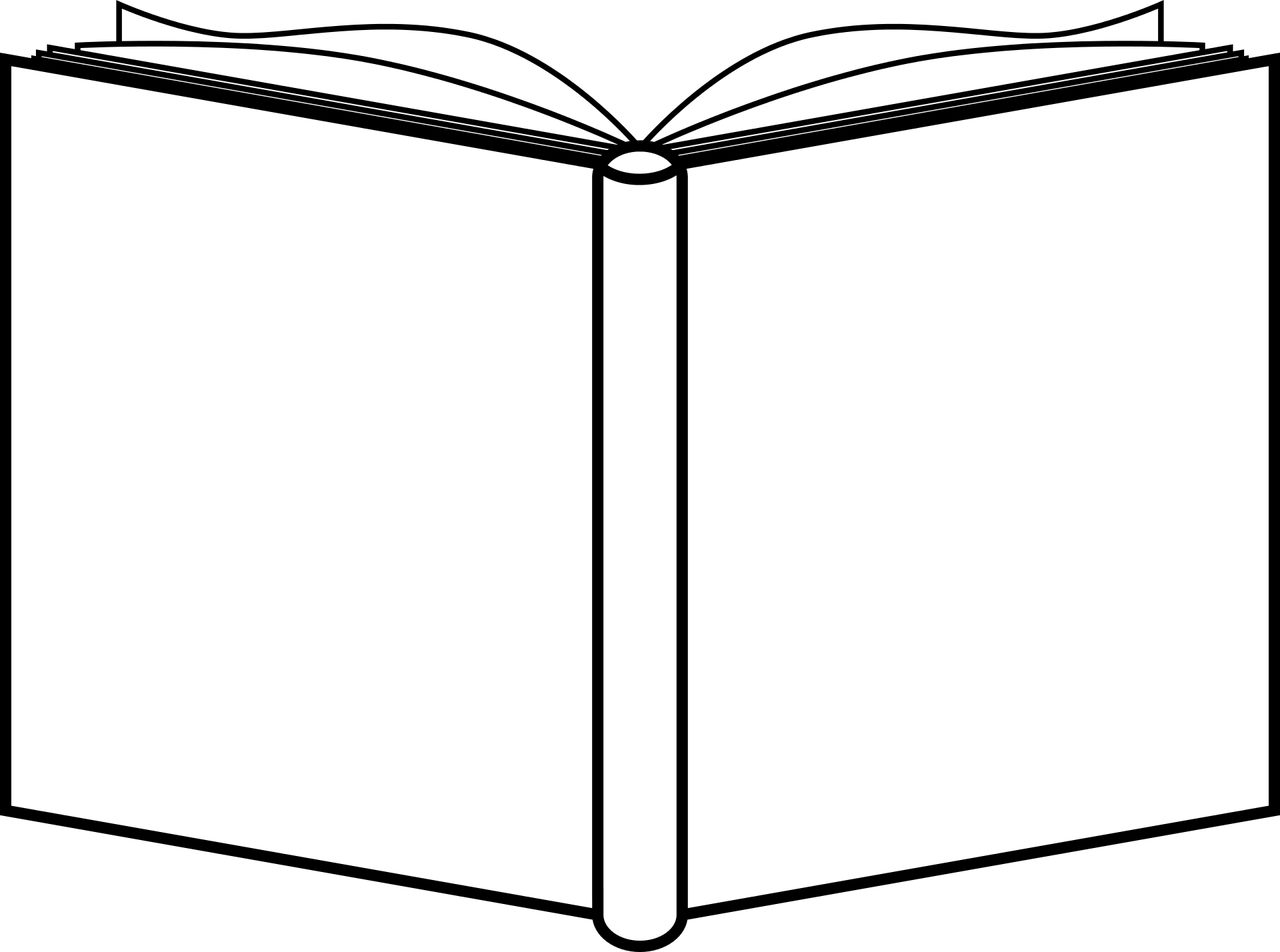 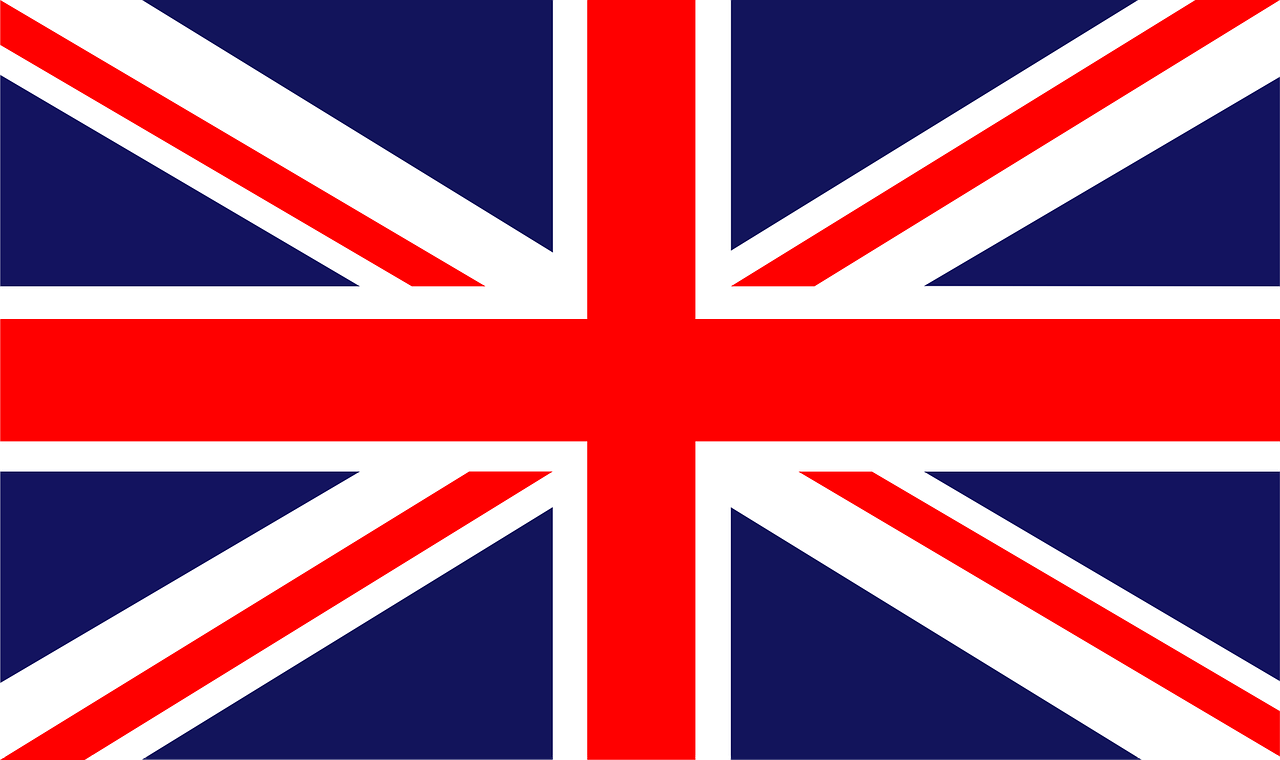 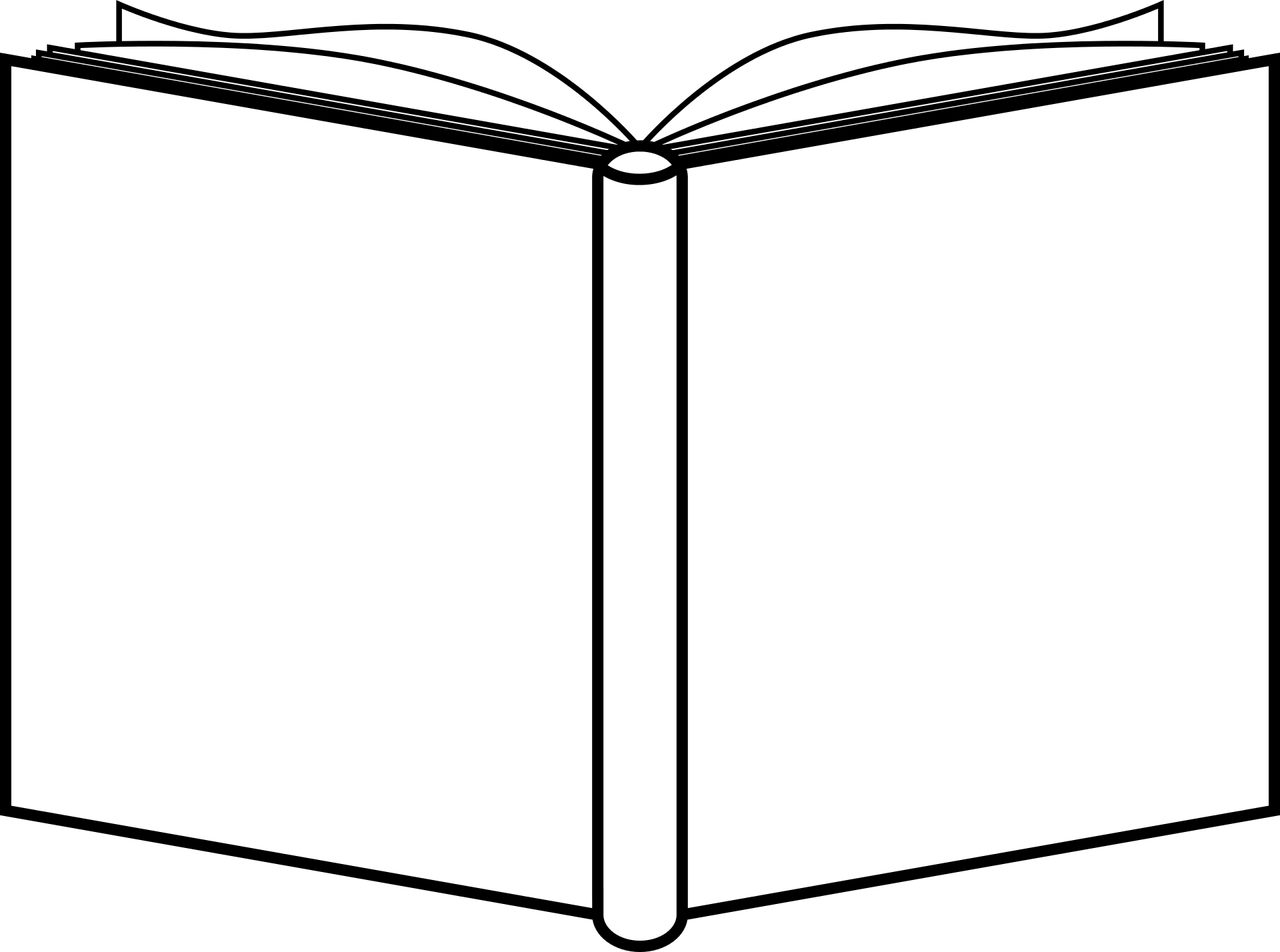 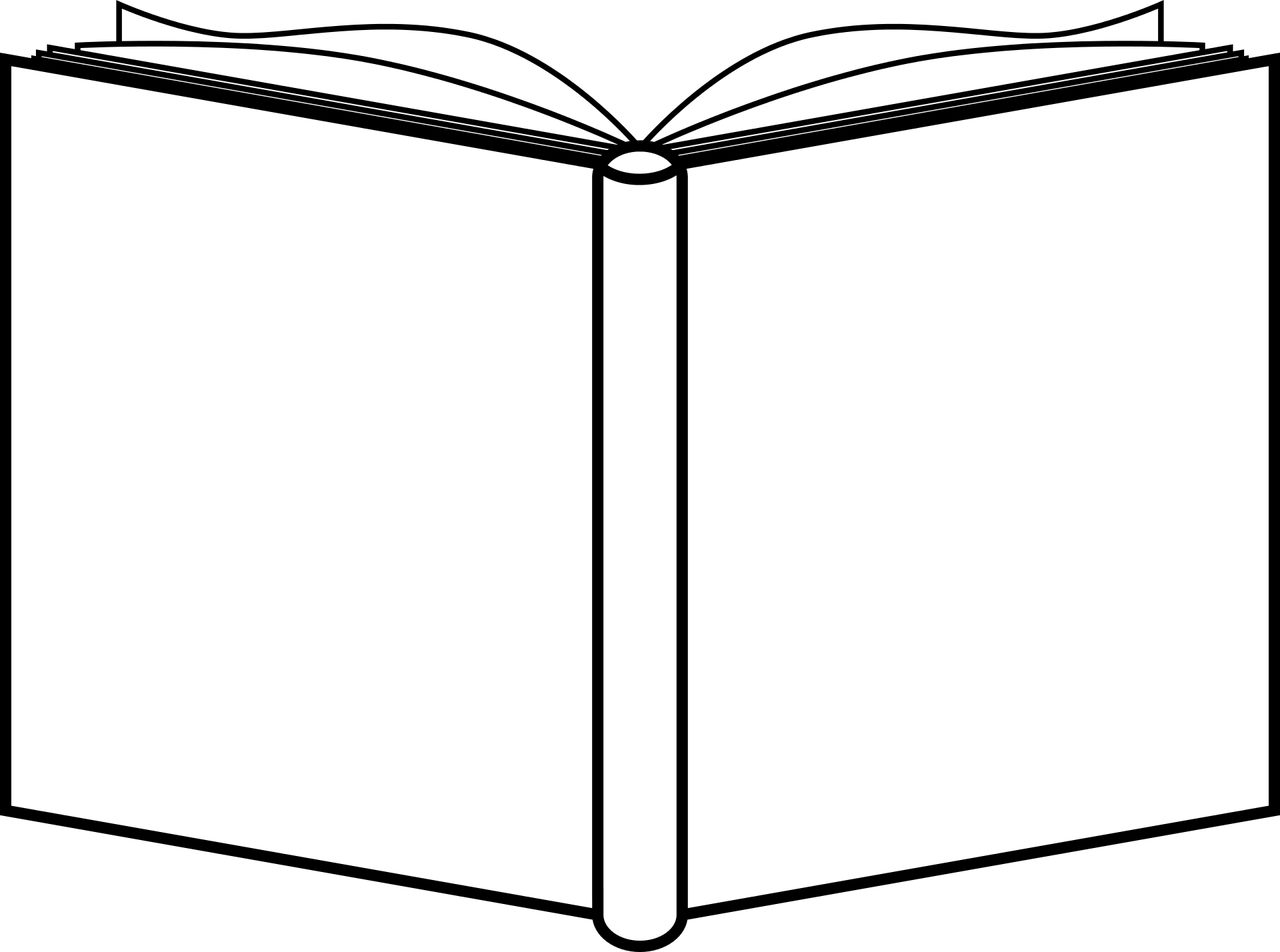 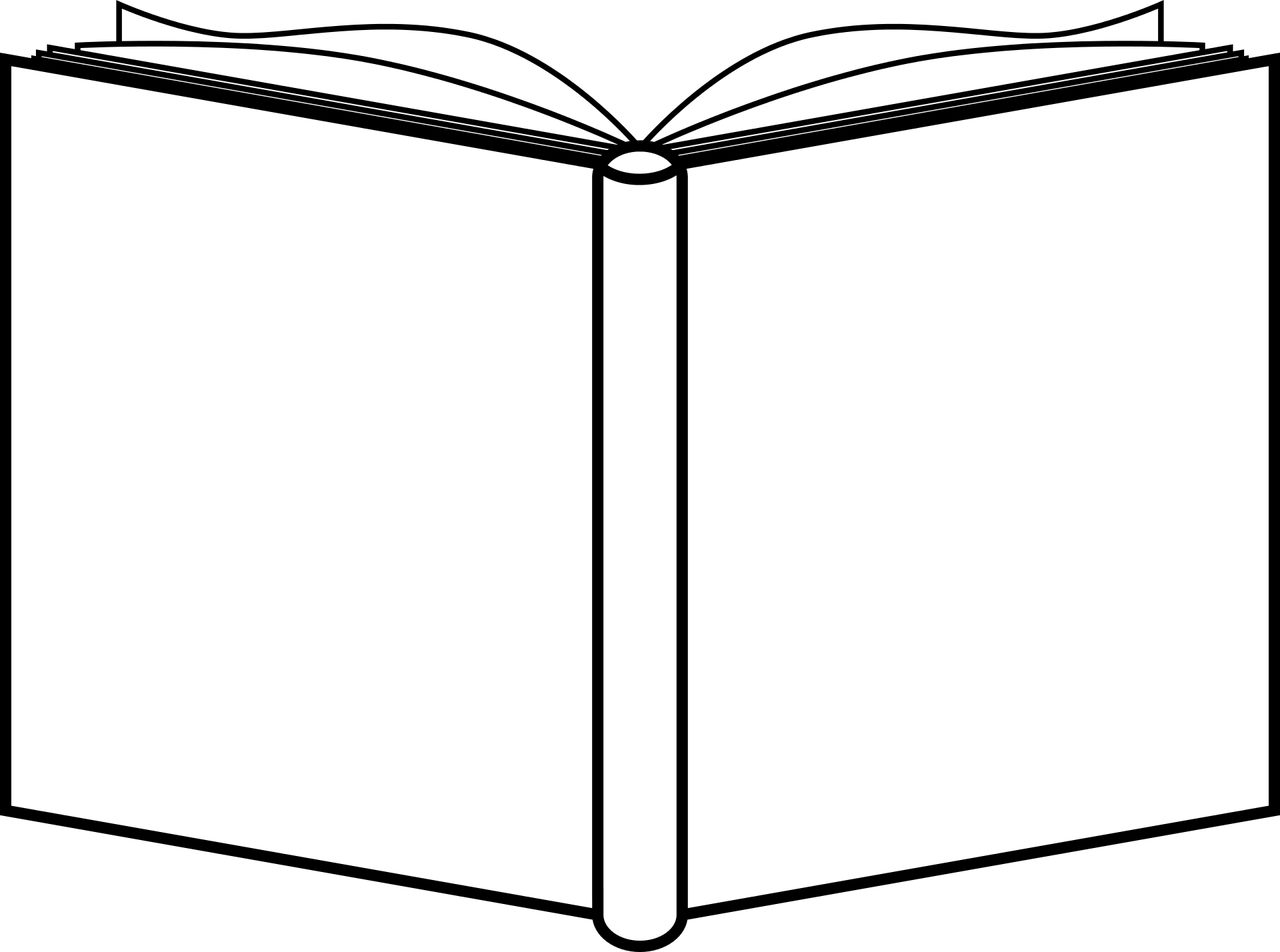 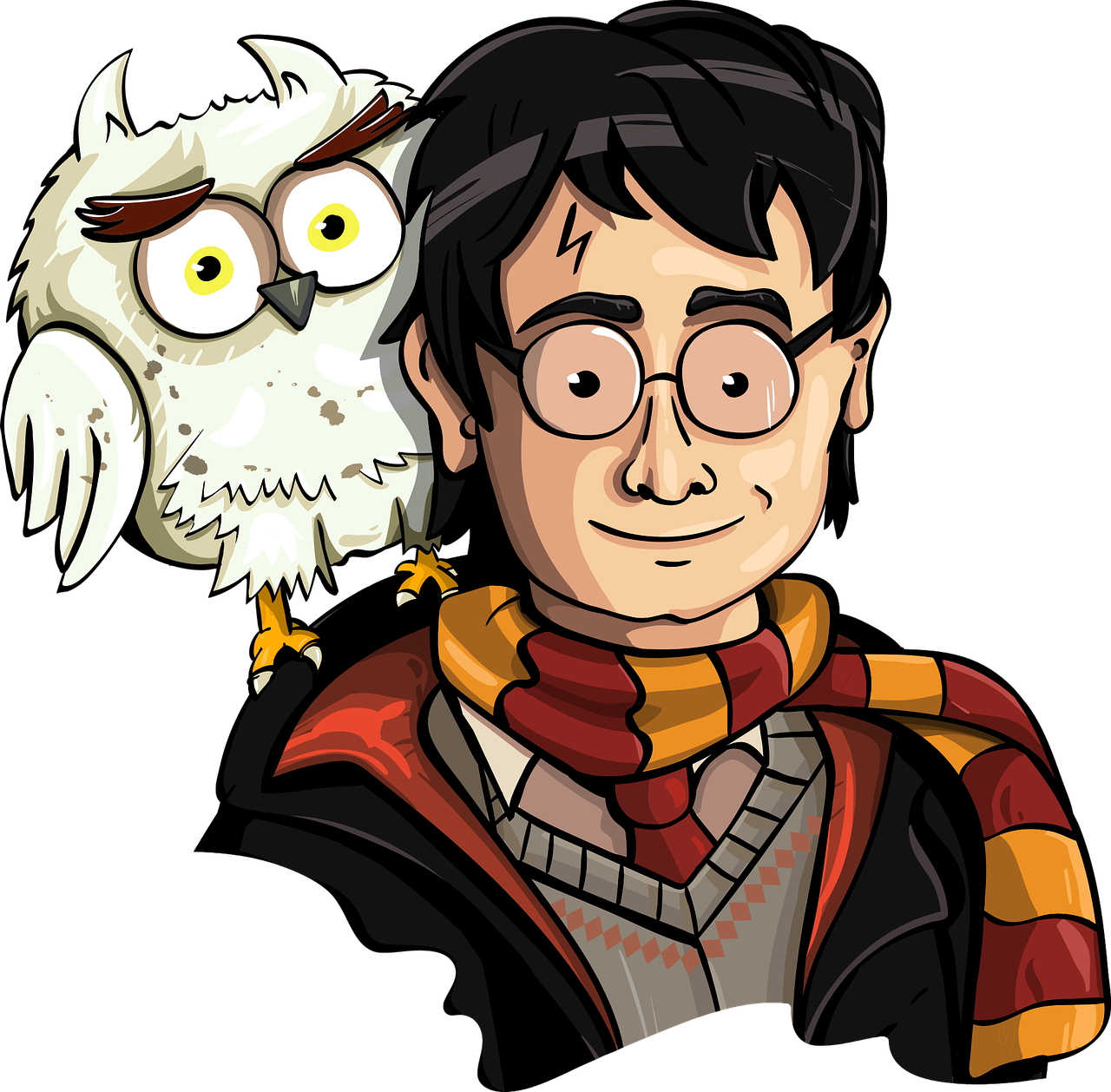 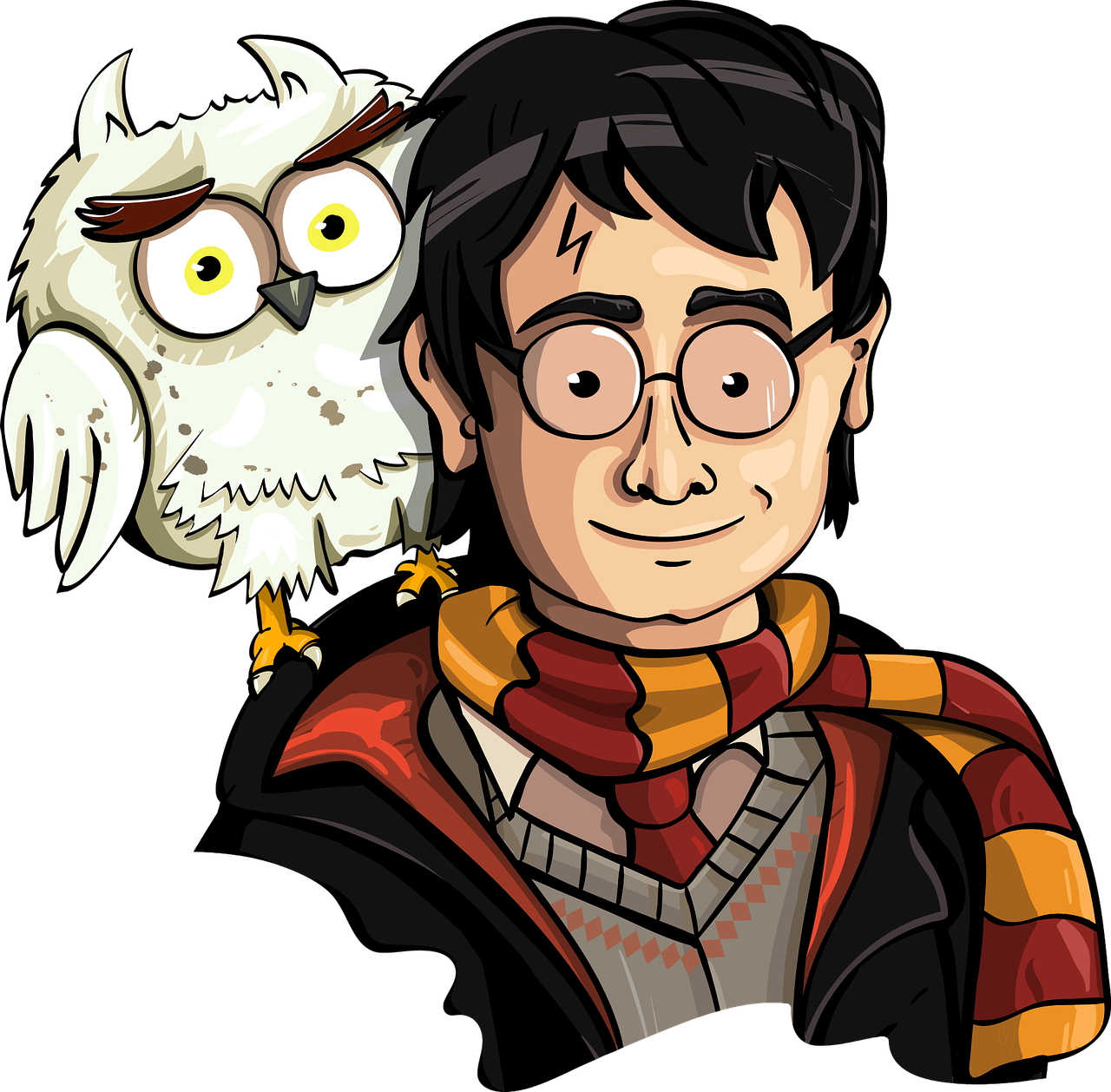 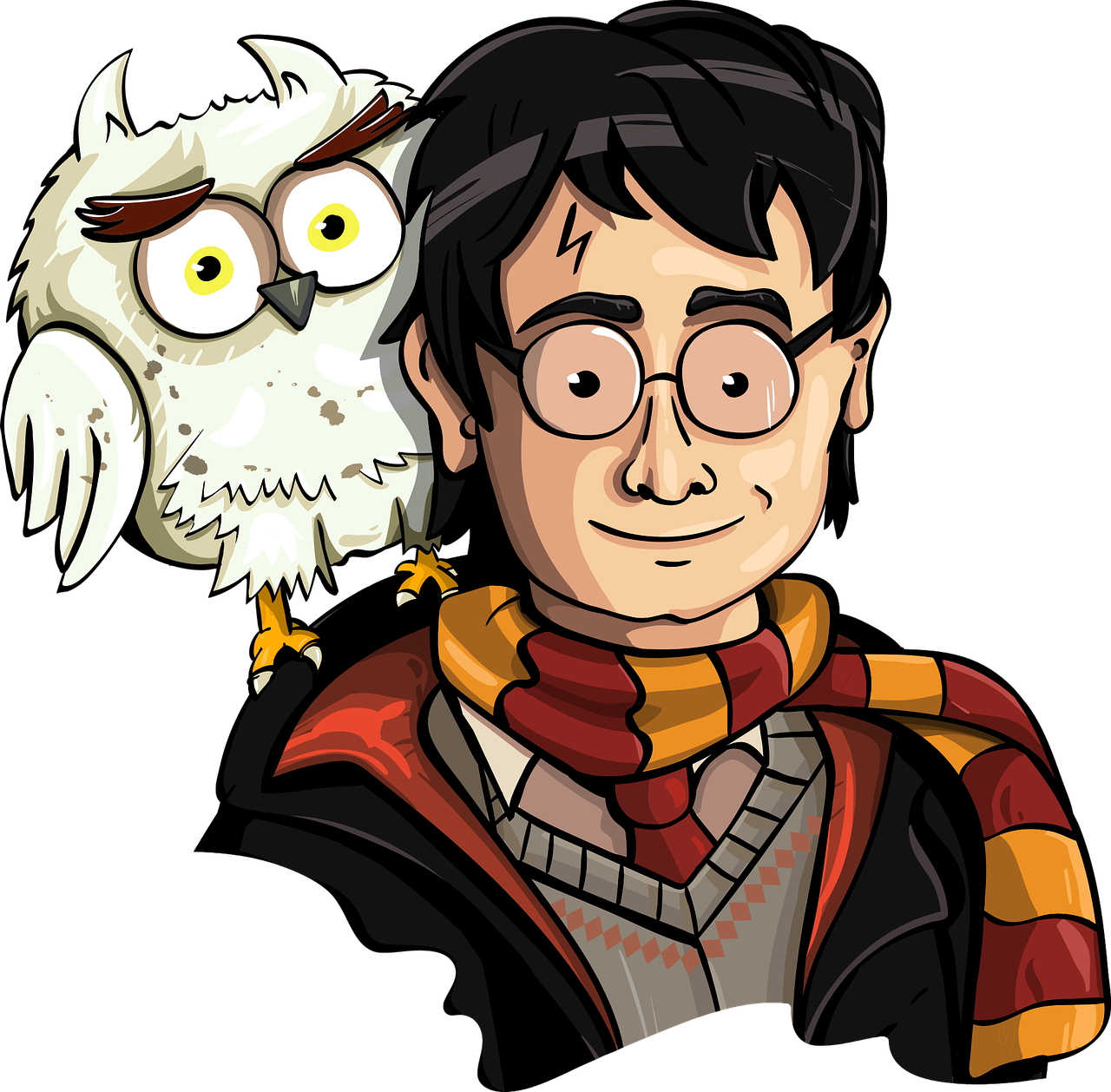 [Speaker Notes: Timing: 8-10 minutes (3 slides)

Aim: to practise asking and answering questions.

Procedure:
1. Use this slide to model the task.2. Click through the animations and ensure that pupils are clear about the task.3. If needed, teachers can elicit the 4 questions that are needed for this game from pupils to refresh the knowledge before they start:
↕Tu persona preferida es tu mamá?¿Lees libros en español?
Further questions could be: 
¿Tu color preferido es el verde?
¿Tu ciudad preferida es Lima?

4. Move to the next slide to do the activity.]
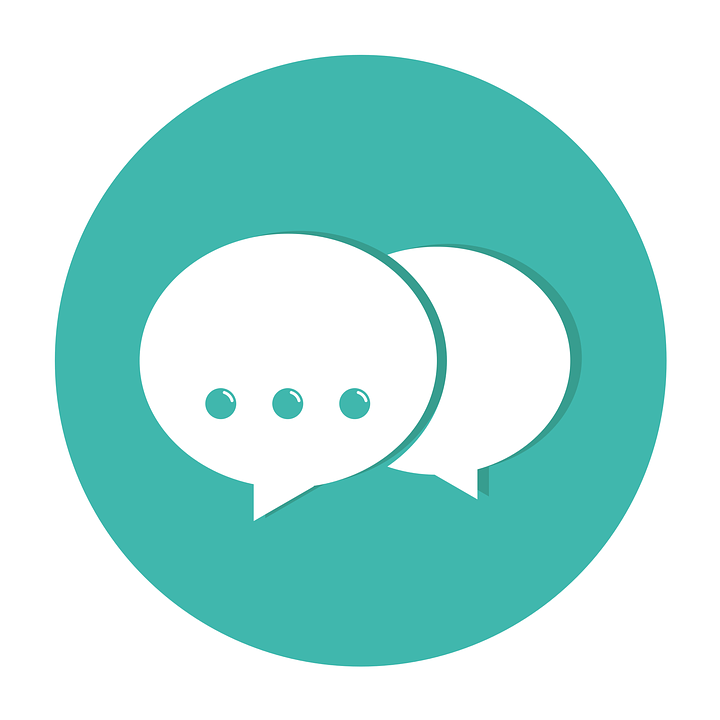 Follow up 5: ¿Quién eres? [1/2]
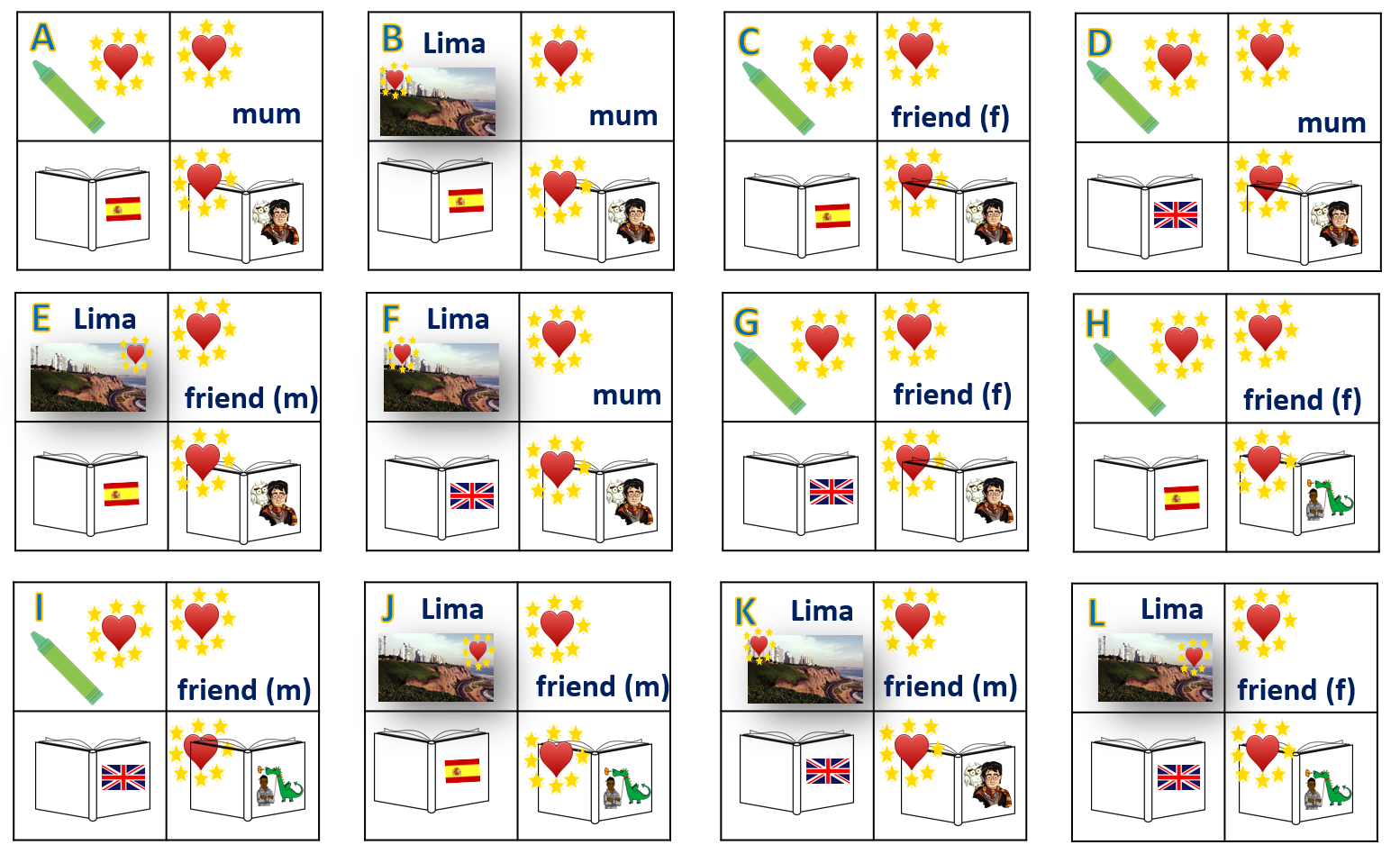 hablar
[Speaker Notes: DISPLAY THIS SLIDE
Timing: 8-10 minutes
Aim: to practise asking and answering questions.

Procedure:1. Pupil B chooses one letter – that is the ‘person’ they are.
2. A asks yes/no questions to work out who B is.
The questions are:¿Tu color preferido es…?¿Tu libro preferido es …?¿Lees libros en español/inglés?¿Tu persona preferida es…?

3. Pupil B sí or no.
4. Pupil A keeps going until s/he has worked out which letter B is.
5. Swap roles and play again.Note: this round of the game can be played several times, with pupils taking it in turns.There is a further round of the game with different language to practise on the next slide.]
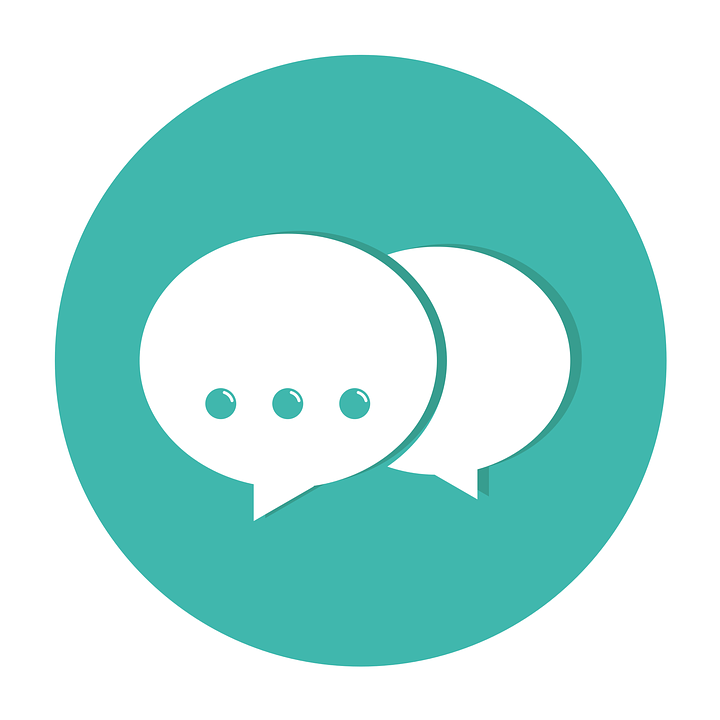 Follow up 5: ¿Quién eres? [2/2]
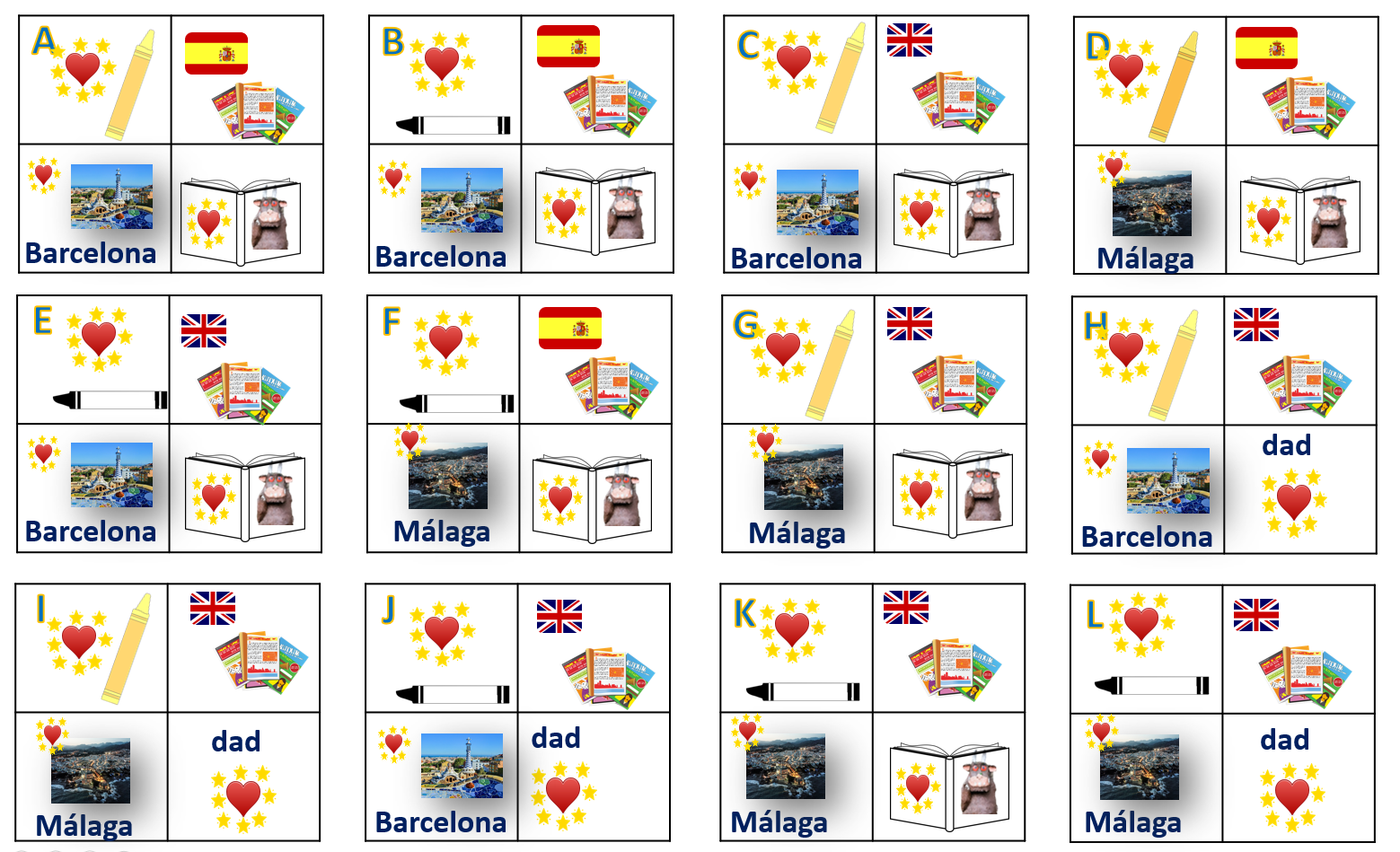 hablar
[Speaker Notes: DISPLAY THIS SLIDE

This is the 2nd version of the game.Aim: to practise asking and answering questions.

Procedure:1. Pupil A chooses one letter – that is the ‘person’ they are.
2. B asks yes/no questions to work out who A is.
The four questions are:
¿Tu color preferido es el amarillo/blanco?
¿Lees revistas en inglés/español?
¿Tu ciudad preferida es  BCN / Málaga?
¿Tu persona preferida es papá?
¿Tu libro favorito es The Gruffalo?
3. Pupil A says sí or no.
4. Pupil B keeps going until s/he has worked out which letter A is.
5. Swap roles and play again.Note: this round of the game can be played several times, with pupils taking it in turns.]
follow up Extra 1a:
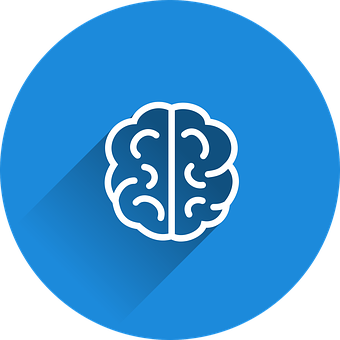 Escribe en inglés 📝: can you get at least 15 points?
vocabulario
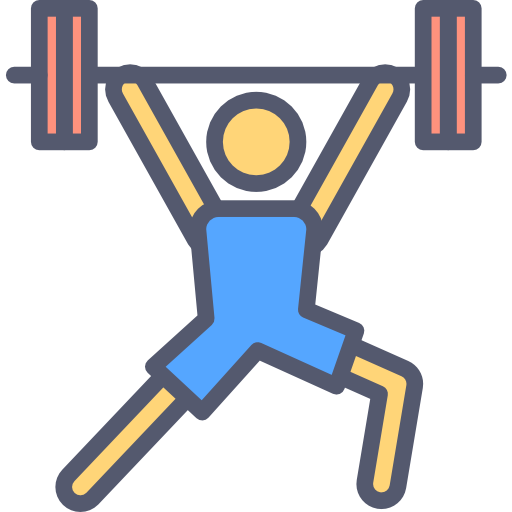 of
Spanish
magazine
x3
to read, reading
letter
to learn, learning
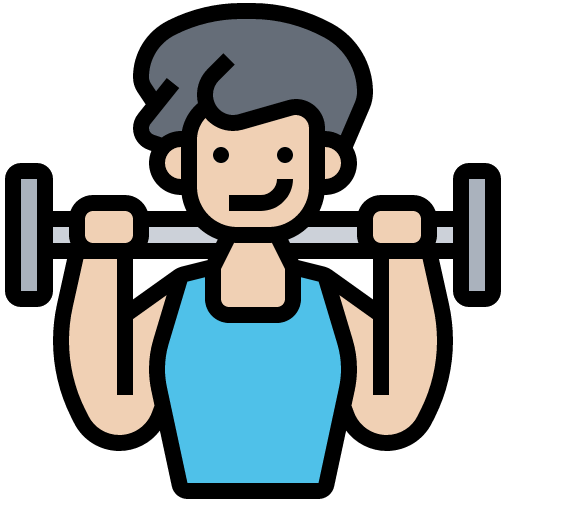 green
tall (f)
white (m)
x2
short (m)
black (f)
tall (m)
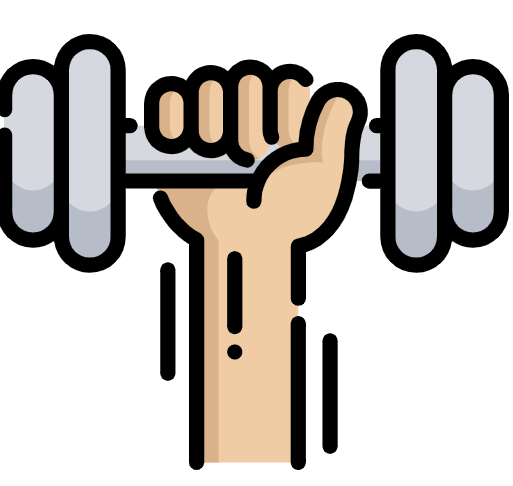 your
preferred (f)
city
x1
my
colour
person
[Speaker Notes: Timing: 5 minutes

Aim: to practise written production of vocabulary from this week and this week’s revisited sets.

Procedure:1. Give pupils a blank grid.  They fill in the English meanings of any of the words they know, trying to reach 15 points in total.

Note:The most recently learnt and practised words are pink, words from the first revisit are green and those from the second revisit are blue, thus more points are awarded for them, to recognise that memories fade and more effort (heavy lifting!) is needed to retrieve them.]
follow up extra 1b:
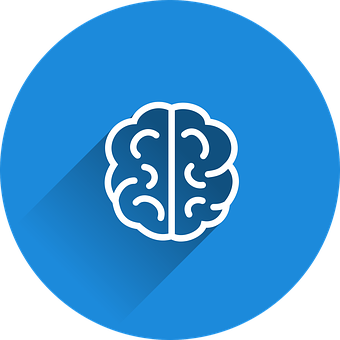 Escribe en español 📝: can you get at least 15 points?
vocabulario
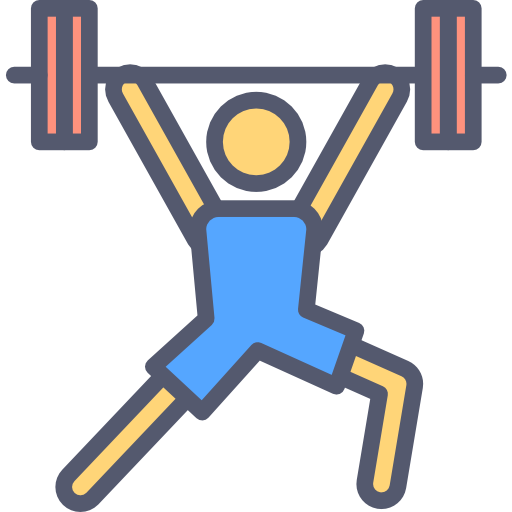 aprender
la carta
la revista
x3
español
leer
de
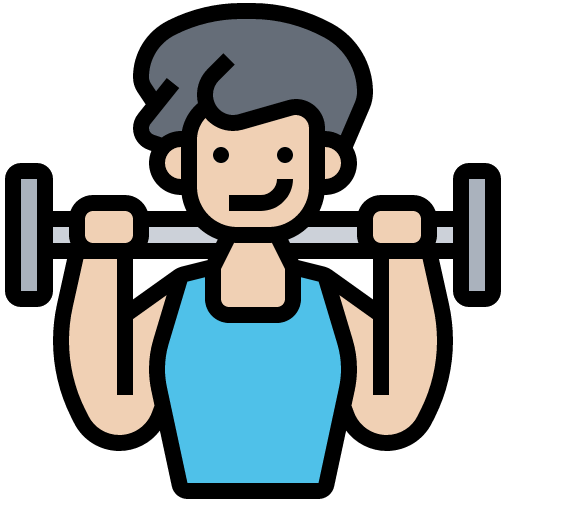 alta
blanco
bajo
x2
negro
baja
verde
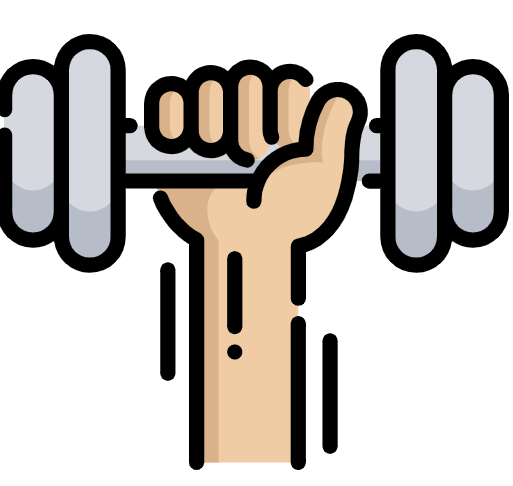 mi
tu
el colour
x1
preferido
la ciudad
la persona
[Speaker Notes: Timing: 5 minutes

Aim: to practise written production of vocabulary from this week and this week’s revisited sets.

Procedure:1. Give pupils a blank grid.  They fill in the Spanish meanings of any of the words they know, trying to reach 15 points in total.

Note:The most recently learnt and practised words are pink, words from the first revisit are green and those from the second revisit are blue, thus more points are awarded for them, to recognise that memories fade and more effort (heavy lifting!) is needed to retrieve them.]
follow up 2b:
Follow up Extra 1a: Handout
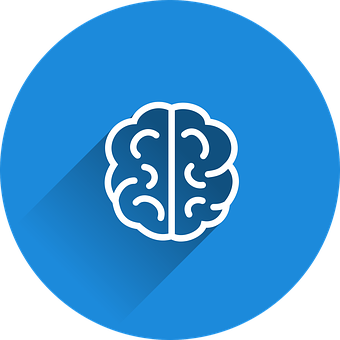 Escribe en inglés 📝: can you get at least 15 points?
vocabulario
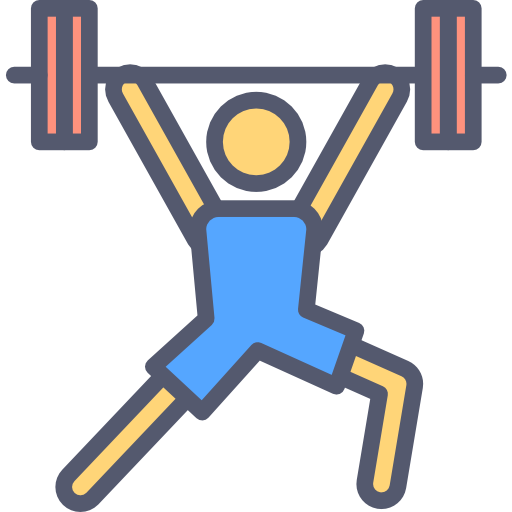 x3
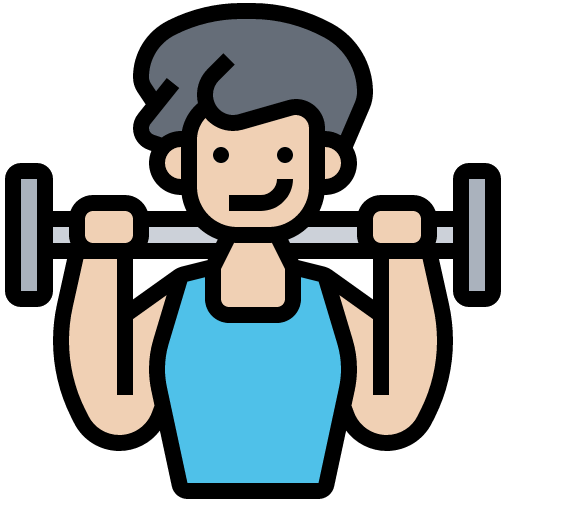 x2
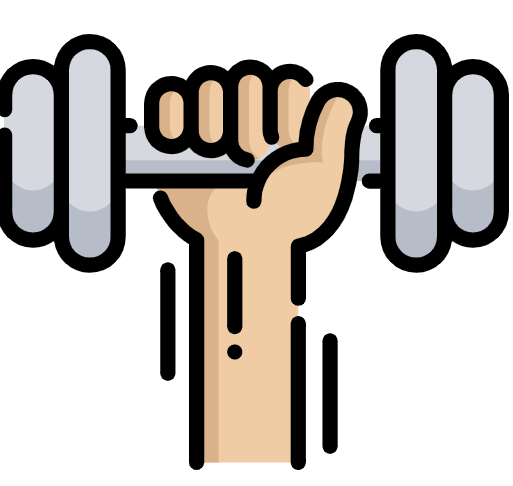 x1
[Speaker Notes: HANDOUT 5]
follow up 2b:
Follow up extra 1b: Handout
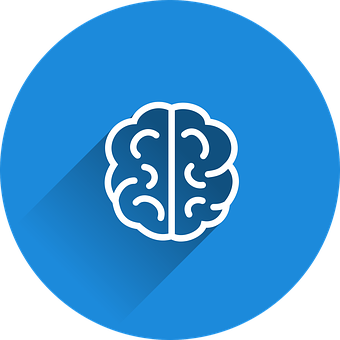 Escribe en español 📝: can you get at least 15 points?
vocabulario
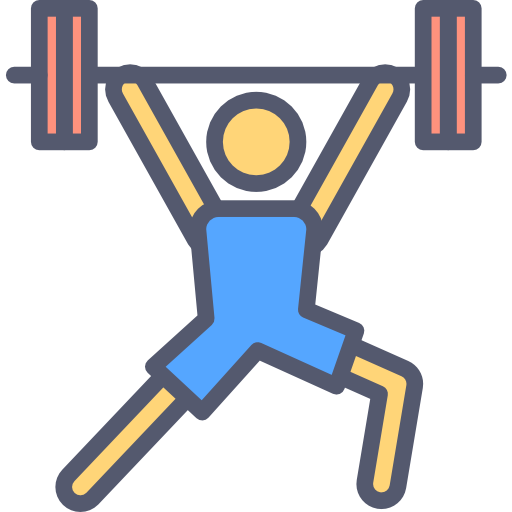 x3
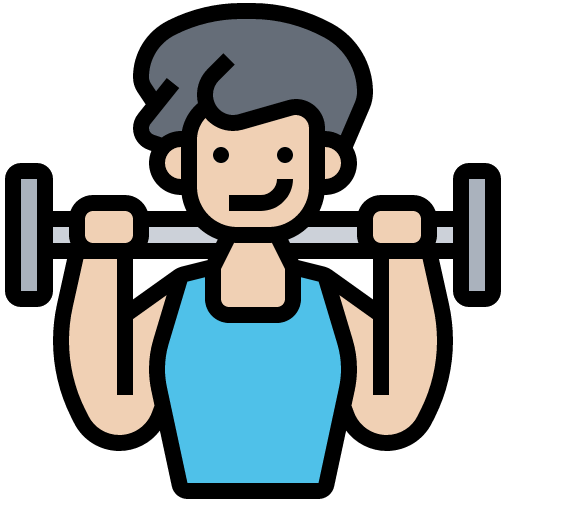 x2
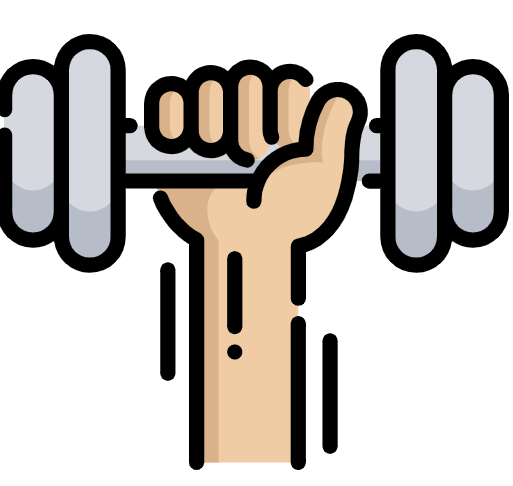 x1
[Speaker Notes: HANDOUT 5]
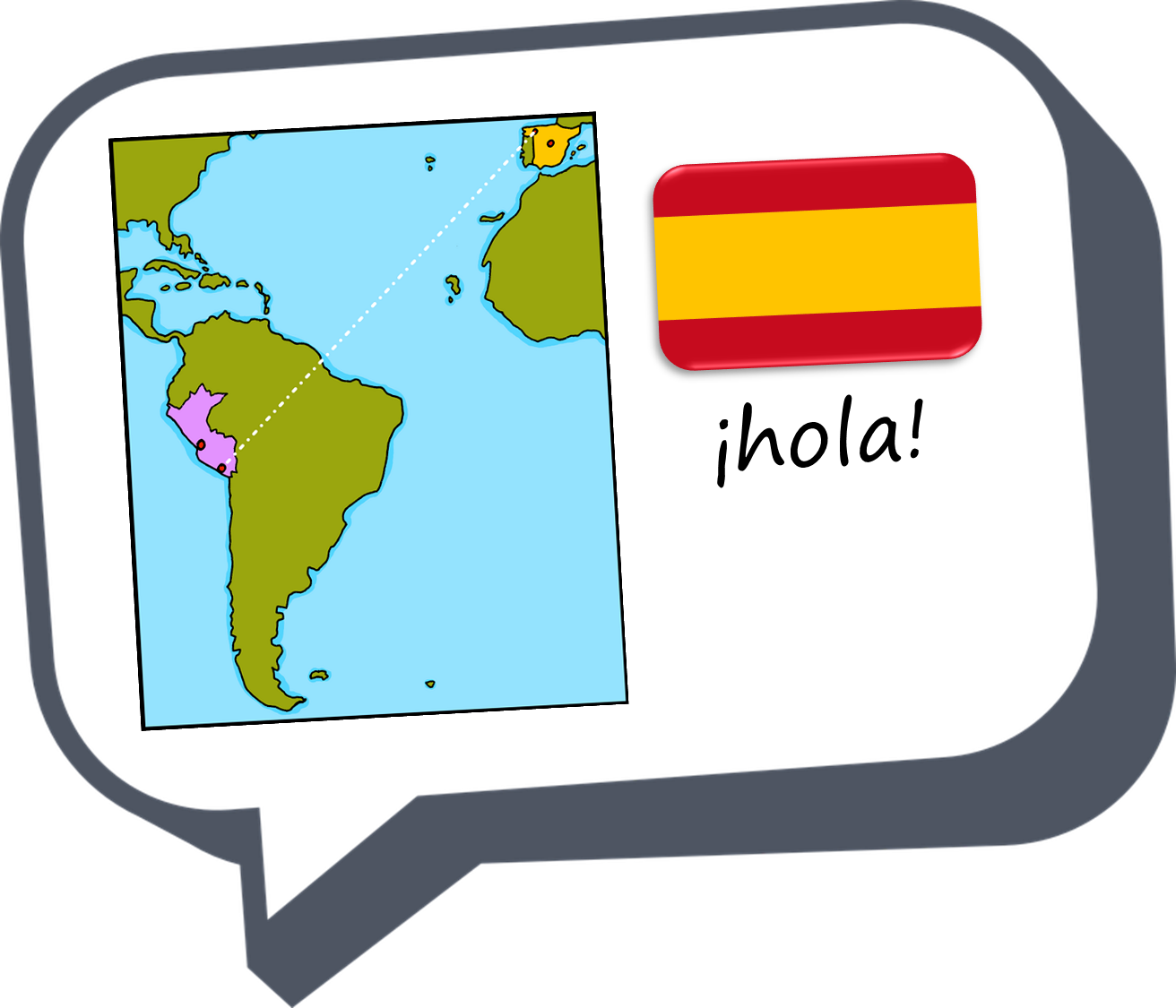 ¡adiós!
amarillo